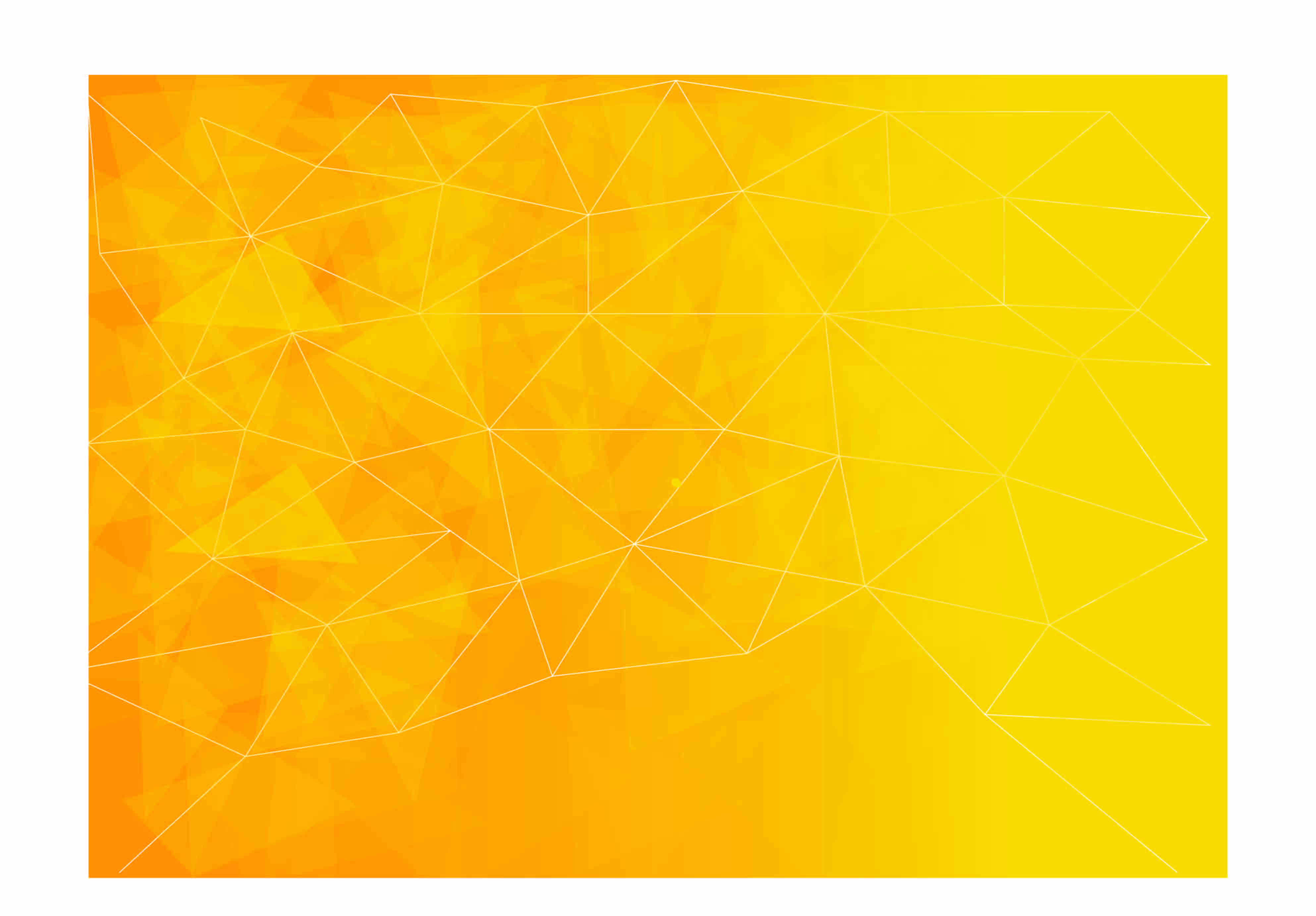 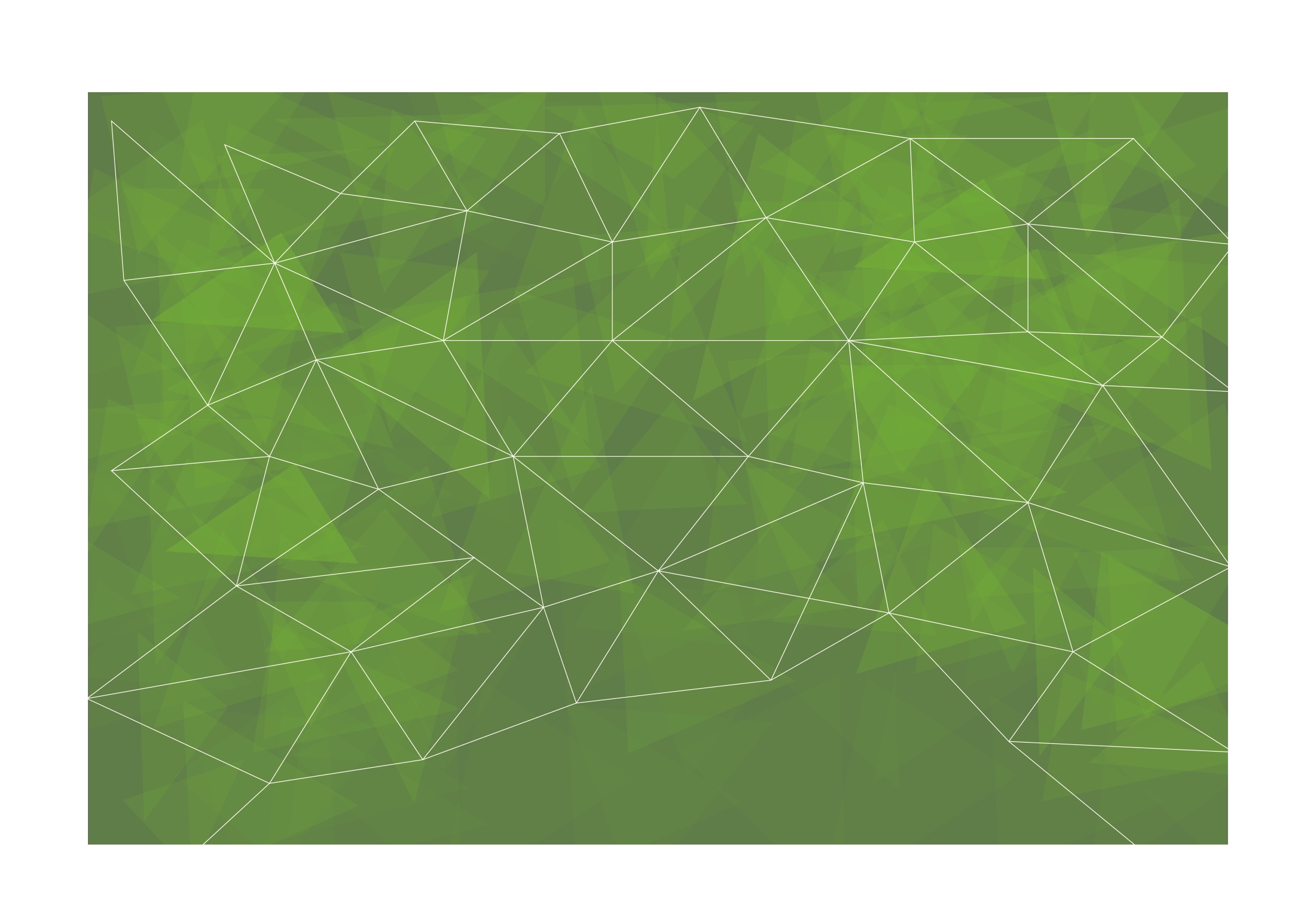 Module 1EMOTIONAL INTELLIGENCE
1.1.	What is Emotional Intelligence, Self-Awareness, Self-Management
WELCOME
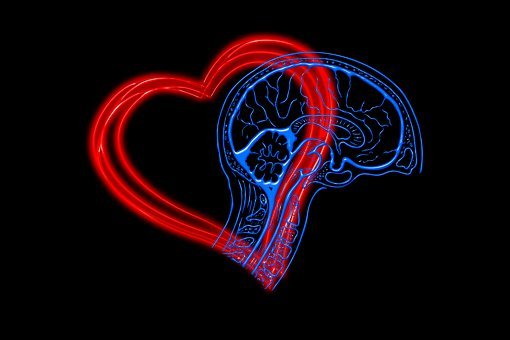 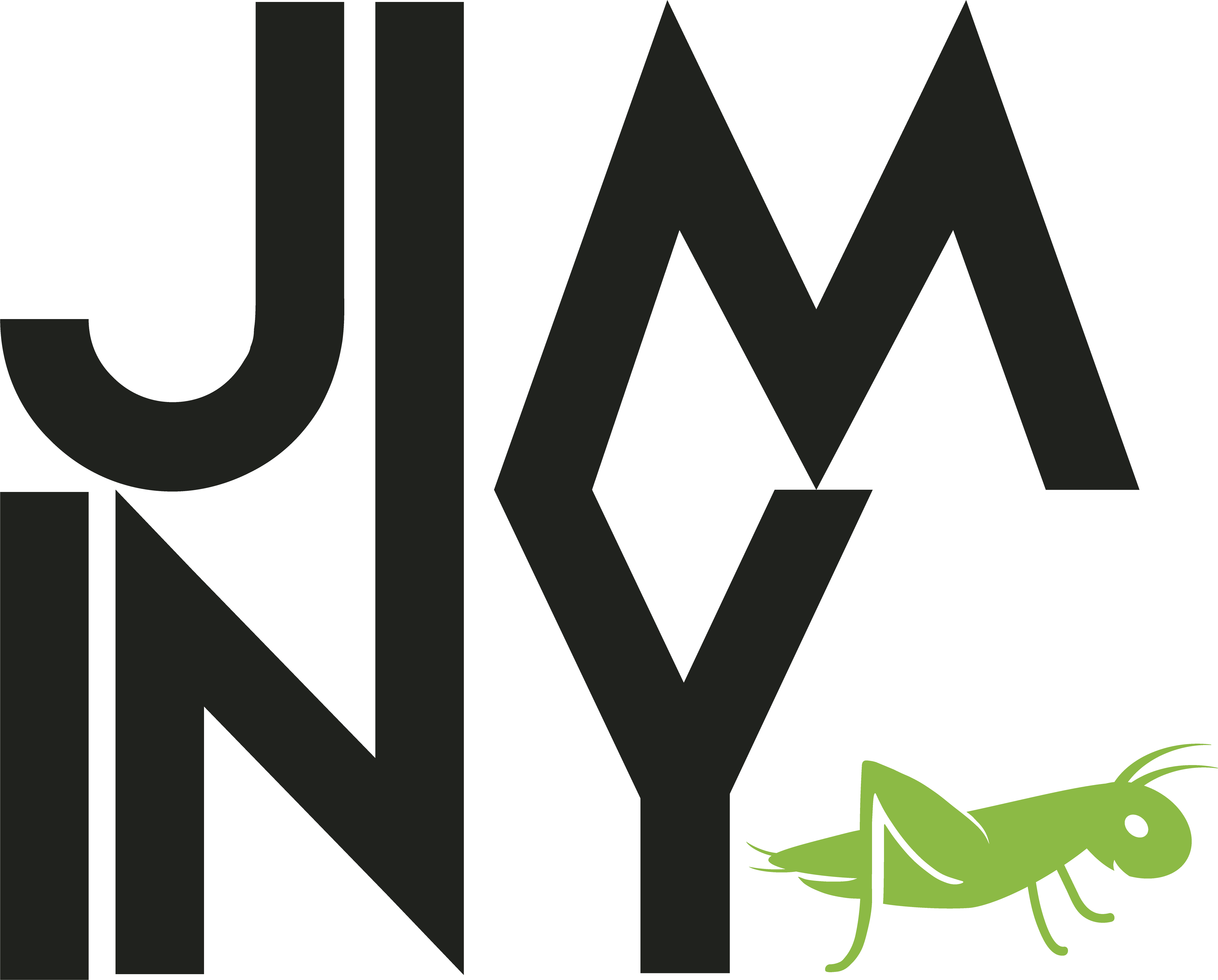 Journey to lncrease your techniques of eMotional lntelligence,
digital awareNess and
entrepreneurship lifestYle
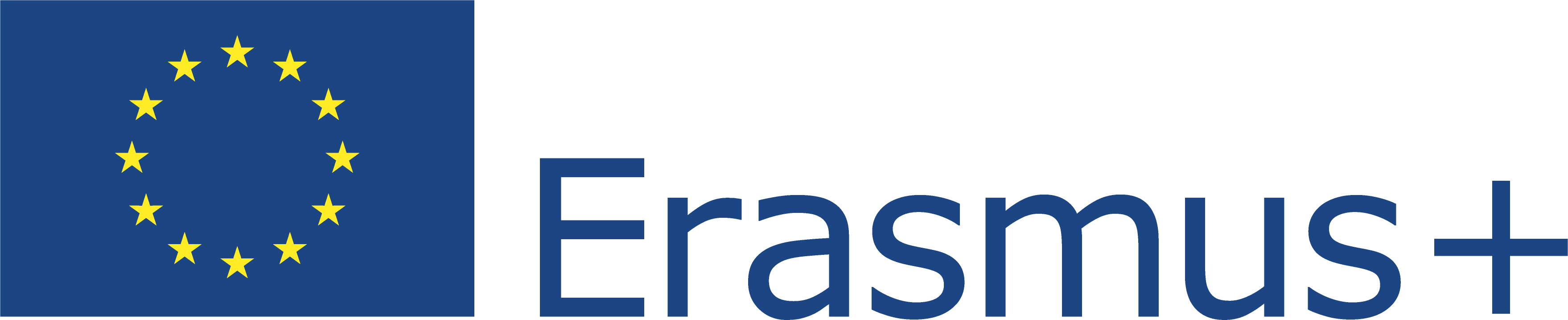 This Project (2019-1-RO01-KA204-063136) has been funded with support from the European Commission. This document reflects the views only of the author and the Commission cannot be held responsible for any use which might be made of the information contained herein.
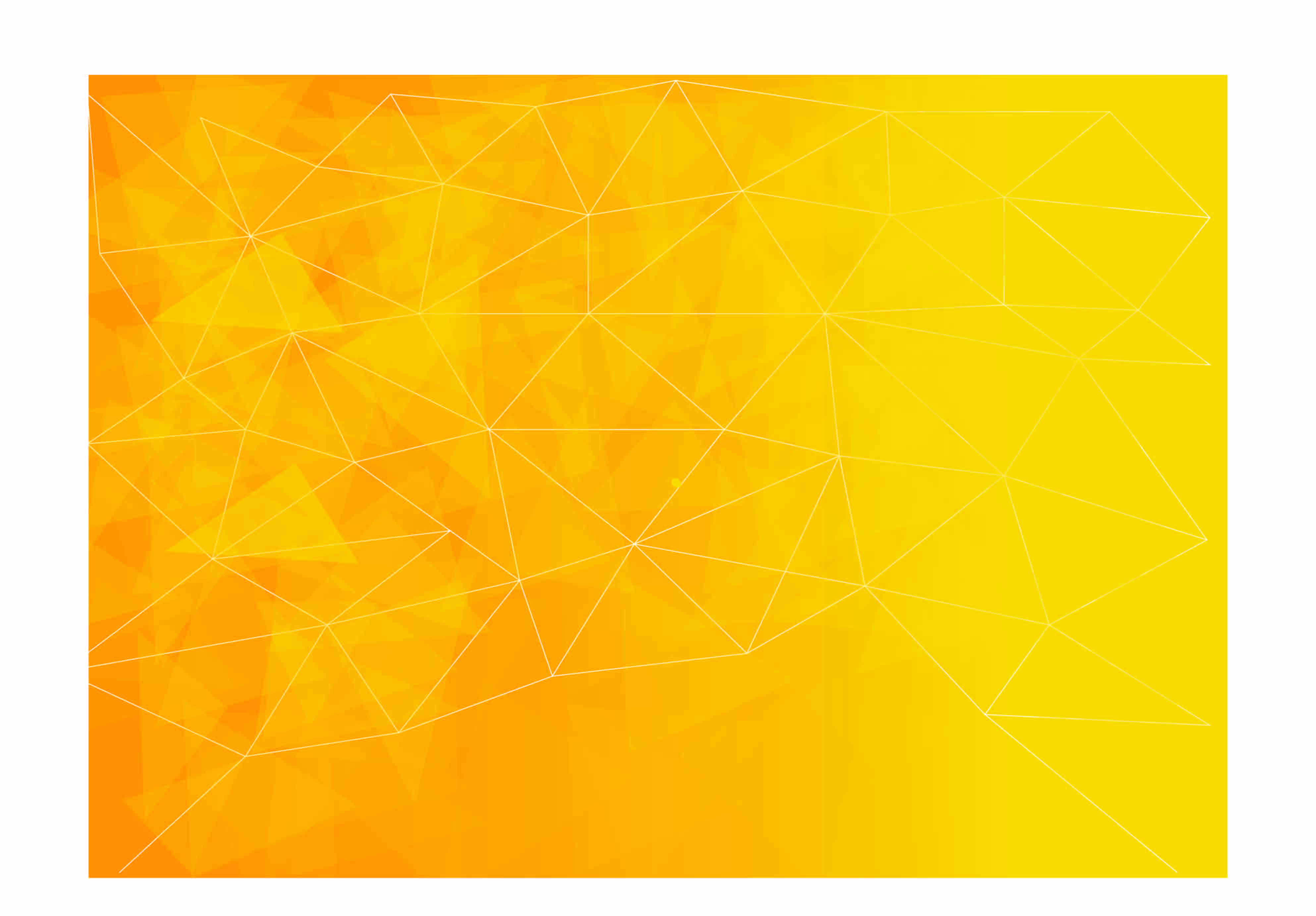 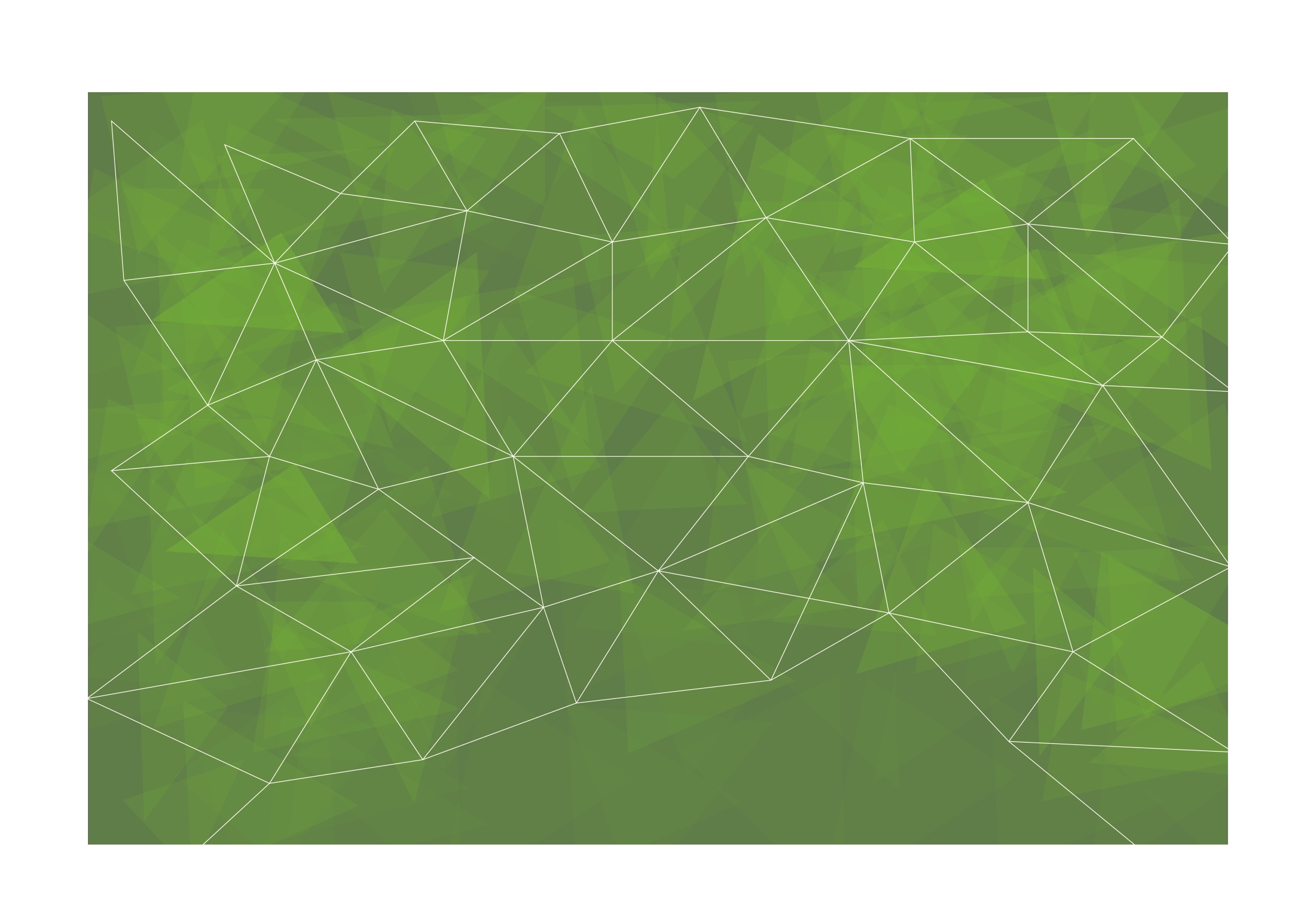 Let’s Know Each Other!
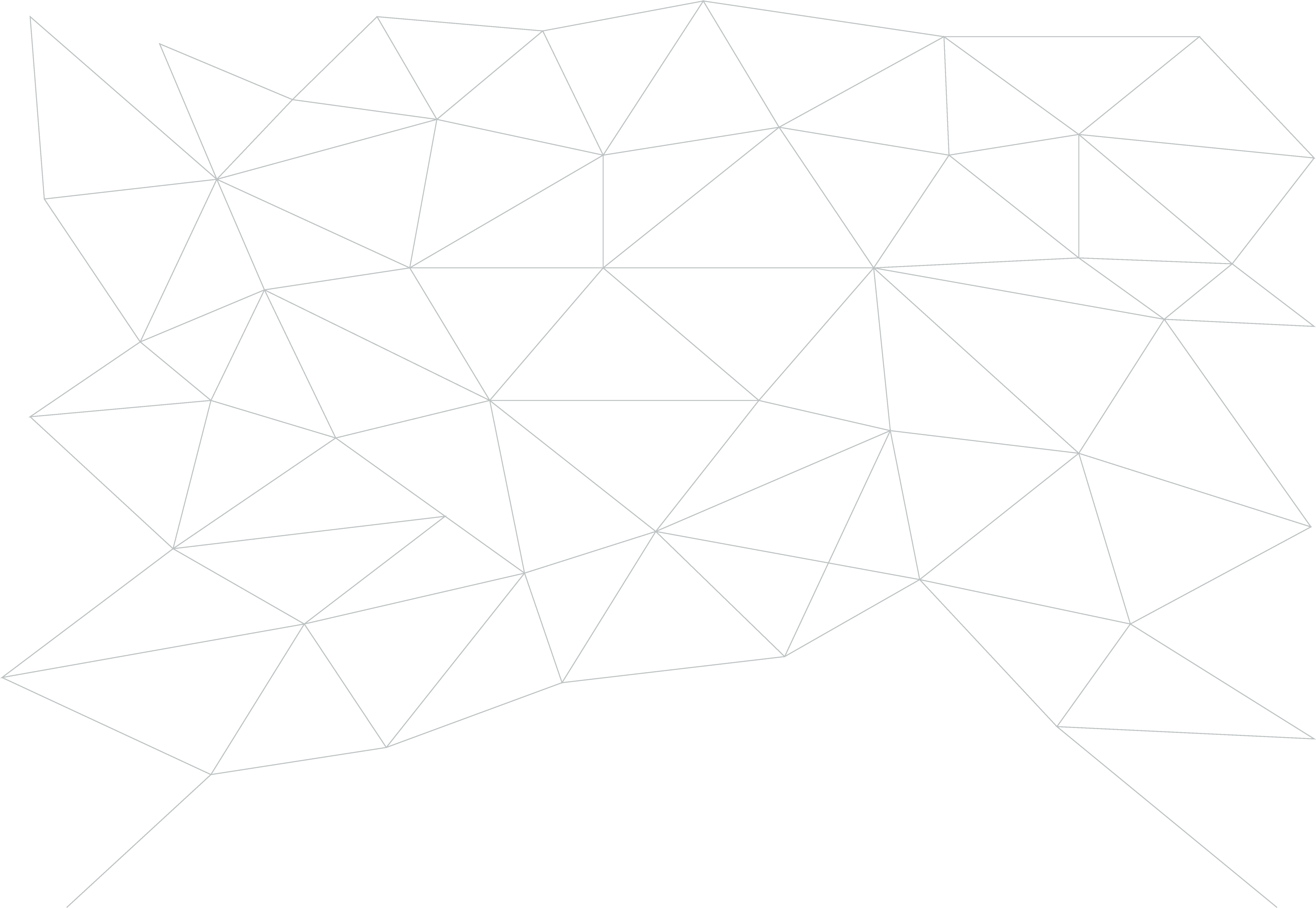 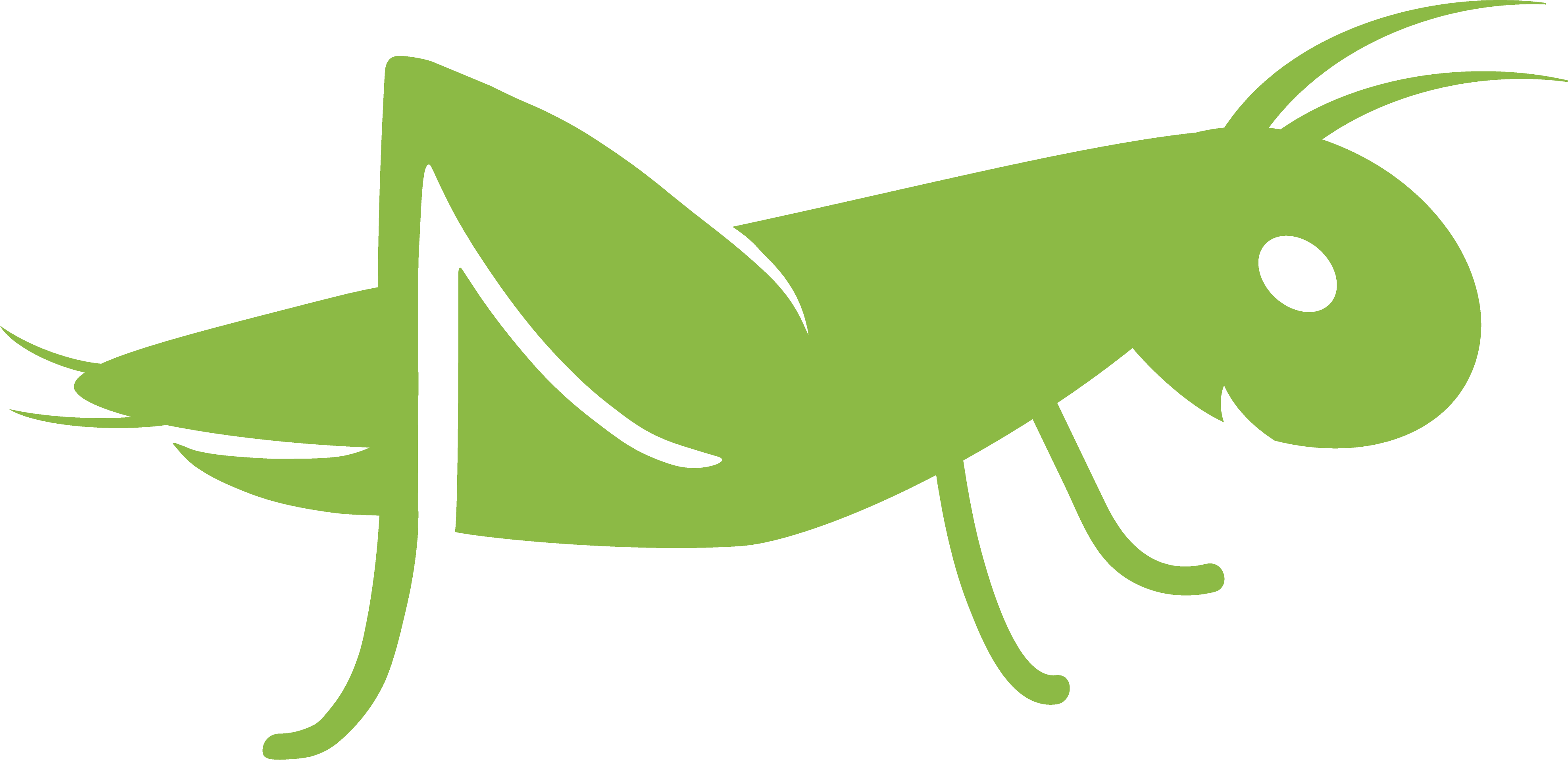 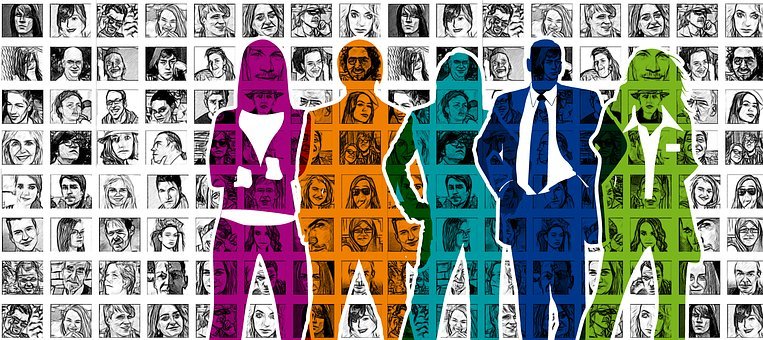 Source: https://pixabay.com/illustrations/integration-welcome-shaking-hands-1777537/
Name Game - Example
Name of a friend or family member who has influenced your life

S - Serene
E - Enthusiastic 
R - Resourceful
G - Grateful
 I - Inspiring
U - Unhurried
Your name

A - Assertive
N - Nice
C - Cheerful
A - Appreciative
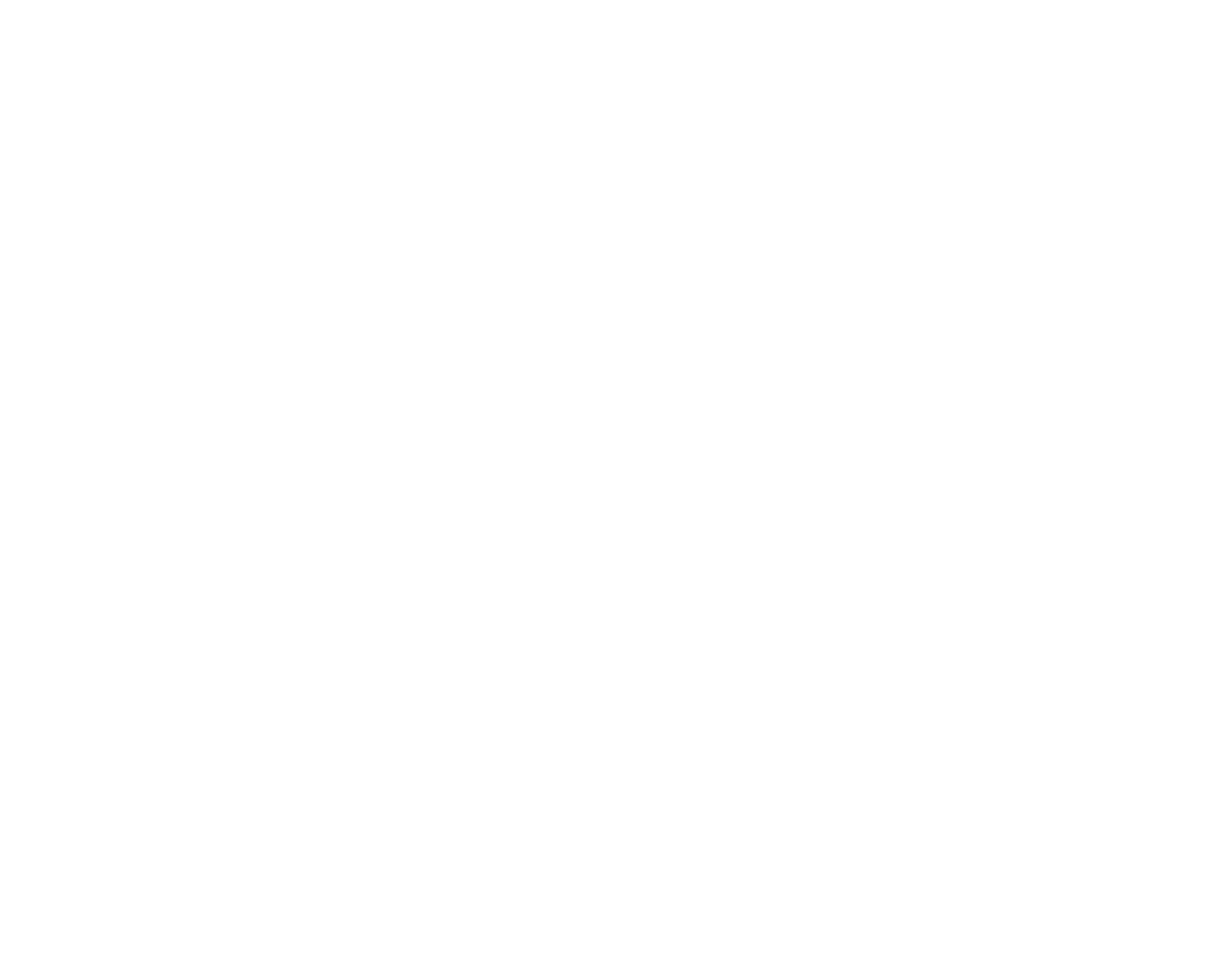 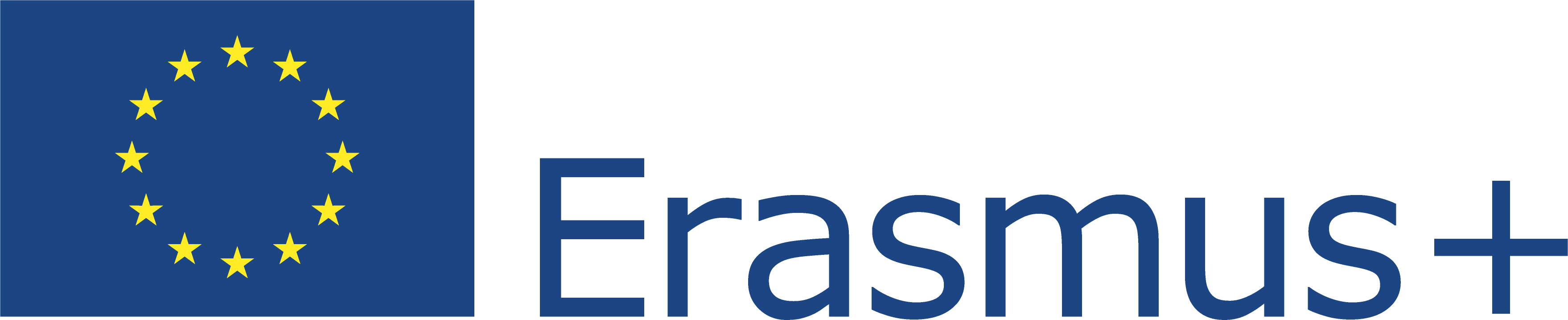 This Project (2019-1-RO01-KA204-063136) has been funded with support from the European Commission. This document reflects the views only of the author and the Commission cannot be held responsible for any use which might be made of the information contained herein.
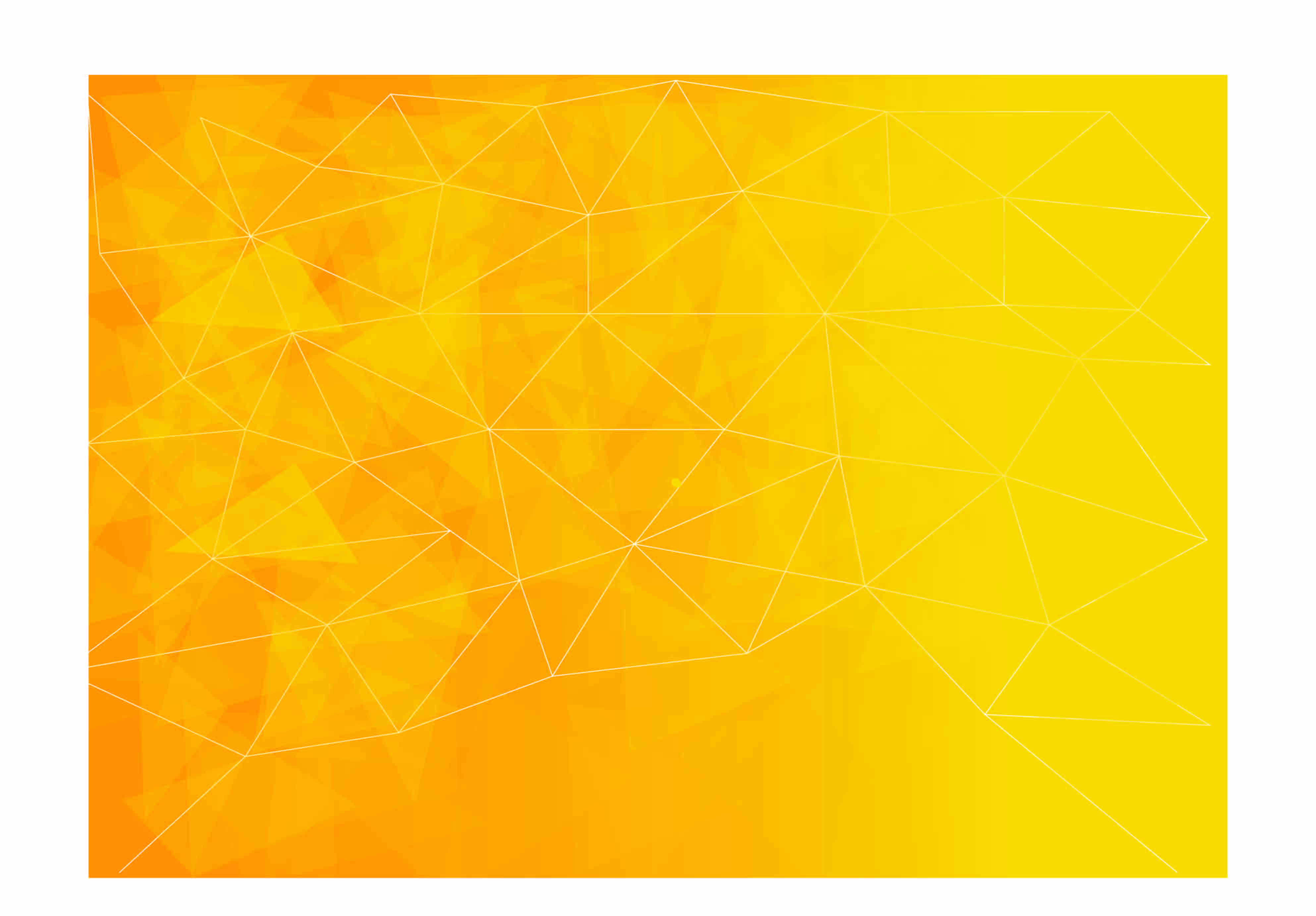 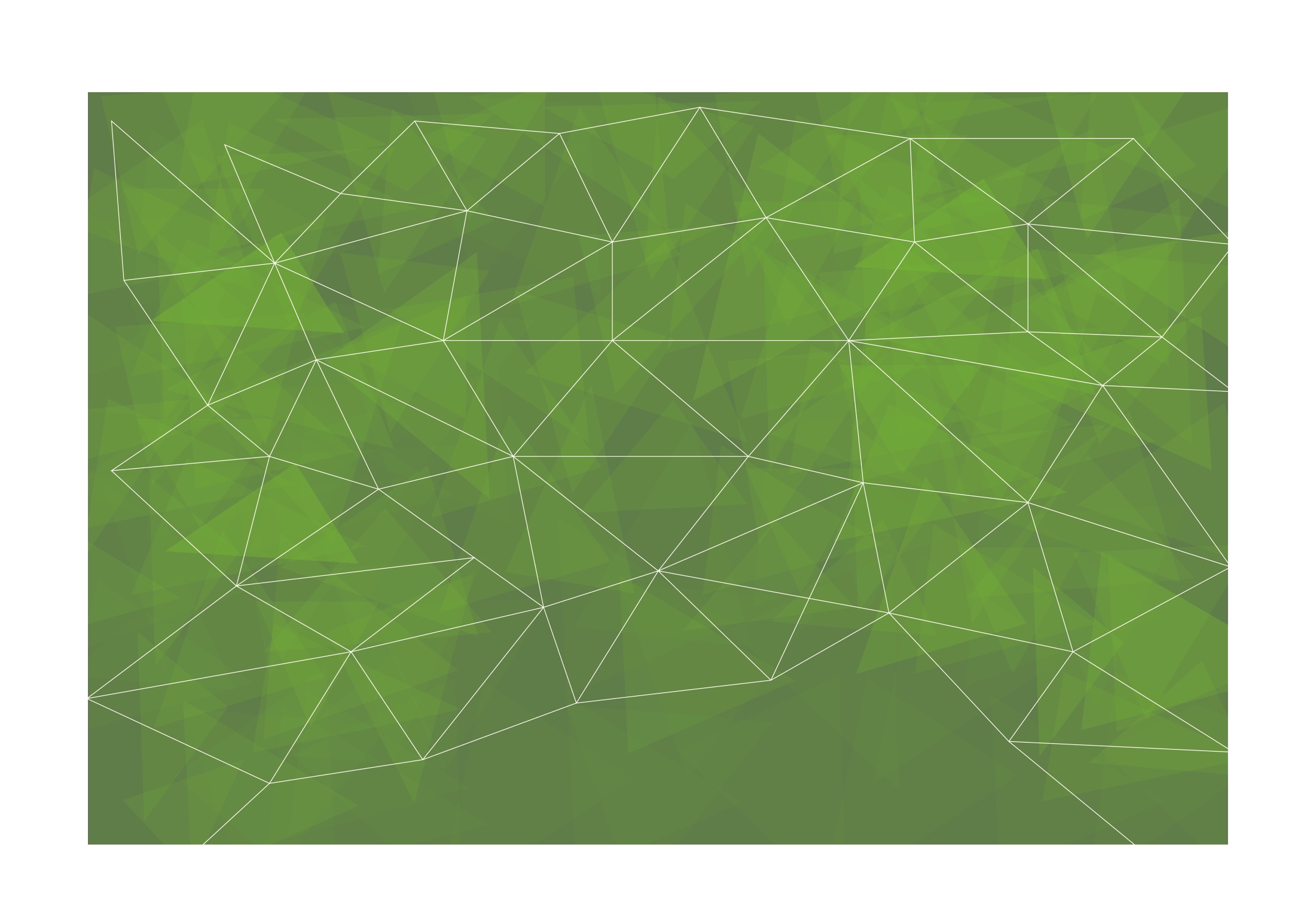 Topics to be discussed
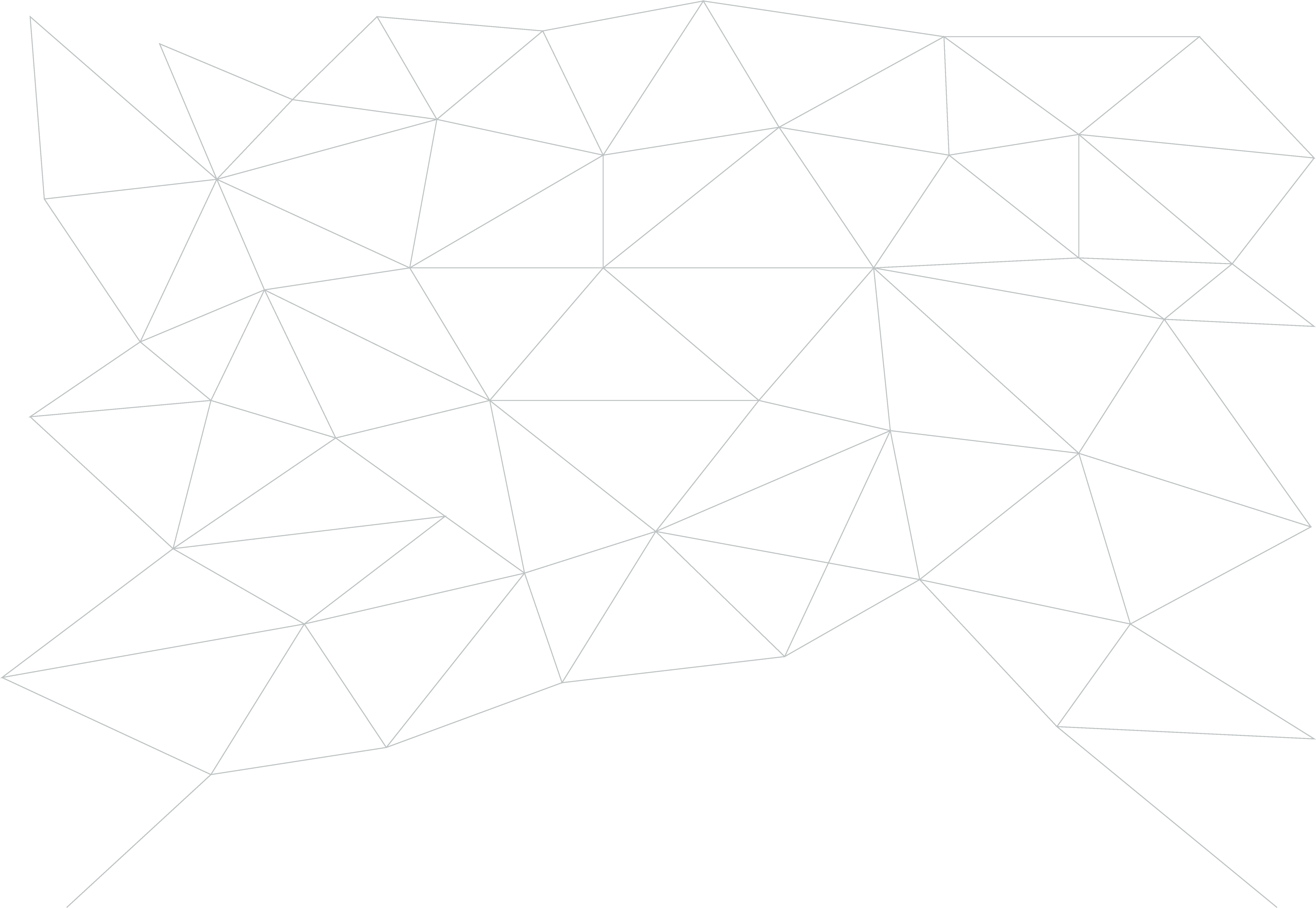 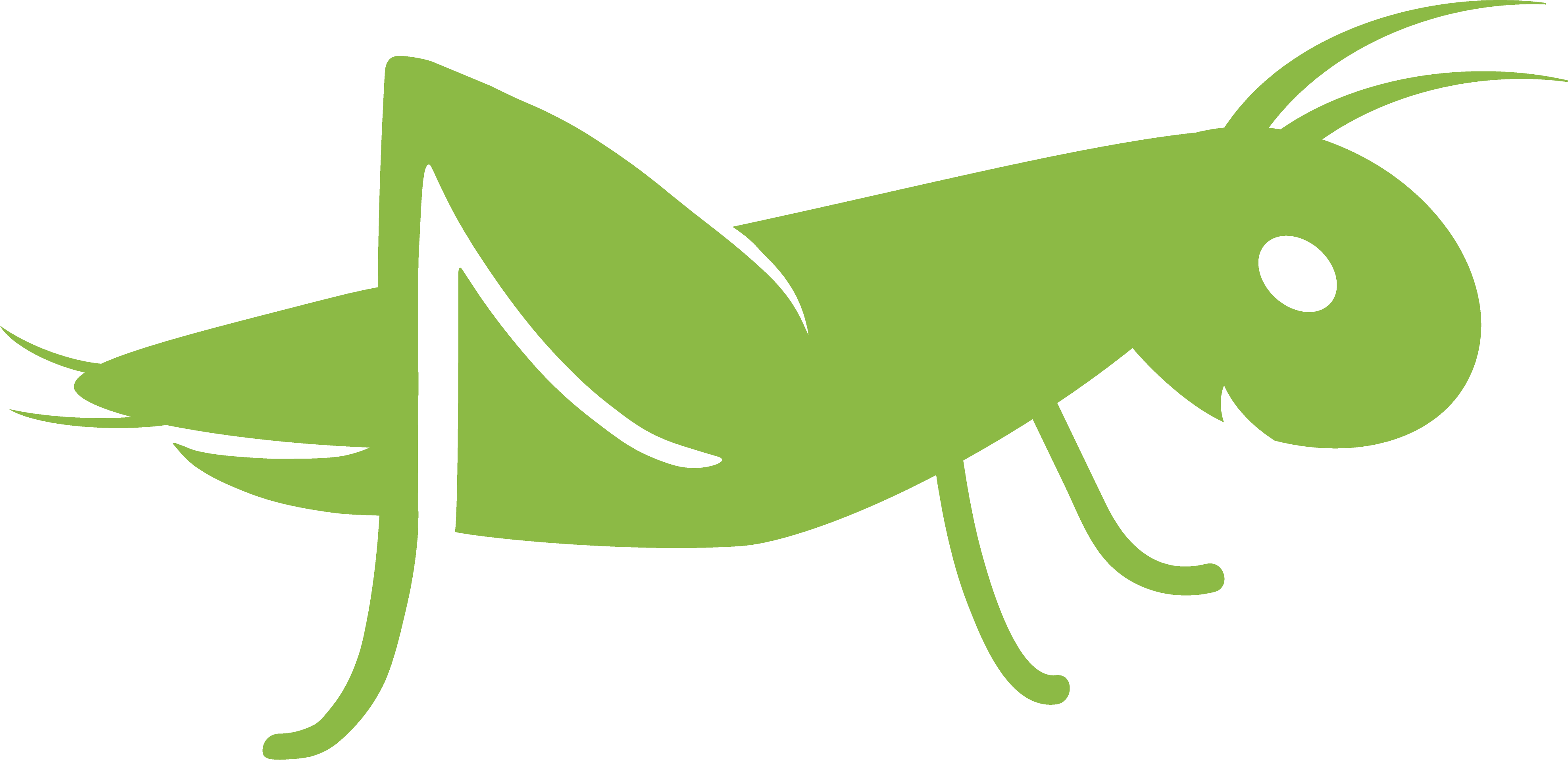 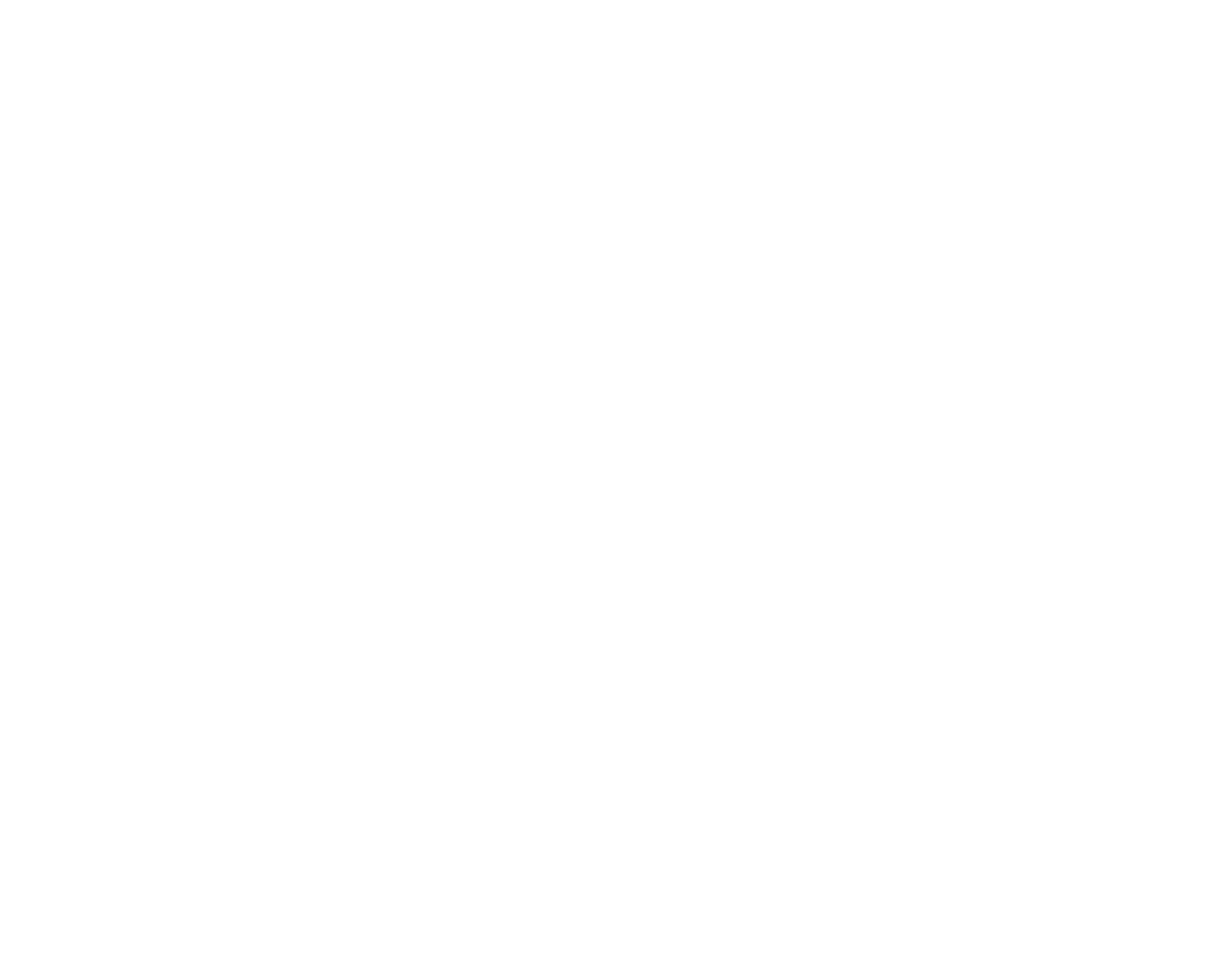 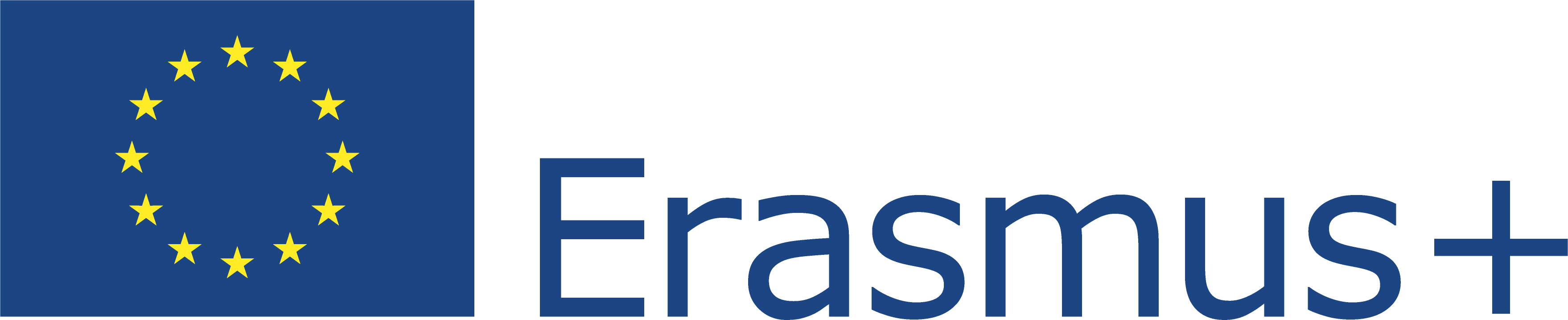 This Project (2019-1-RO01-KA204-063136) has been funded with support from the European Commission. This document reflects the views only of the author and the Commission cannot be held responsible for any use which might be made of the information contained herein.
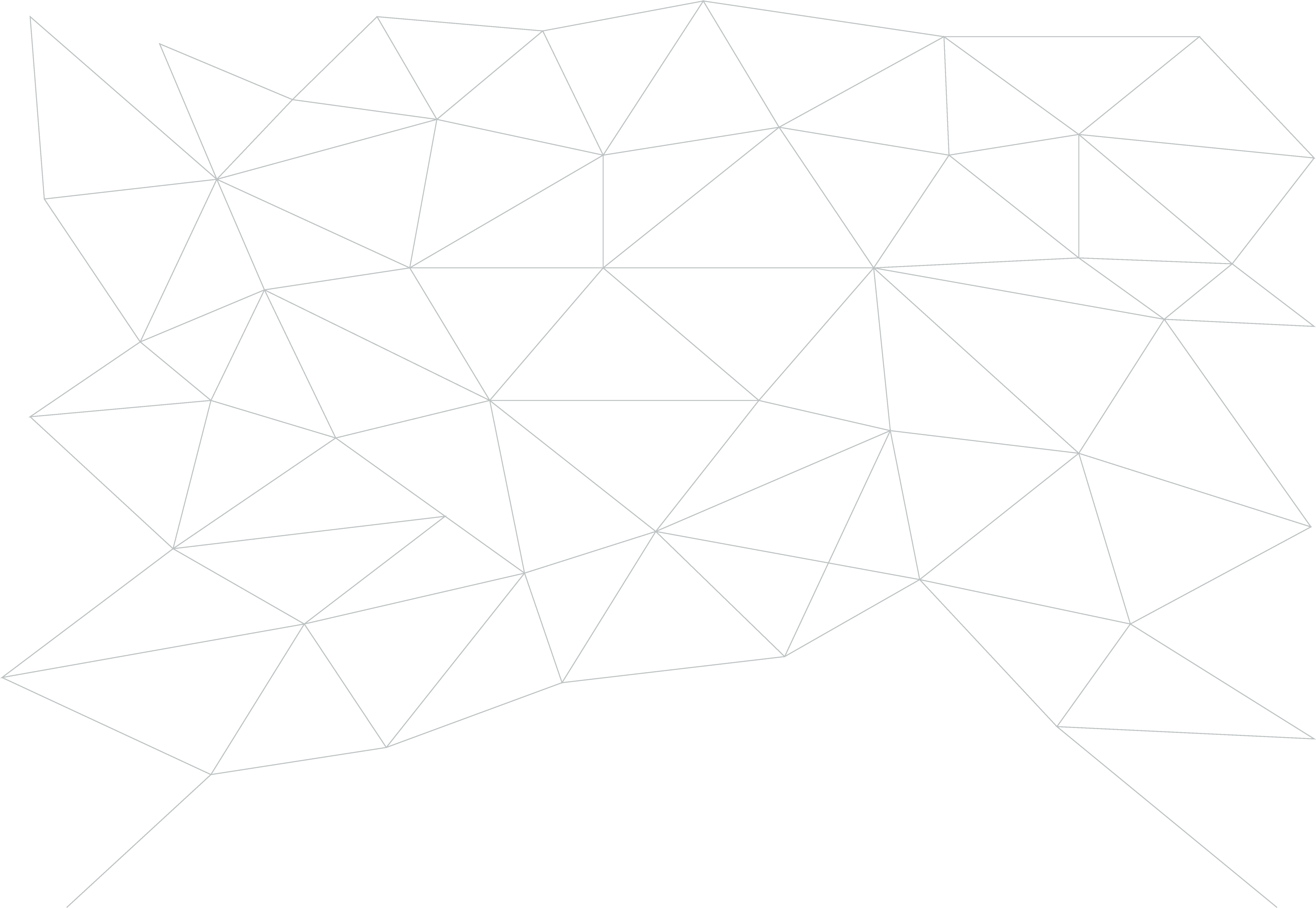 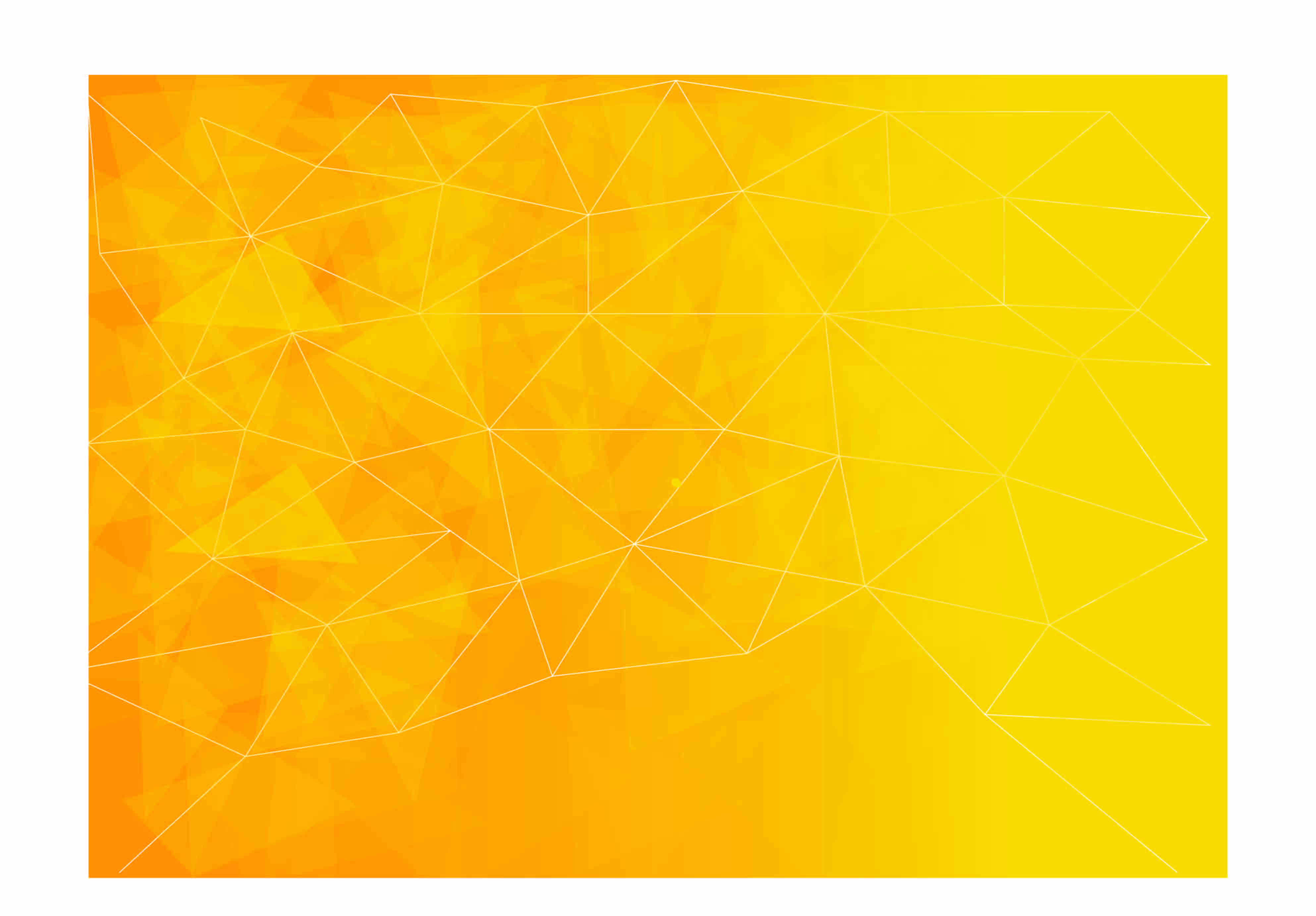 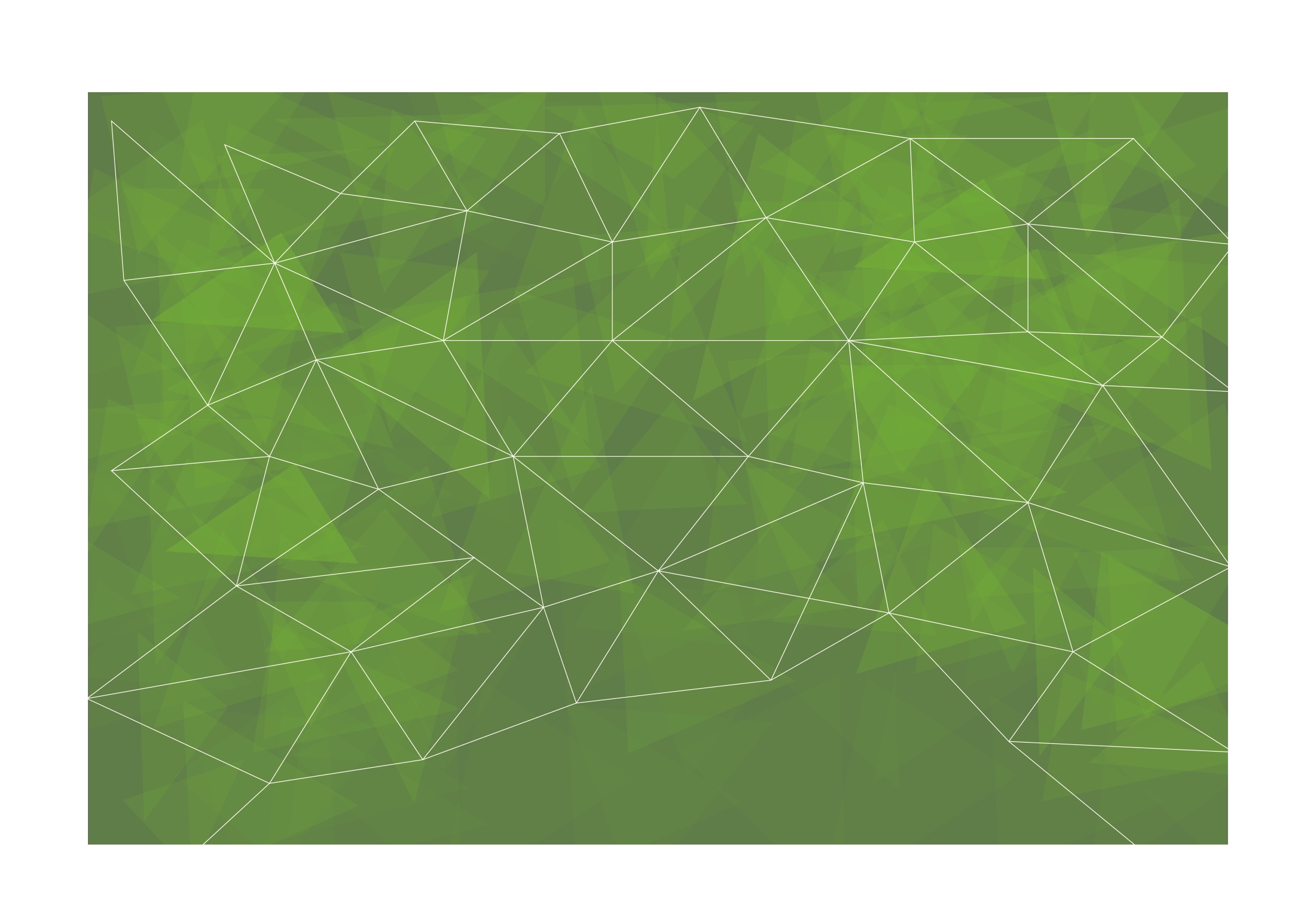 Training Assent
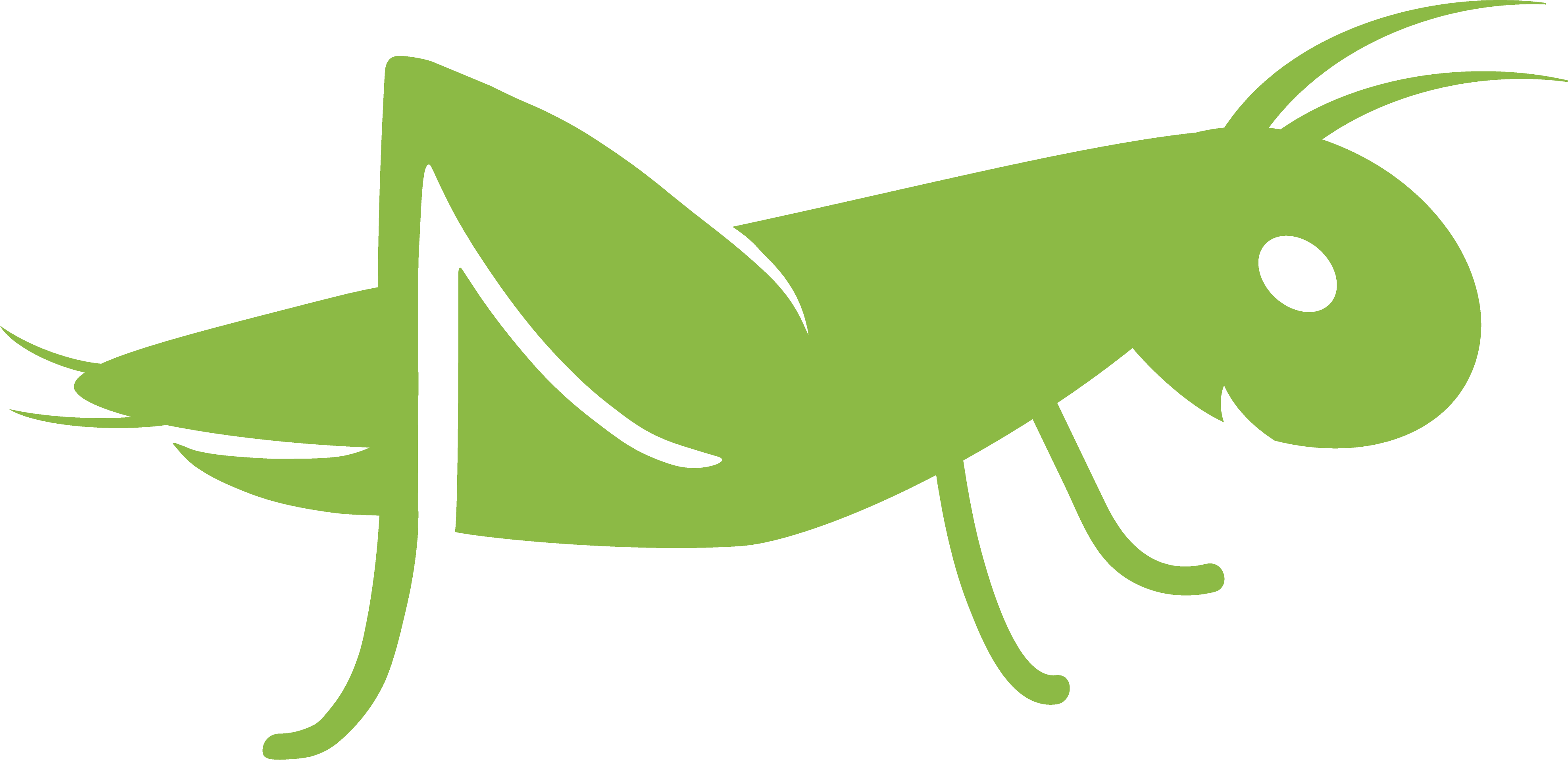 Phones on silent
Ask questions
No question is silly
Be constructive
It is OK to disagree with others
Disagreement is not to be taken personally or as an attack
Have fun and enjoy yourself
.........
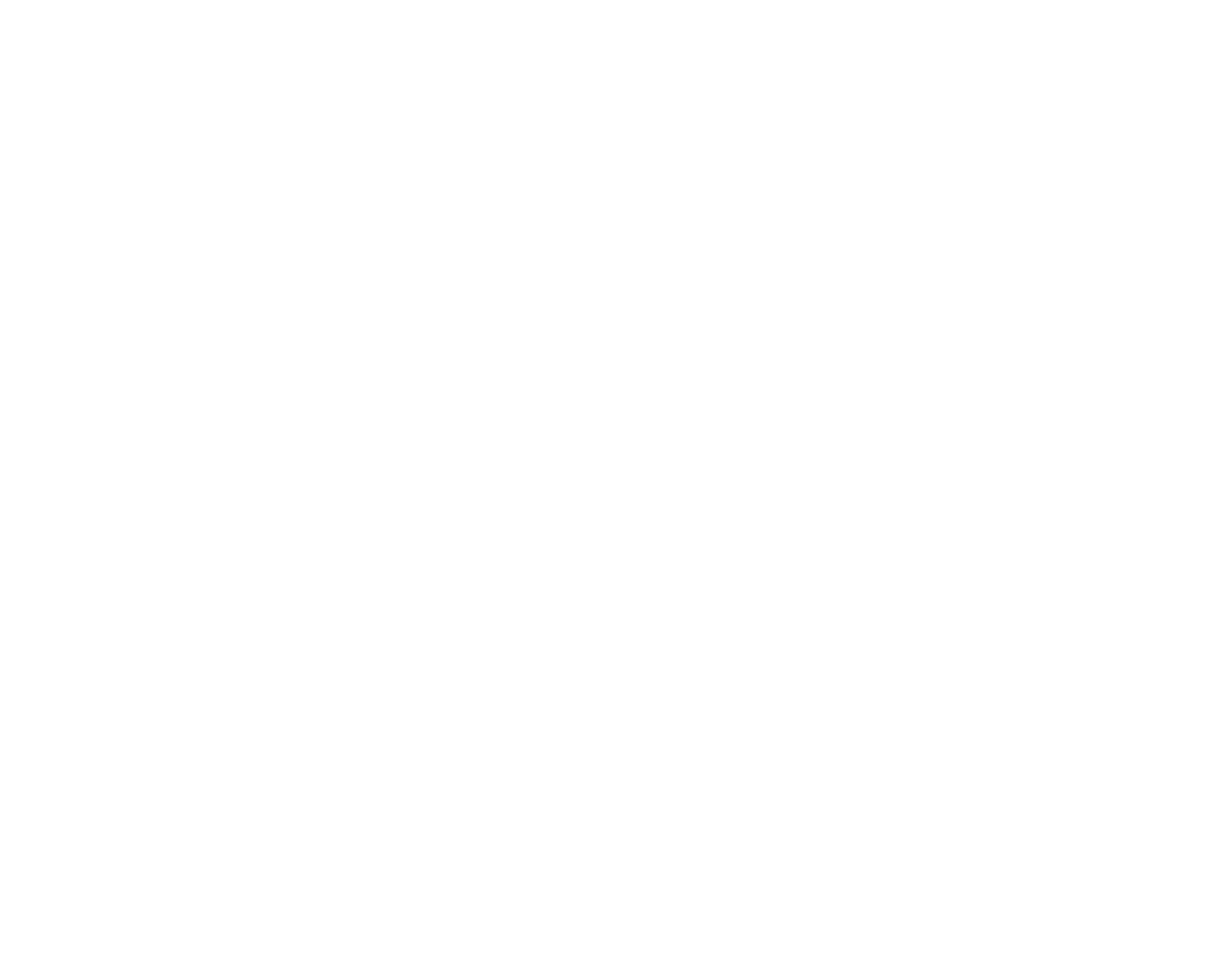 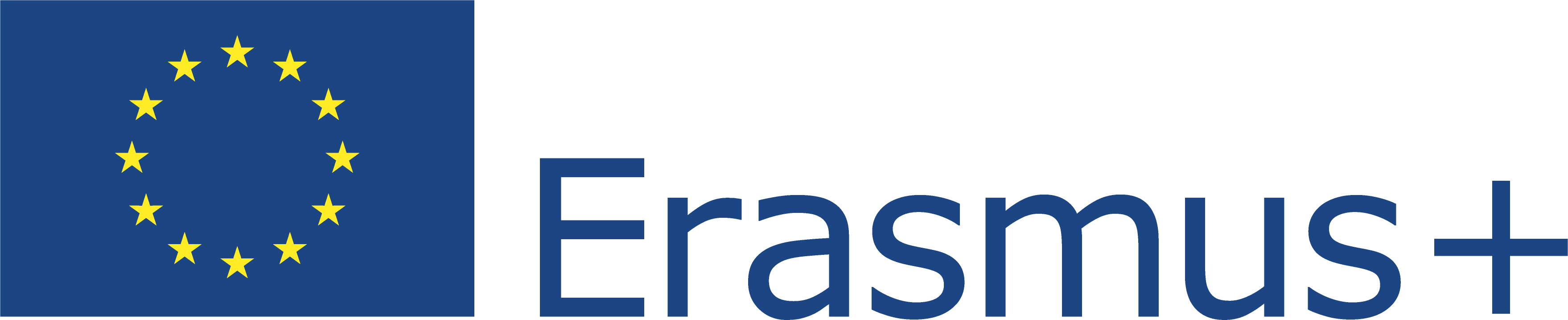 This Project (2019-1-RO01-KA204-063136) has been funded with support from the European Commission. This document reflects the views only of the author and the Commission cannot be held responsible for any use which might be made of the information contained herein.
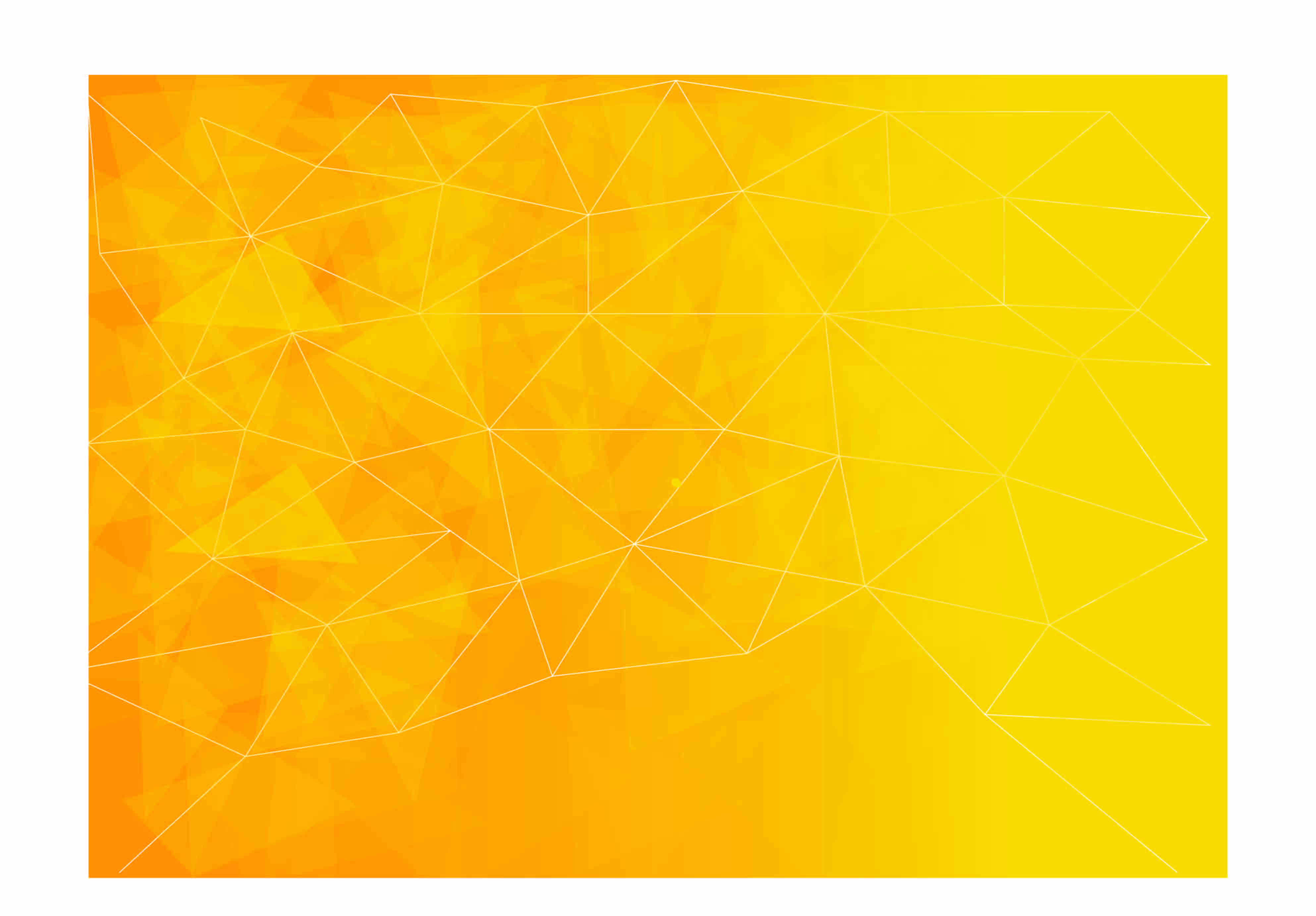 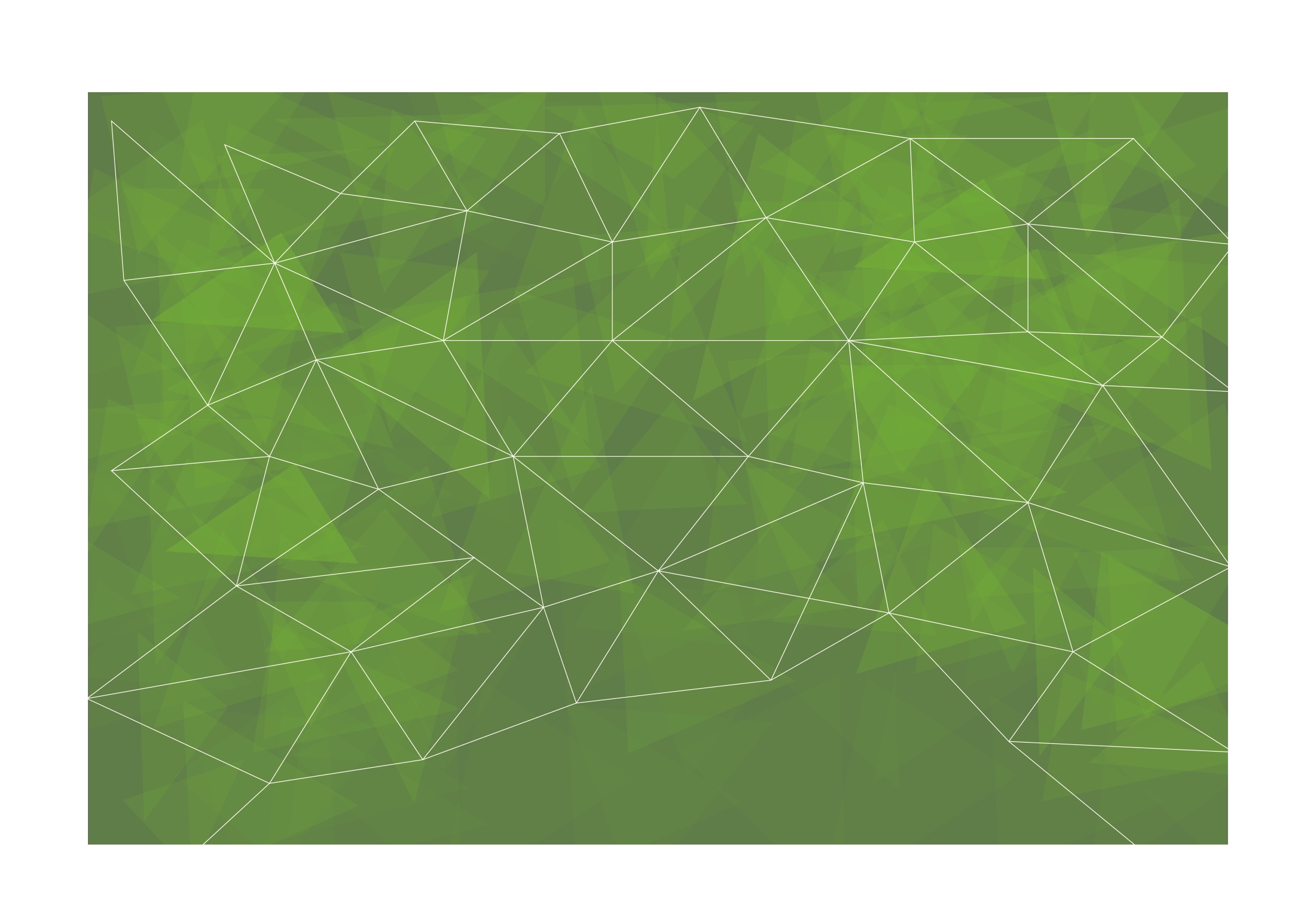 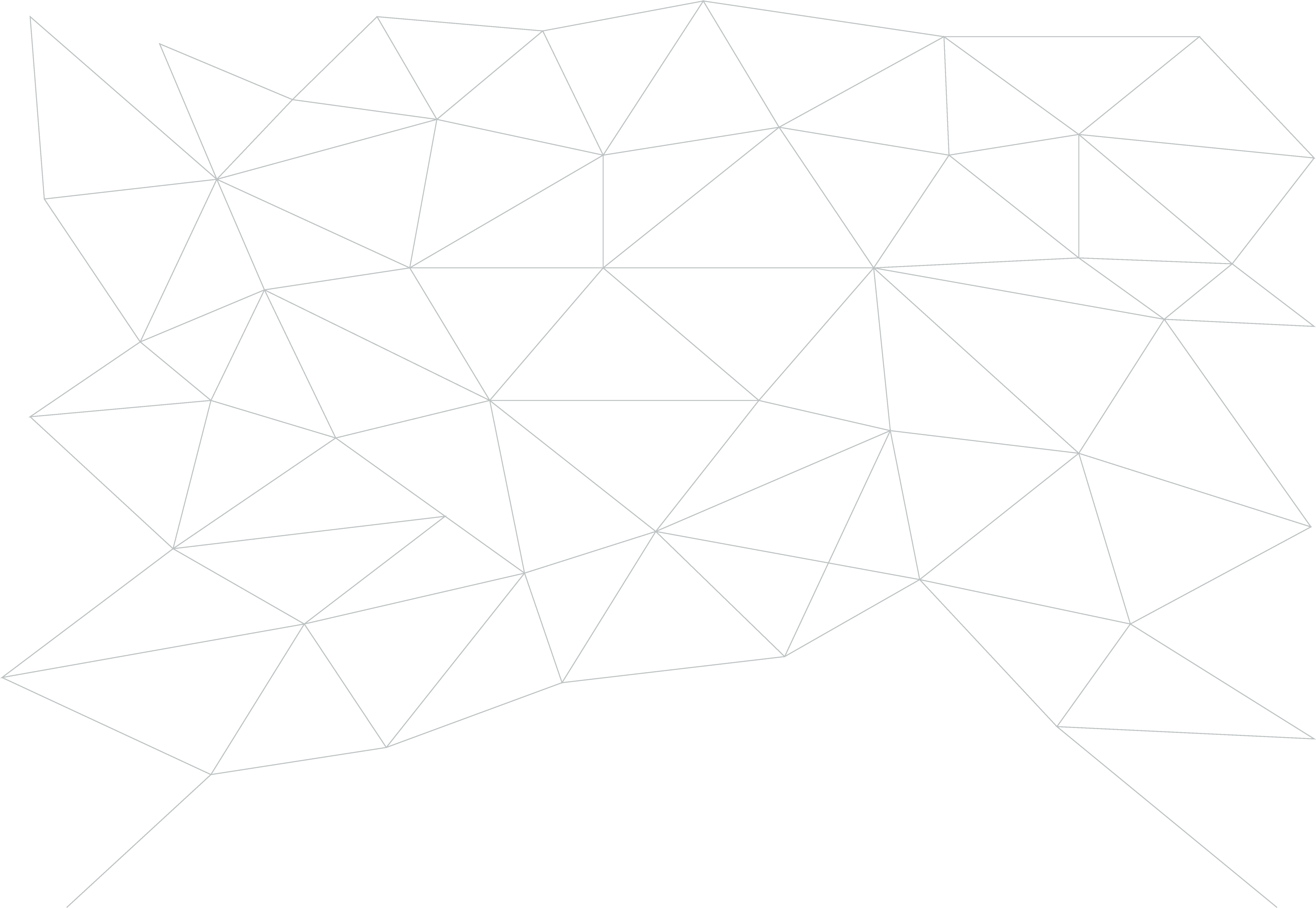 Learning objectives
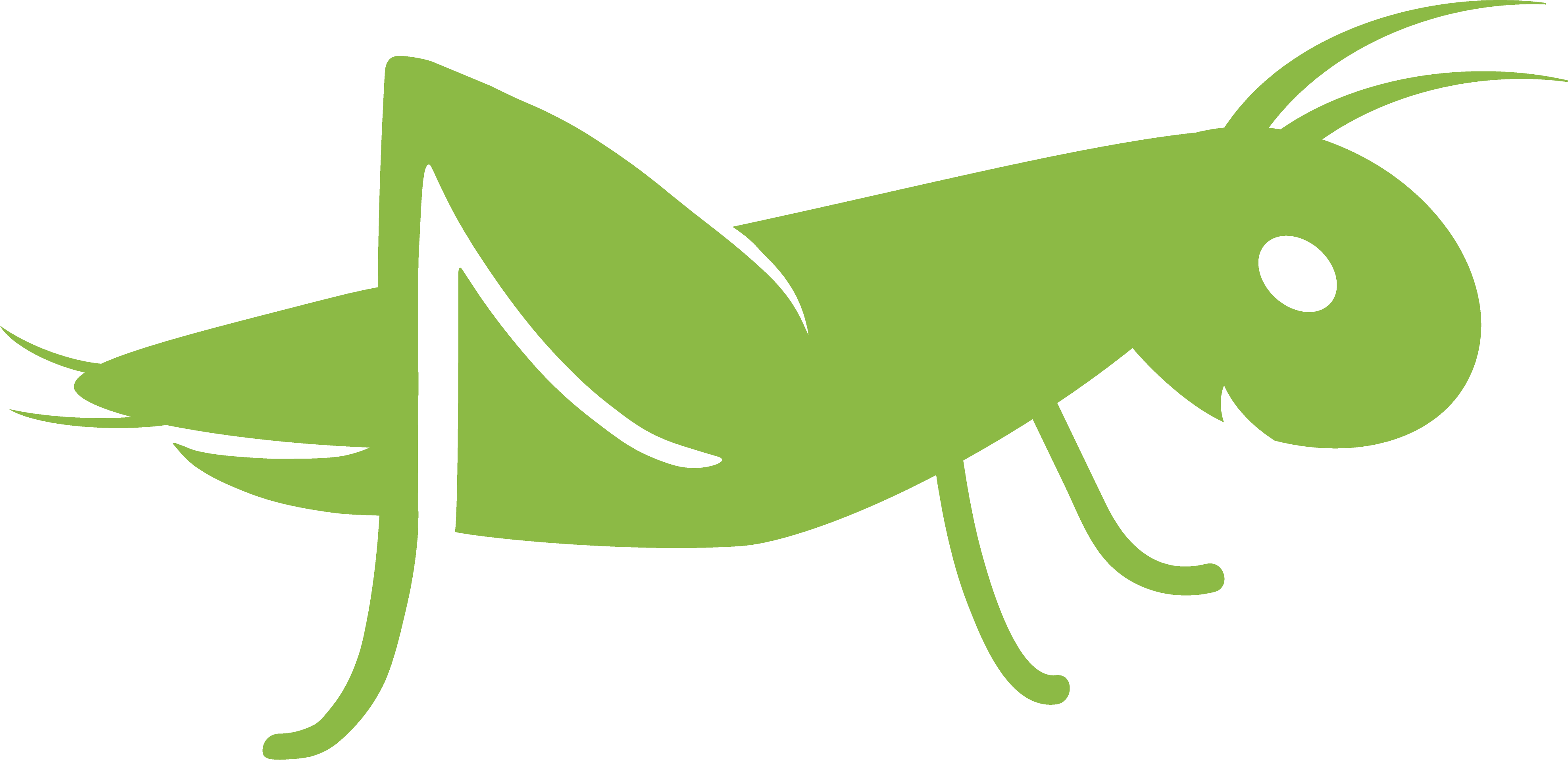 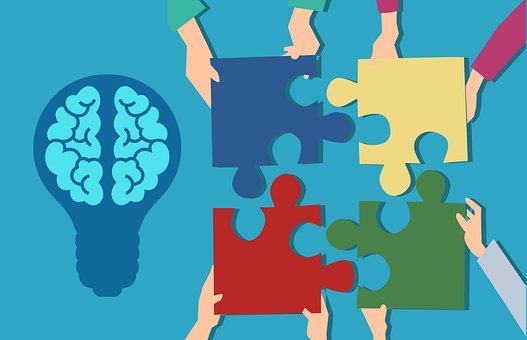 Understand that emotional intelligence can be learned, educated and constantly improved
Understand what Emotional Intelligence is and identify the benefits of having higher emotional intelligence
Be able to relate more effectively to colleagues and to others
Master tools to regulate and gain control of one’s own emotions 
Be aware how emotions affect our behaviour and performance
Define and practice self-awareness and self-management, in order to be able to really improve and function better in a team and to create a better work environment for oneself and co-workers
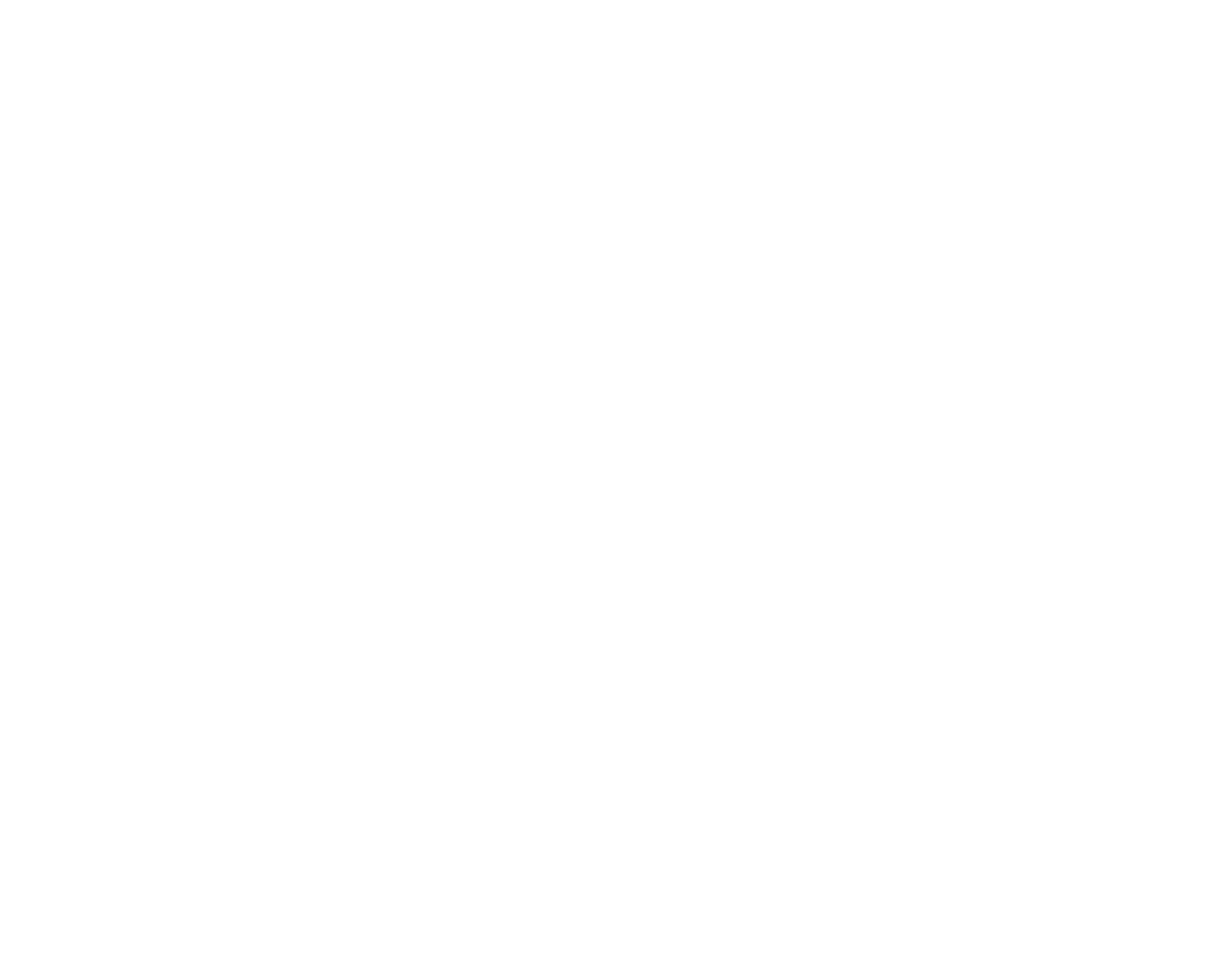 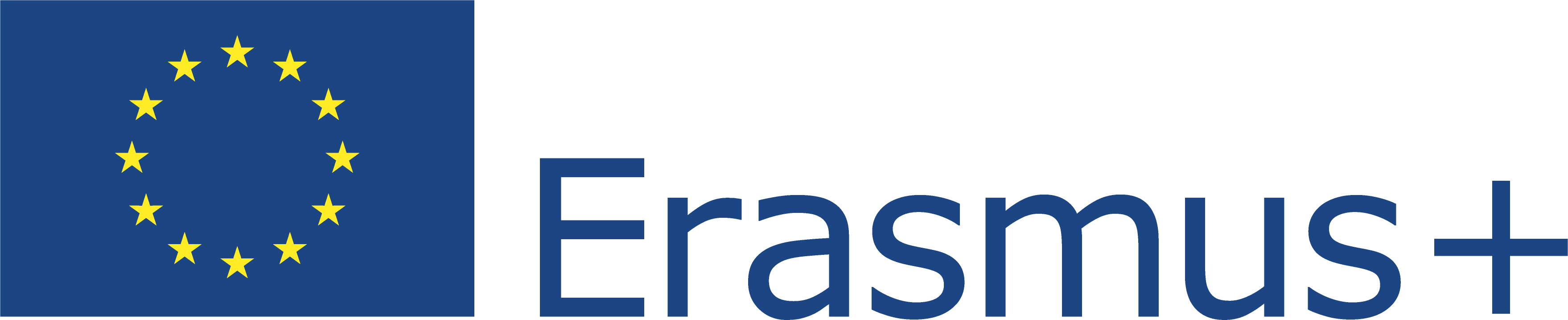 This Project (2019-1-RO01-KA204-063136) has been funded with support from the European Commission. This document reflects the views only of the author and the Commission cannot be held responsible for any use which might be made of the information contained herein.
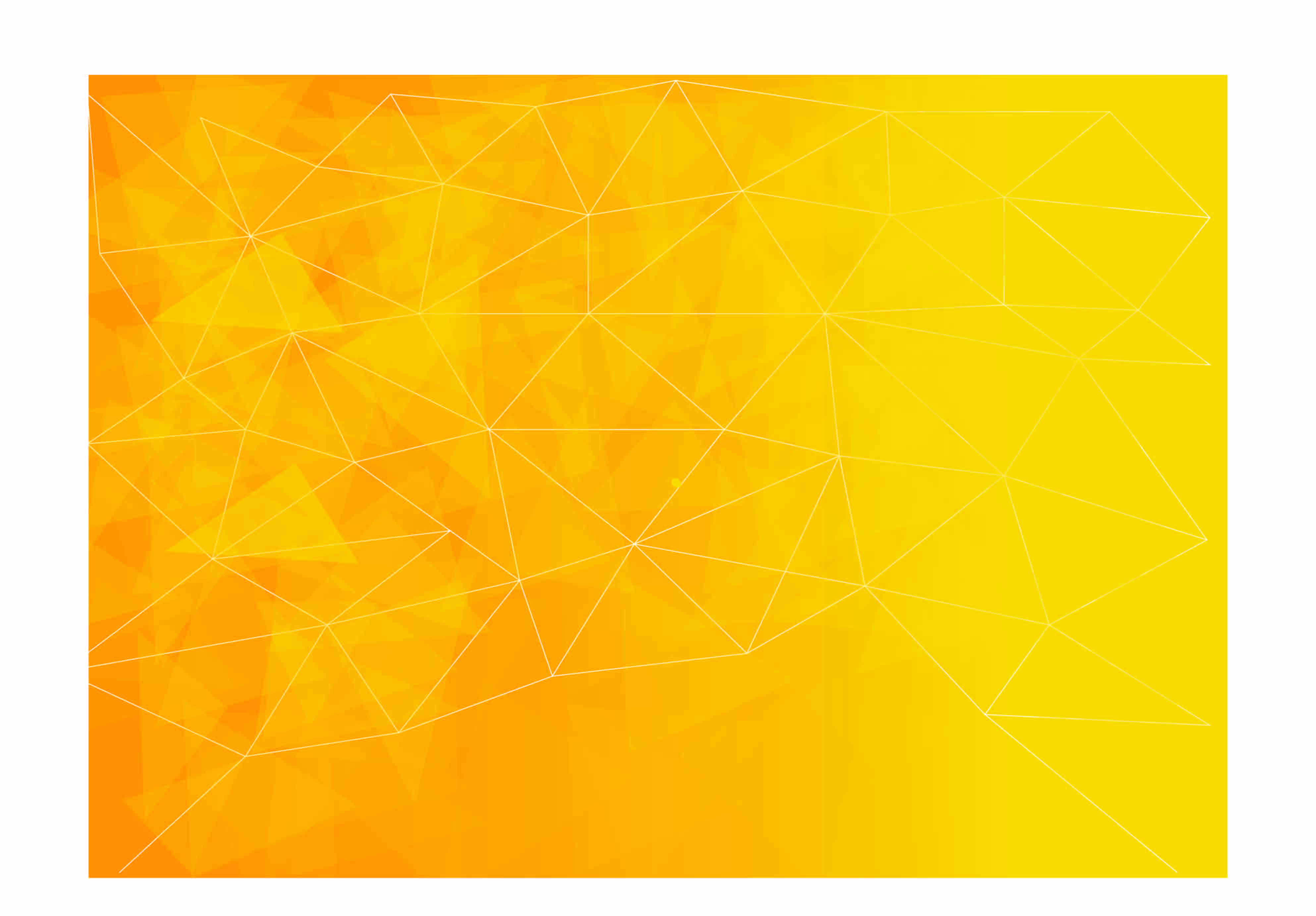 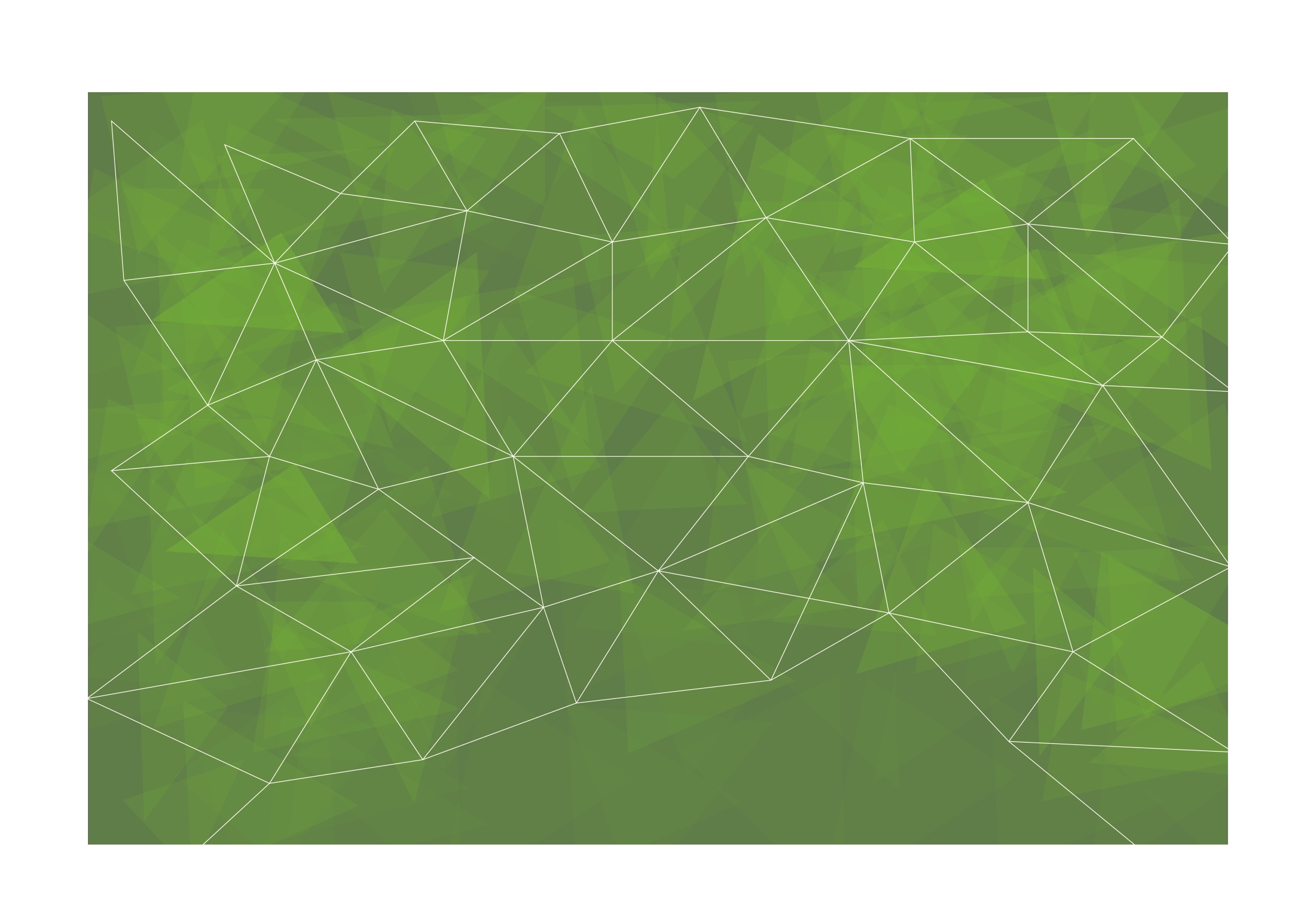 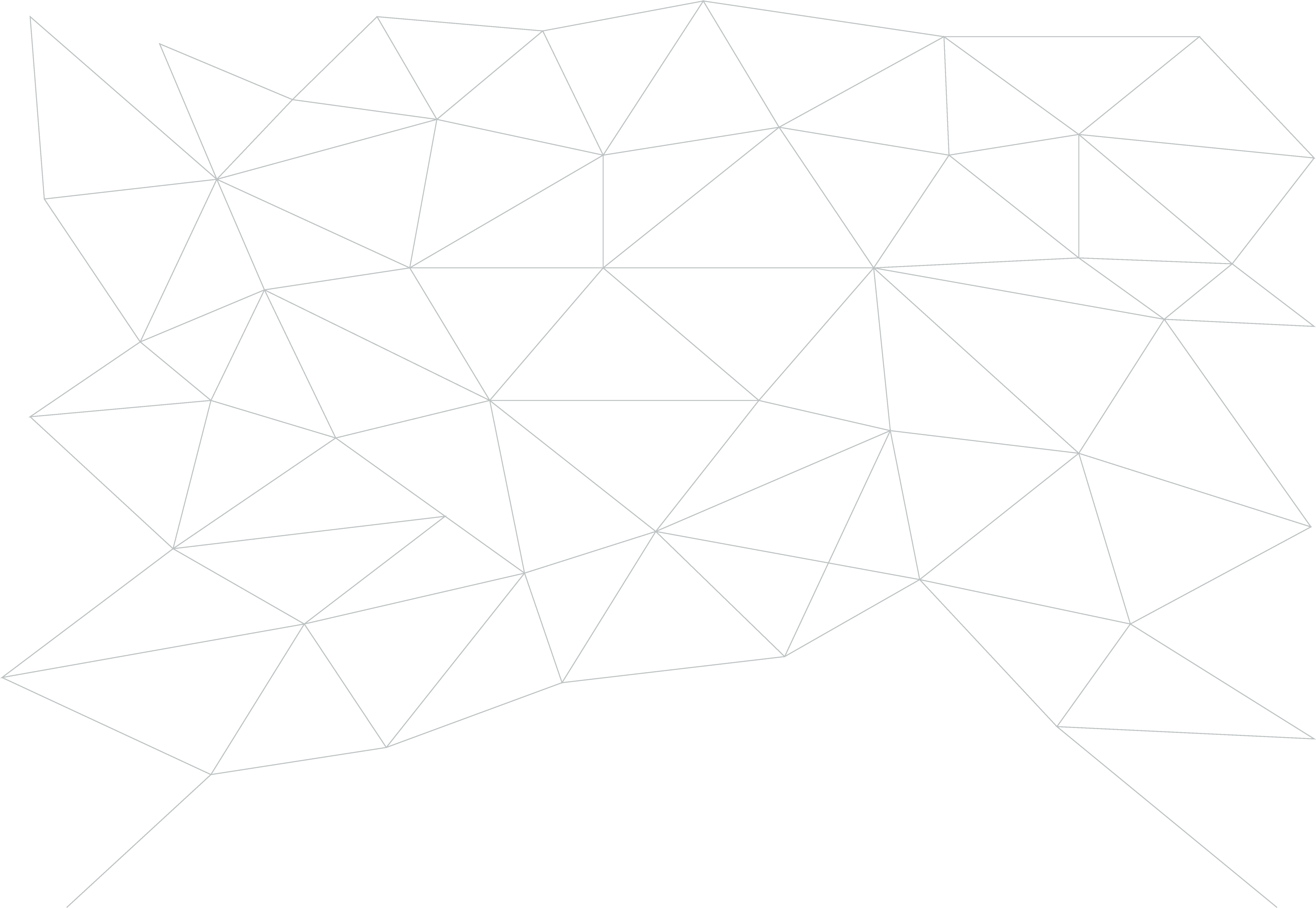 Expected competencies to be attained as a result of the training
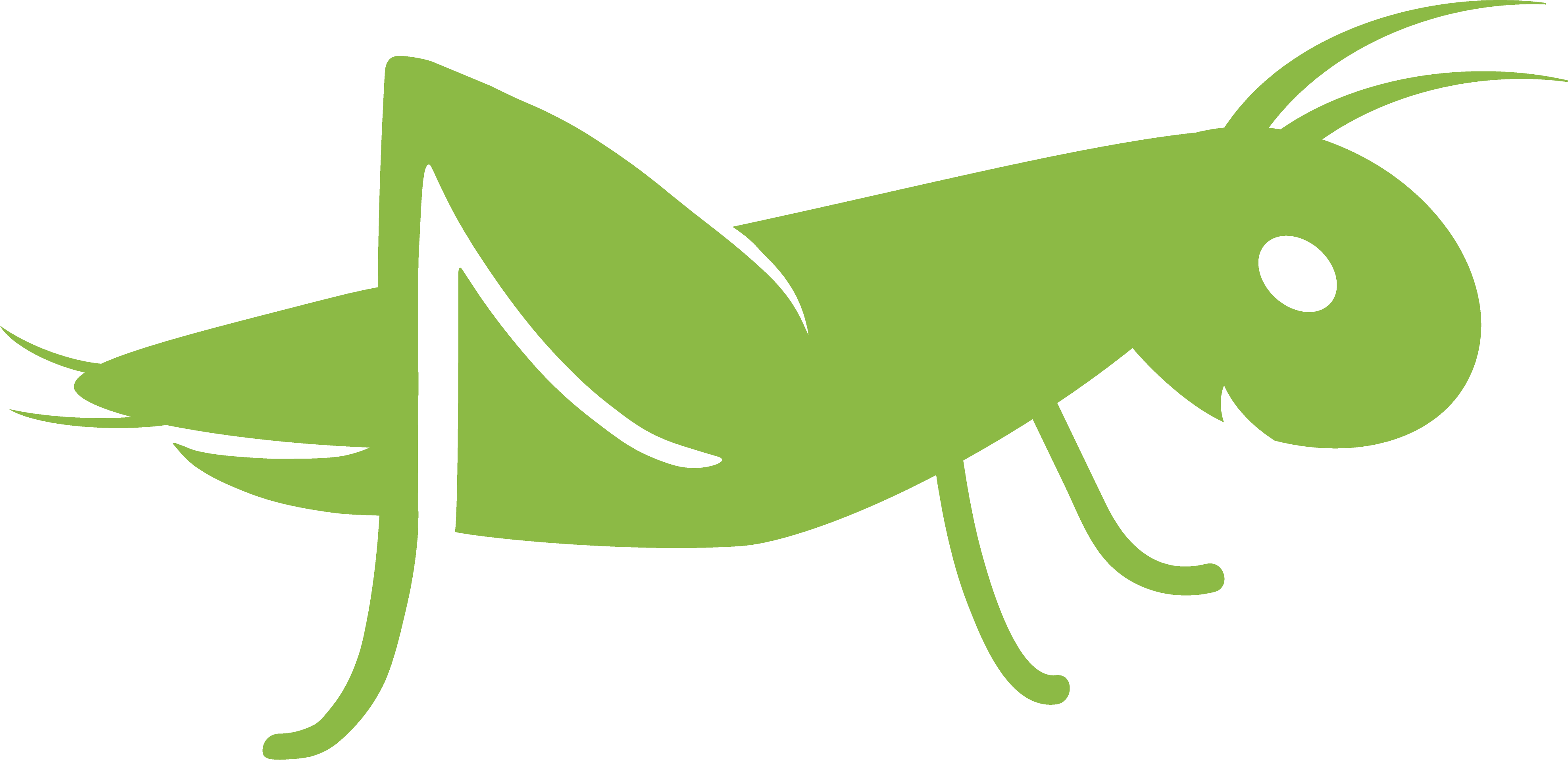 Emotional awareness
Accurate self-assessment 
Self-confidence 
Self-control 
Trustworthiness 
Conscientiousness 
Adaptability
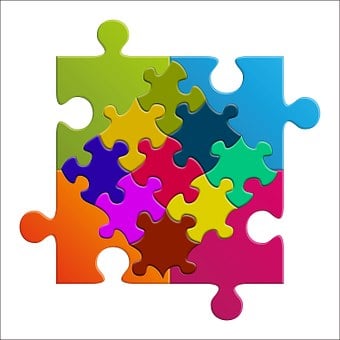 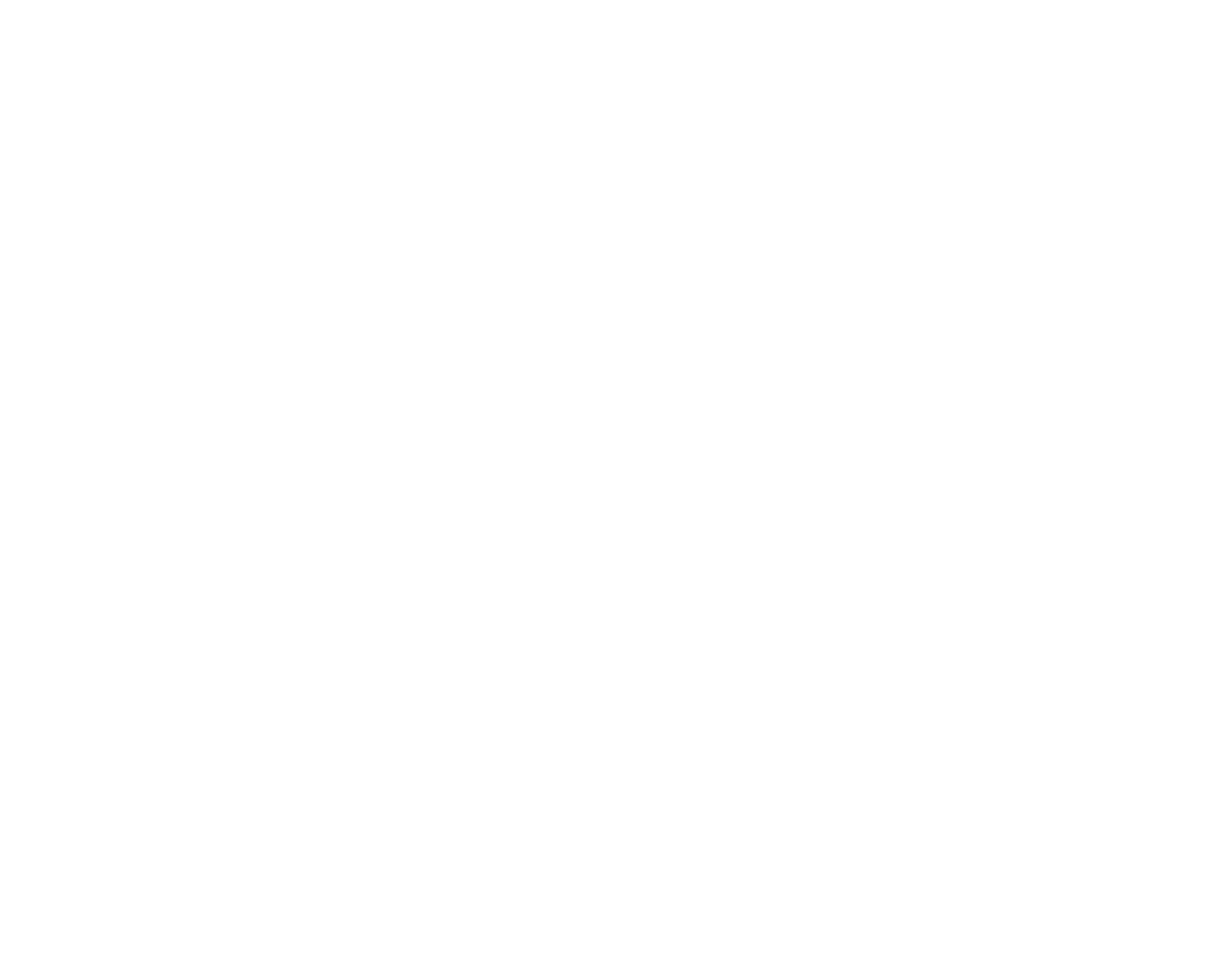 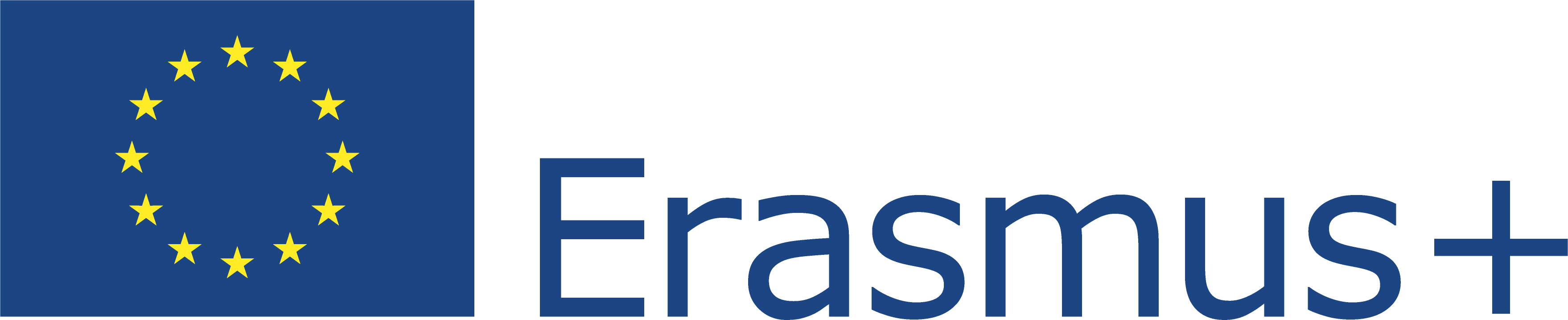 This Project (2019-1-RO01-KA204-063136) has been funded with support from the European Commission. This document reflects the views only of the author and the Commission cannot be held responsible for any use which might be made of the information contained herein.
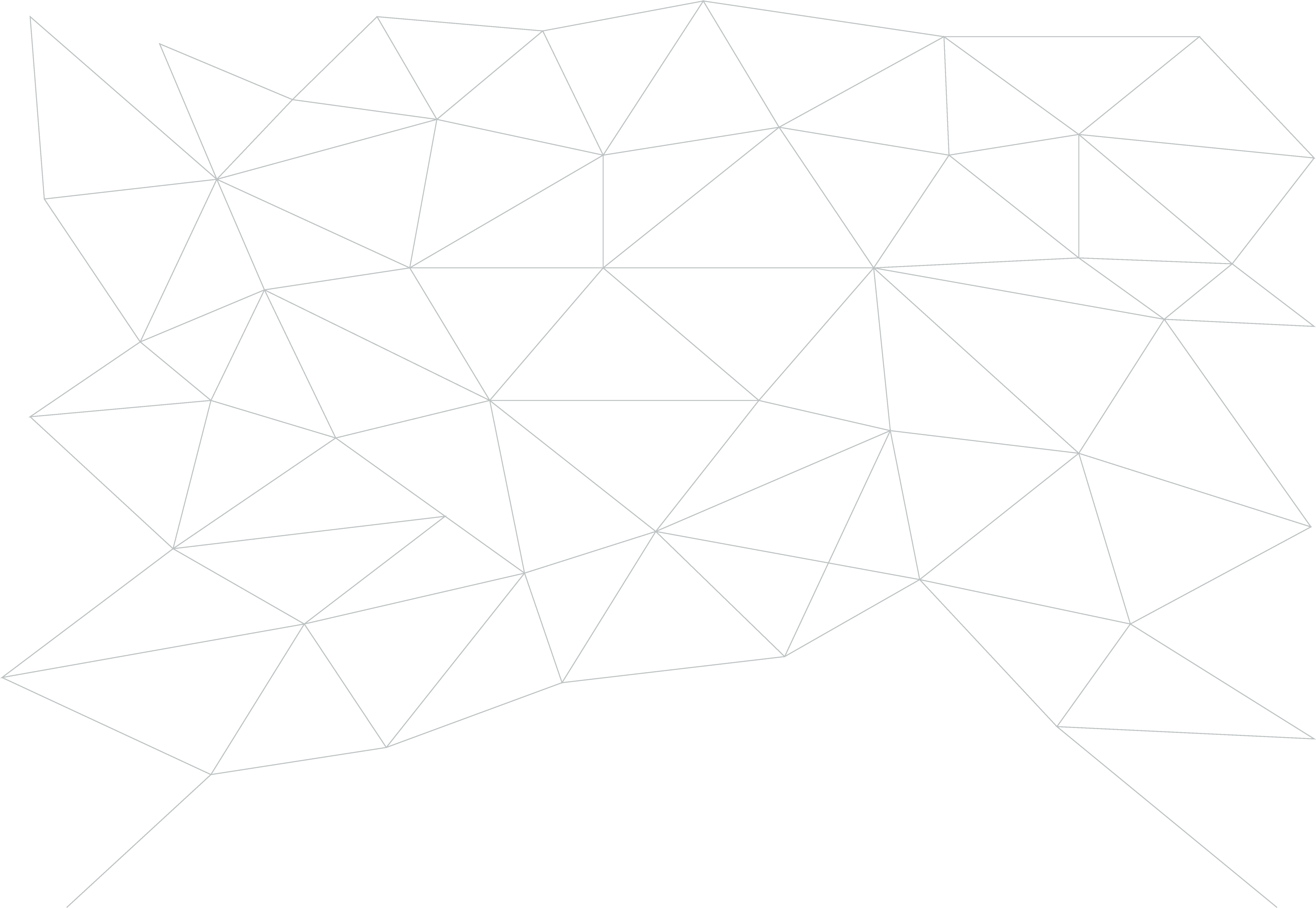 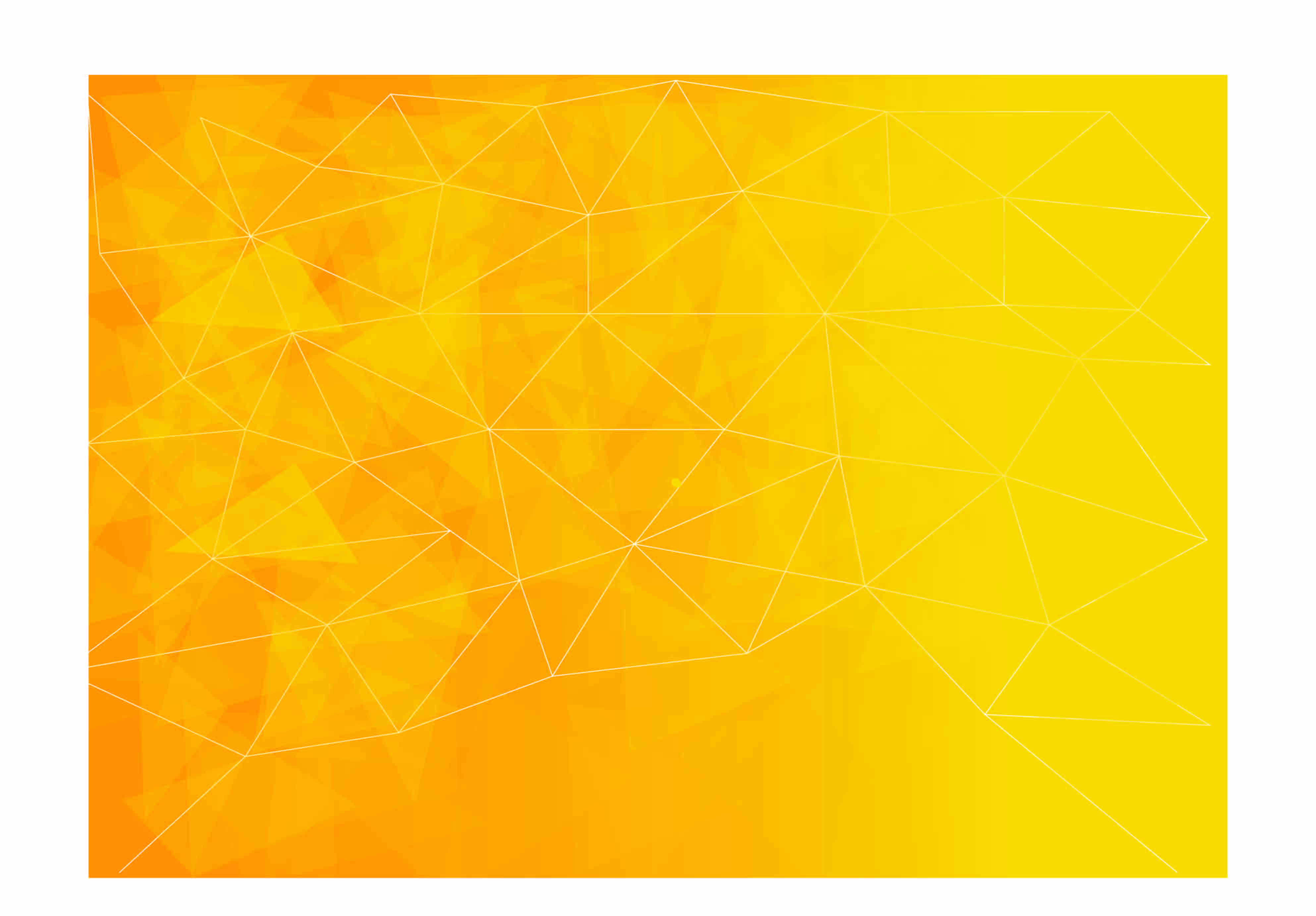 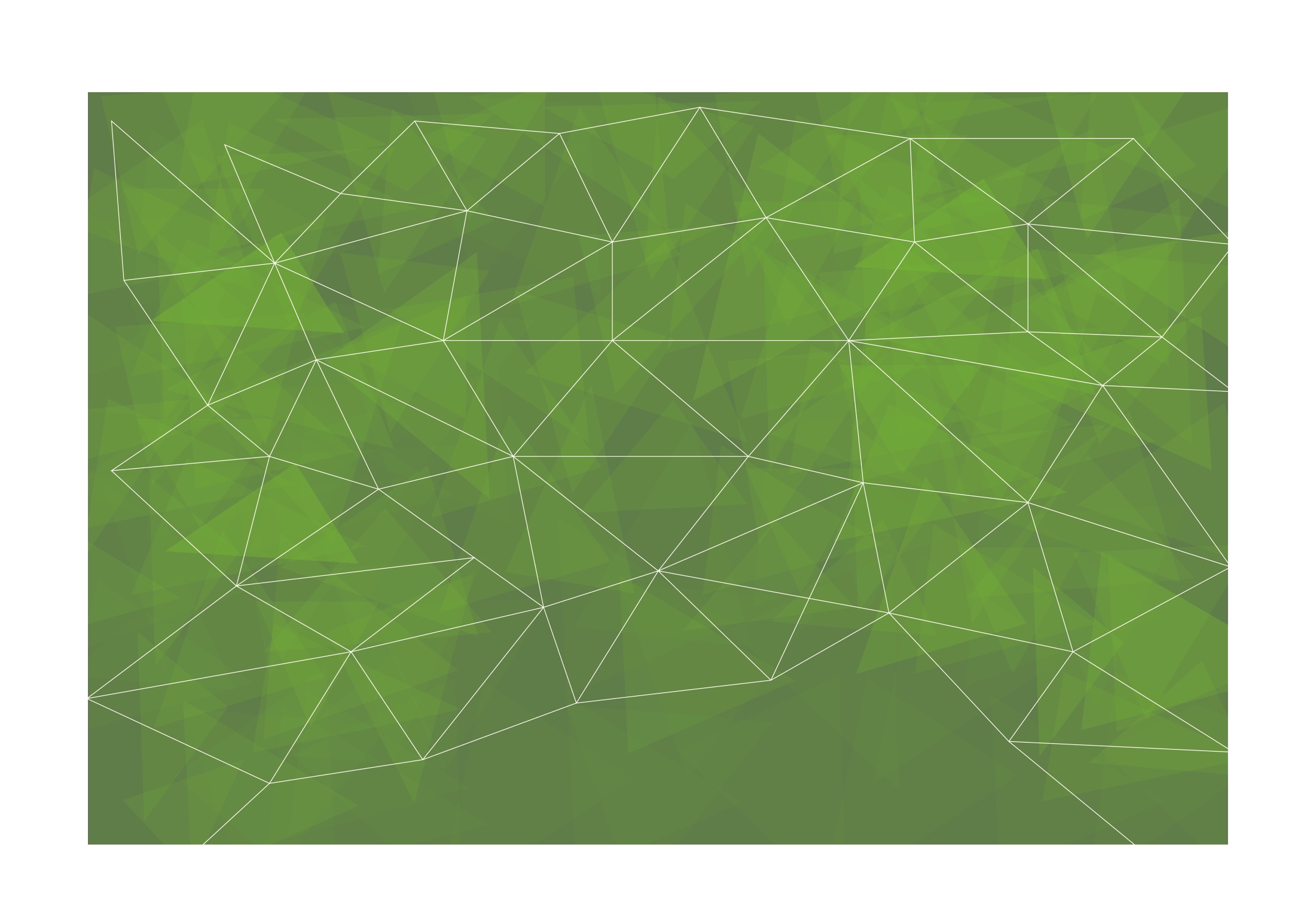 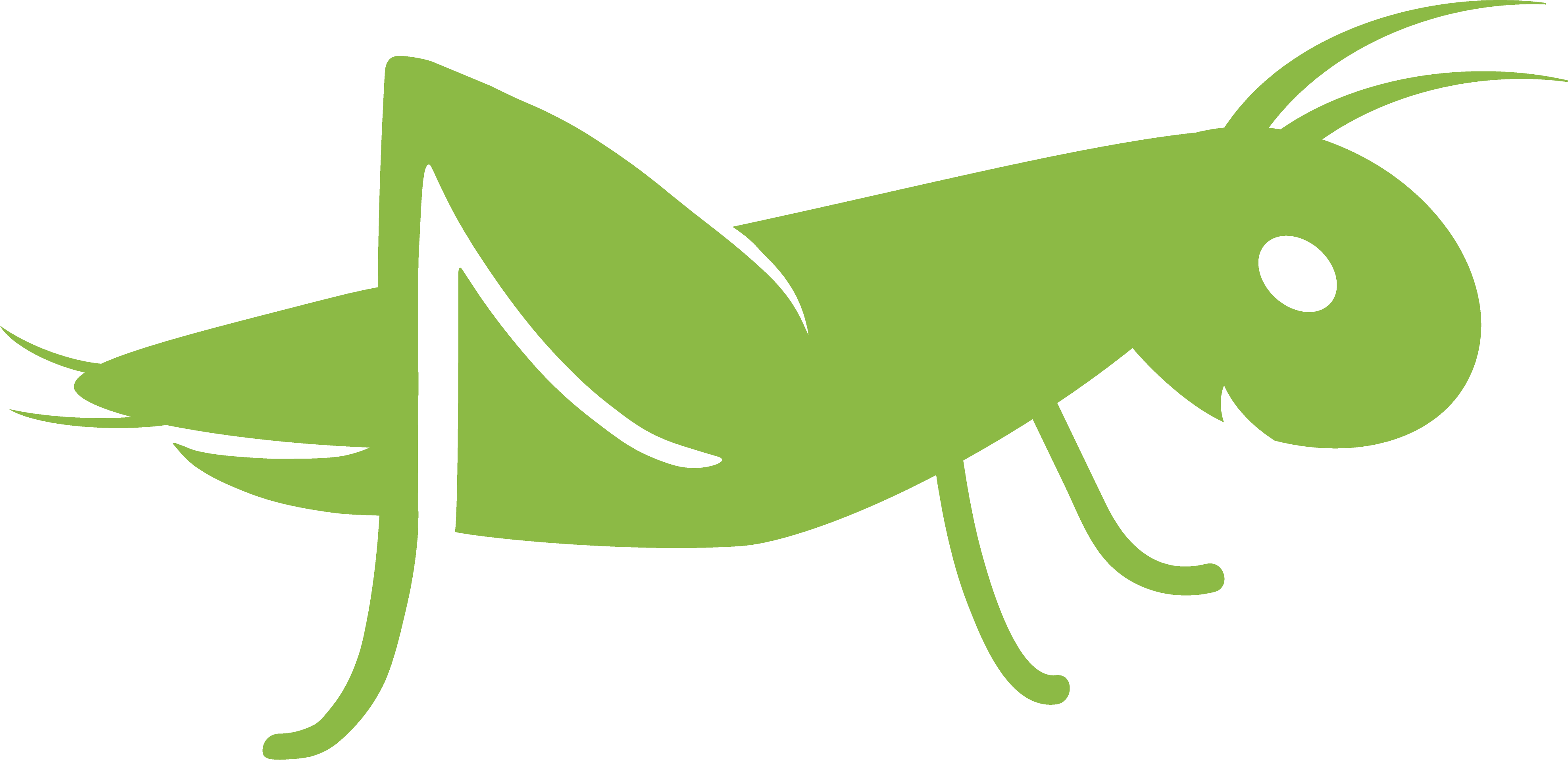 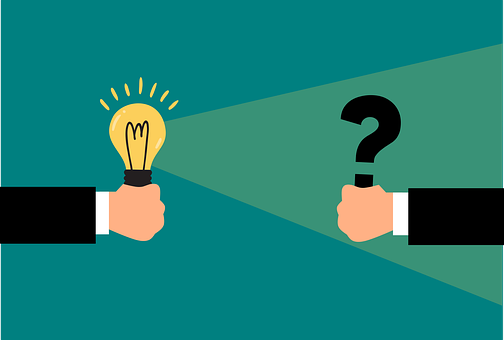 Initial Assessment
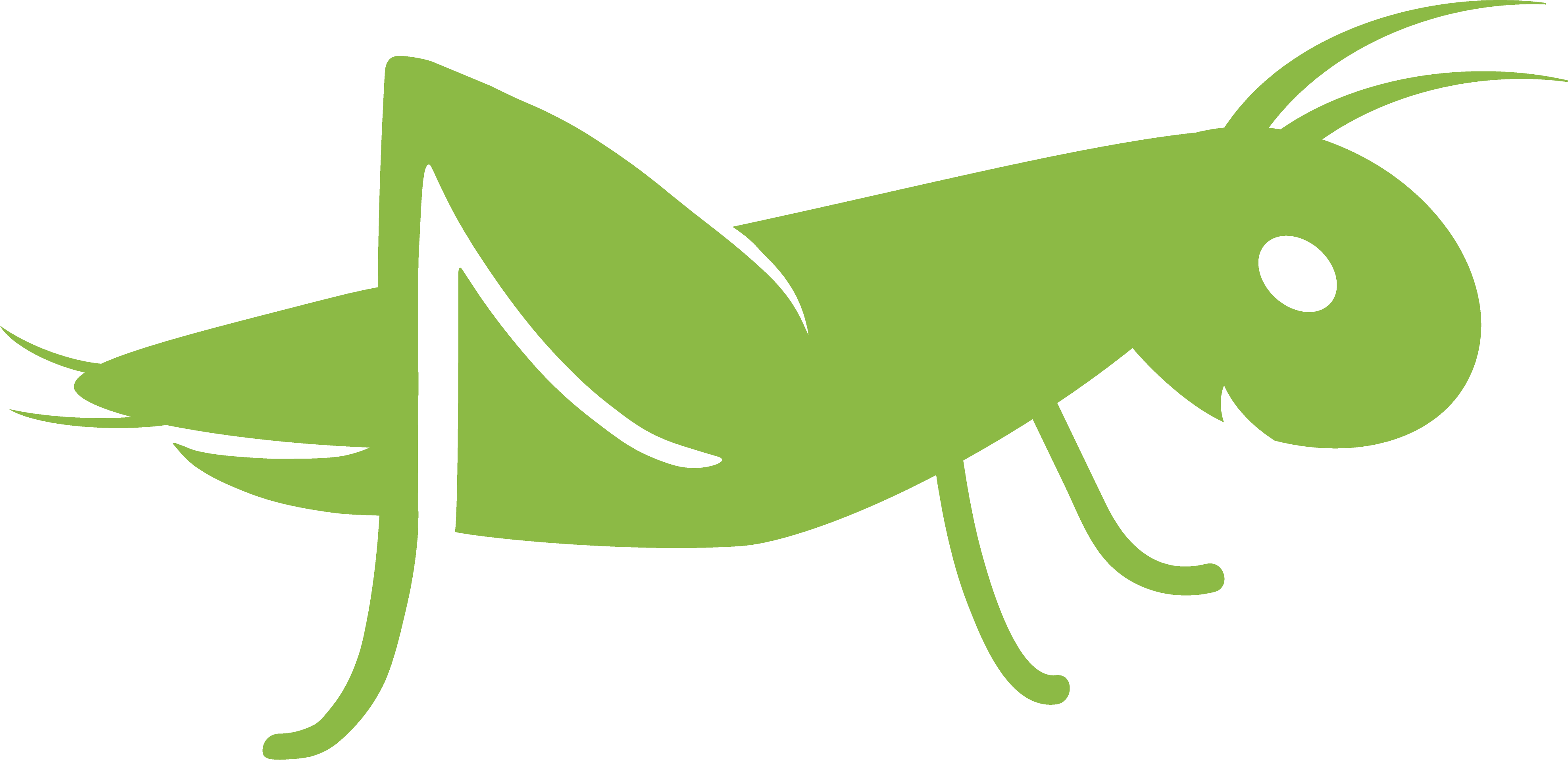 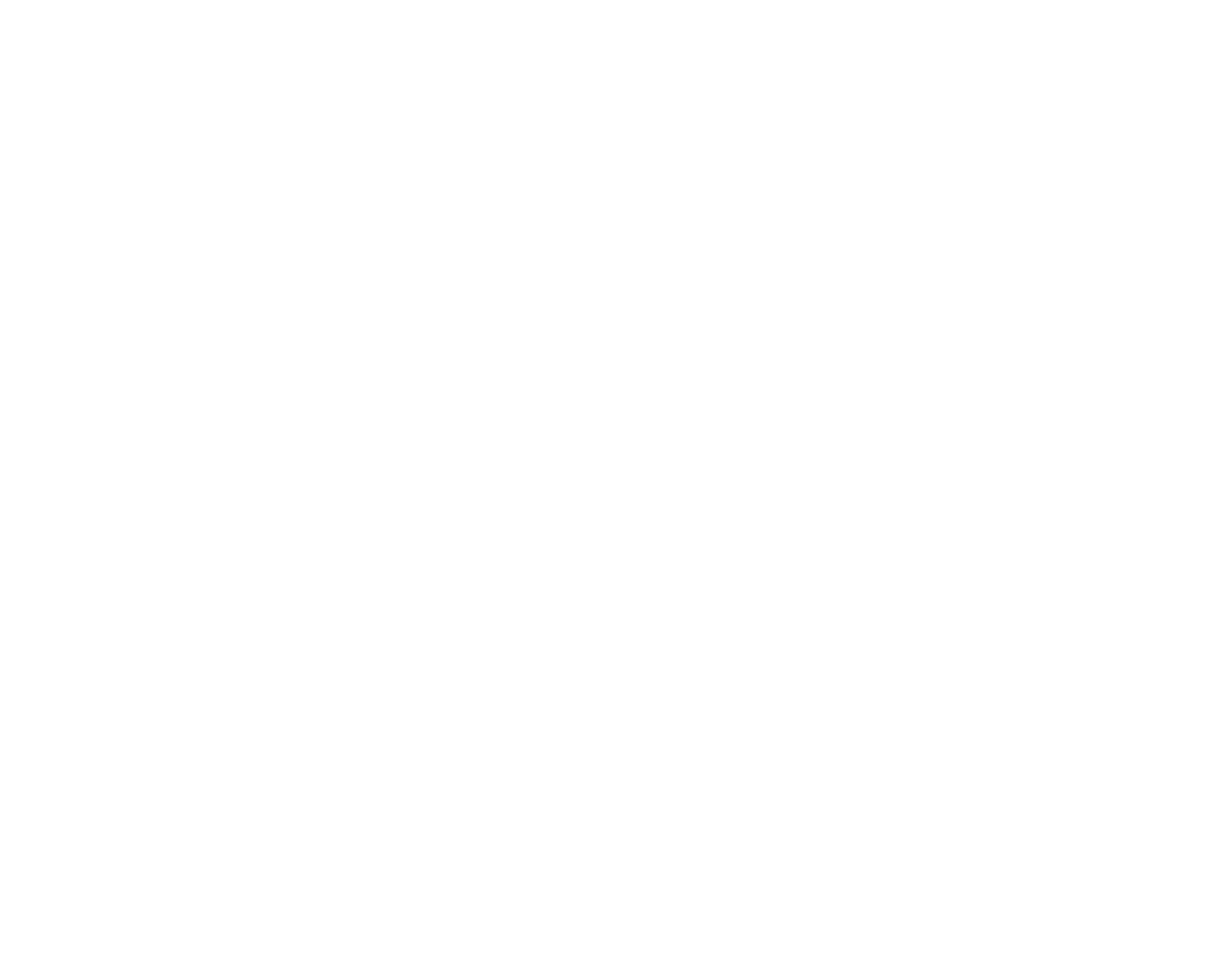 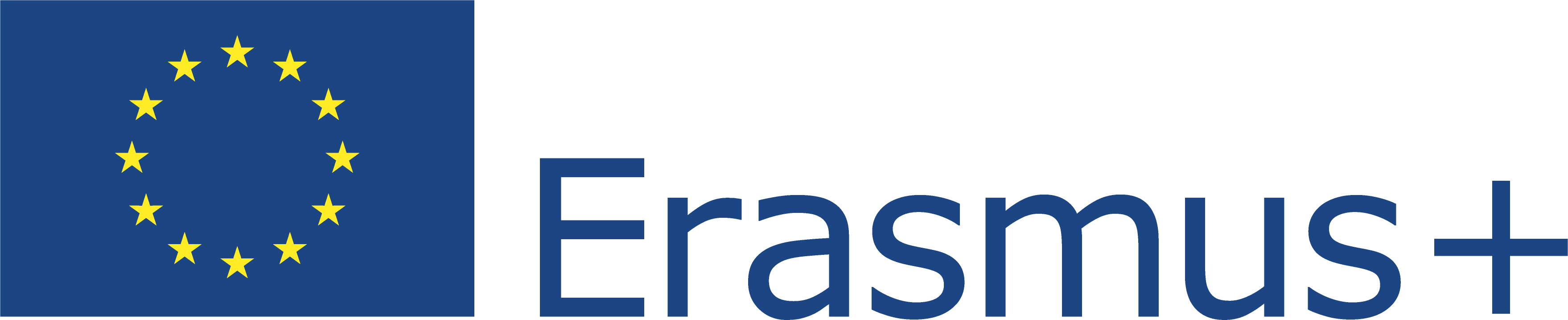 This Project (2019-1-RO01-KA204-063136) has been funded with support from the European Commission. This document reflects the views only of the author and the Commission cannot be held responsible for any use which might be made of the information contained herein.
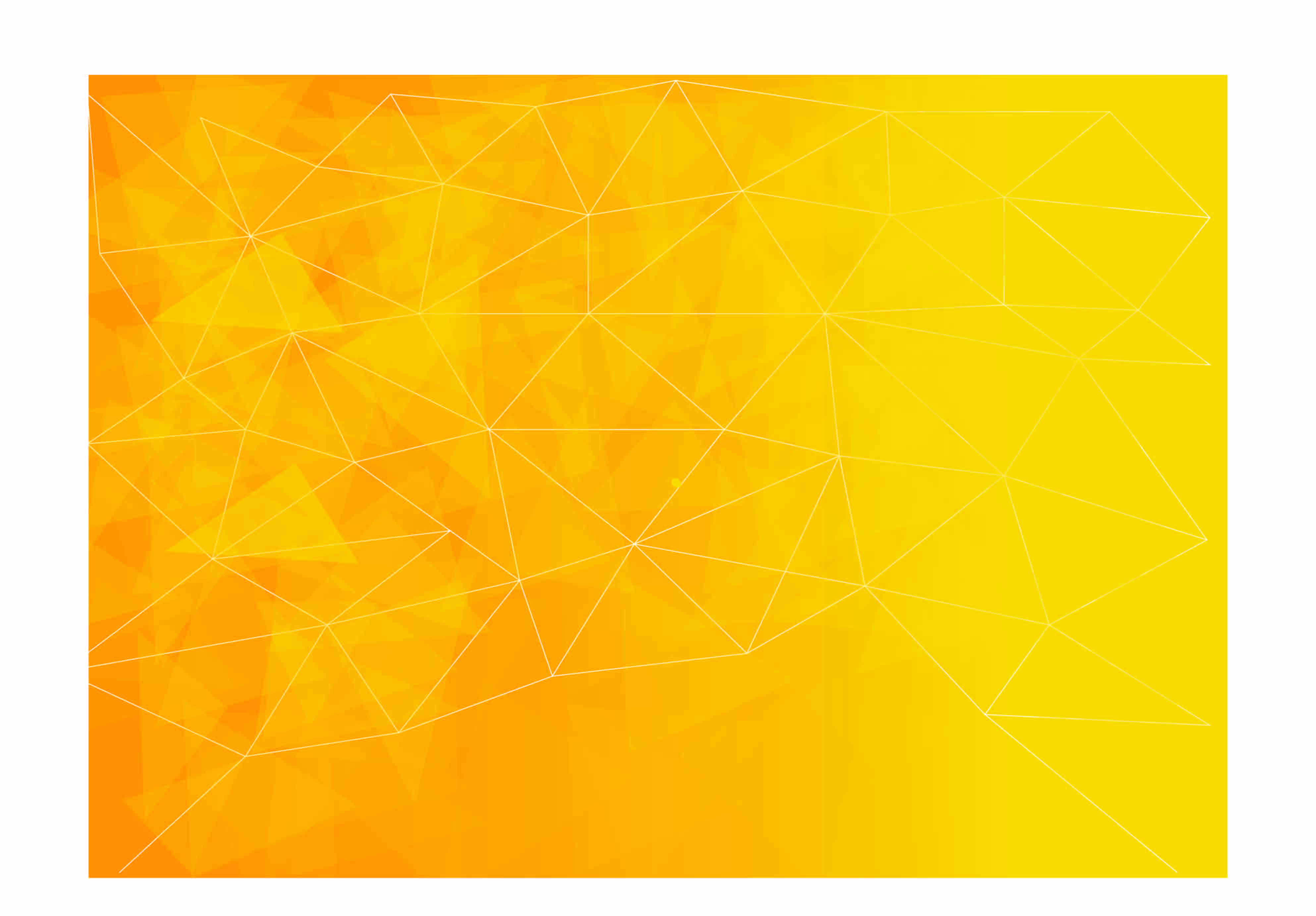 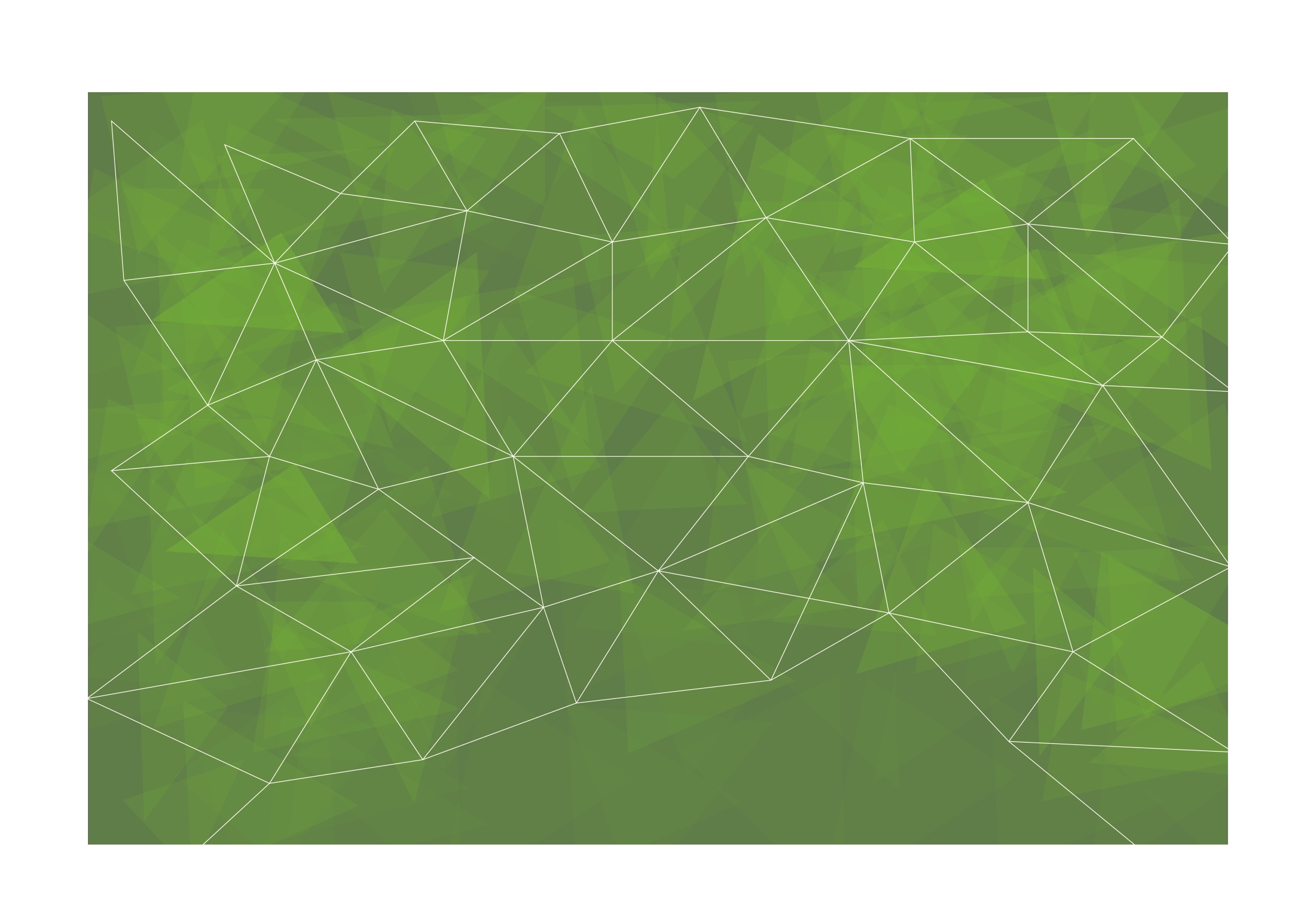 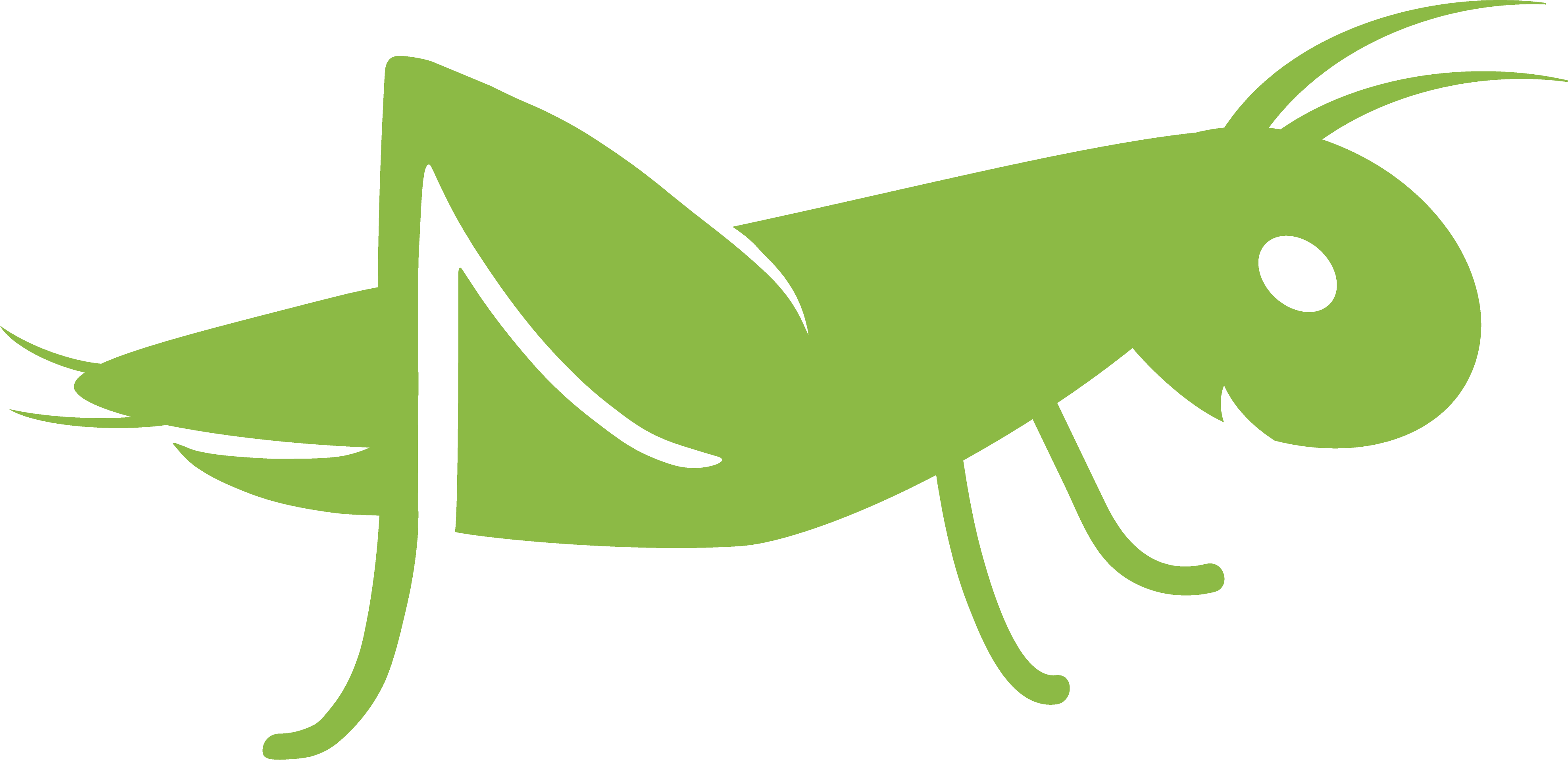 Emotional Intelligence
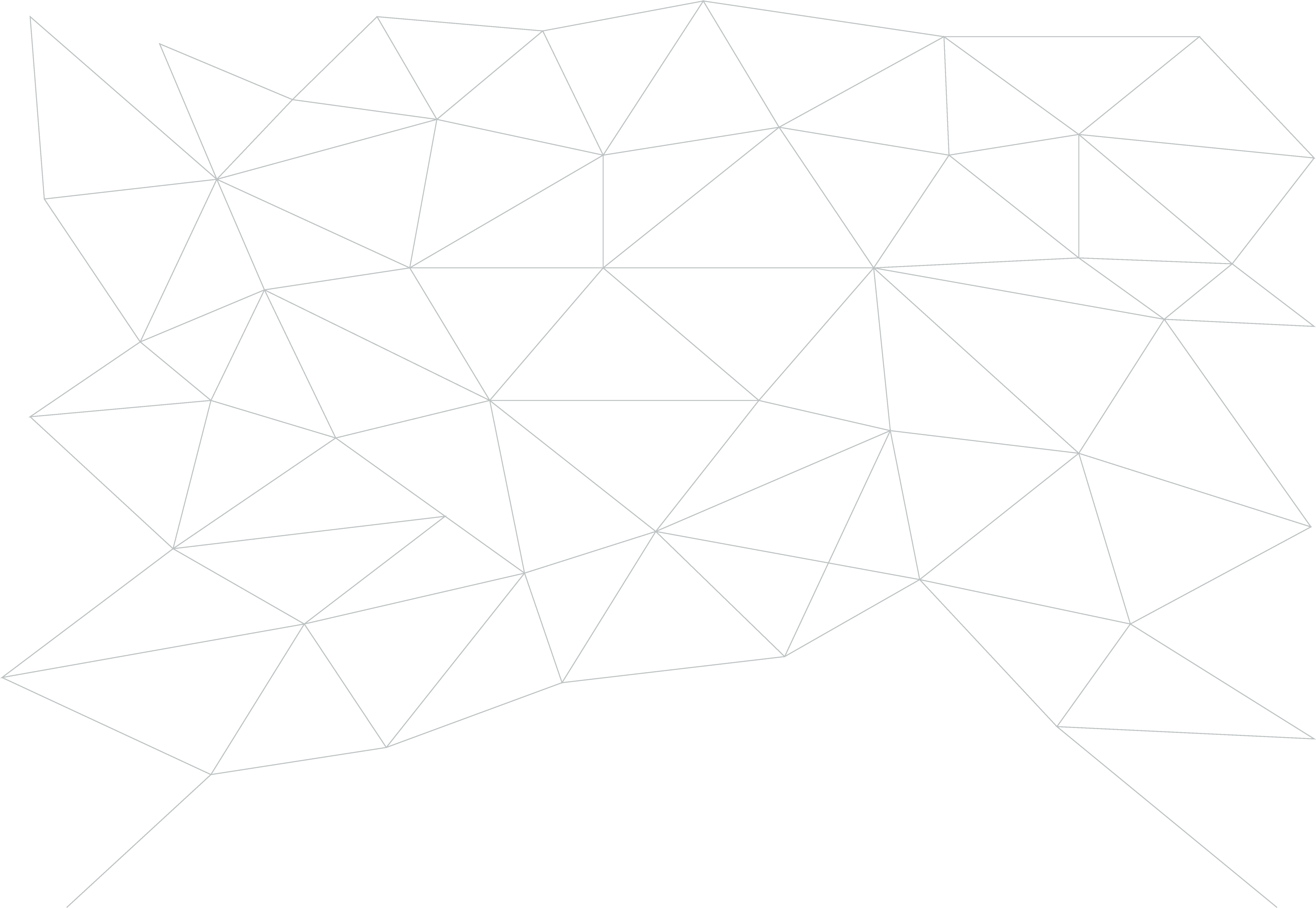 What is EQ and its importance
Components of EQ
Benefits of having a high EQ
Friedman Scale of emotional maturity
Method/ Tool for developing the EQ
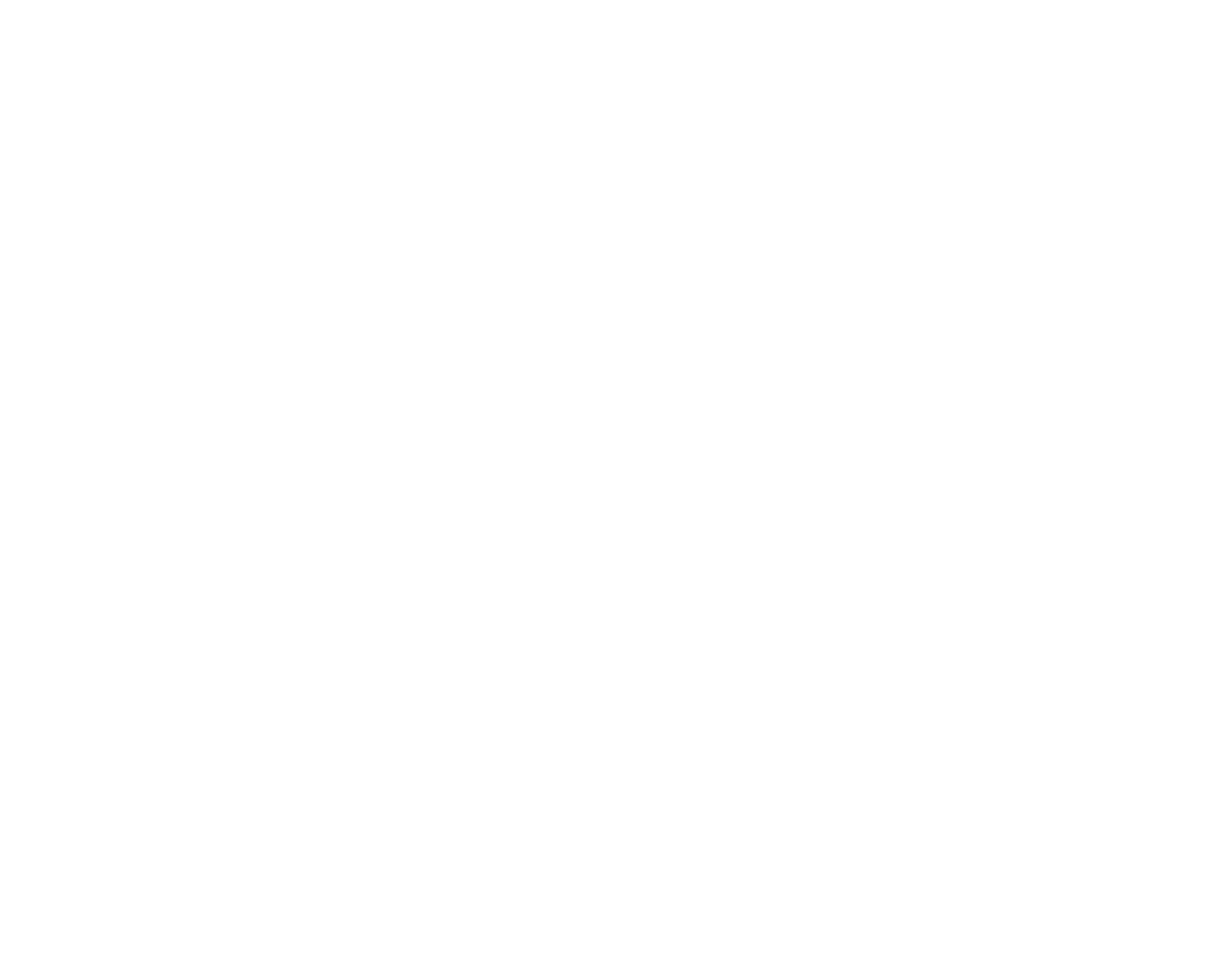 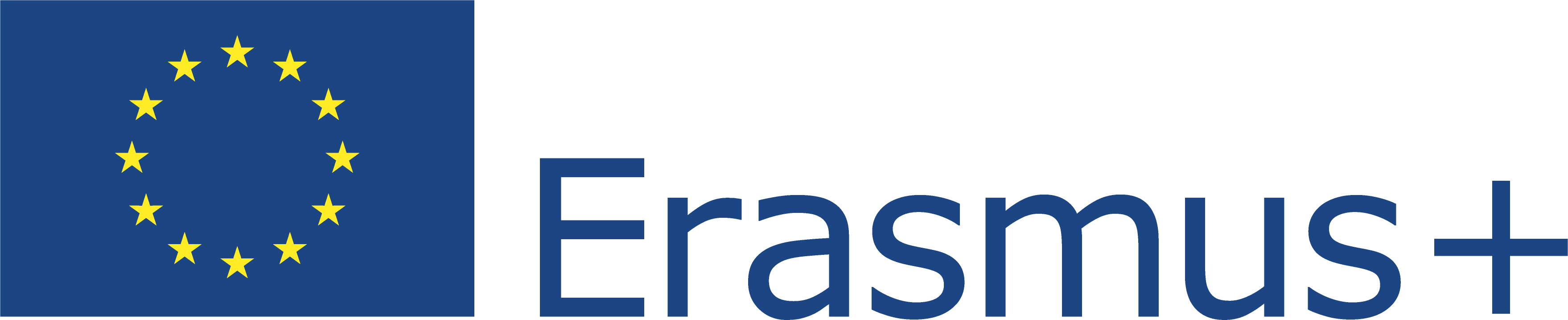 This Project (2019-1-RO01-KA204-063136) has been funded with support from the European Commission. This document reflects the views only of the author and the Commission cannot be held responsible for any use which might be made of the information contained herein.
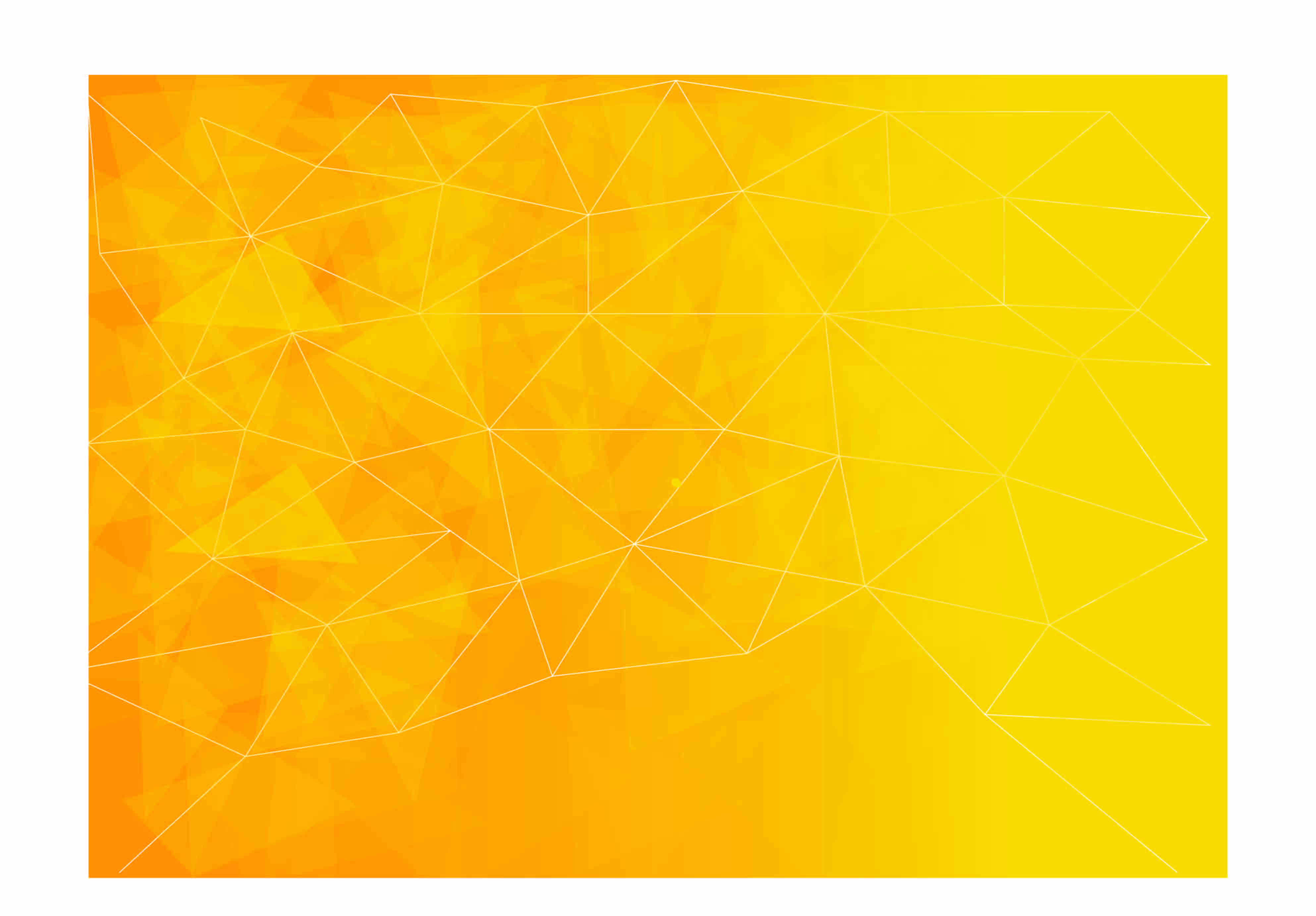 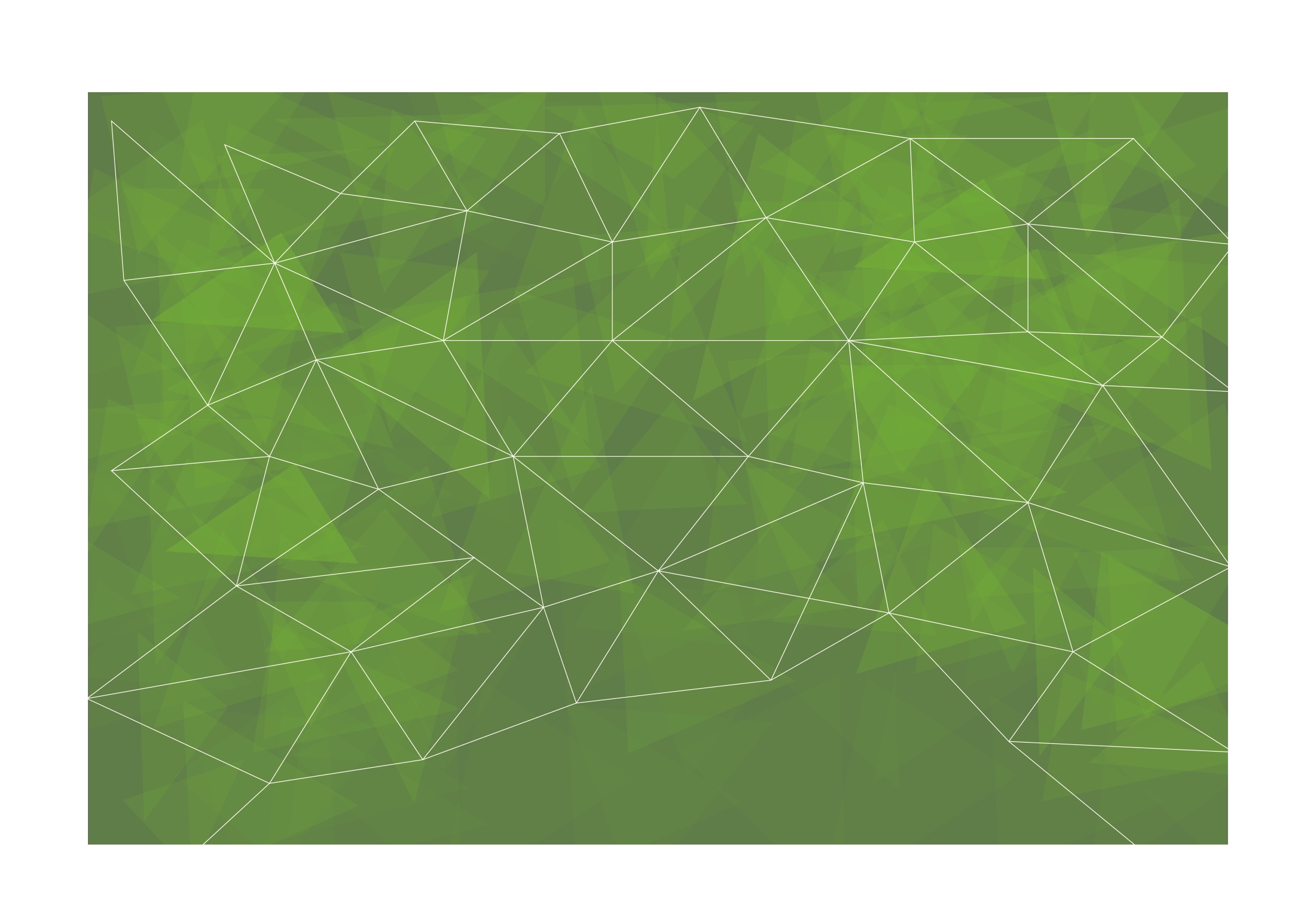 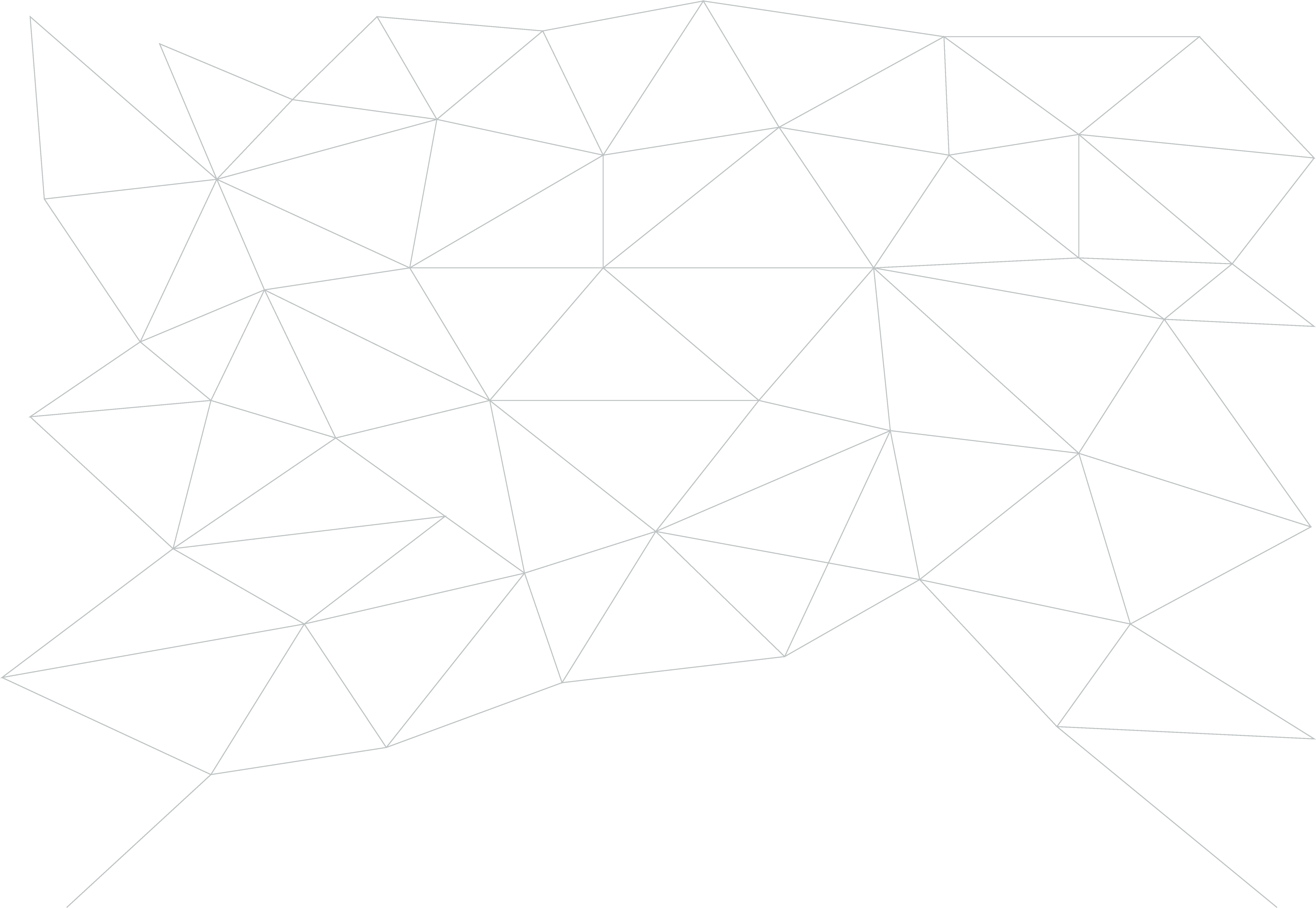 Types of Intelligence
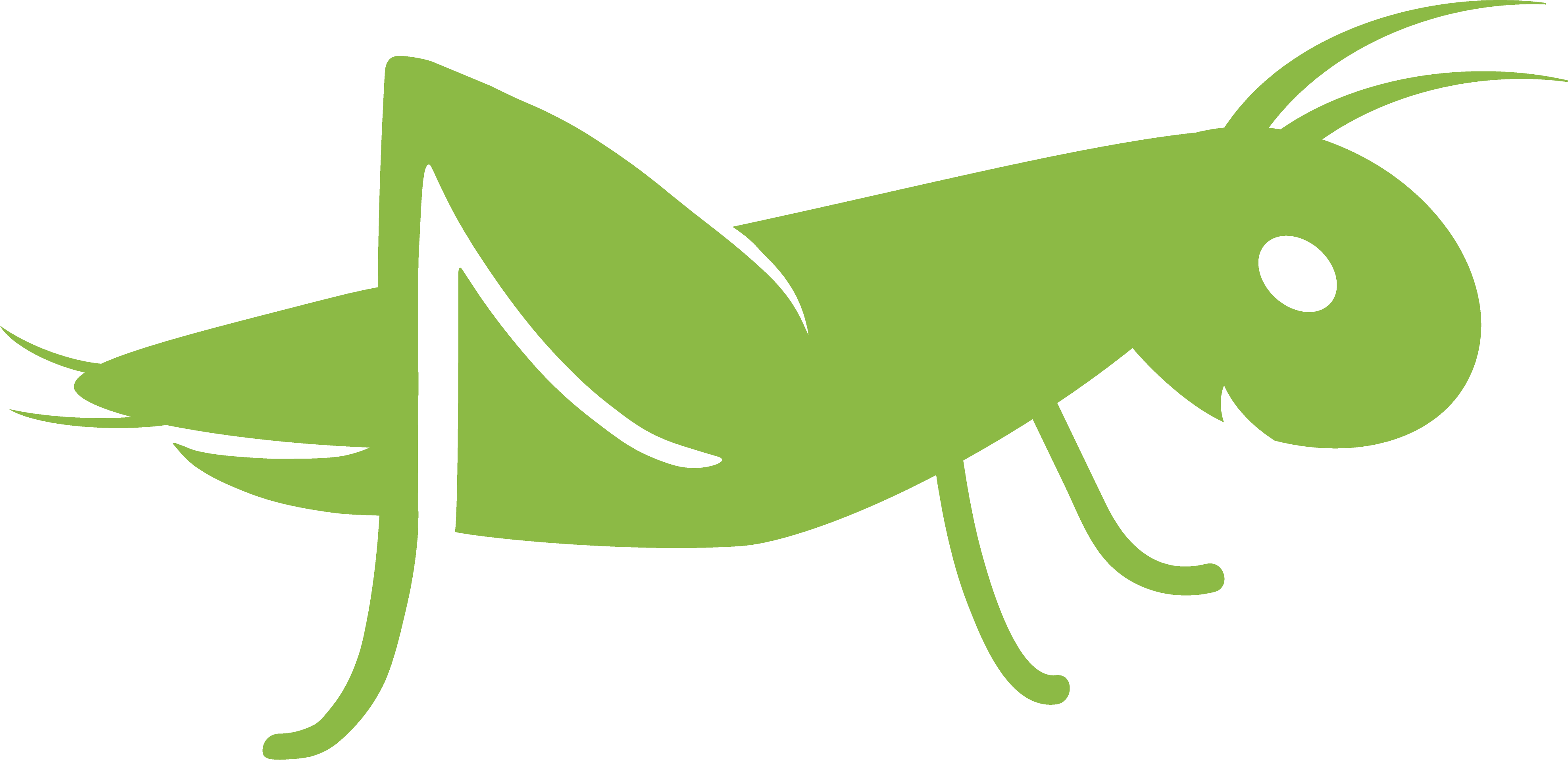 Can be developed

Emotional Intelligence or Emotional Quotient (EQ)
Relational intelligence
Educational Intelligence
Financial Intelligence
Inherited

Intelligence Quotient (IQ)
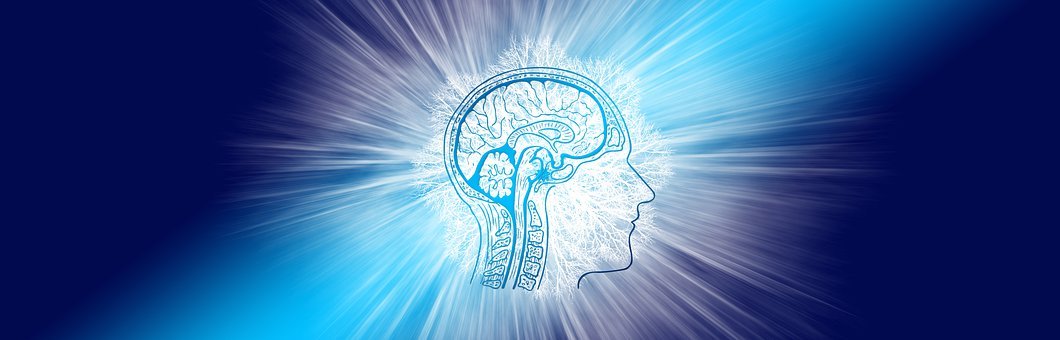 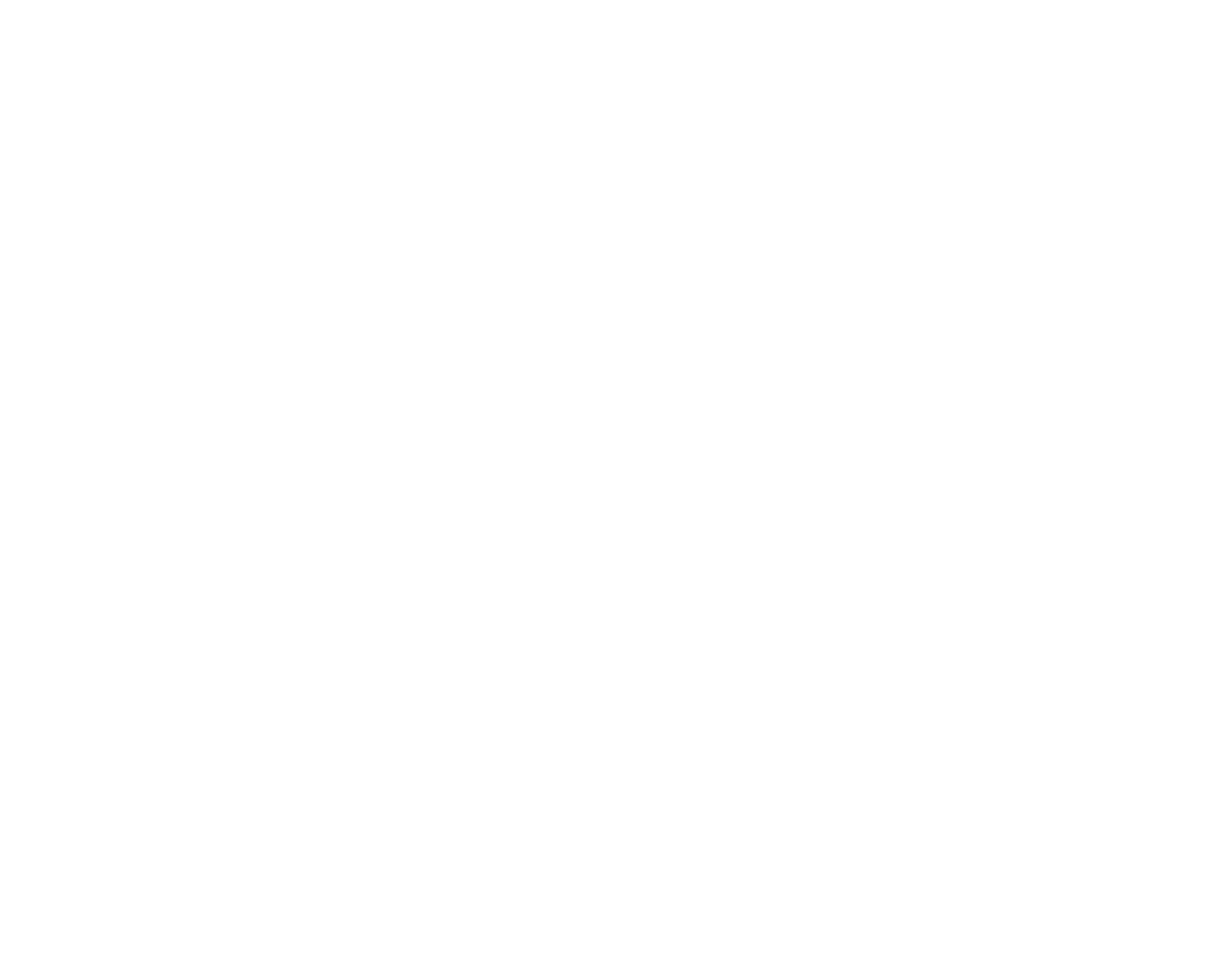 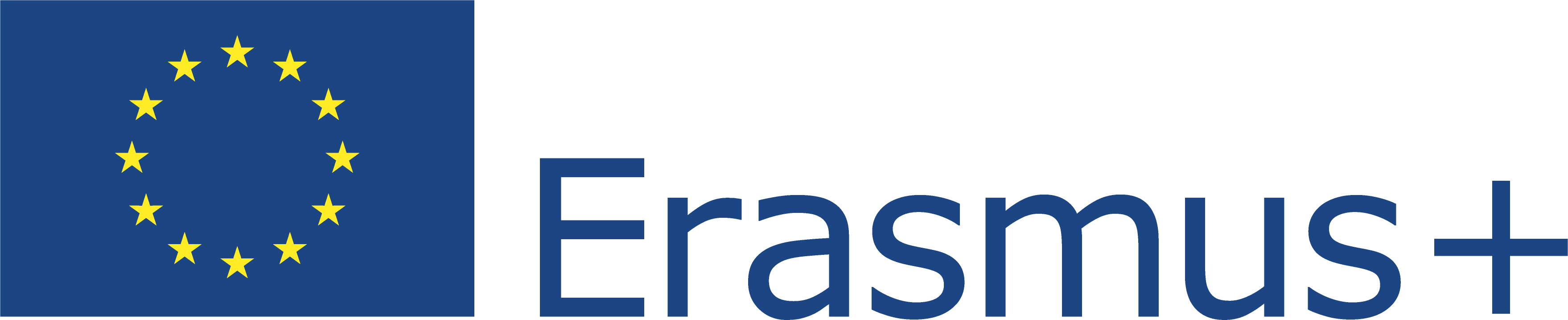 This Project (2019-1-RO01-KA204-063136) has been funded with support from the European Commission. This document reflects the views only of the author and the Commission cannot be held responsible for any use which might be made of the information contained herein.
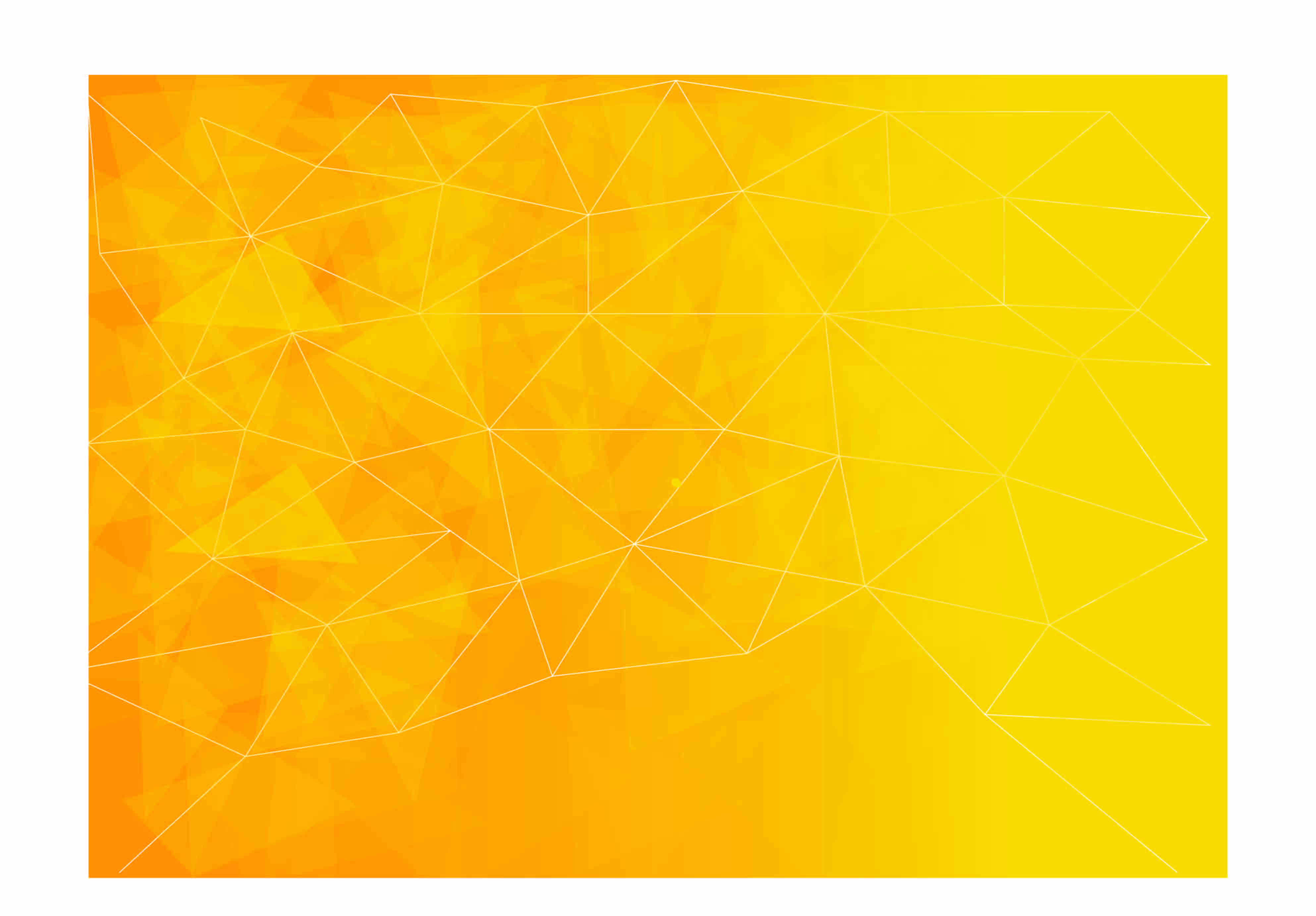 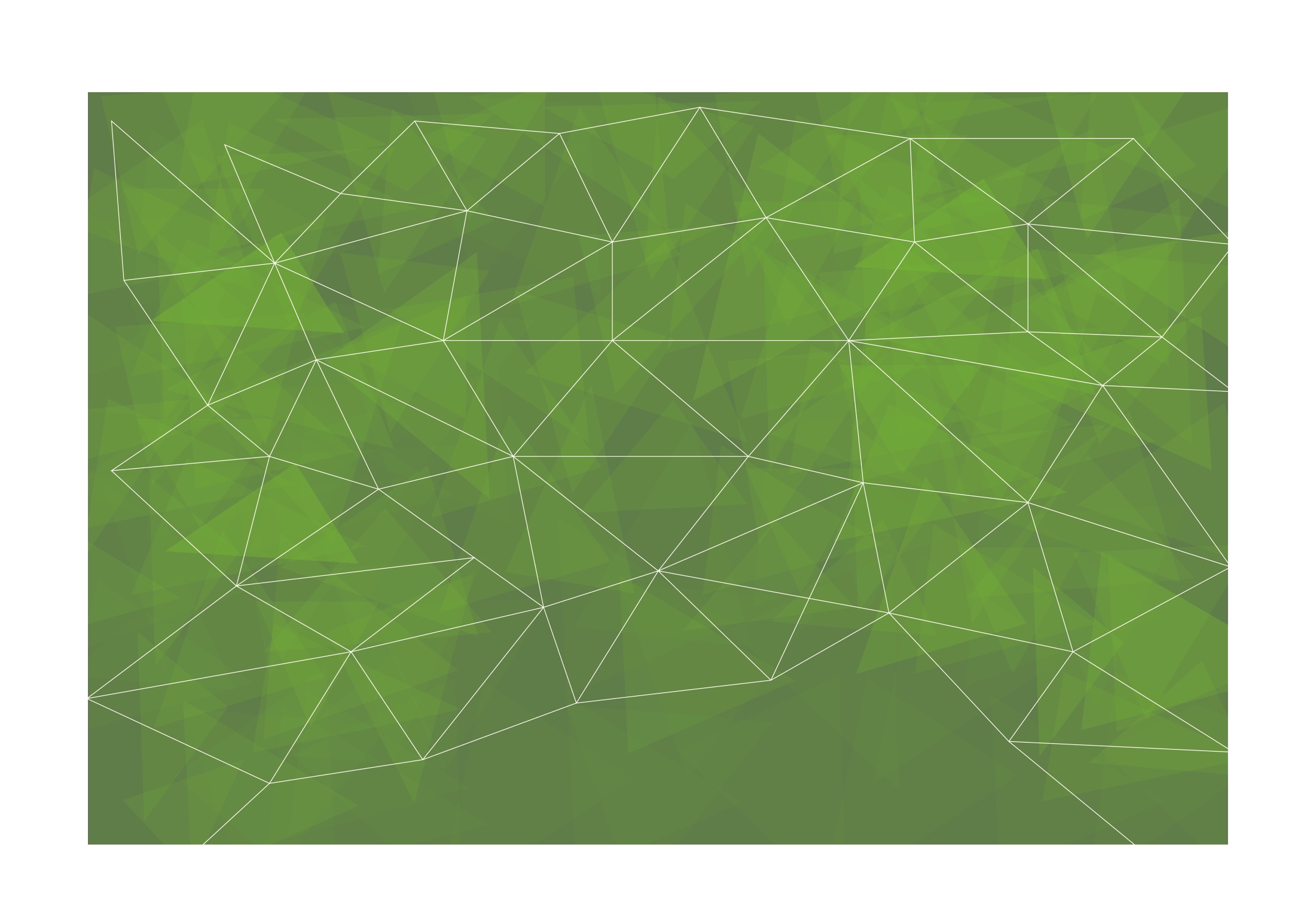 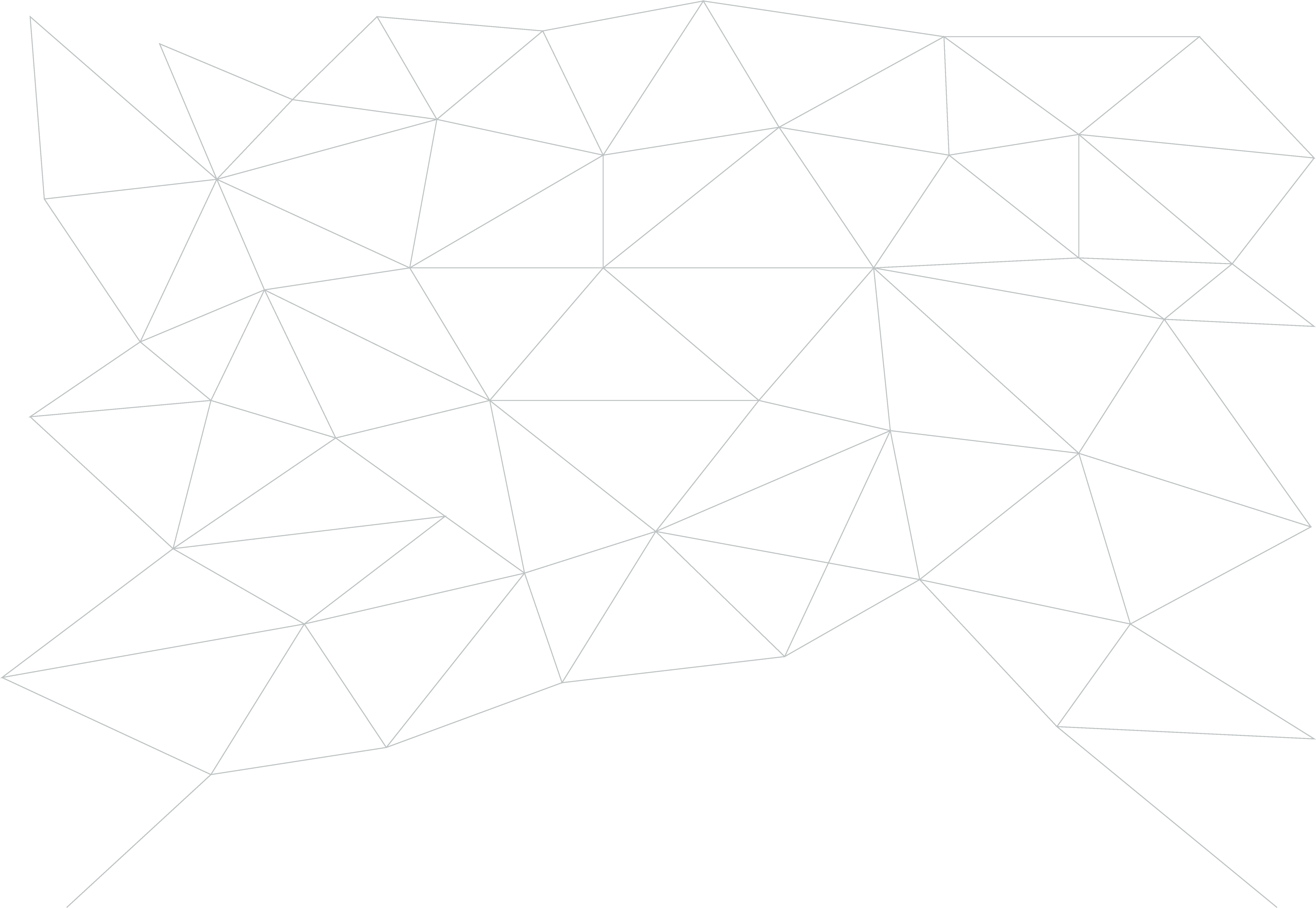 Emotional Intelligence
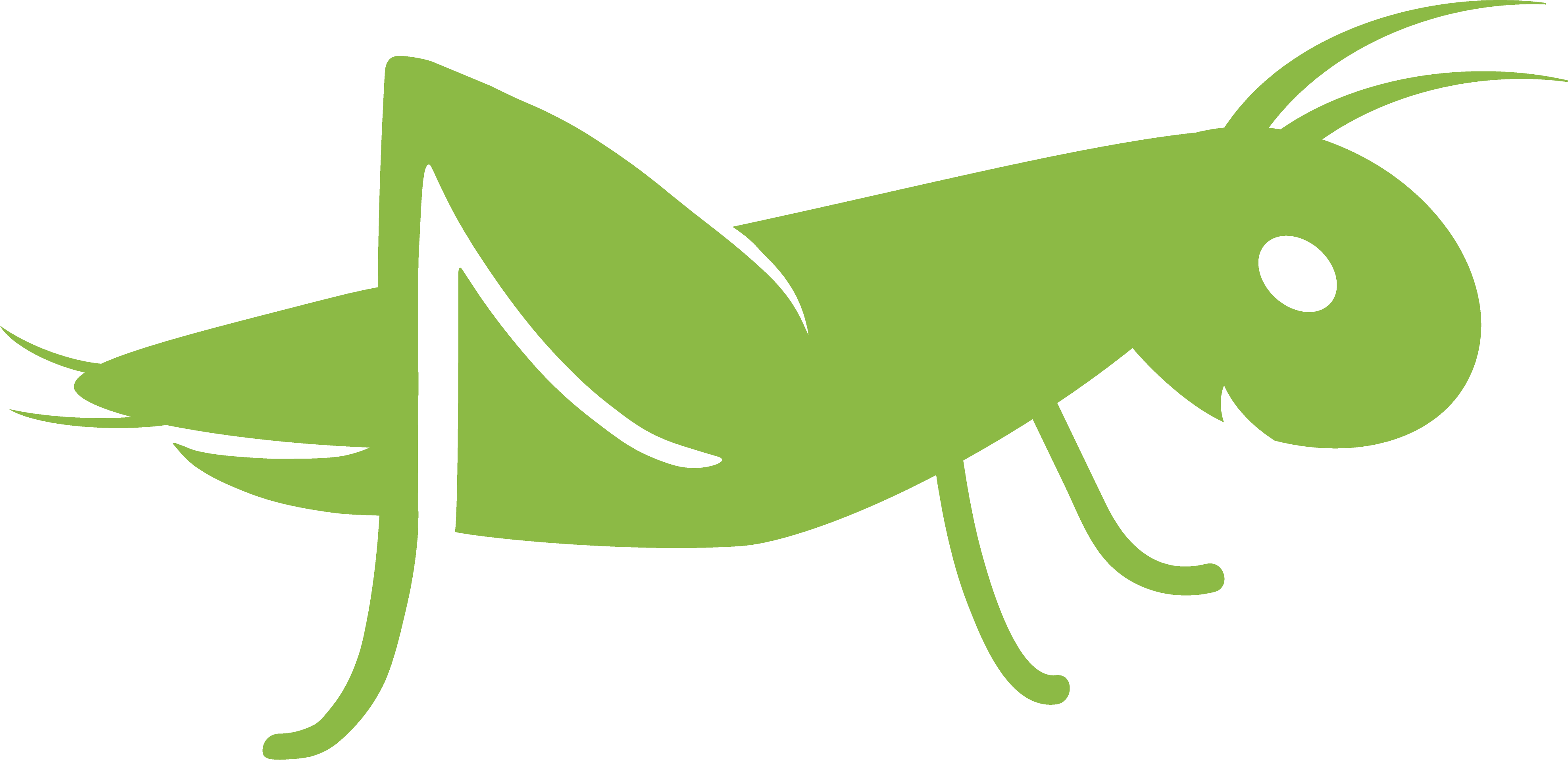 “Anybody can become angry - that is easy, but to be angry with the right person and to the right degree and at the right time and for the right purpose, and in the right way - that is not within everybody's power and is not easy.”
Aristotle
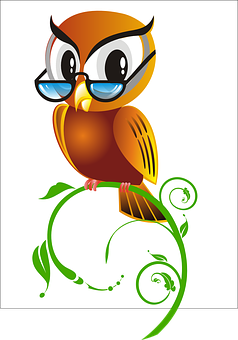 Emotional intelligence is generally defined as the ability to (a) recognize, understand, and manage our own emotions; and (b) recognize, understand, and influence the emotions of others.
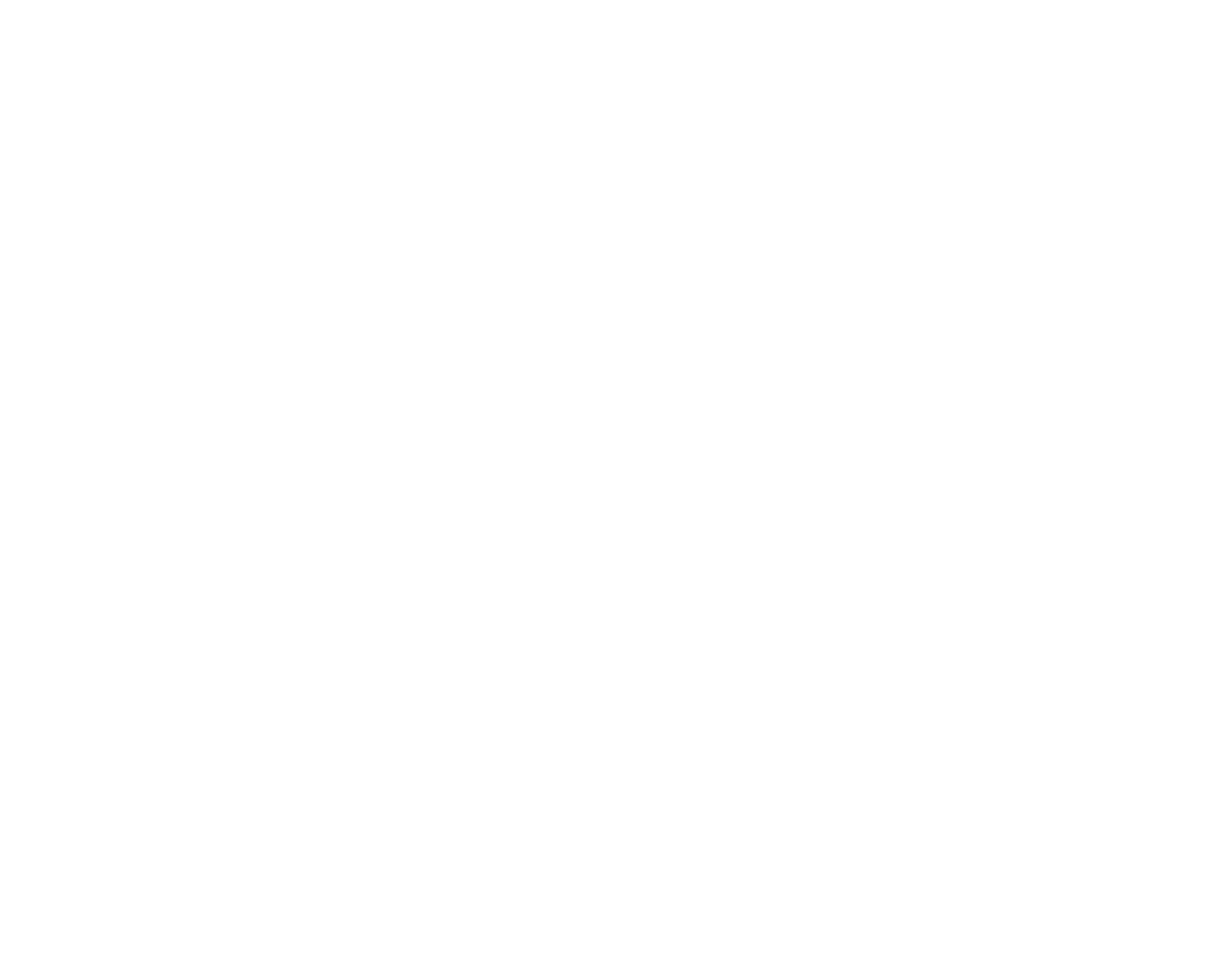 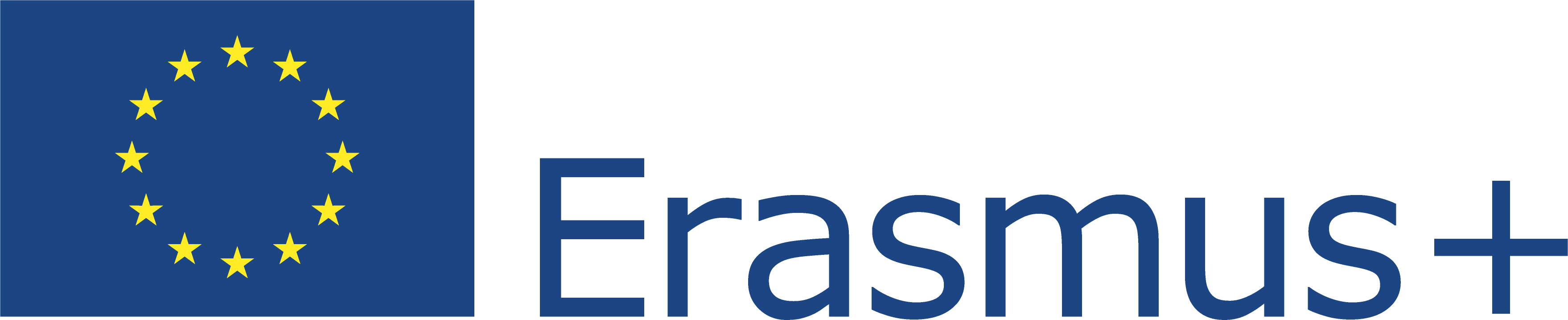 This Project (2019-1-RO01-KA204-063136) has been funded with support from the European Commission. This document reflects the views only of the author and the Commission cannot be held responsible for any use which might be made of the information contained herein.
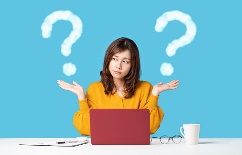 EQ
IQ
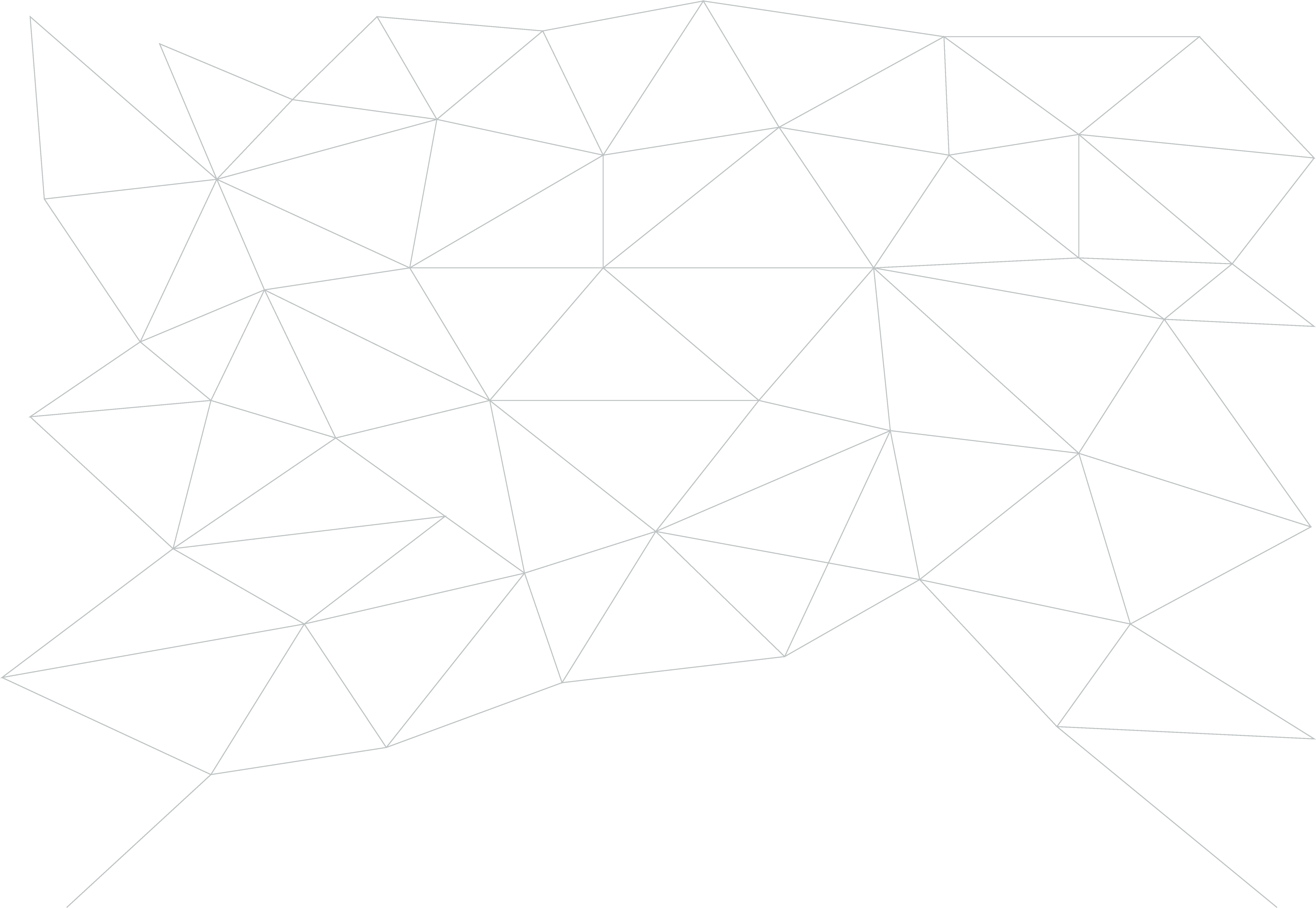 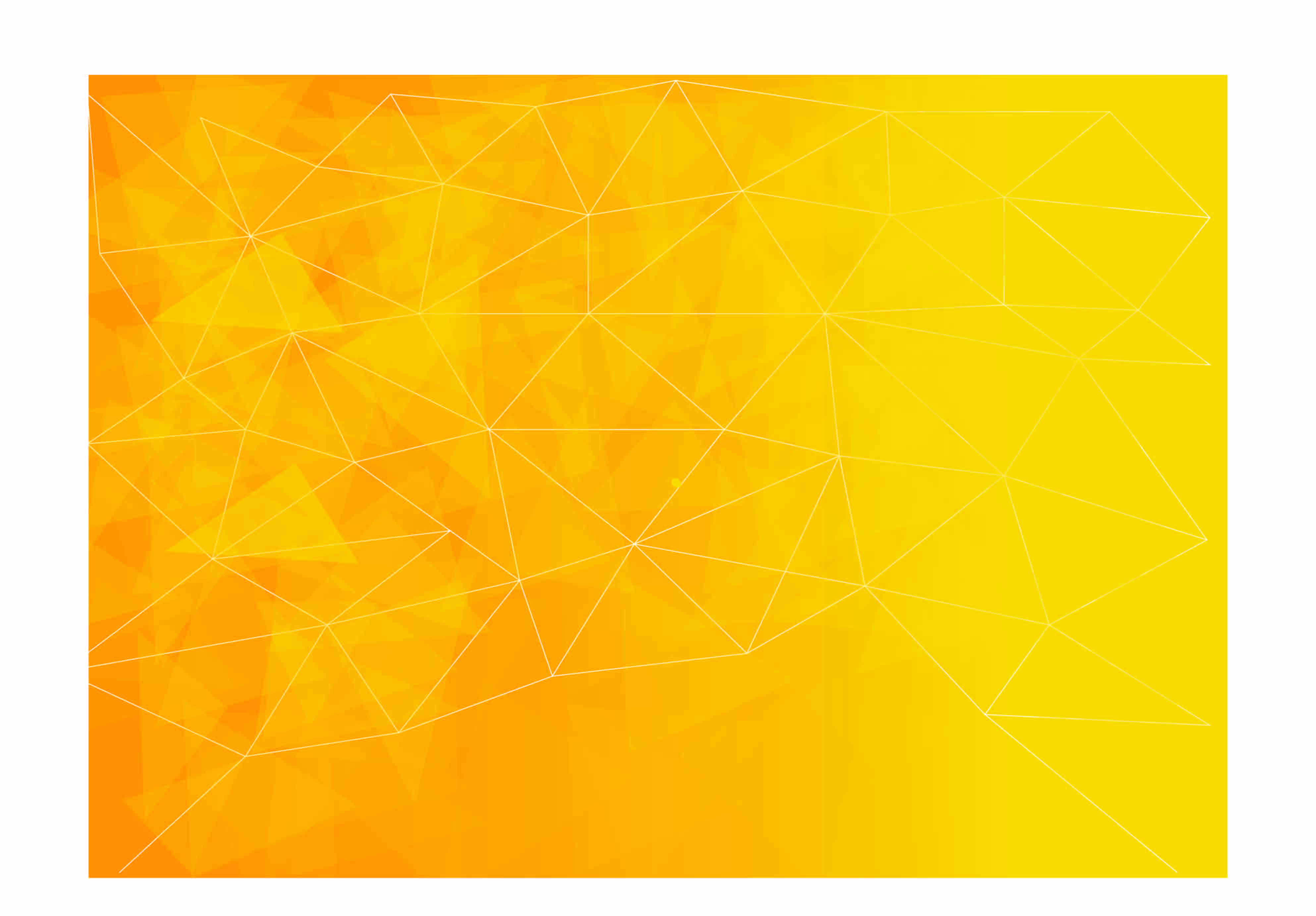 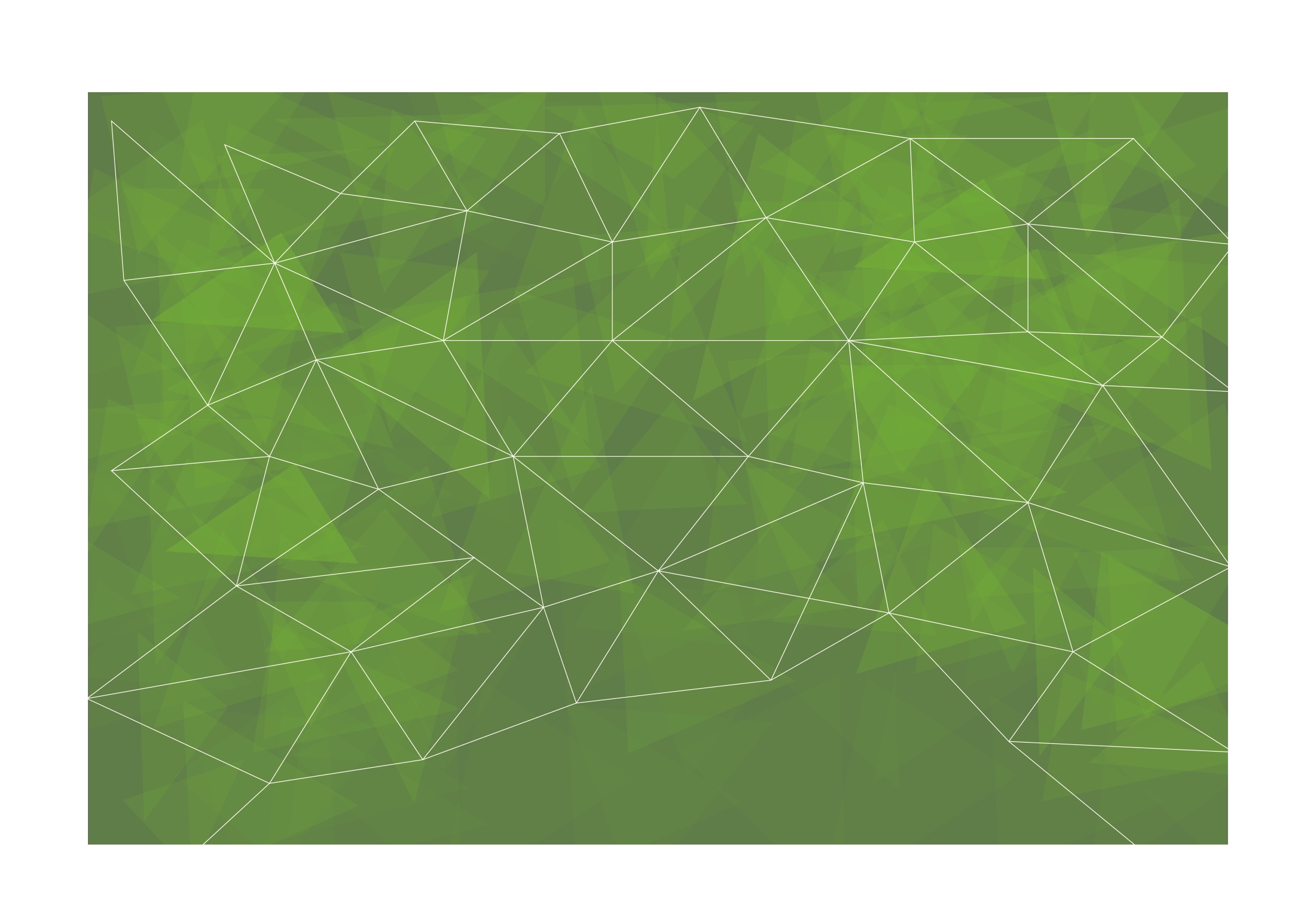 Emotional Intelligence
Ability to feel
Ability to think
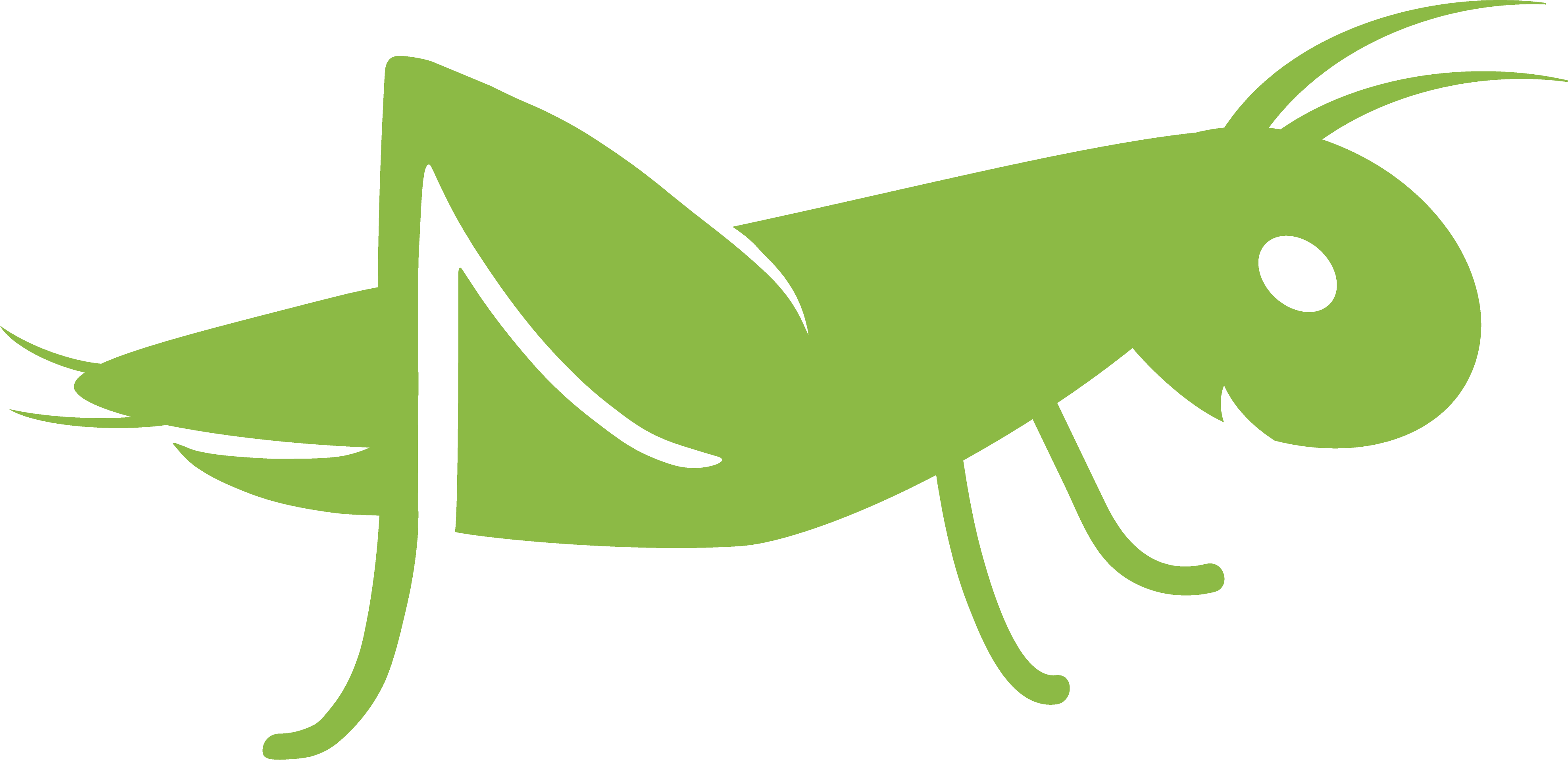 Based on logic
Helps to take decisions
Helps to process information
Helps to communicate
Helps to succeed in life and workplace
Helps to succeed in school
Possible to raise EQ level
Not possible to raise IQ level
Can be learned
Cannot be learned
Source: Adapted from Dreamstime.com
“It is very important to understand that emotional intelligence is not the opposite of intelligence, it is not the triumph of heart over head – it is the unique intersection of both.” - David Caruso
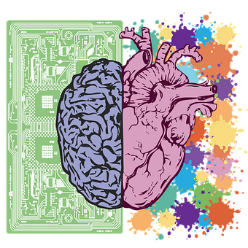 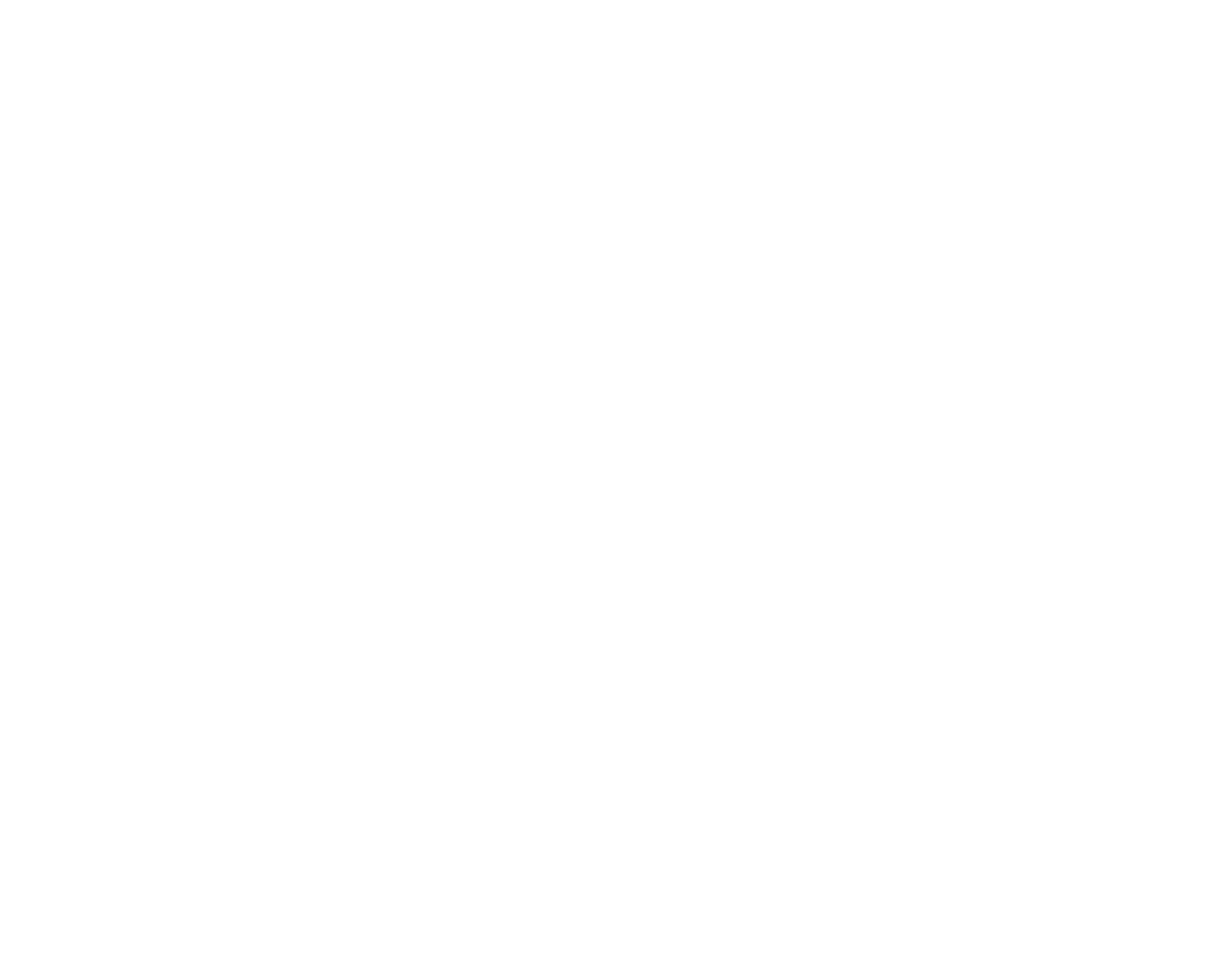 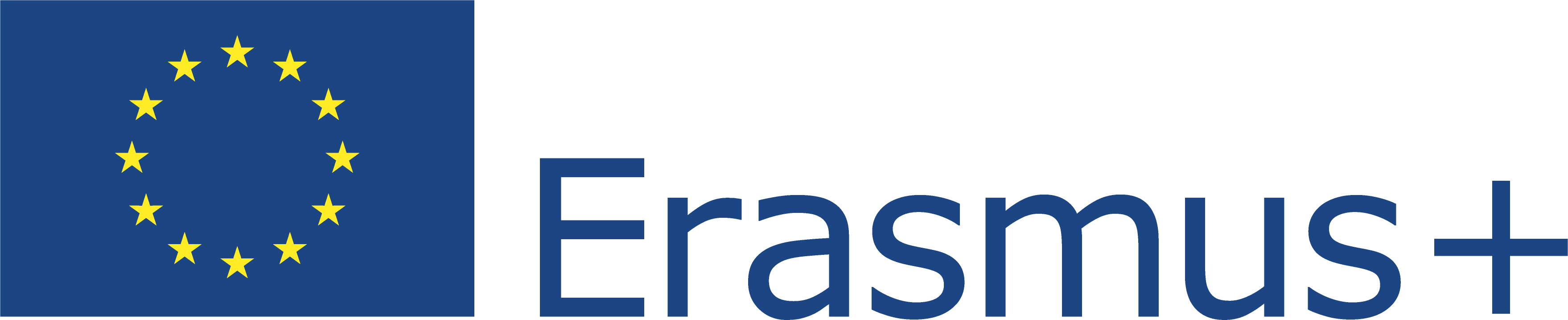 This Project (2019-1-RO01-KA204-063136) has been funded with support from the European Commission. This document reflects the views only of the author and the Commission cannot be held responsible for any use which might be made of the information contained herein.
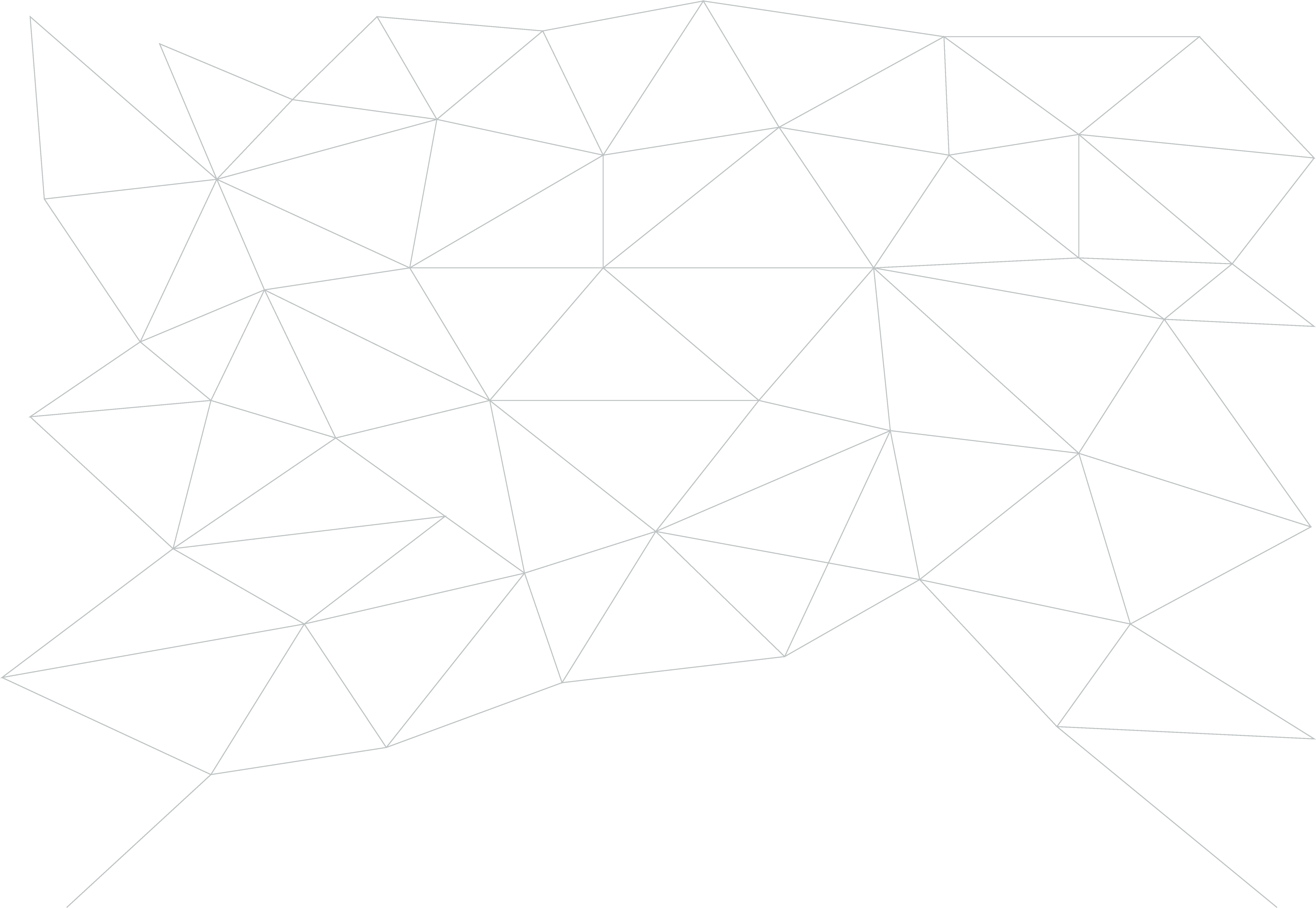 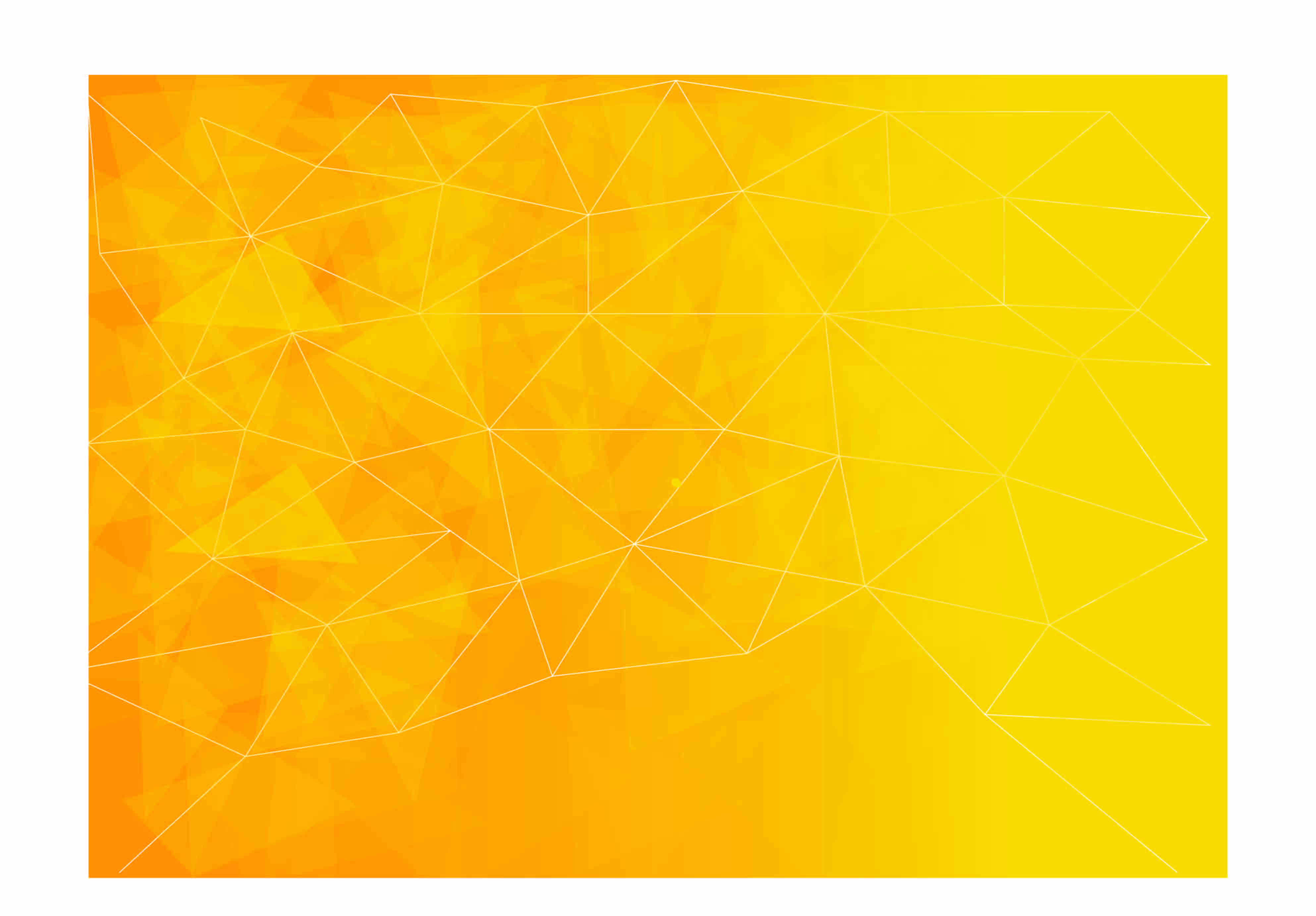 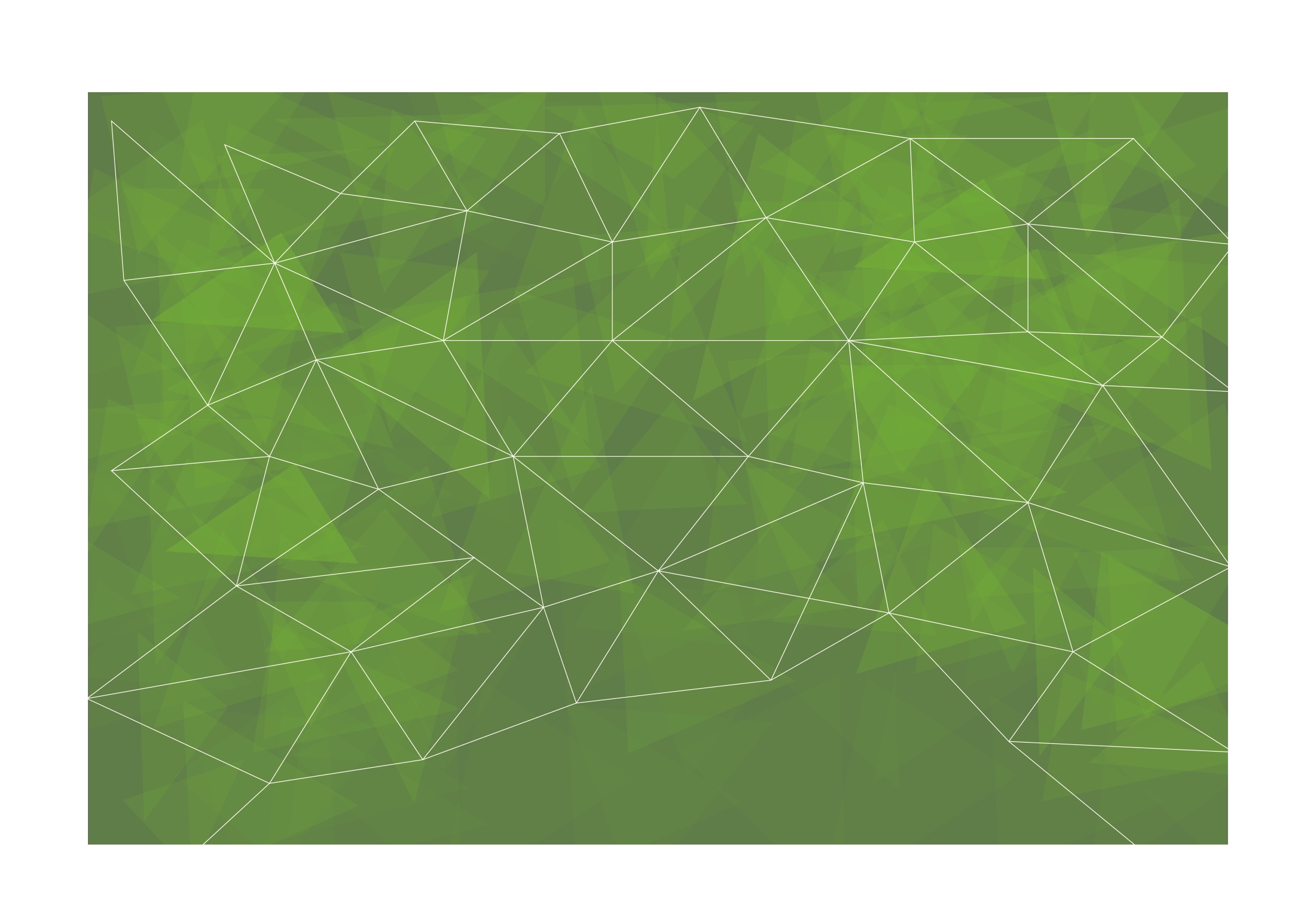 Emotional Intelligence
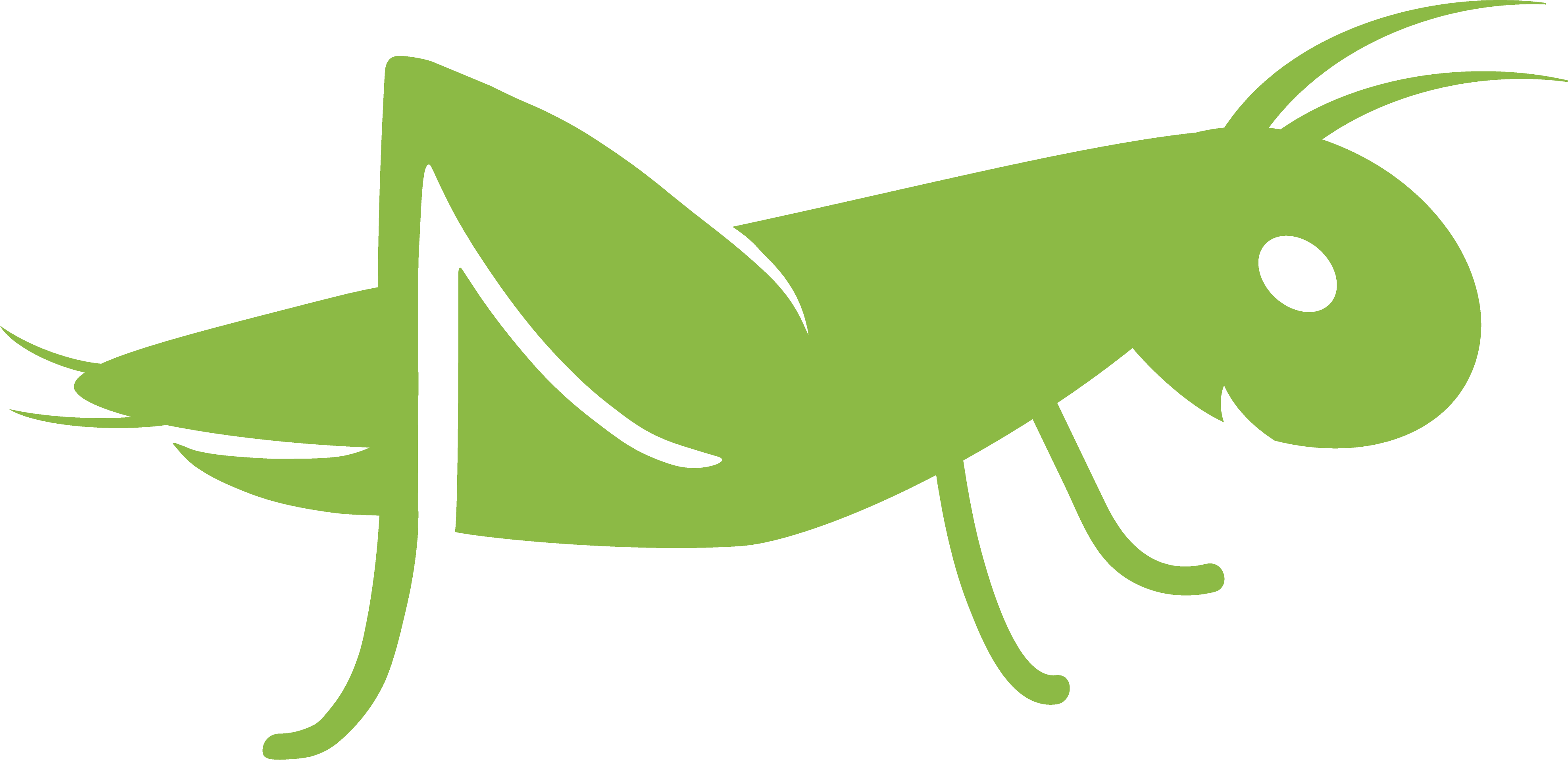 Emotional intelligence is what we use when we empathize with our co-workers, have deep conversations about our relationships with significant others, and attempt to manage an unruly or distraught child. It allows us to connect with others, understand ourselves better, and live a more authentic, healthy, and happy life.

https://positivepsychology.com/emotional-intelligence-eq/
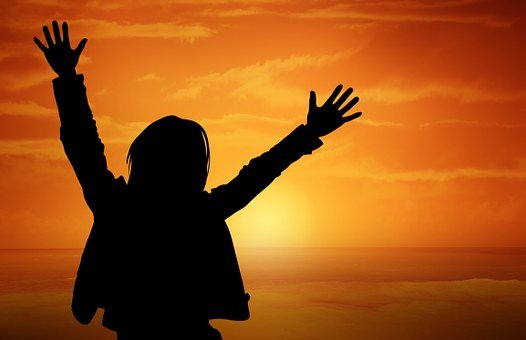 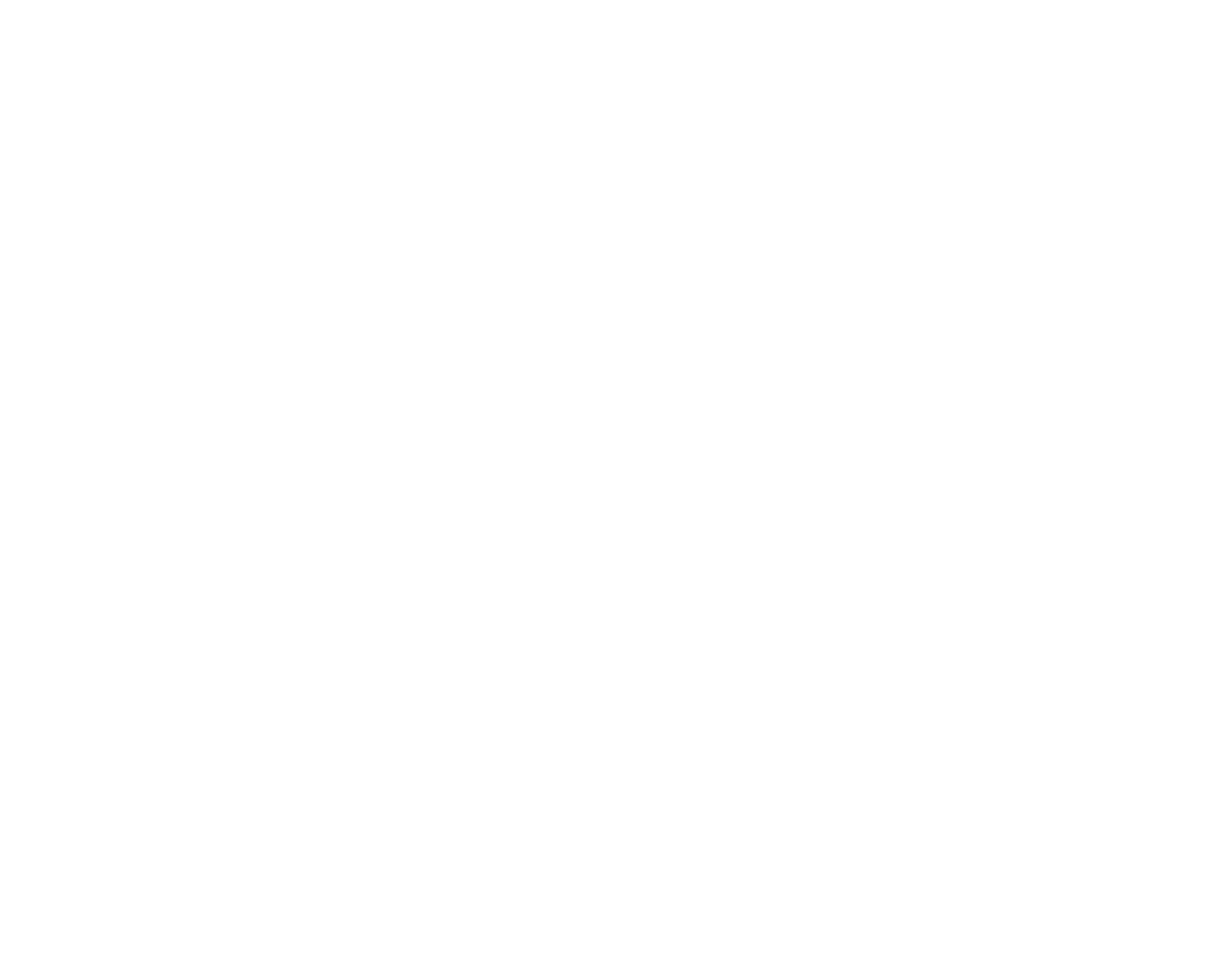 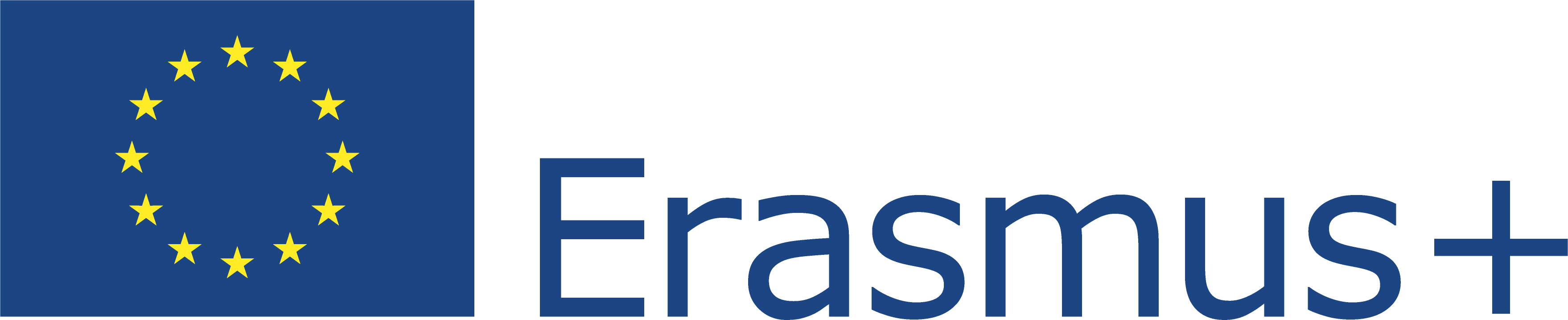 This Project (2019-1-RO01-KA204-063136) has been funded with support from the European Commission. This document reflects the views only of the author and the Commission cannot be held responsible for any use which might be made of the information contained herein.
SELF
How I manage myself?
SOCIAL
How I handle relationships?
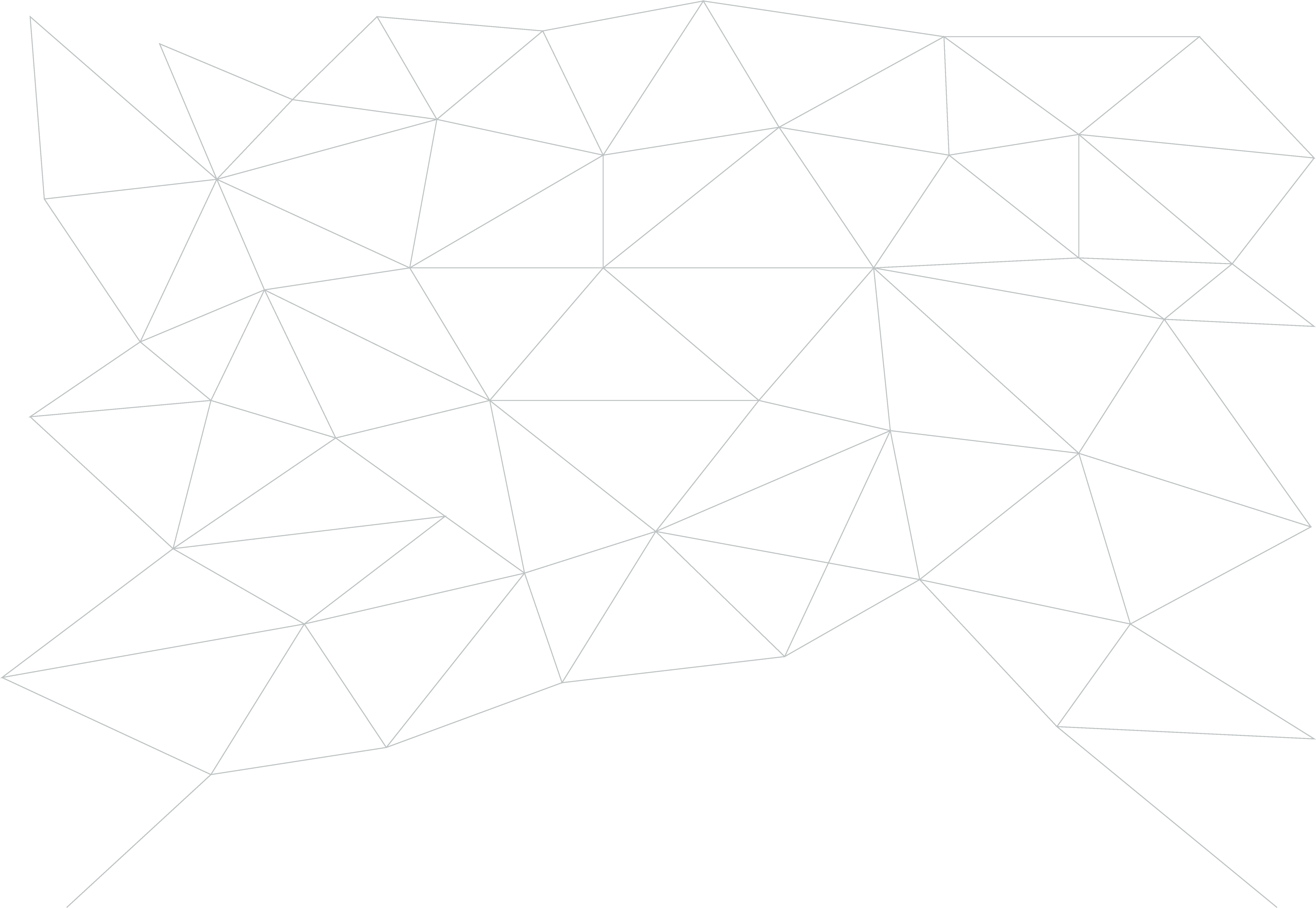 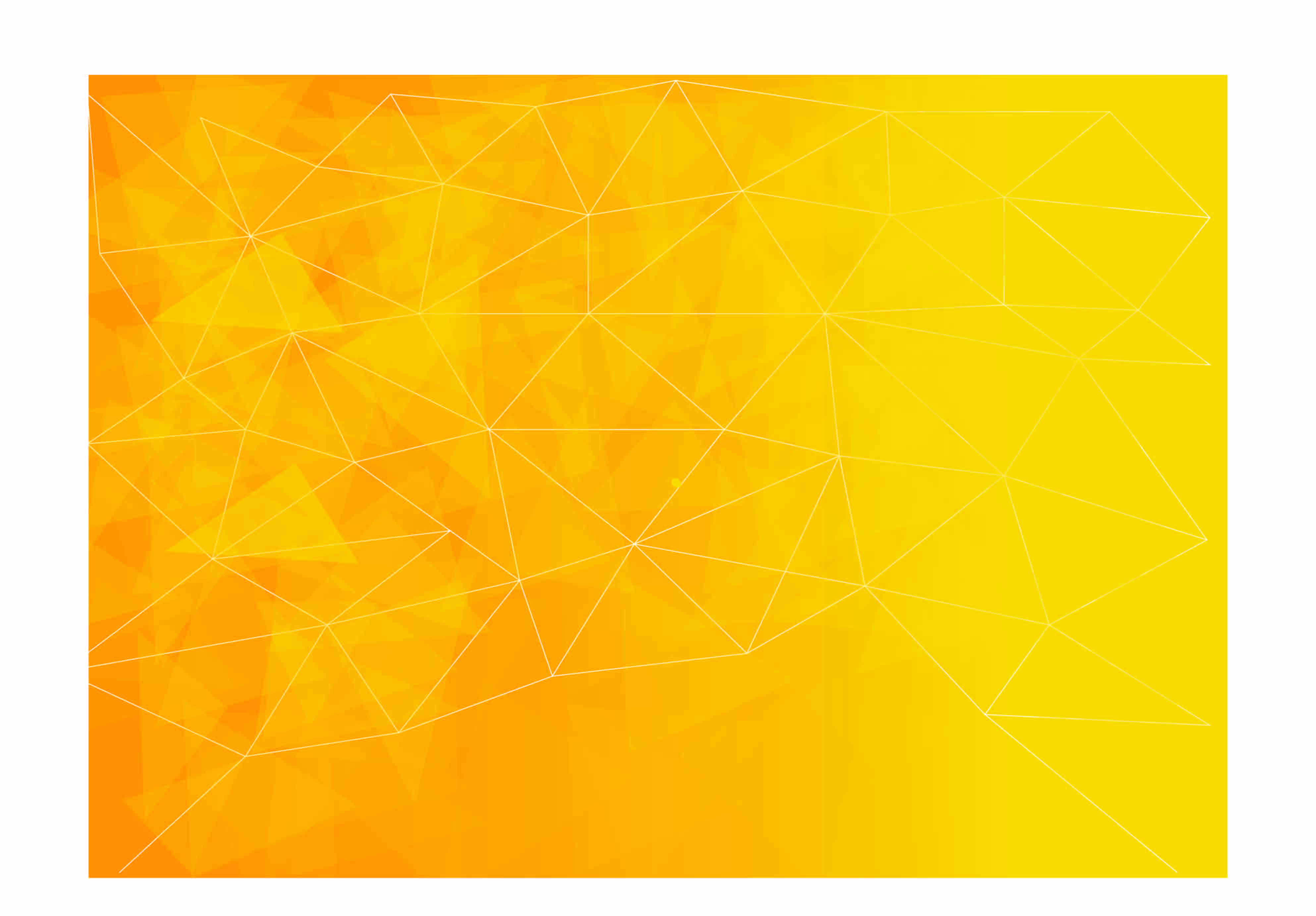 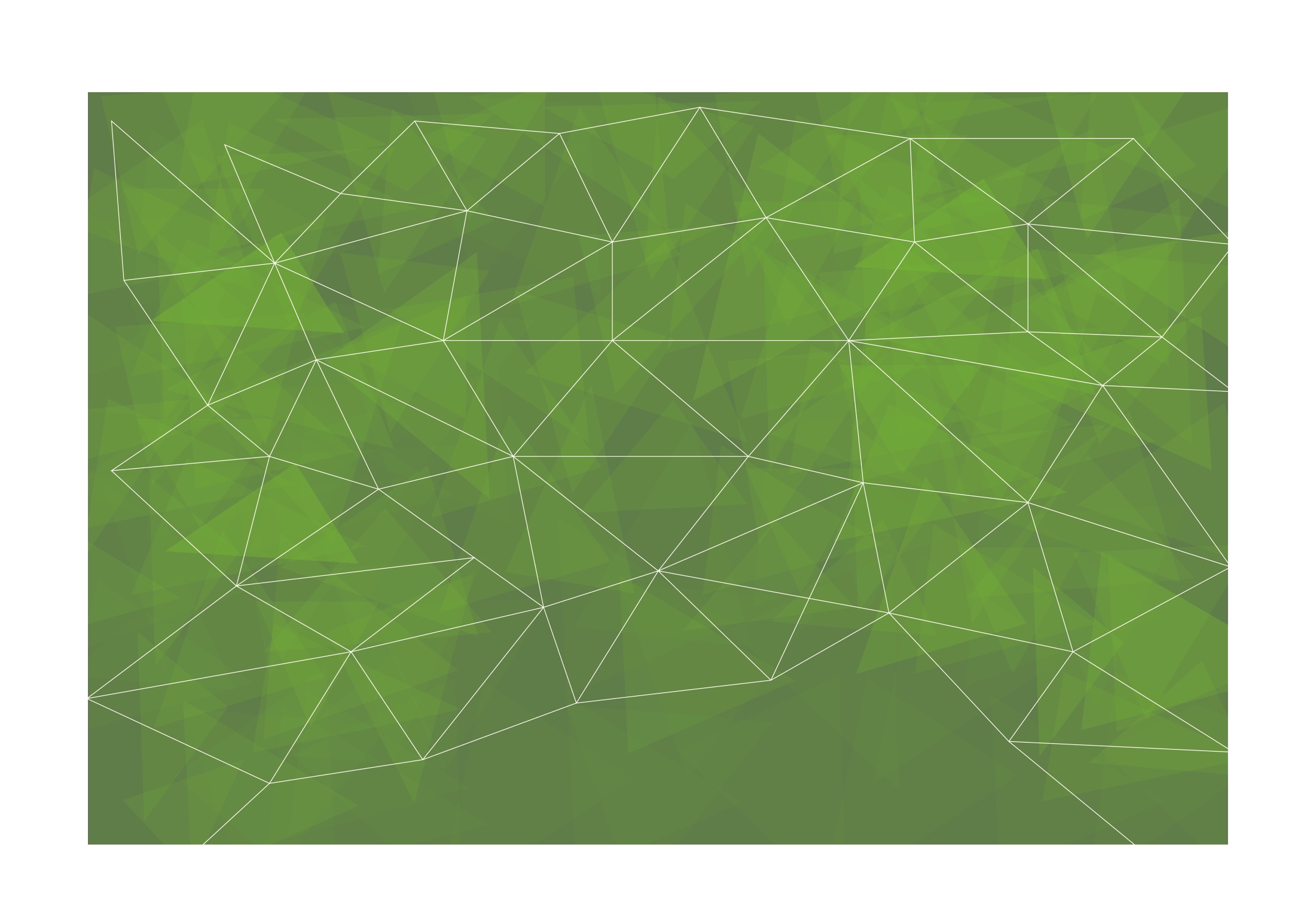 Components of EQ
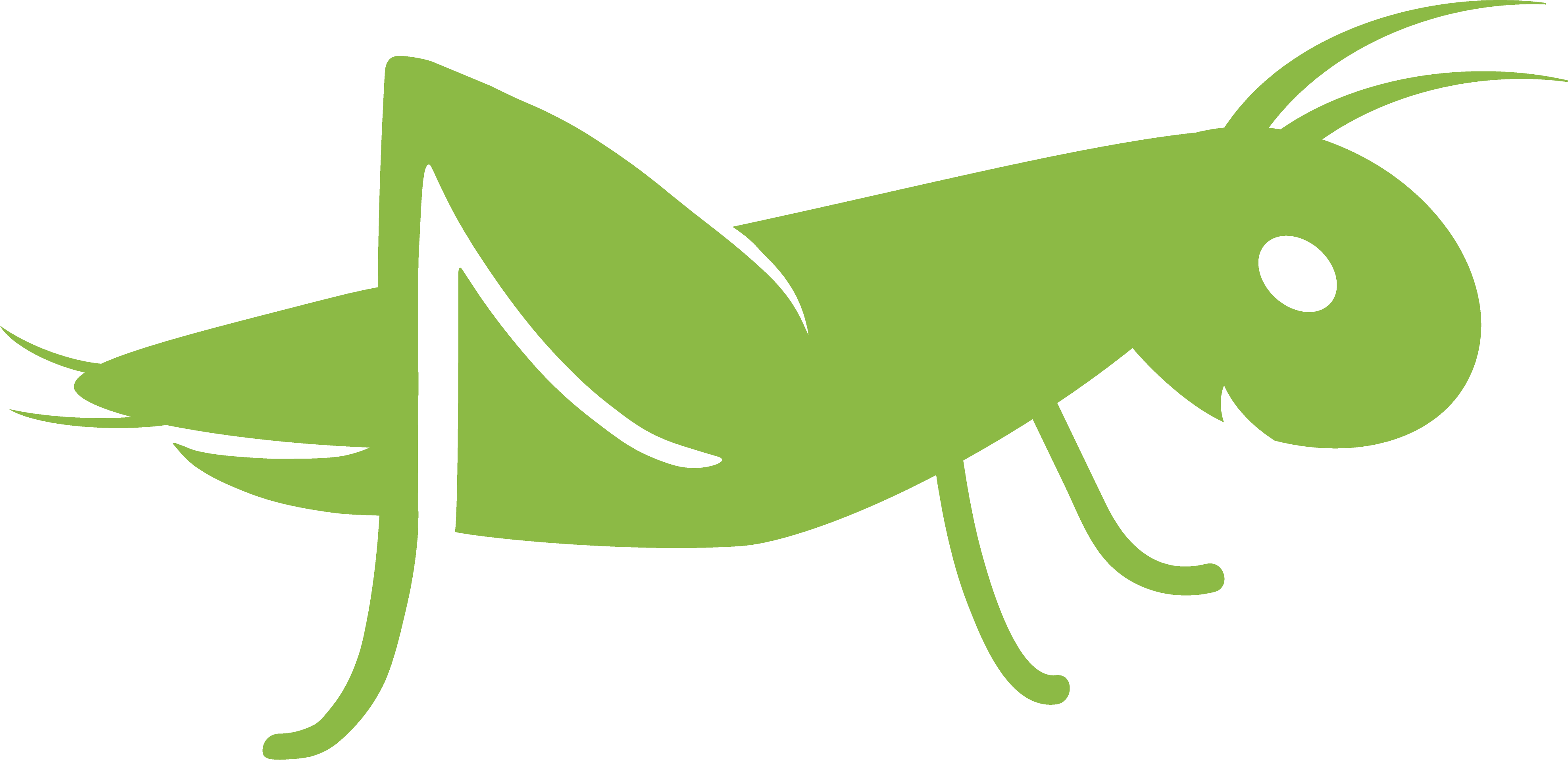 RECOGNITION
Who I am?
REGULATION
What I do?
Source: Adapted from pinterest.com
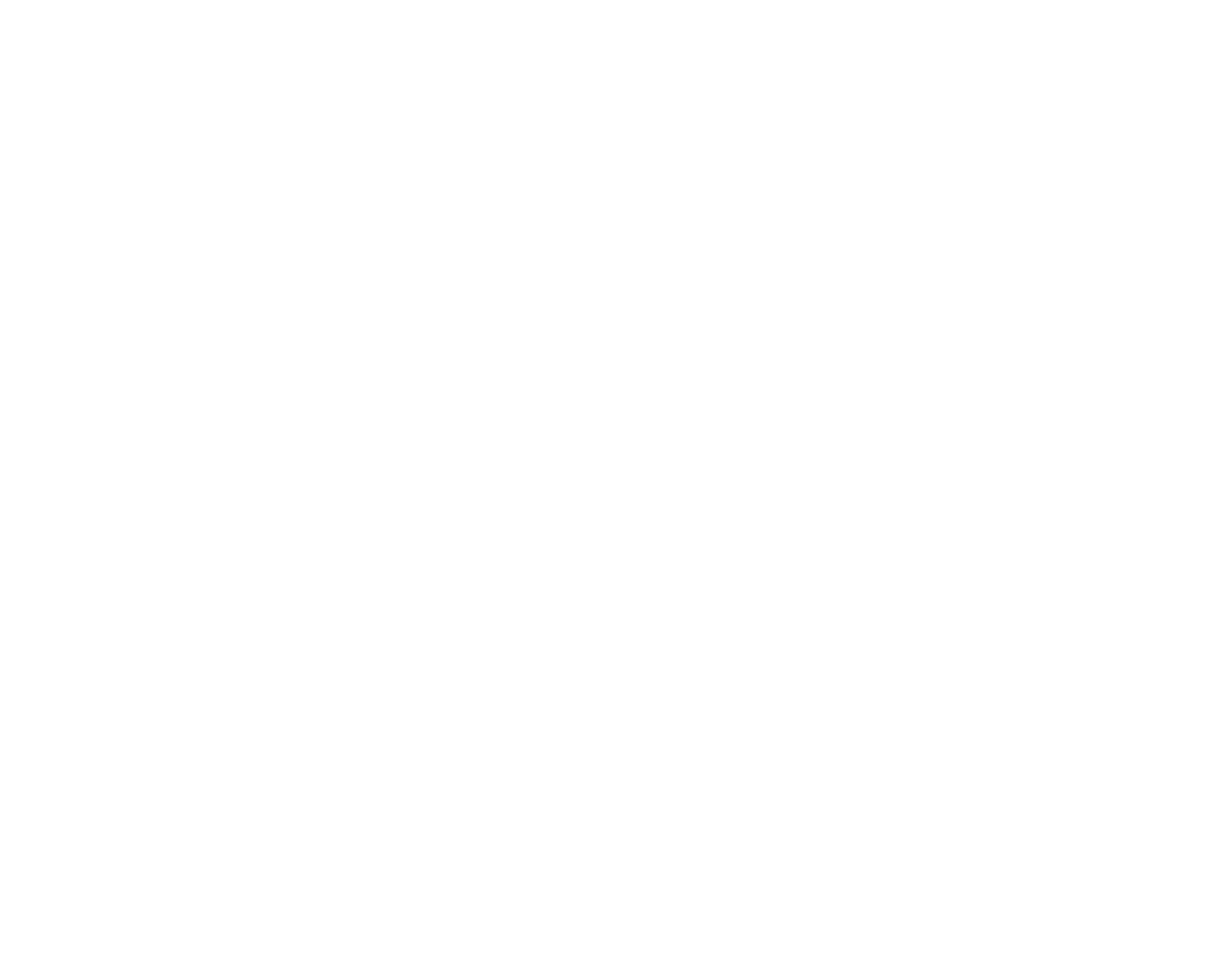 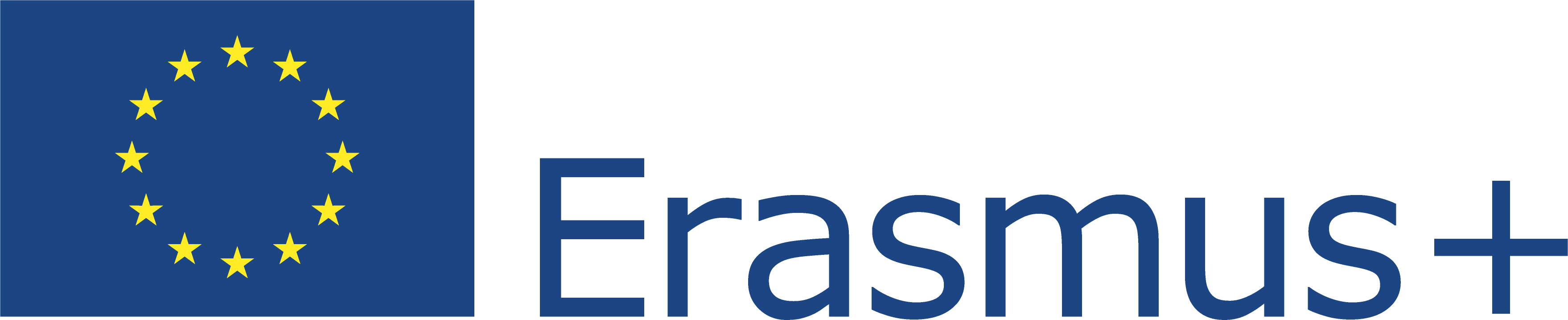 This Project (2019-1-RO01-KA204-063136) has been funded with support from the European Commission. This document reflects the views only of the author and the Commission cannot be held responsible for any use which might be made of the information contained herein.
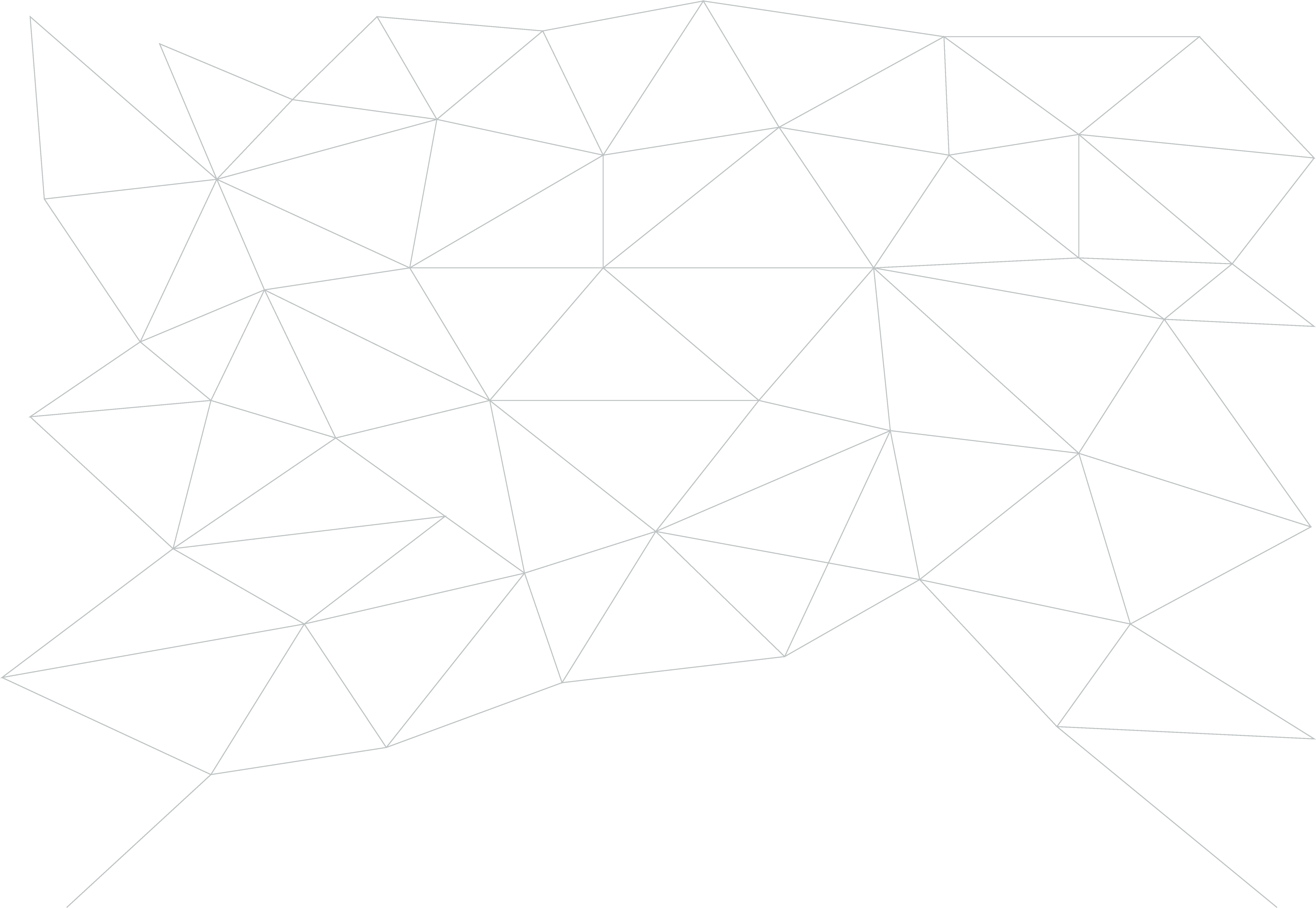 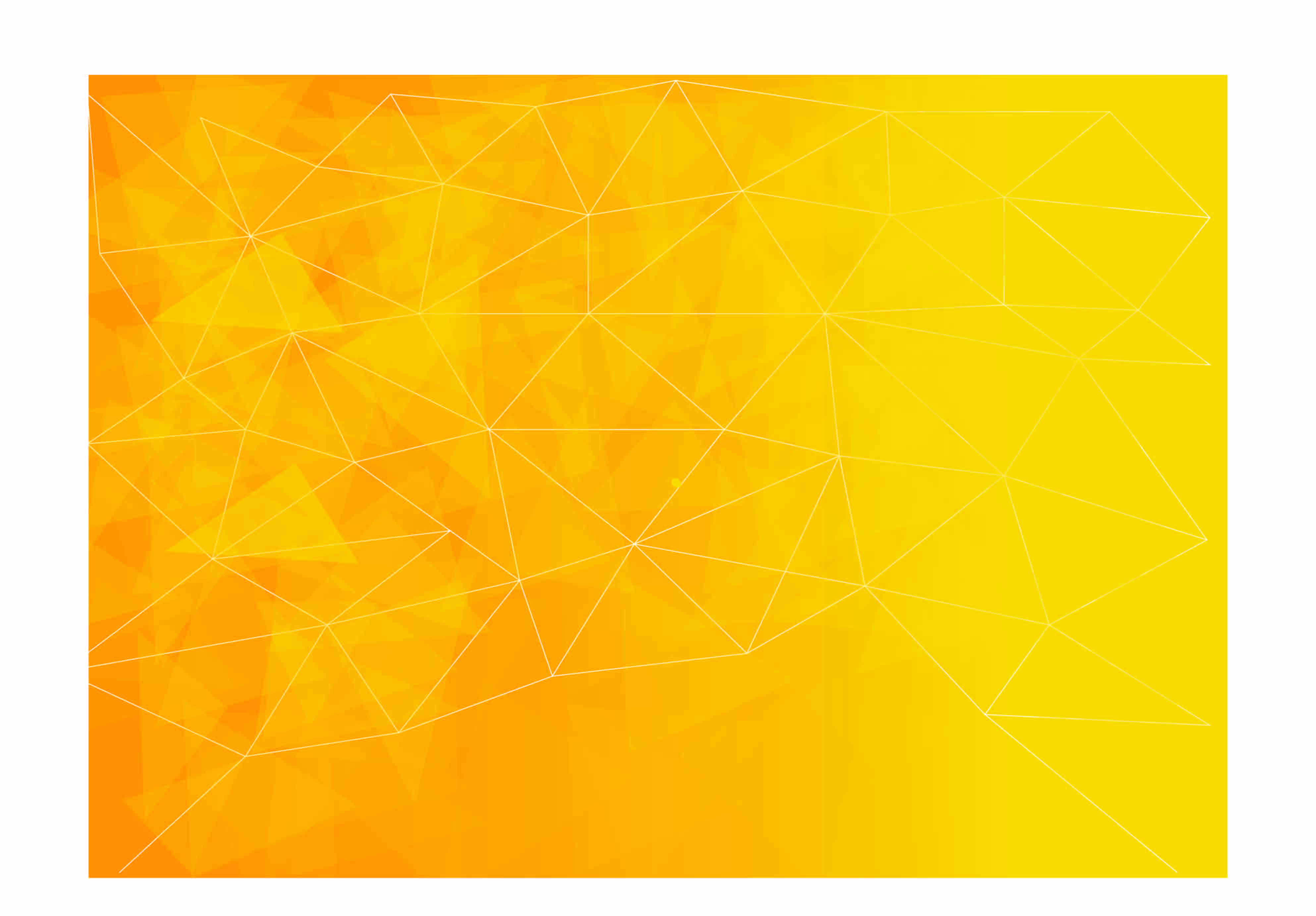 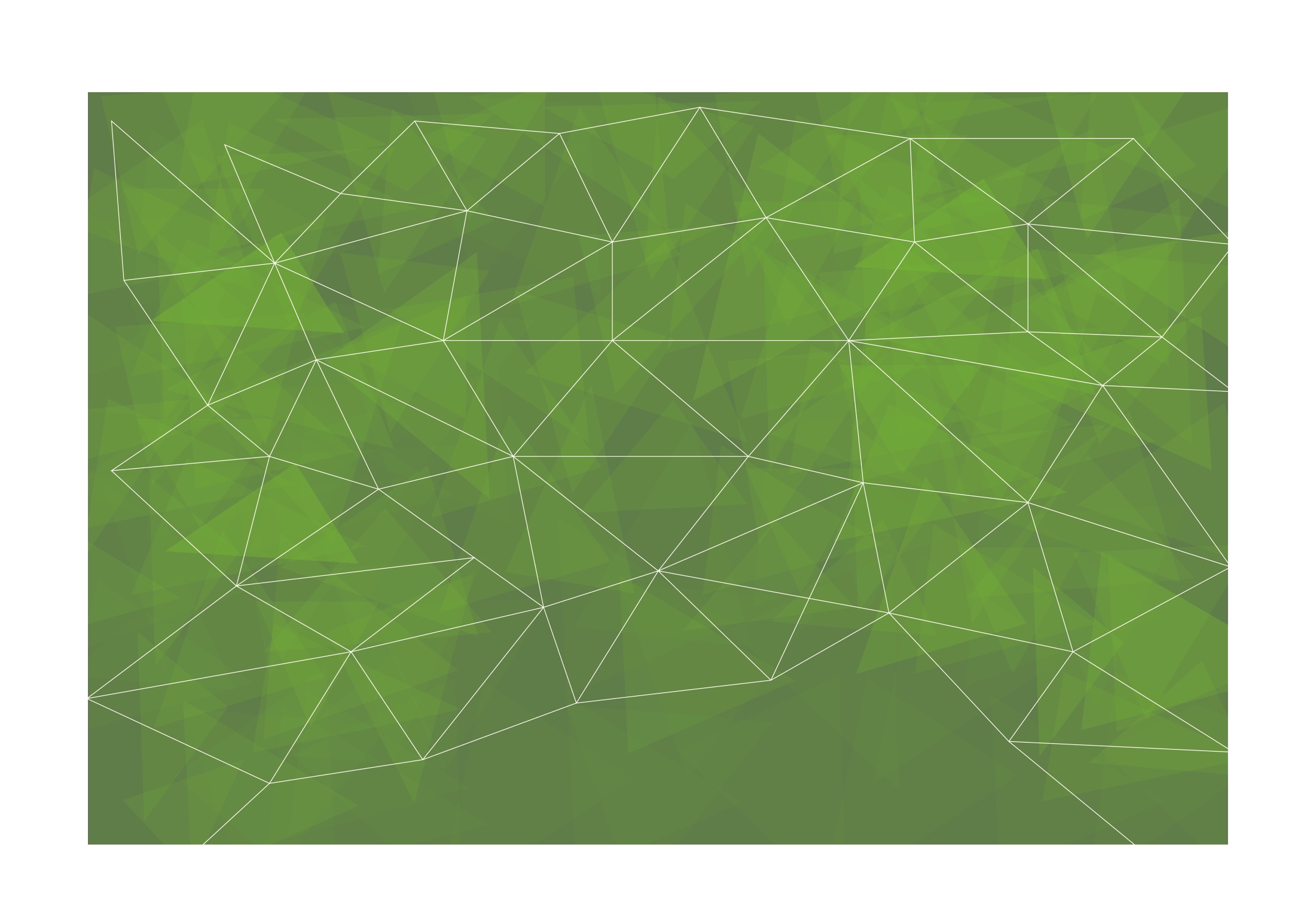 Benefits of having a high EQ
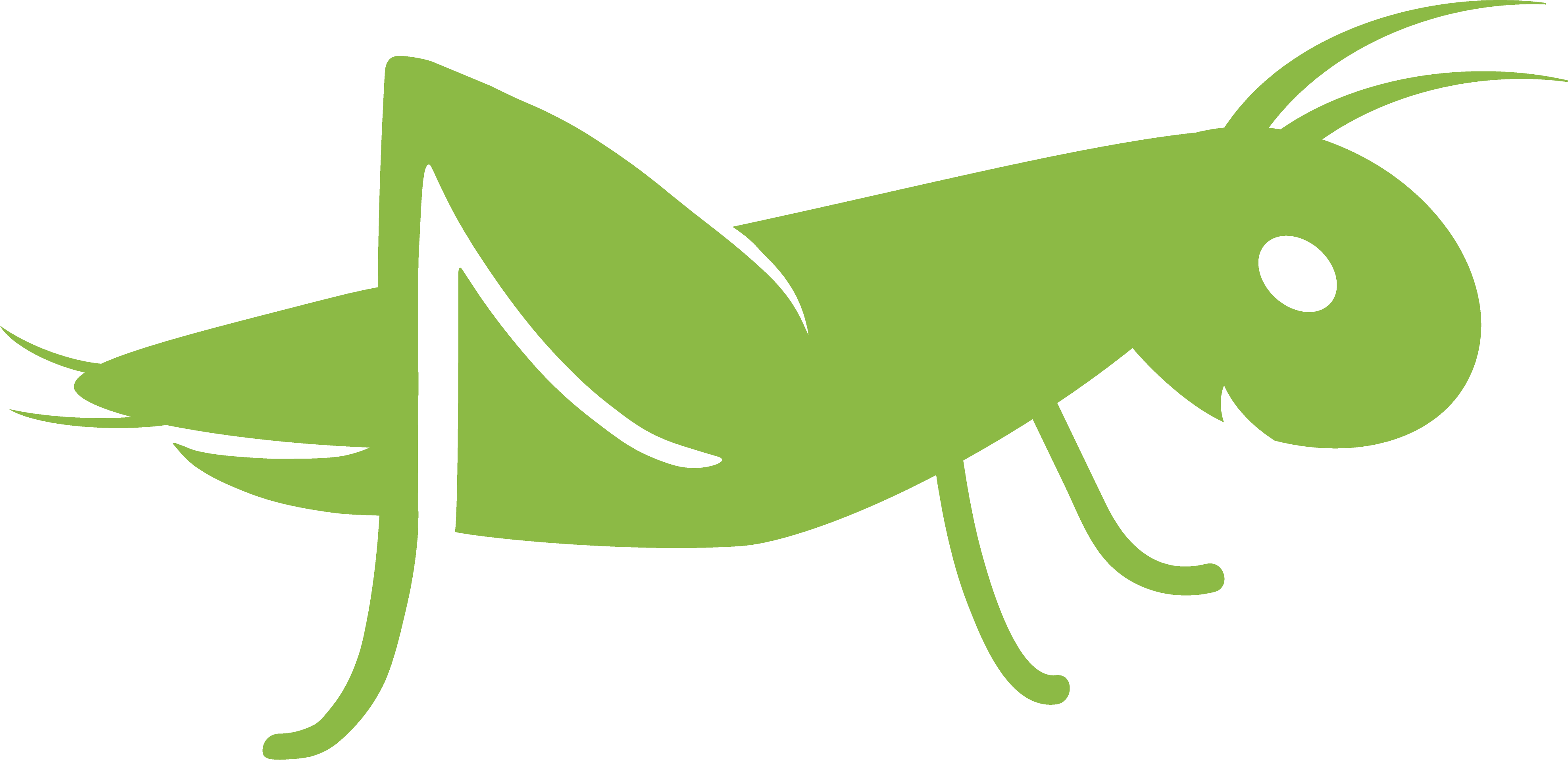 EQ affects the quality of our lives (personal life and in the workplace) because it influences our behaviour and relationships.
It helps anyone to:
communicate better 
reduce own anxiety and stress 
become more resilient 
defuse conflicts 
improve relationships 
boost performance at work 
empathize with others
effectively overcome life’s challenges
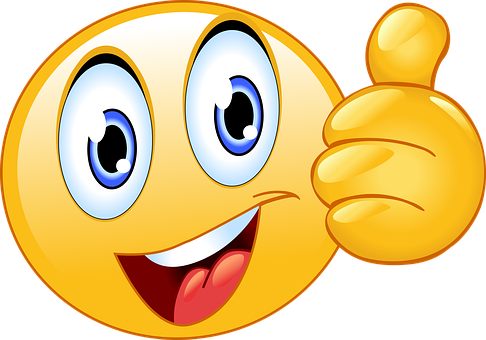 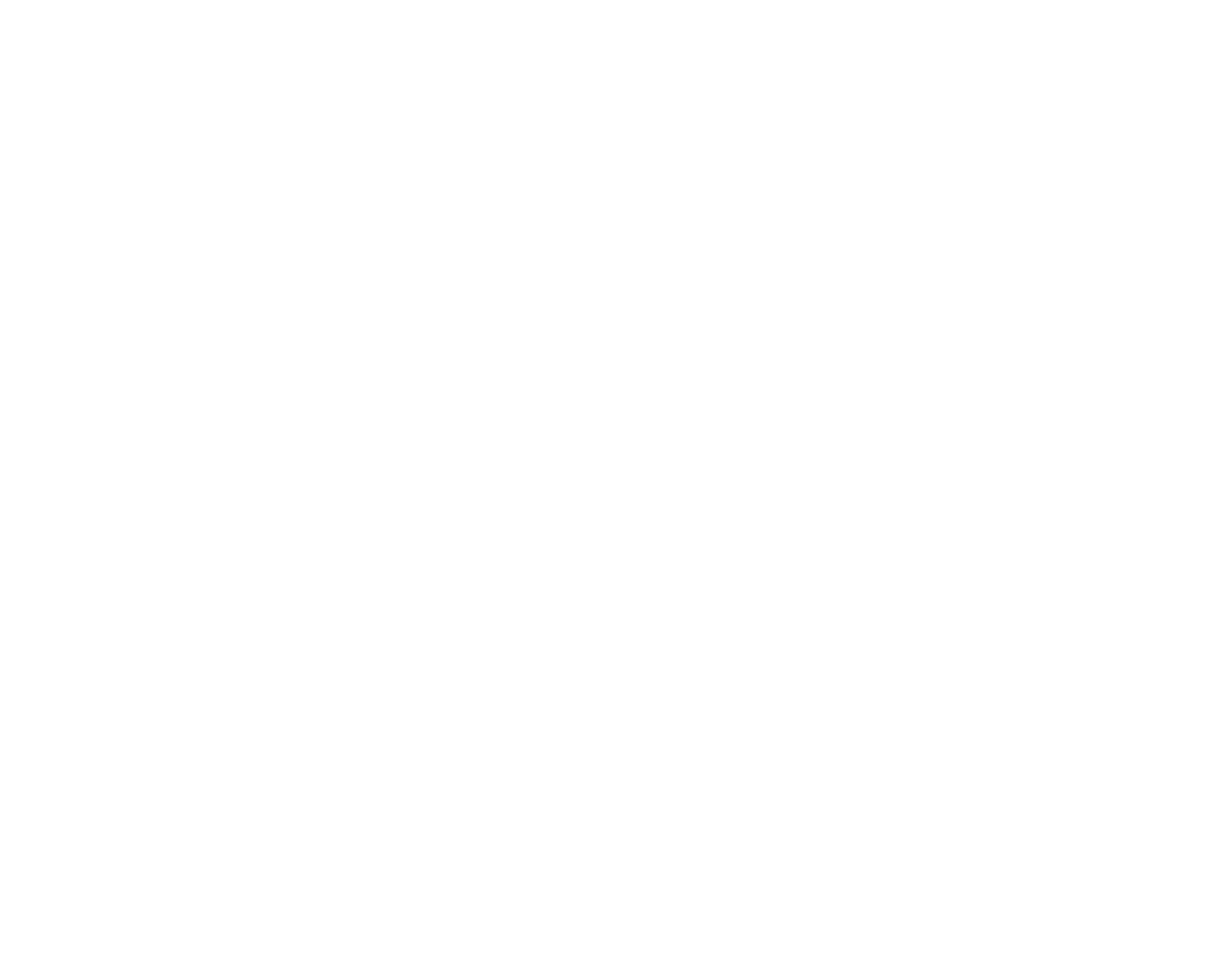 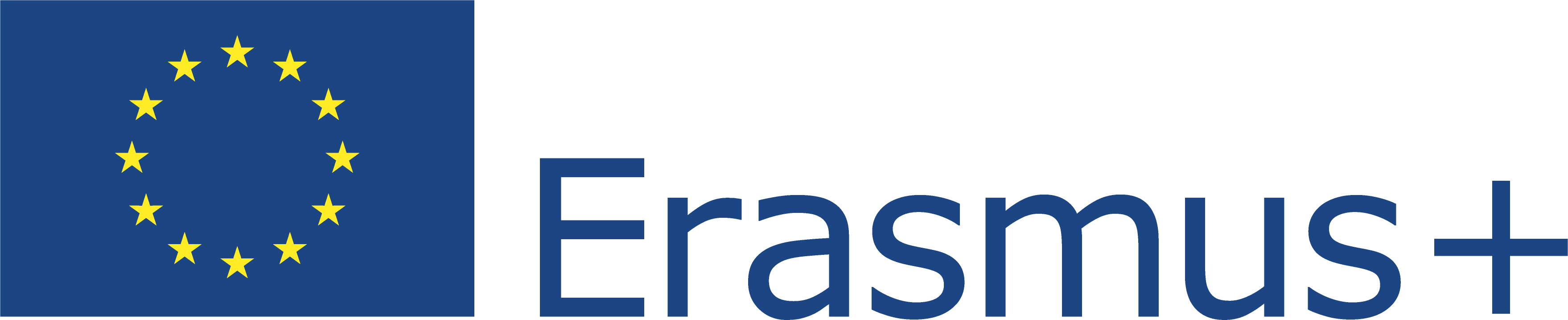 This Project (2019-1-RO01-KA204-063136) has been funded with support from the European Commission. This document reflects the views only of the author and the Commission cannot be held responsible for any use which might be made of the information contained herein.
Success
IQ
EQ
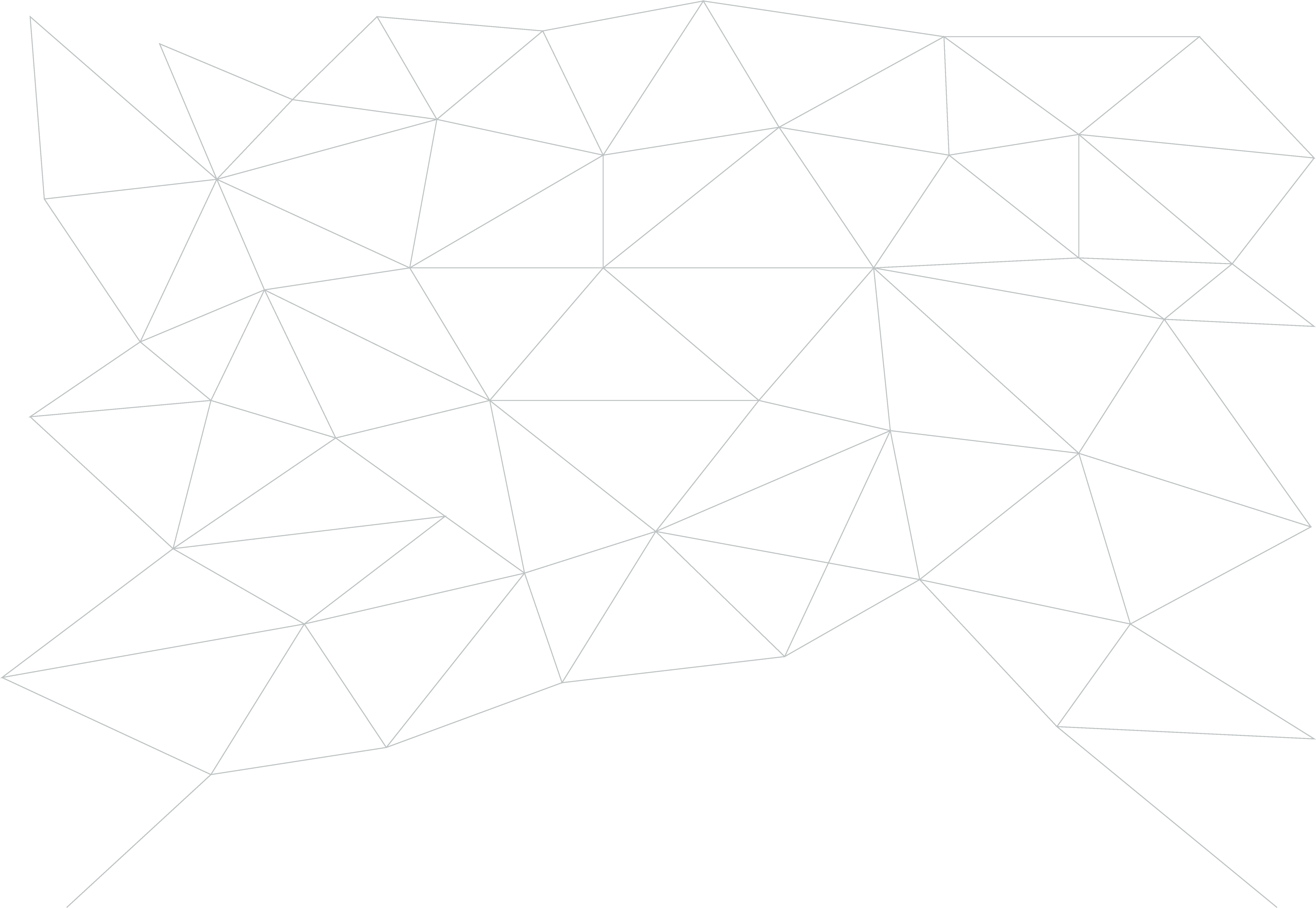 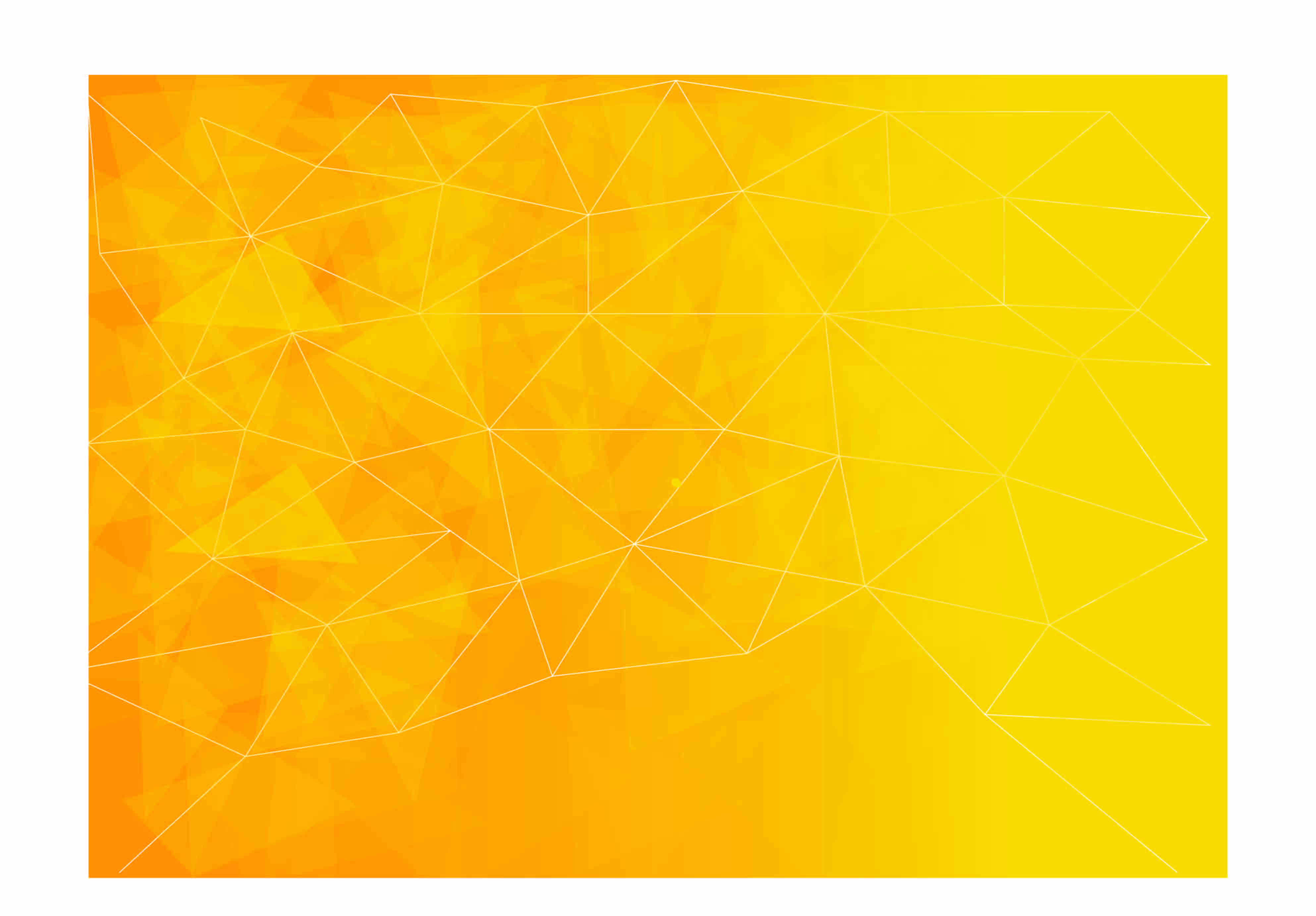 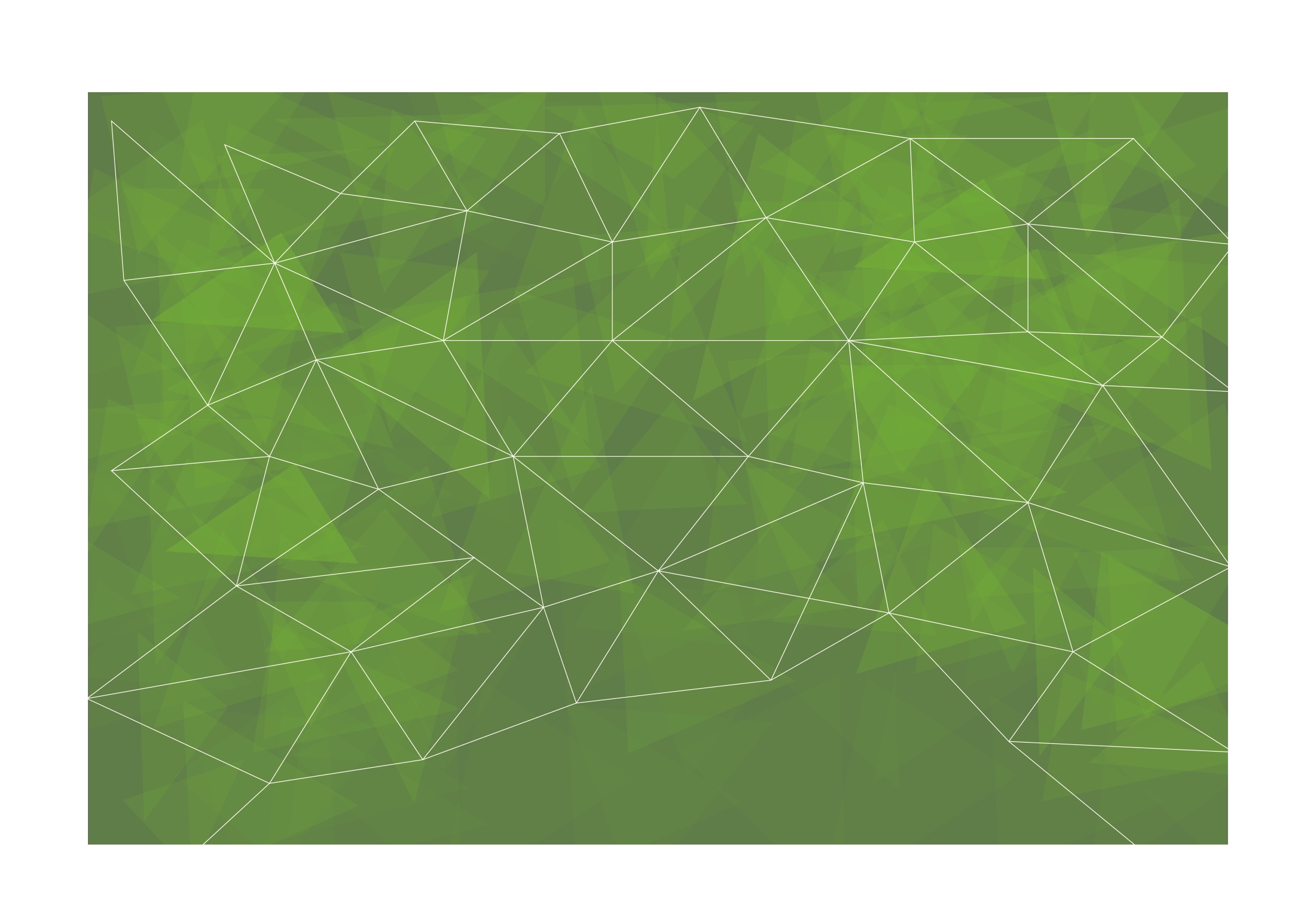 Benefits of having a high EQ
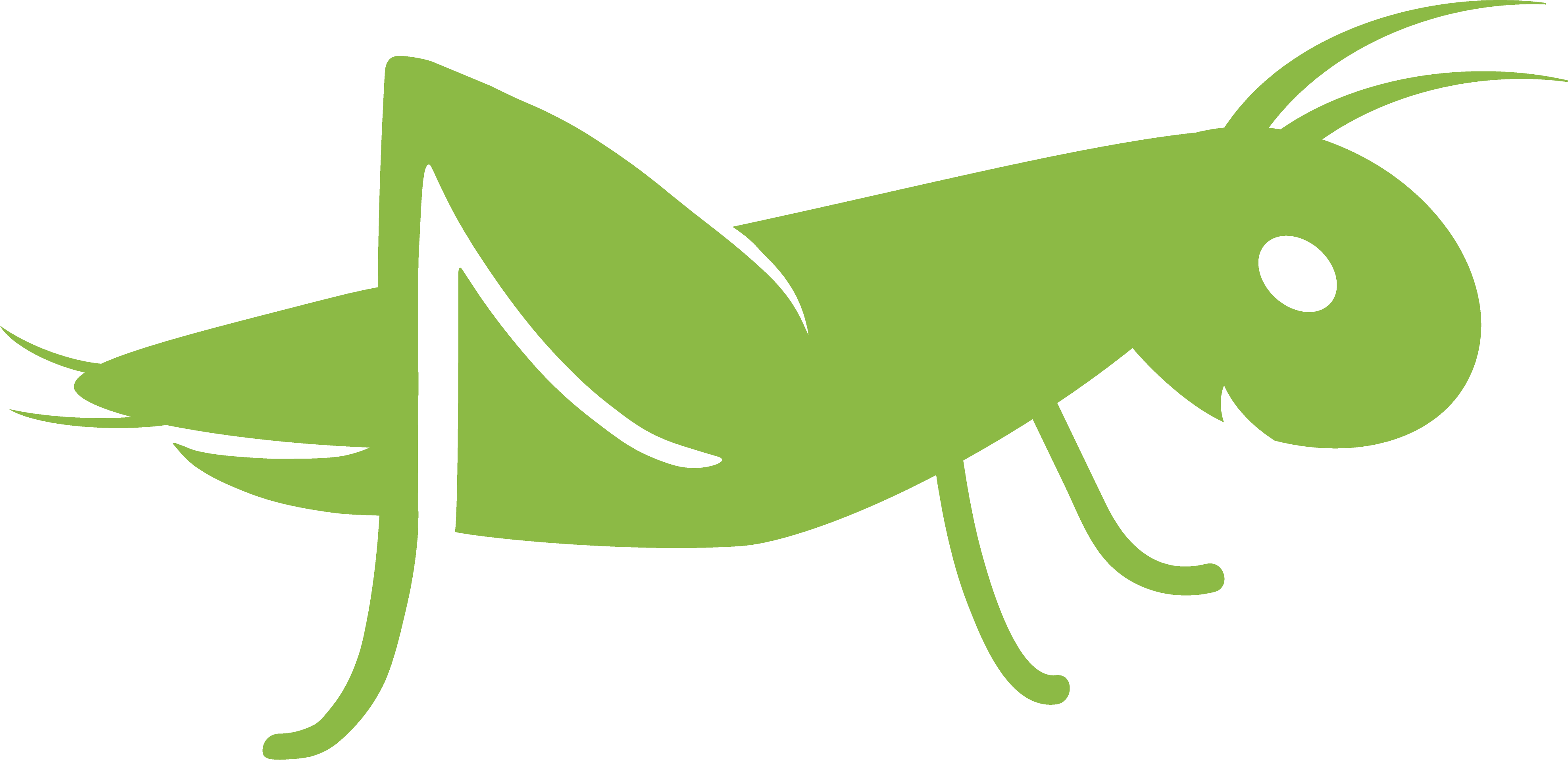 Source: Adapted from Dreamstime.com
High IQ is only capable of predicting 20% of the factors for success
EQ is the strongest predictor of performance, explaining a full 58% of success in all types of jobs
Our emotions and beliefs can be the cause and cure of our diseases – see Dr. Ryke Hammer
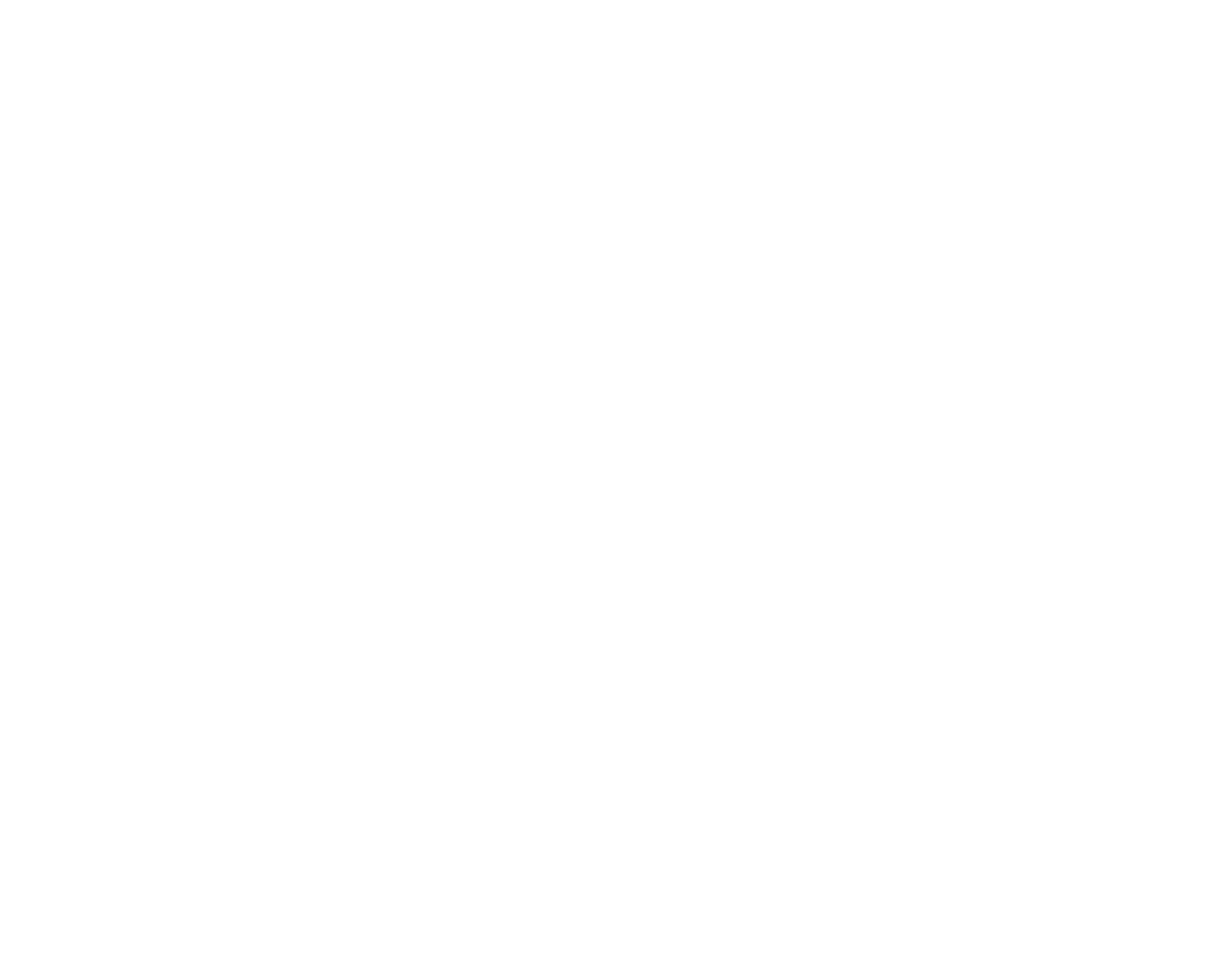 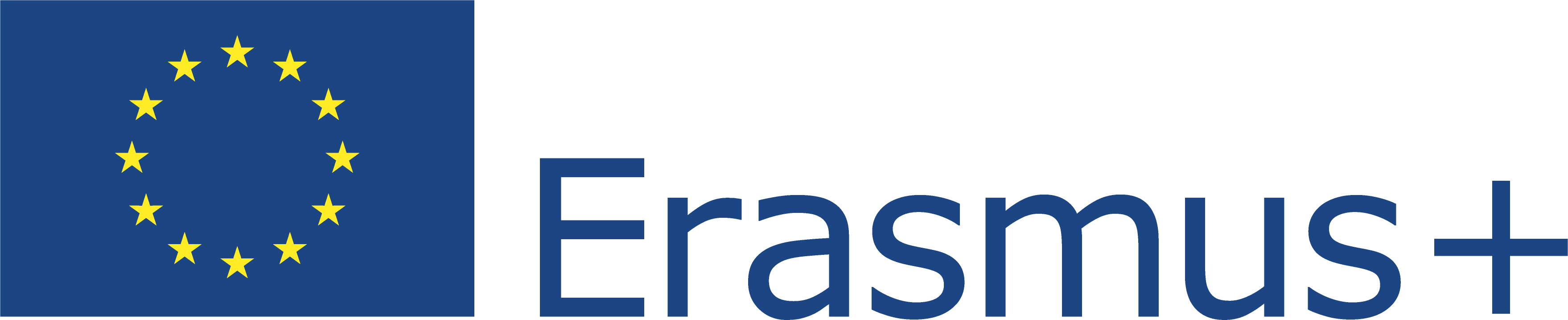 This Project (2019-1-RO01-KA204-063136) has been funded with support from the European Commission. This document reflects the views only of the author and the Commission cannot be held responsible for any use which might be made of the information contained herein.
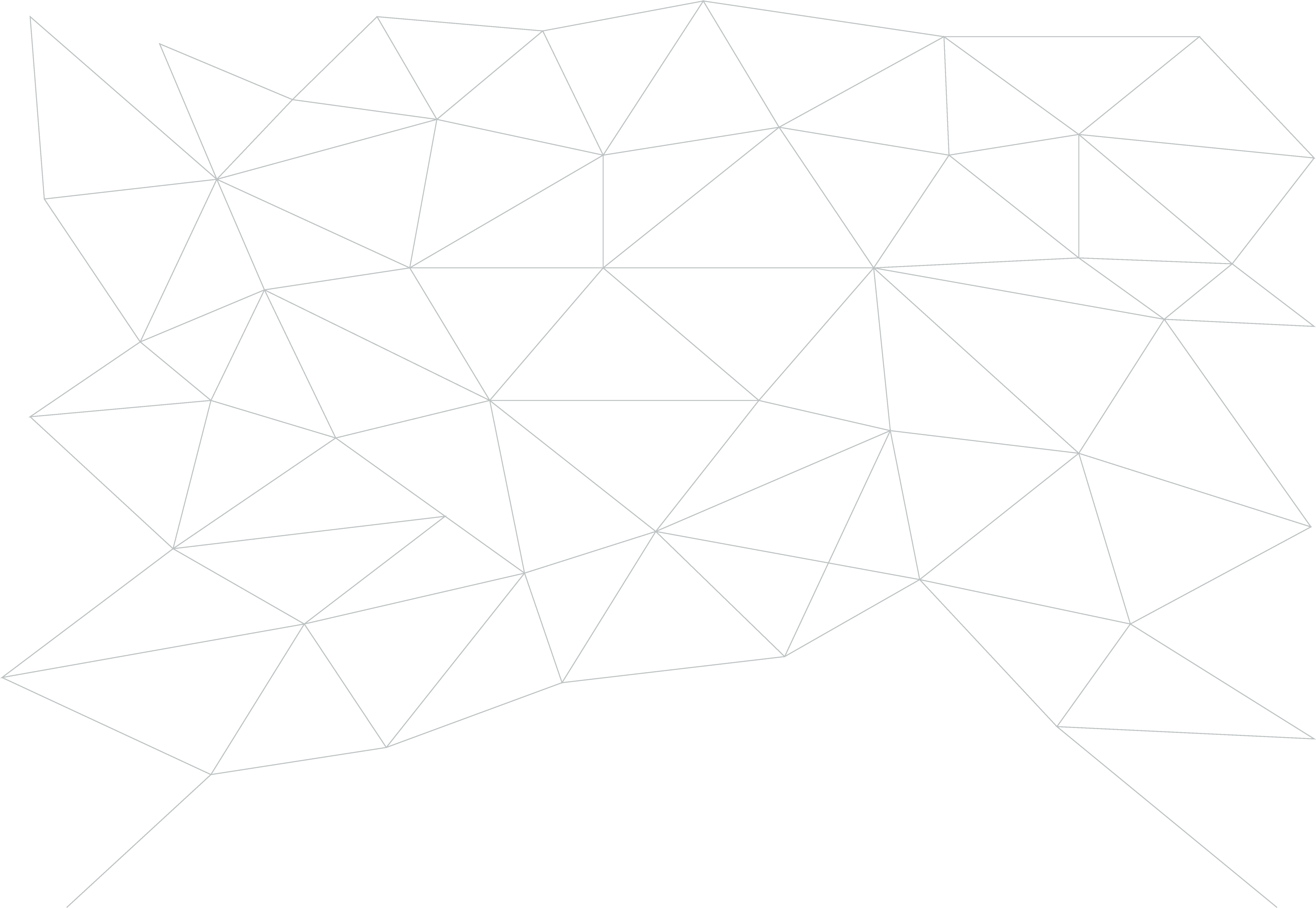 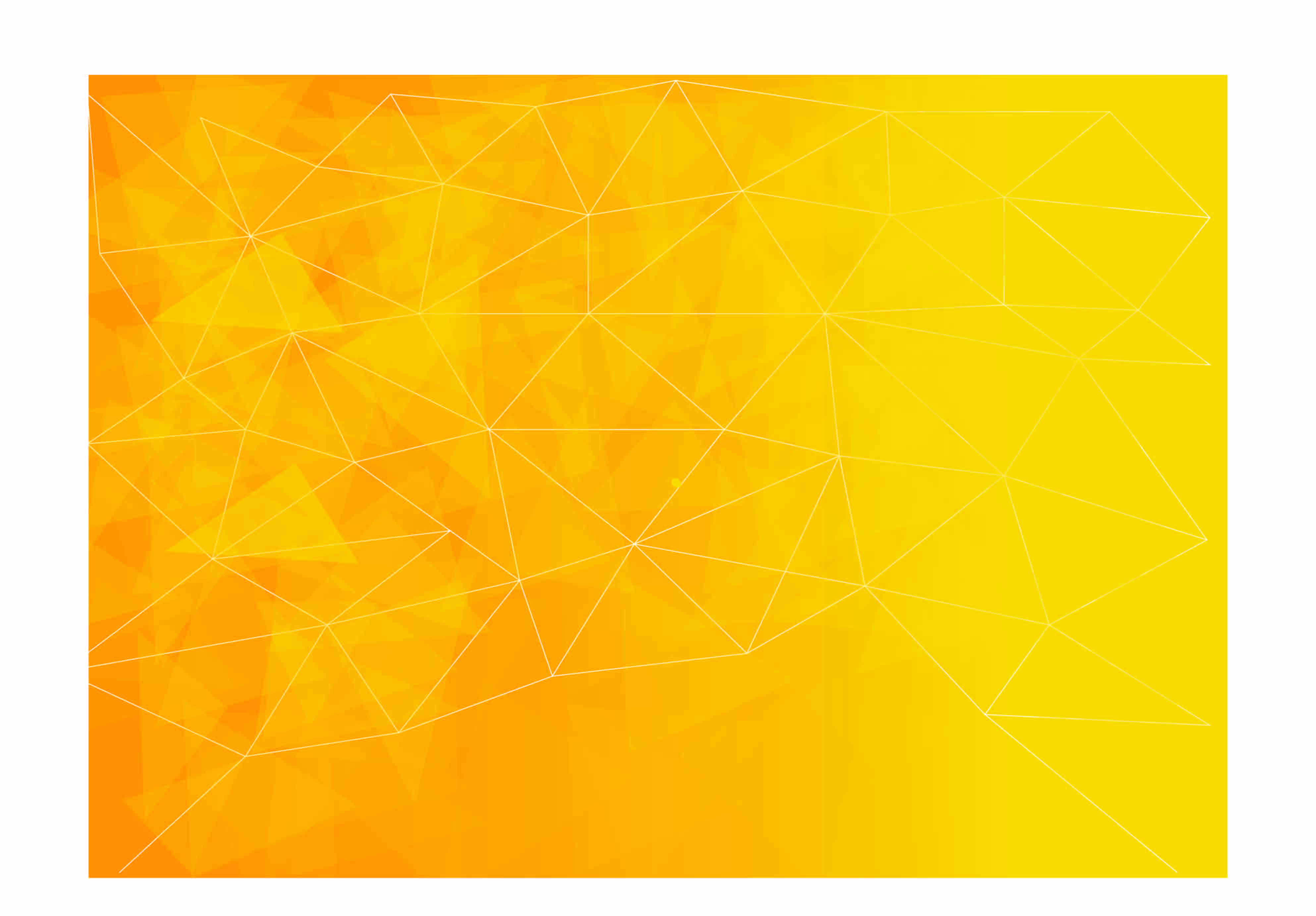 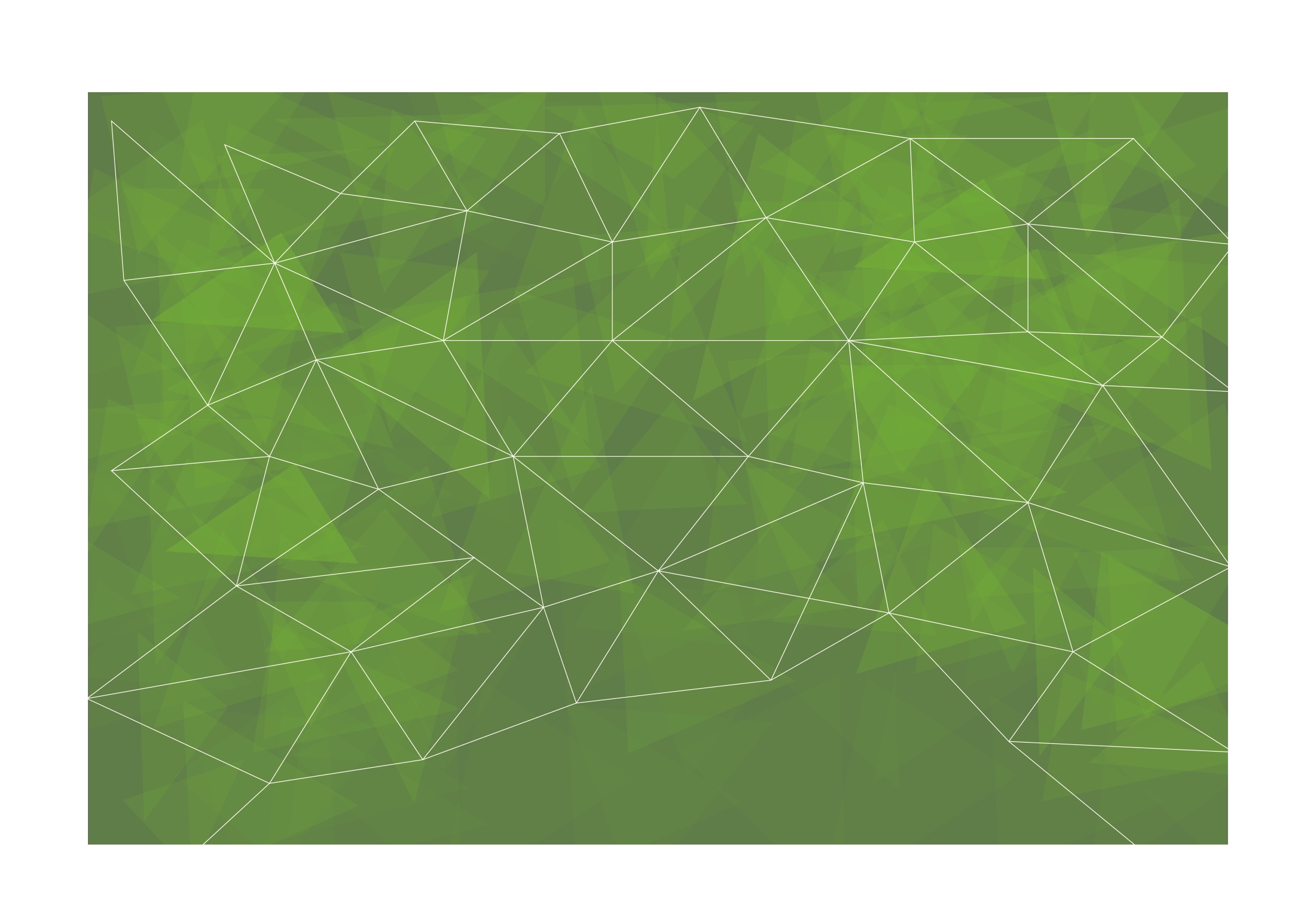 Friedman Scale of emotional maturity
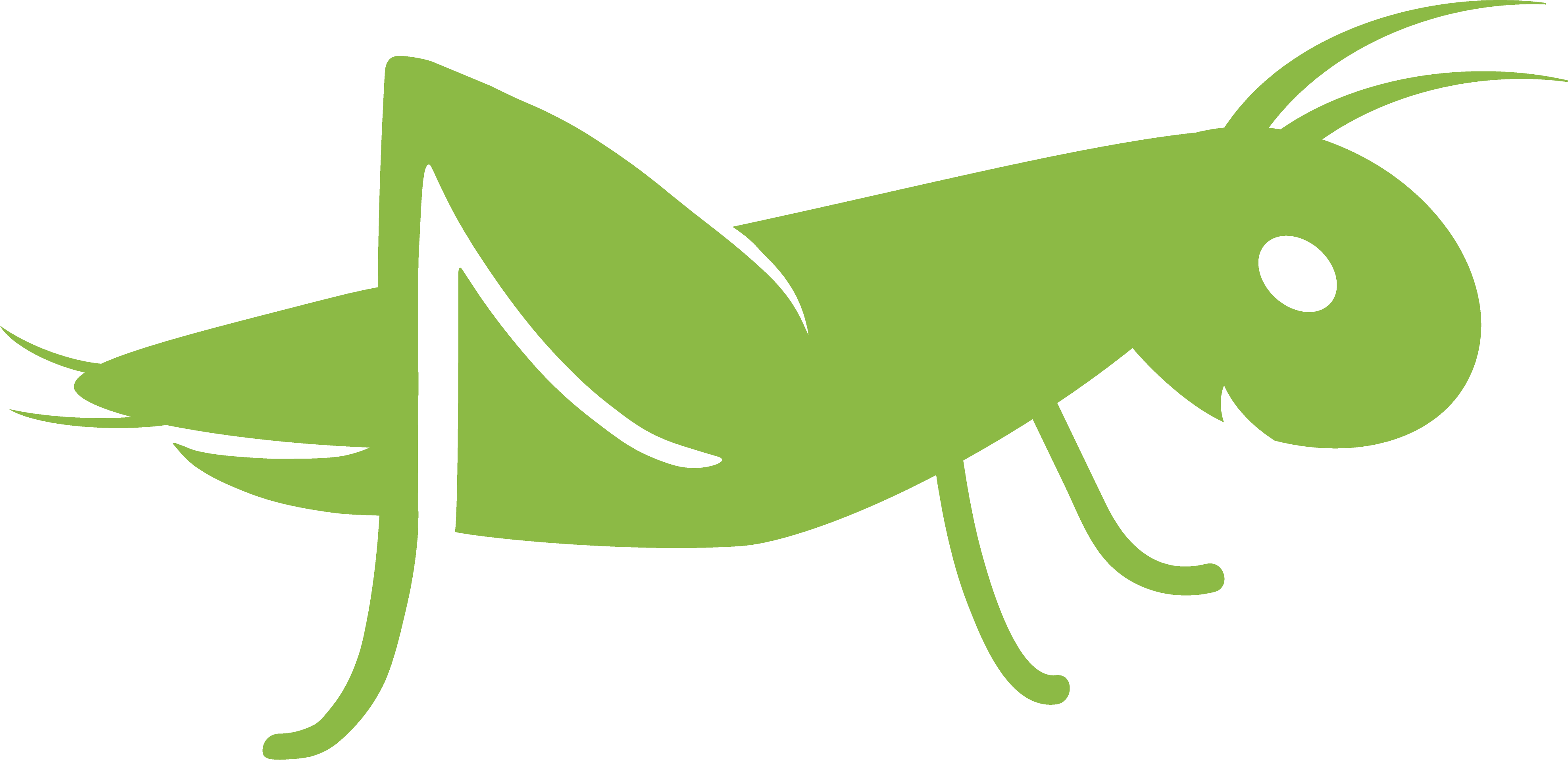 Emotional maturity has nothing to do with age, but rather with experience, self-knowledge and personal development
Emotional maturity is a decision, not a consequence of life. Any individual can reach emotional maturity or can live his whole life as a teenager without responsibility and independence on any level
A mature person: 
has a good relationship with herself/ himself
takes full control of her/ his life
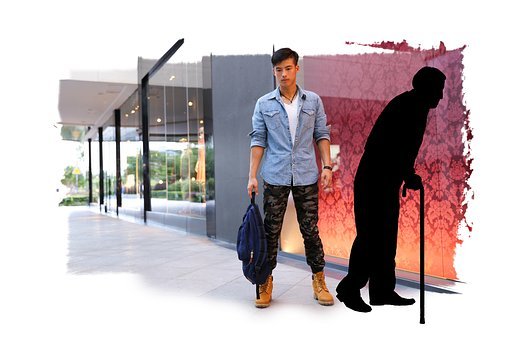 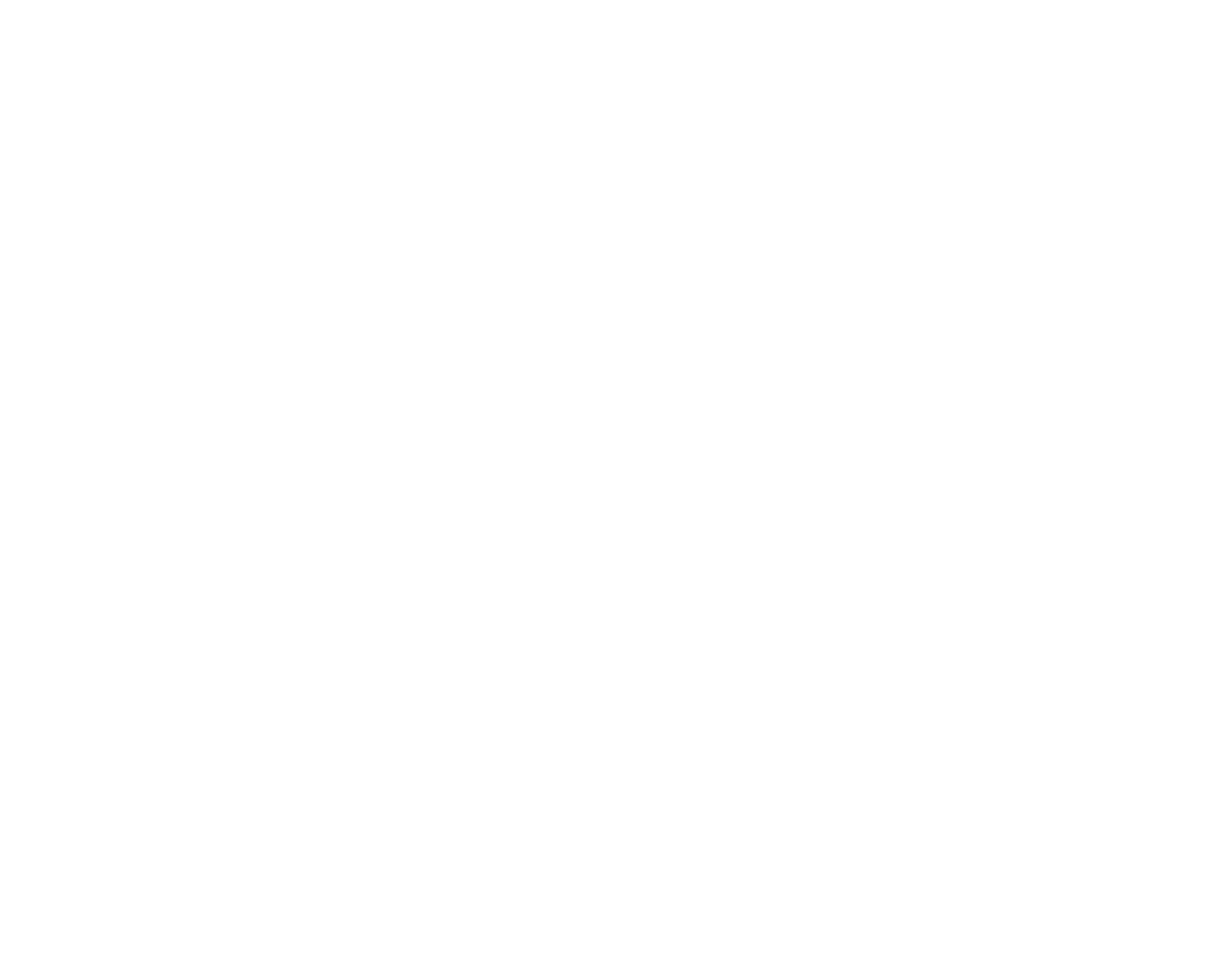 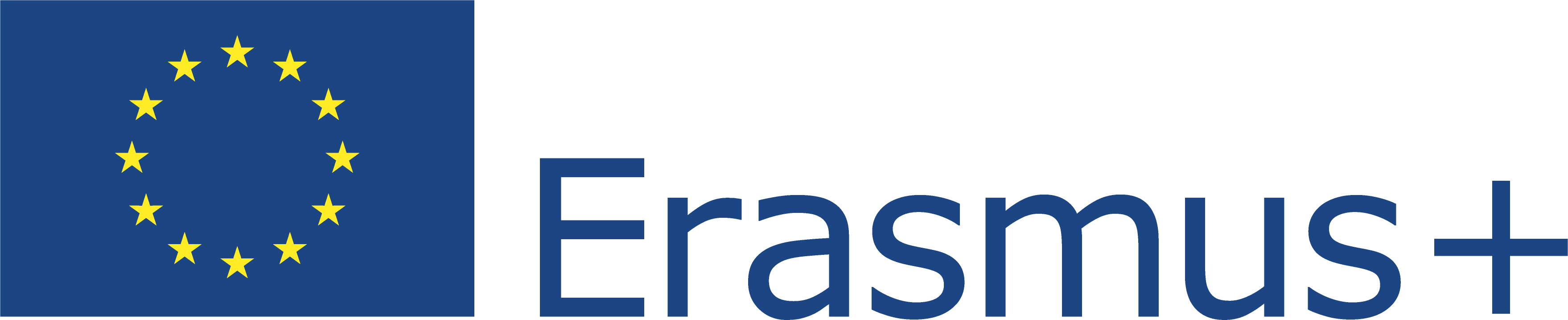 This Project (2019-1-RO01-KA204-063136) has been funded with support from the European Commission. This document reflects the views only of the author and the Commission cannot be held responsible for any use which might be made of the information contained herein.
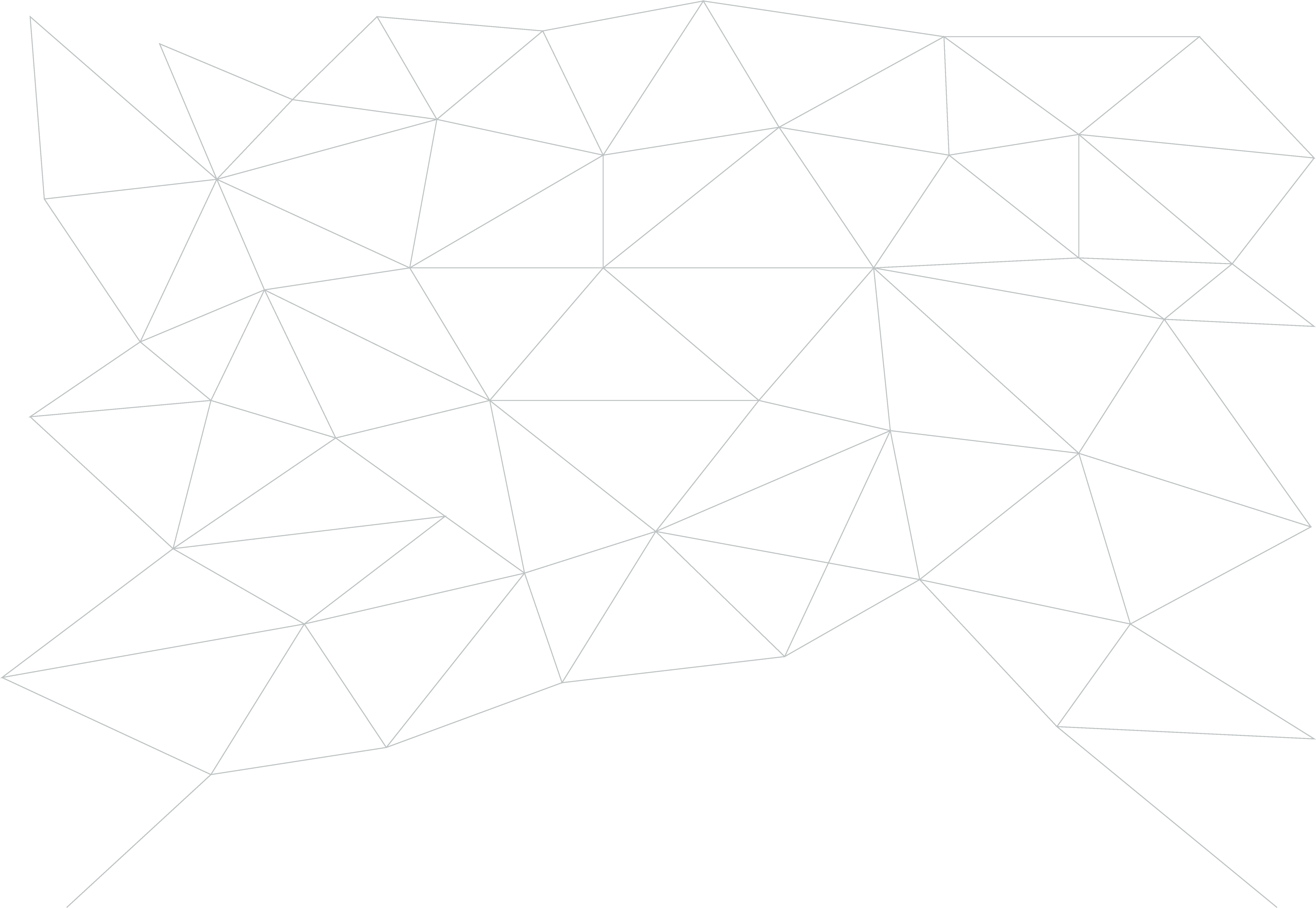 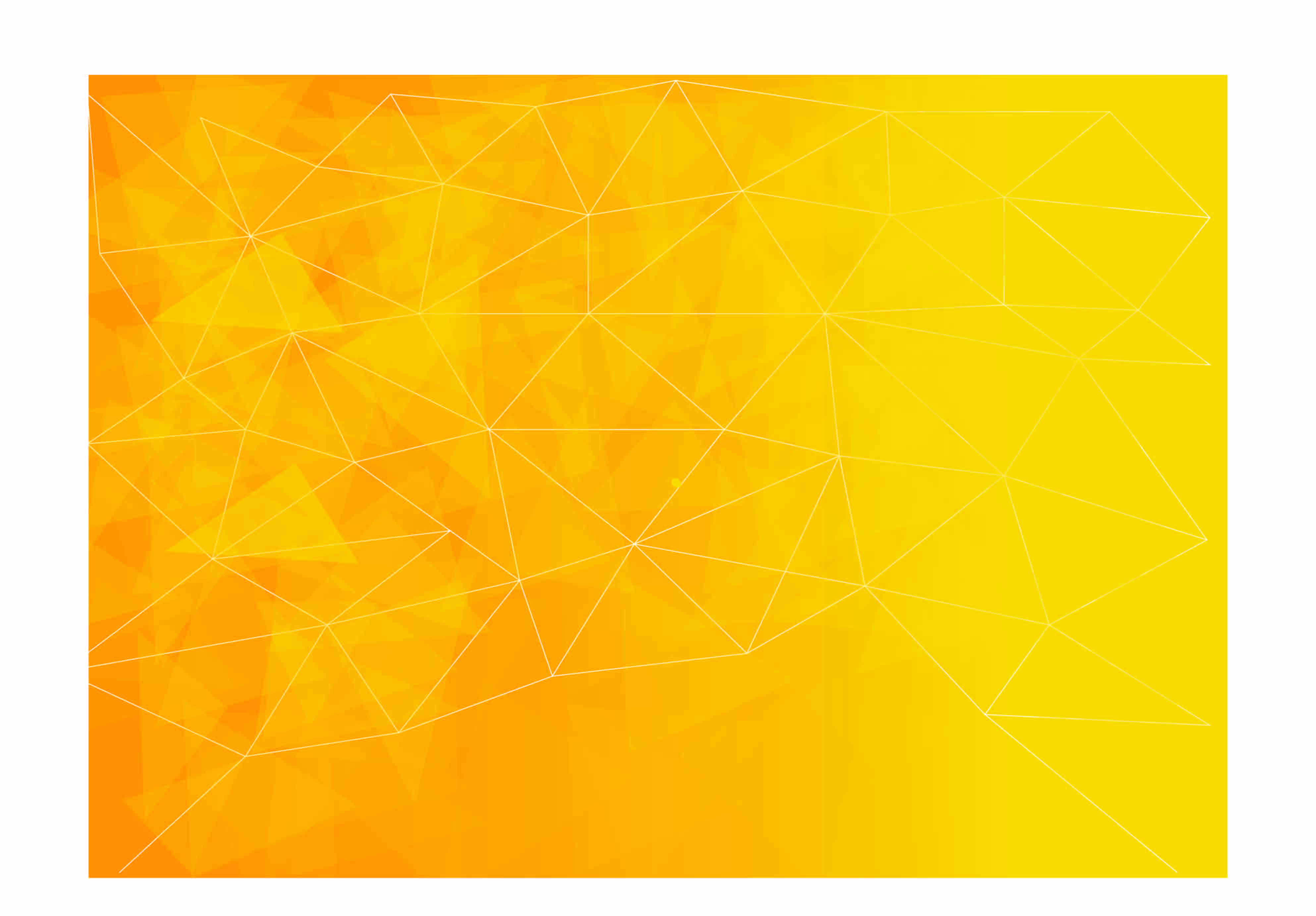 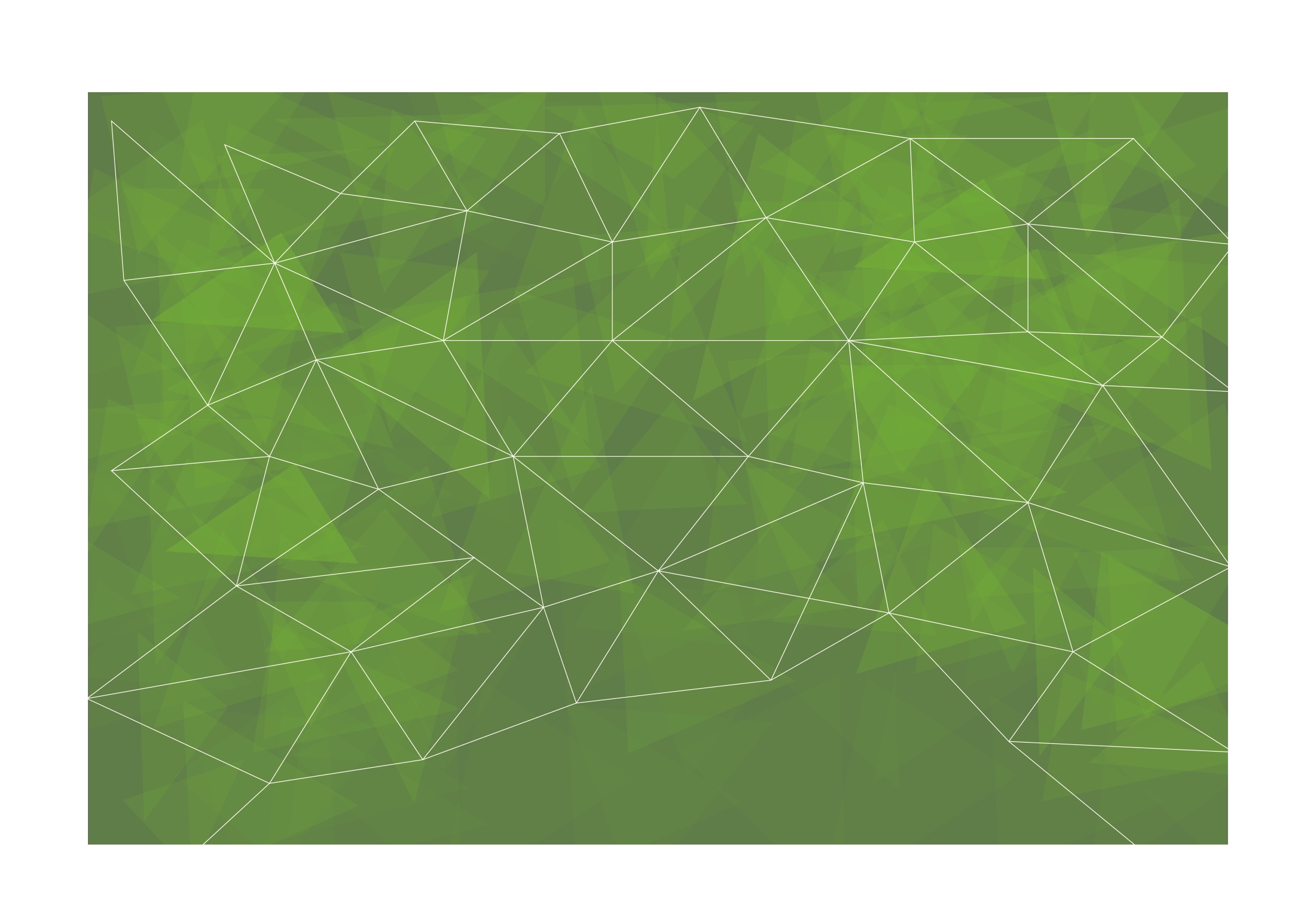 Friedman Scale of emotional maturity
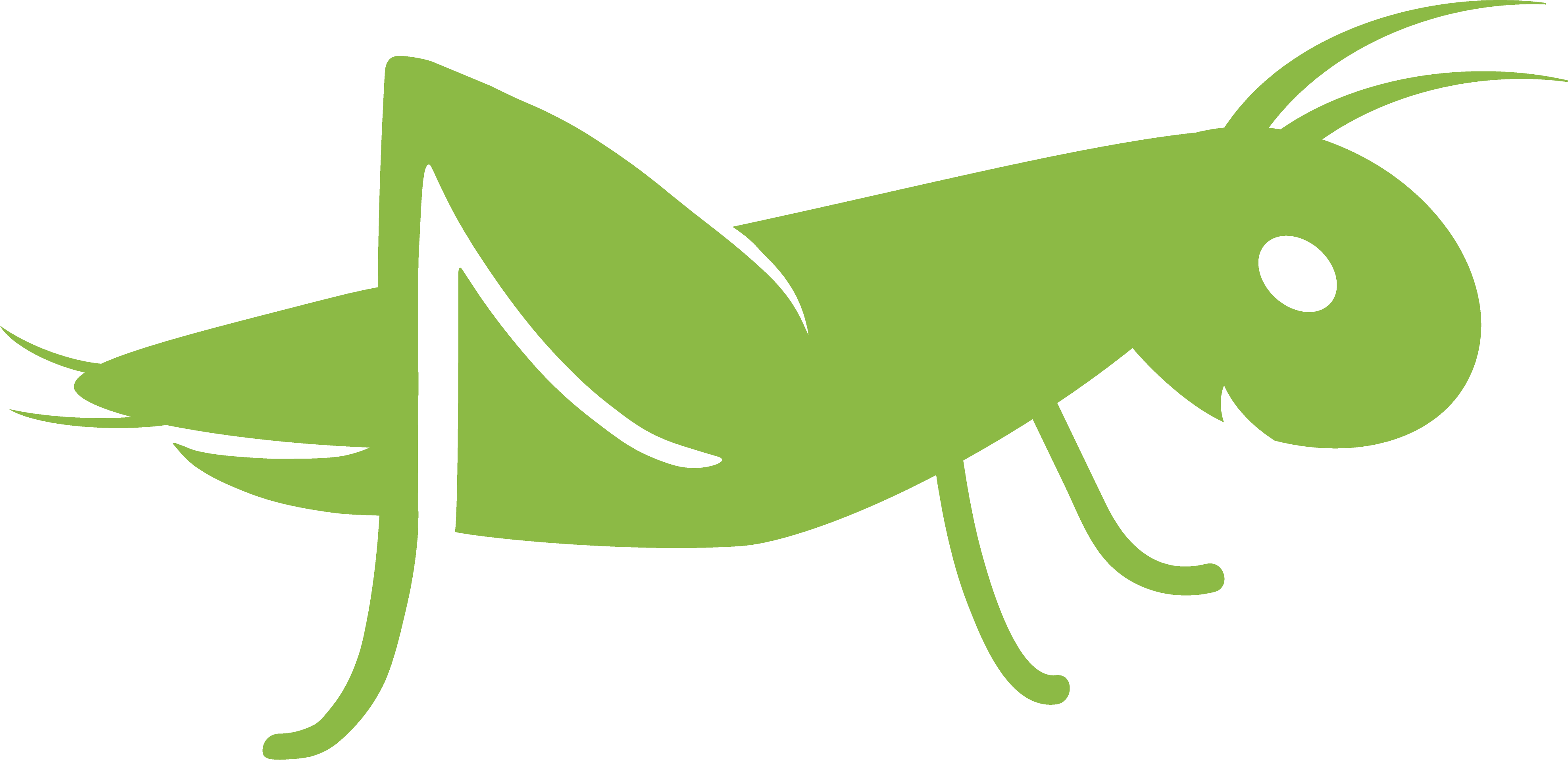 Take the Friedman Test
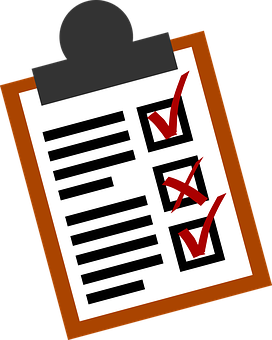 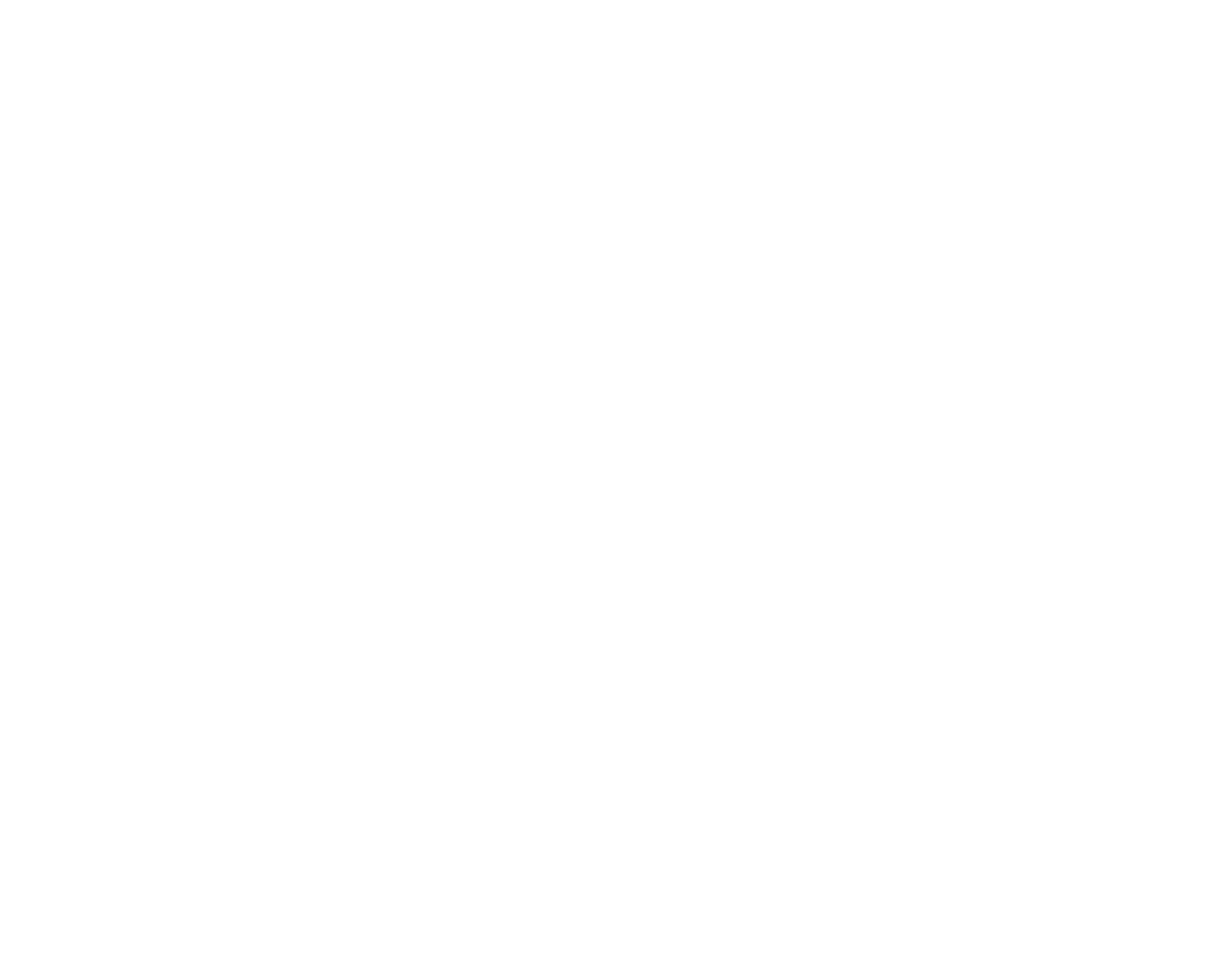 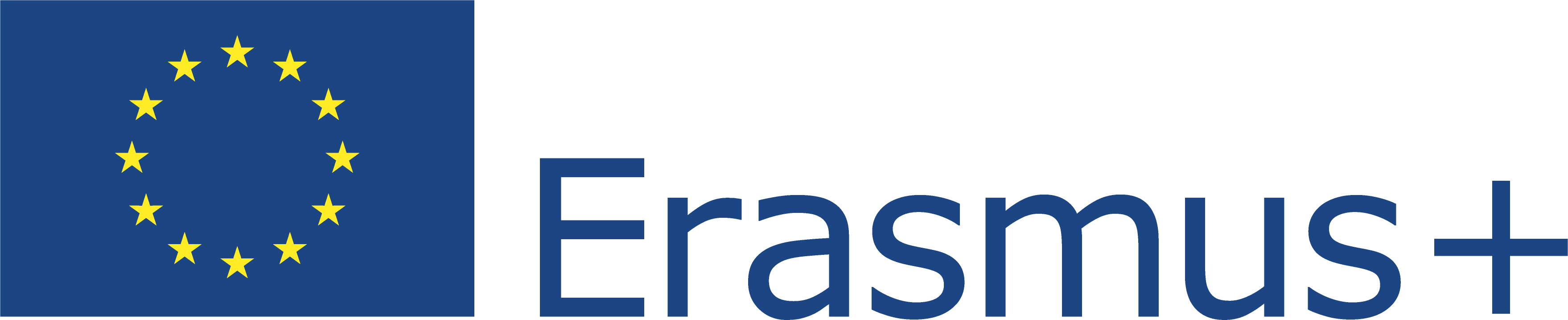 This Project (2019-1-RO01-KA204-063136) has been funded with support from the European Commission. This document reflects the views only of the author and the Commission cannot be held responsible for any use which might be made of the information contained herein.
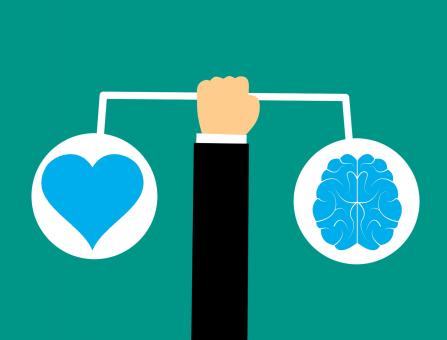 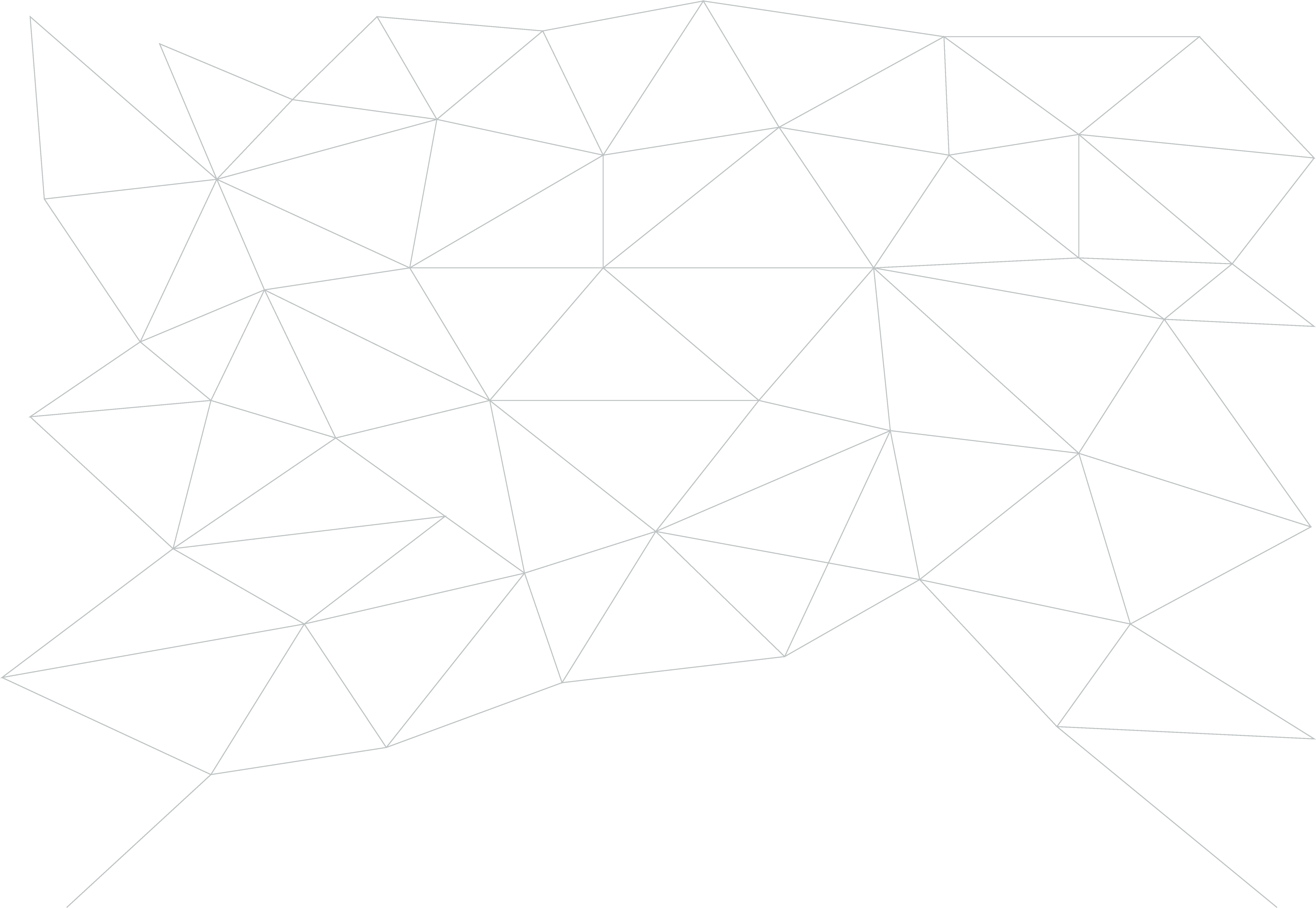 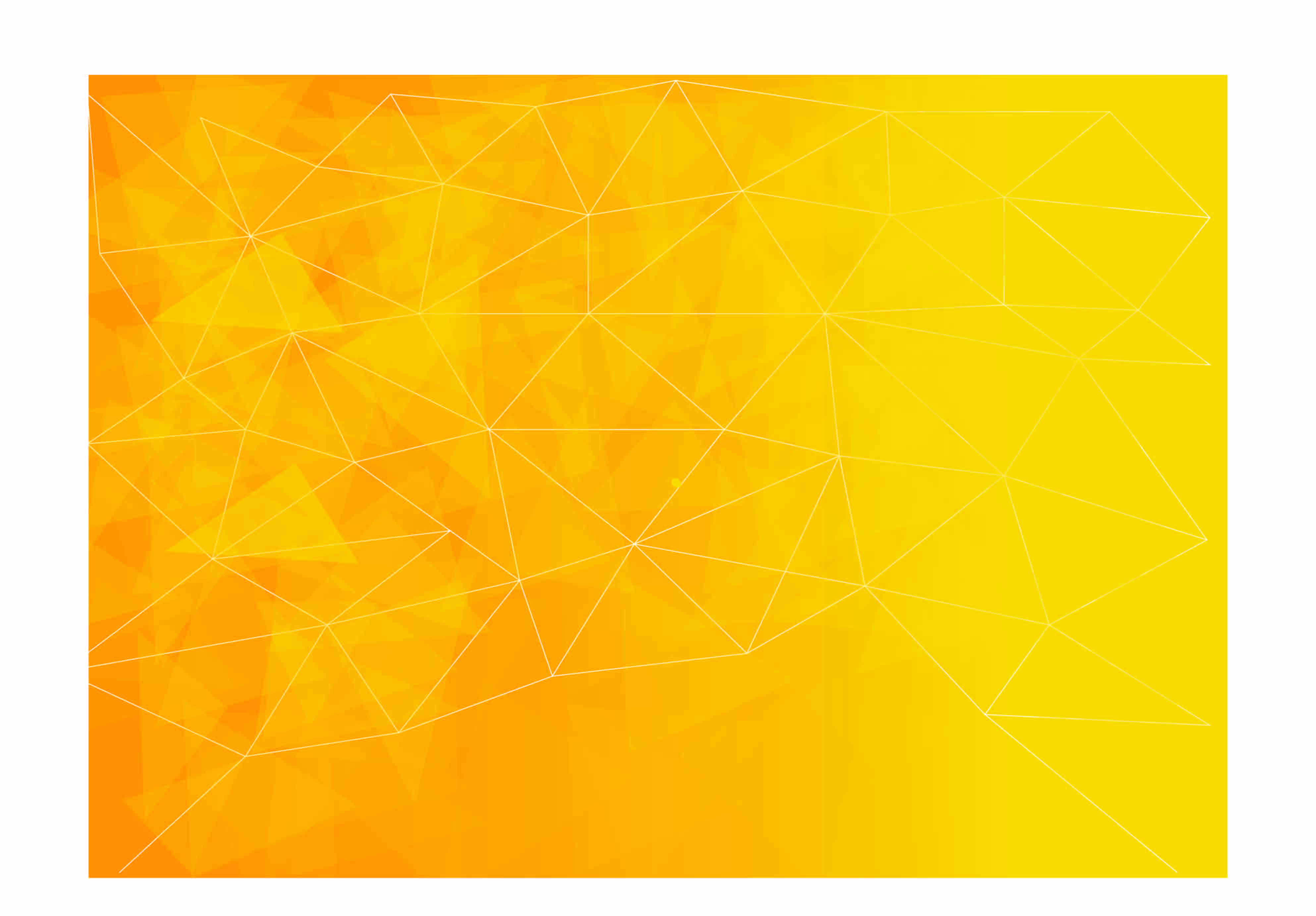 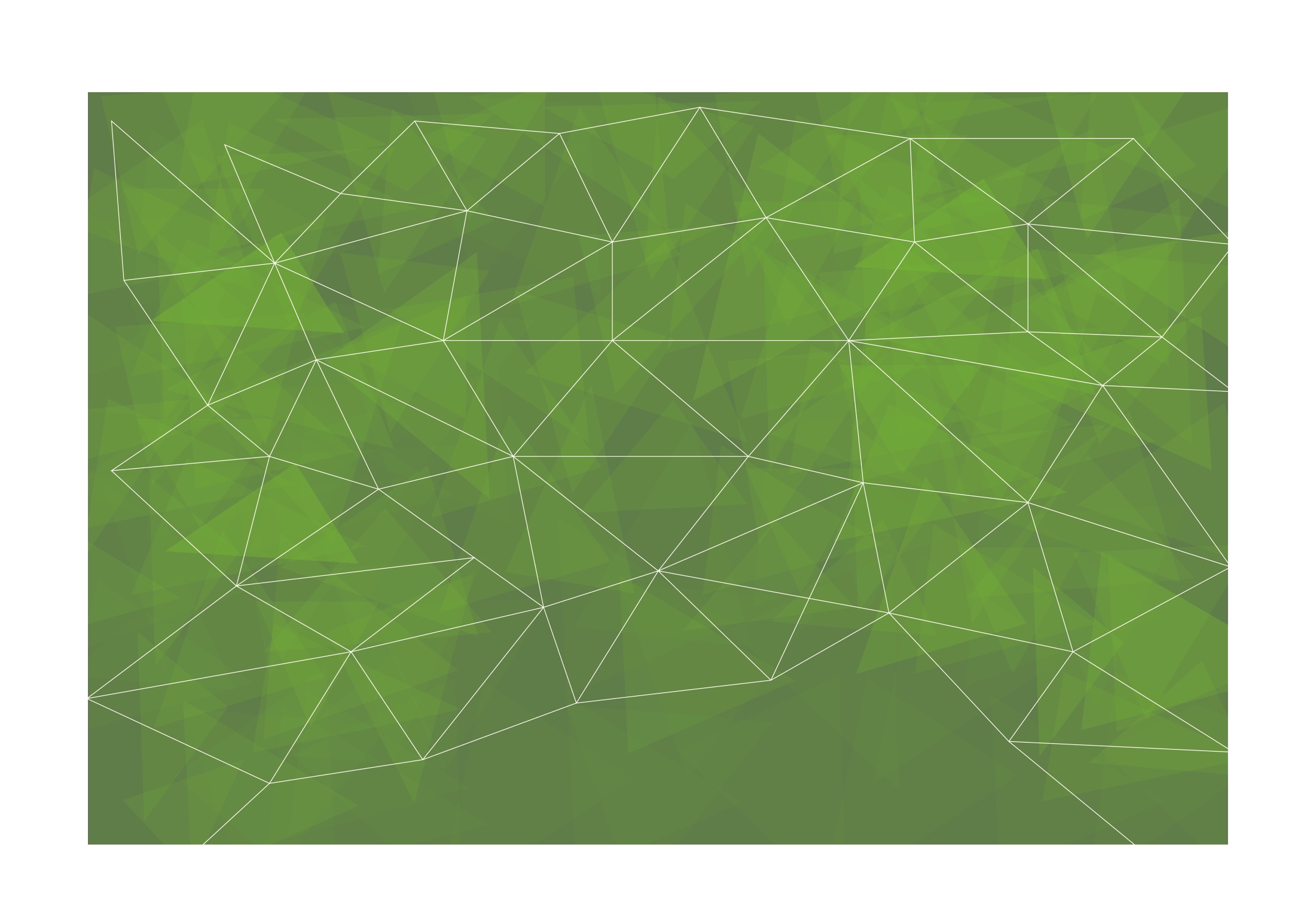 Methods/ Tools for developing EQ
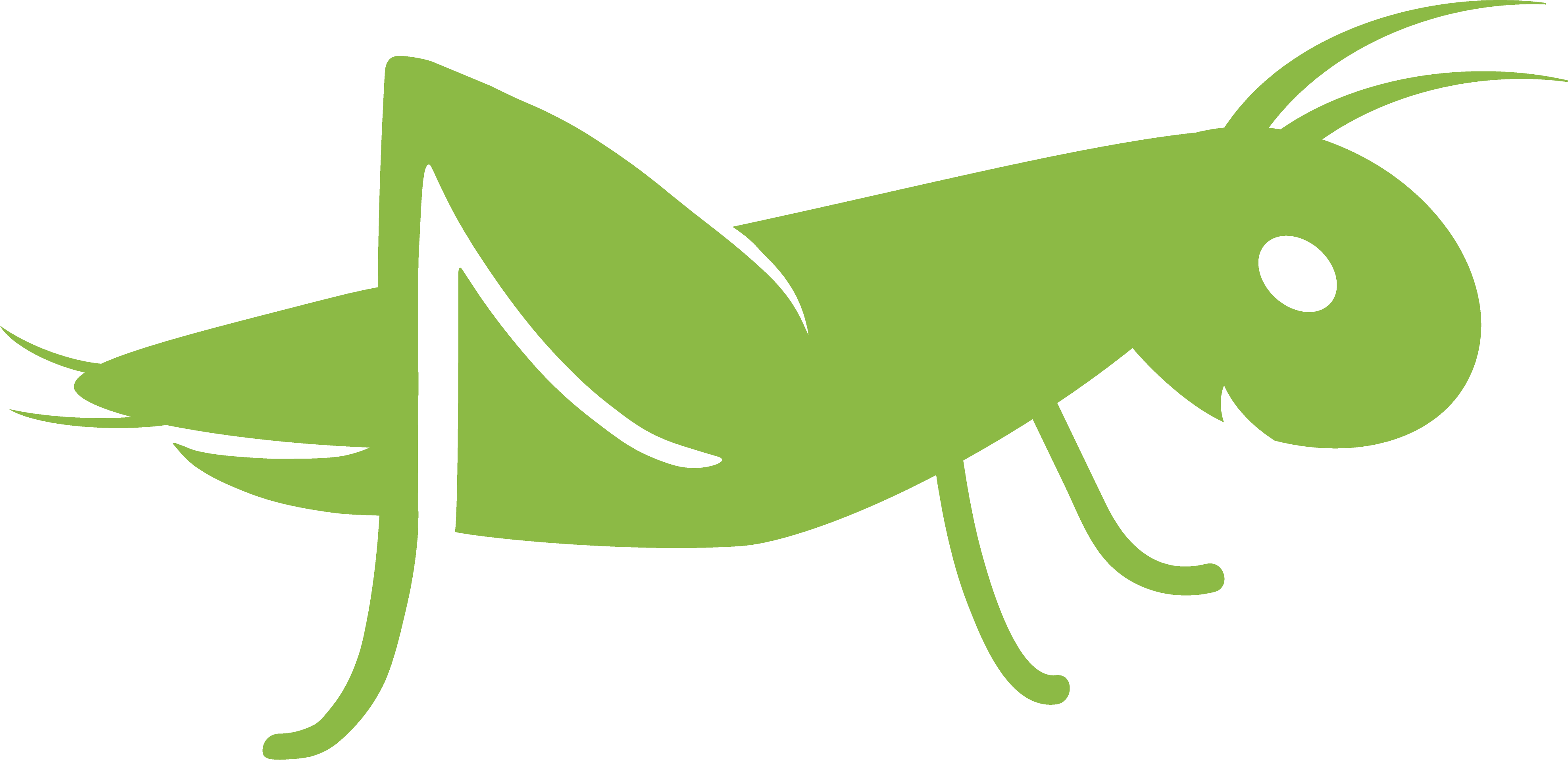 Source: https://www.stockvault.net/
Improve the way we:  
Notice and understand emotions in ourselves 
Notice and understand emotions in others
Mange effectively the emotion in ourselves
Use emotions to facilitate performance
Take responsibility 
Show empathy 
Admit own mistakes 
Be unafraid of vulnerability 
Recognize and accept needs 
Set healthy boundaries
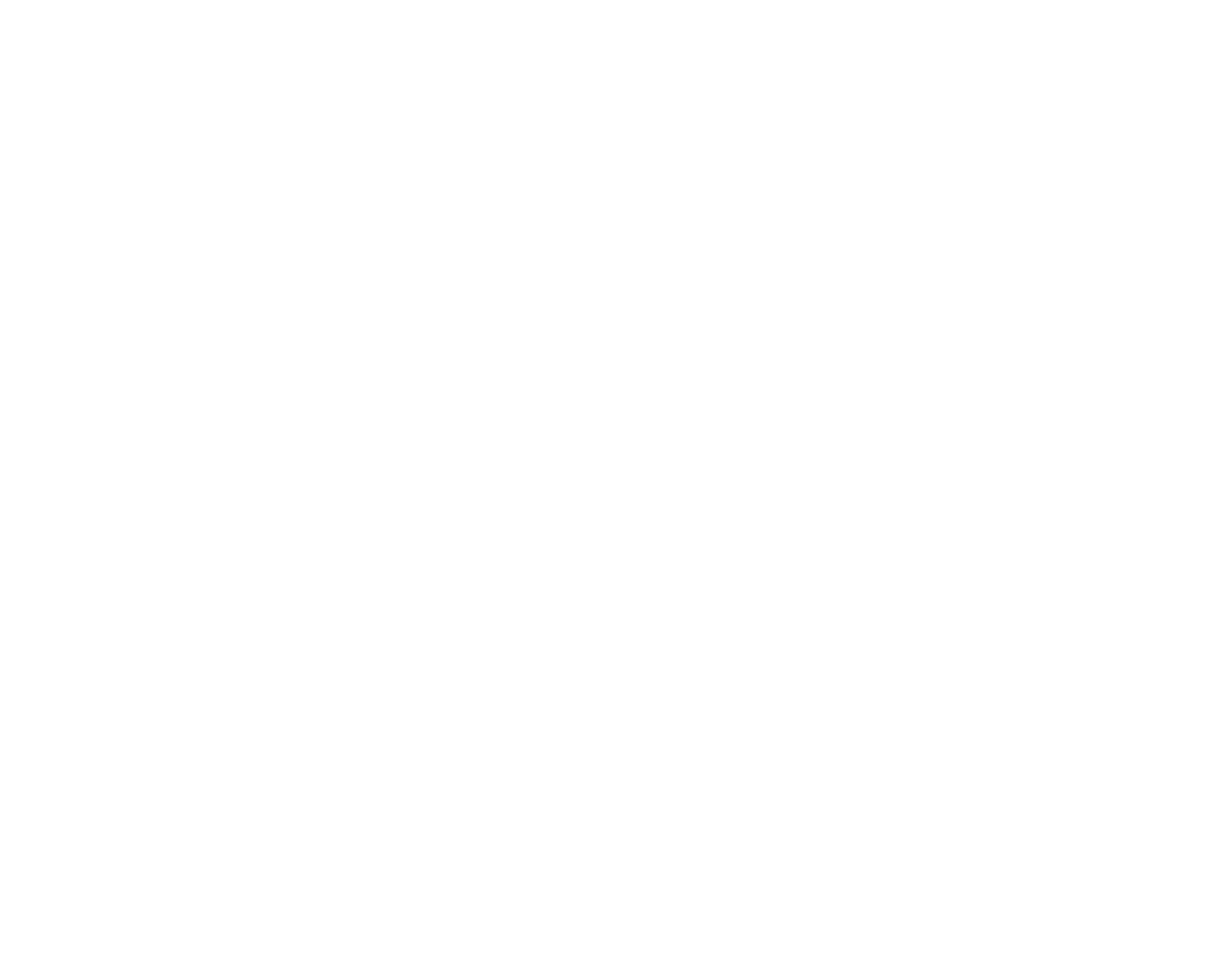 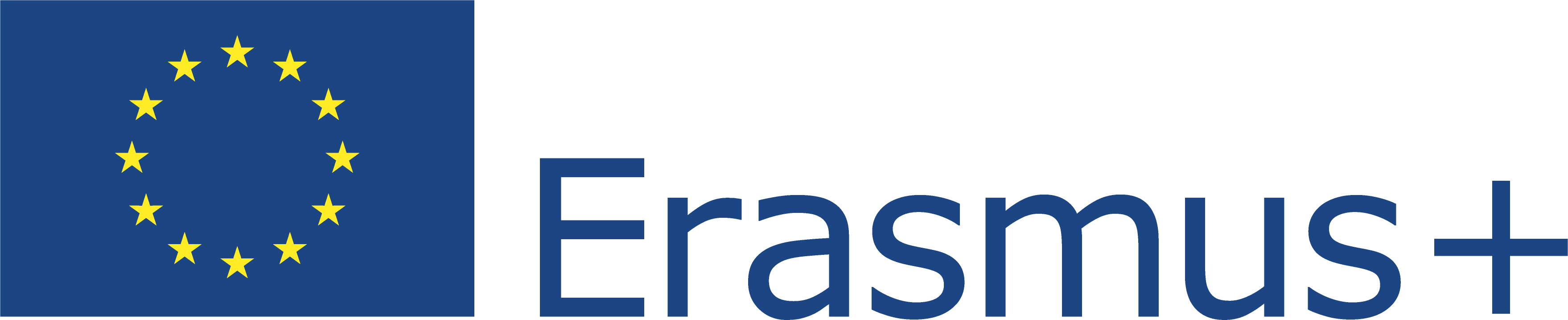 This Project (2019-1-RO01-KA204-063136) has been funded with support from the European Commission. This document reflects the views only of the author and the Commission cannot be held responsible for any use which might be made of the information contained herein.
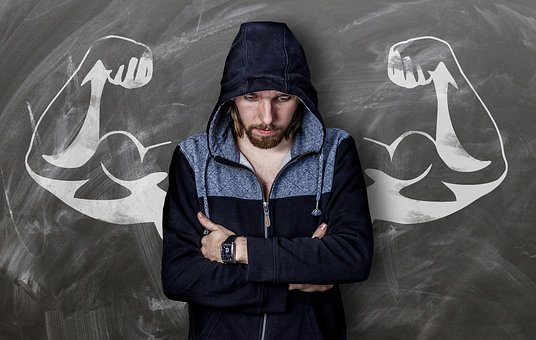 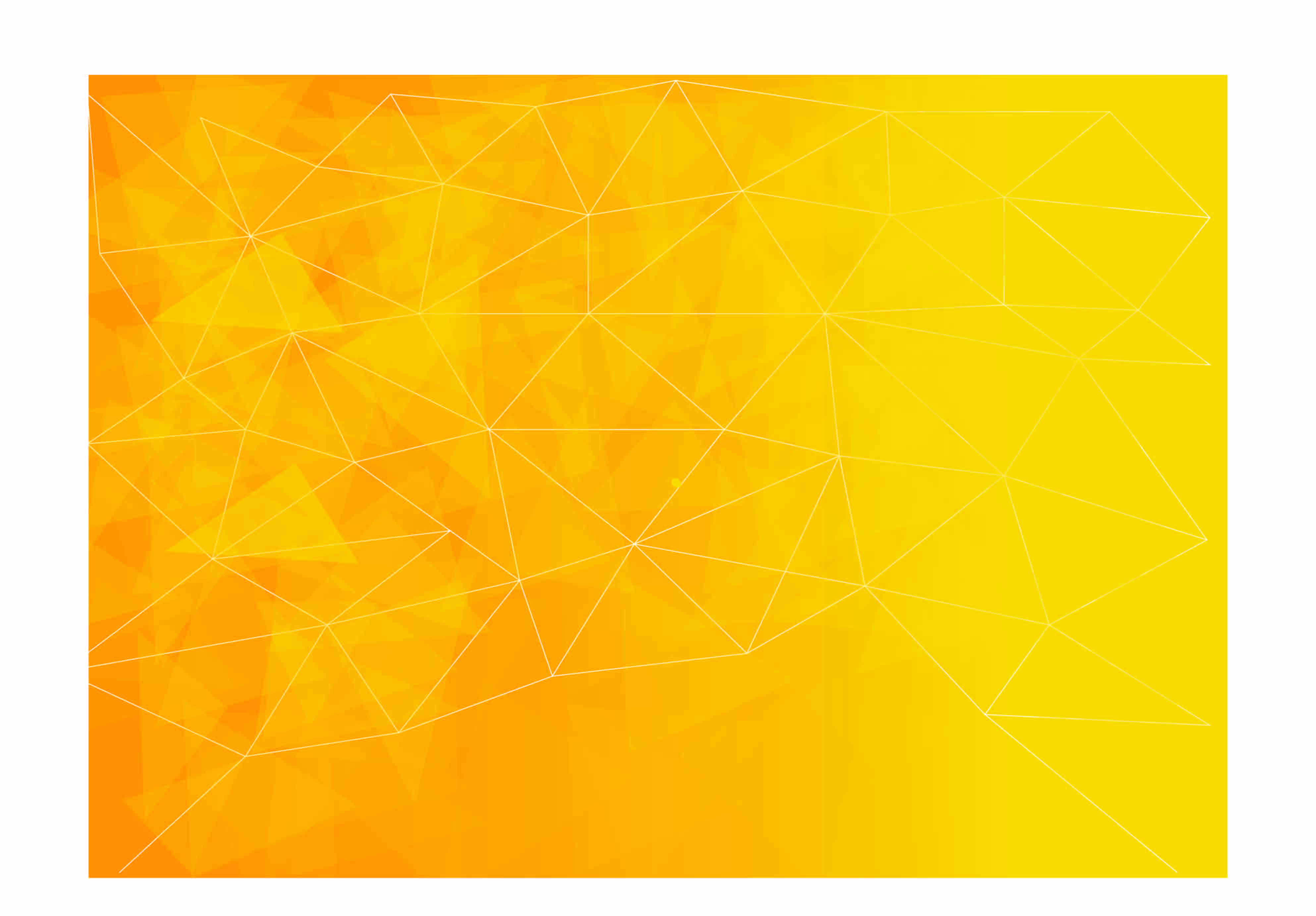 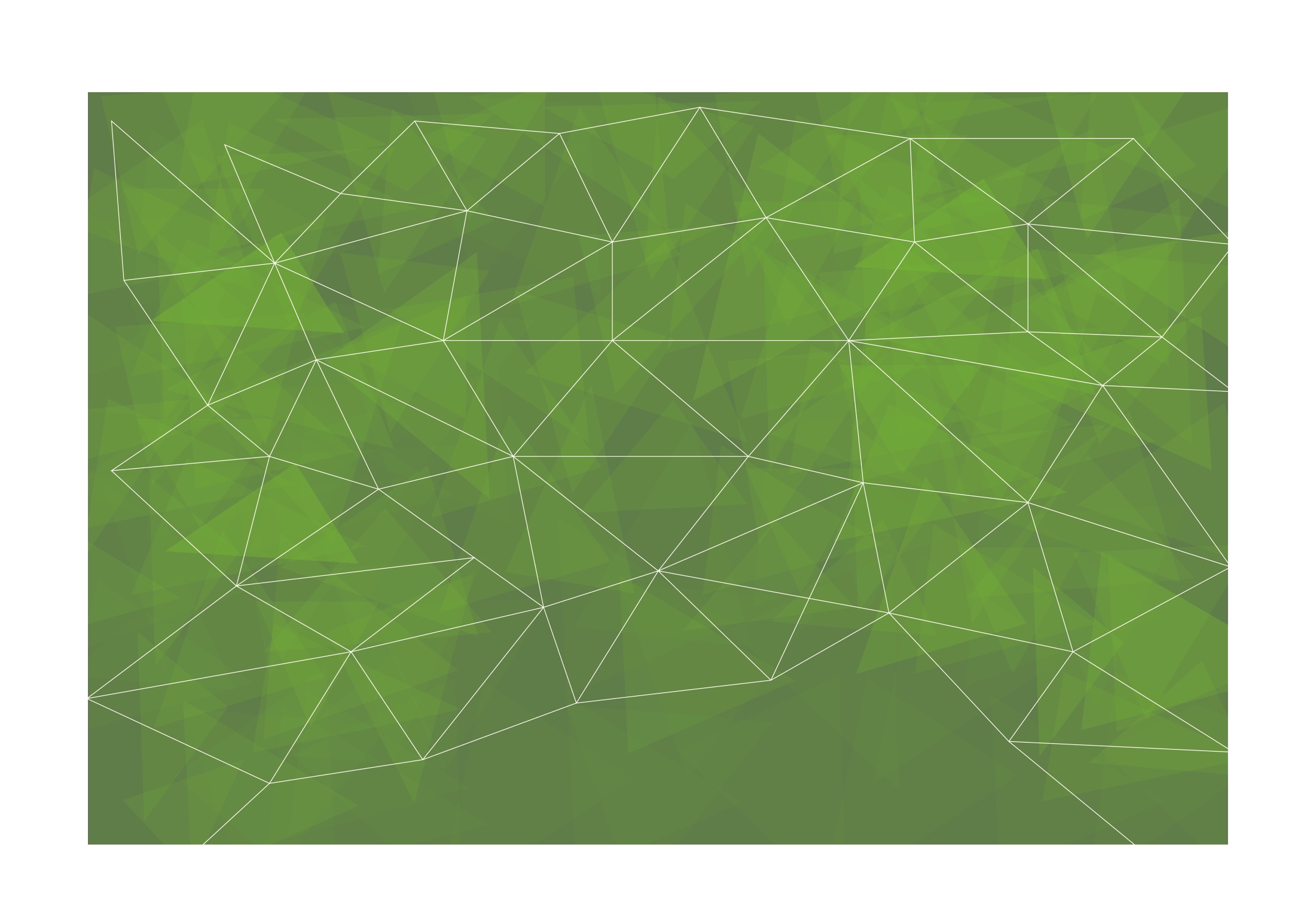 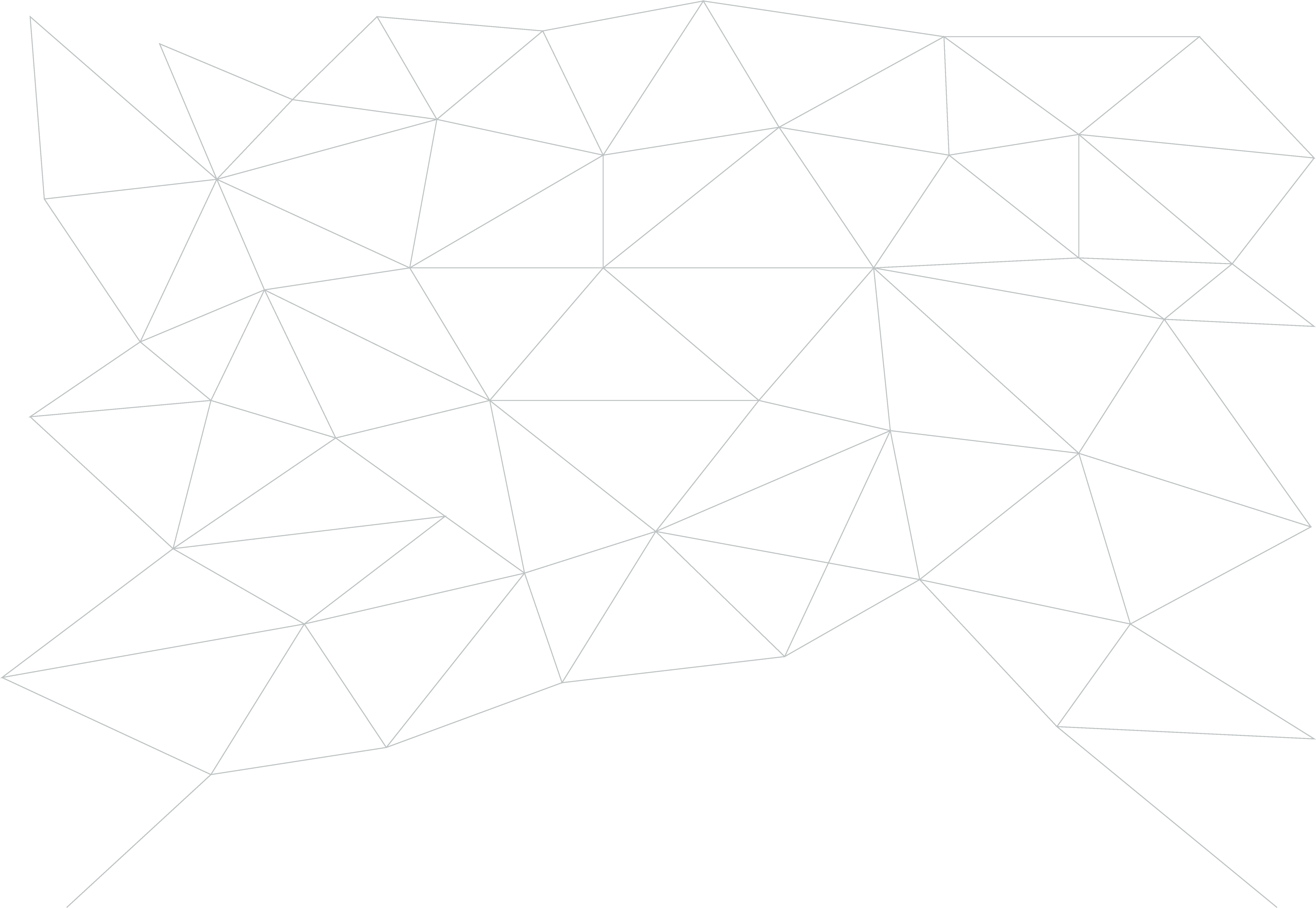 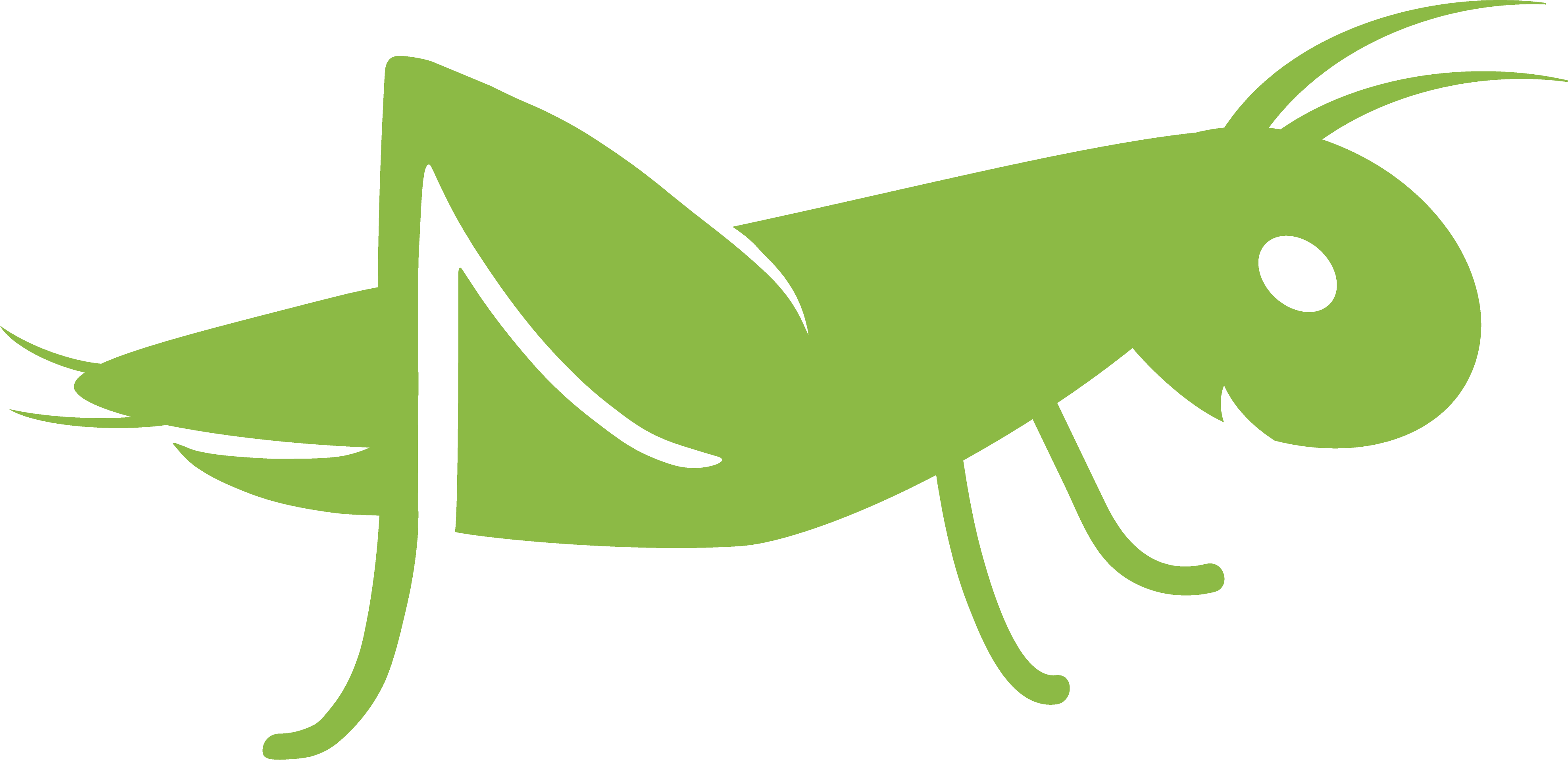 Additional Practical Exercise
Source: https://cdn.pixabay.com
Determine personal Strengths and Weaknesses
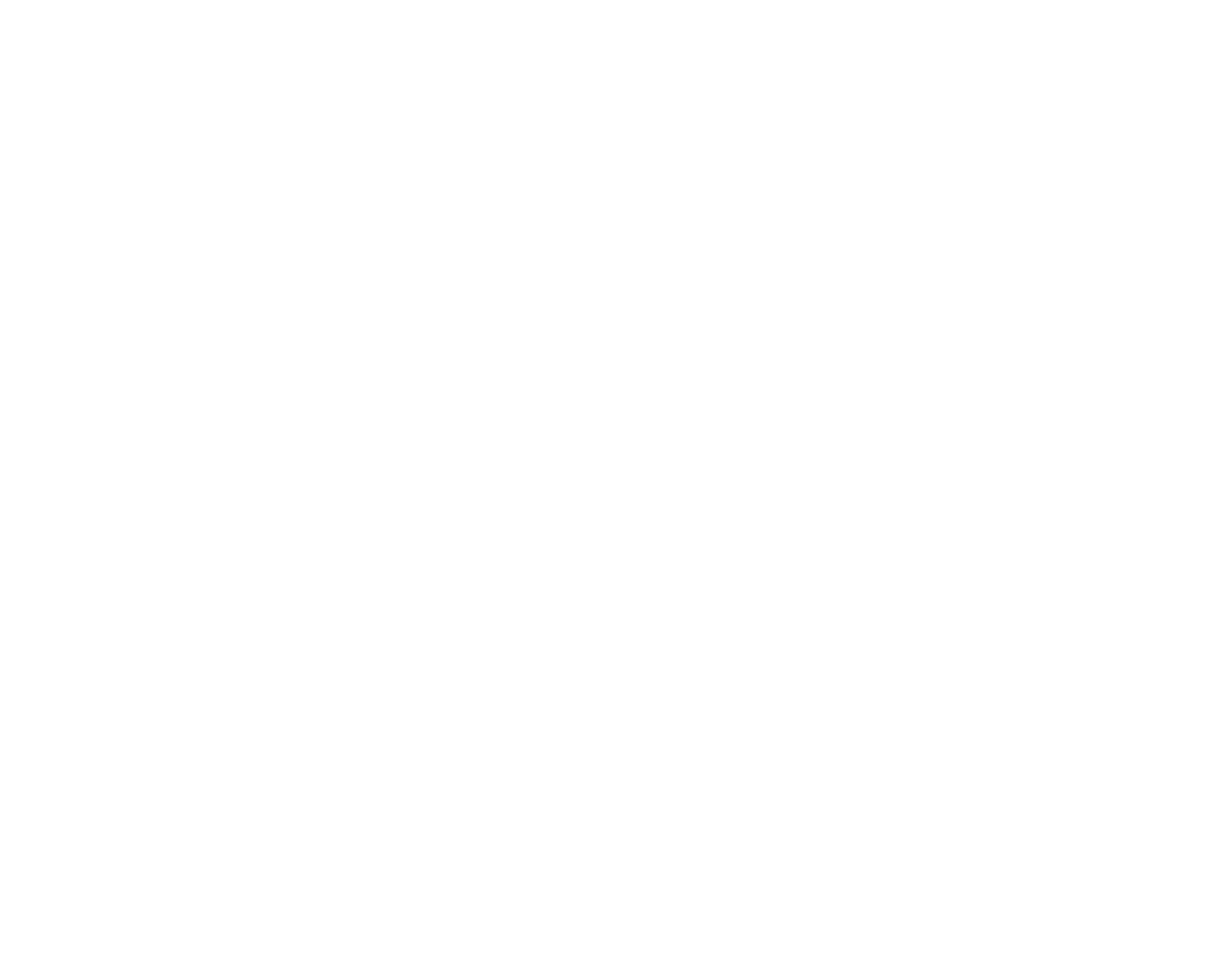 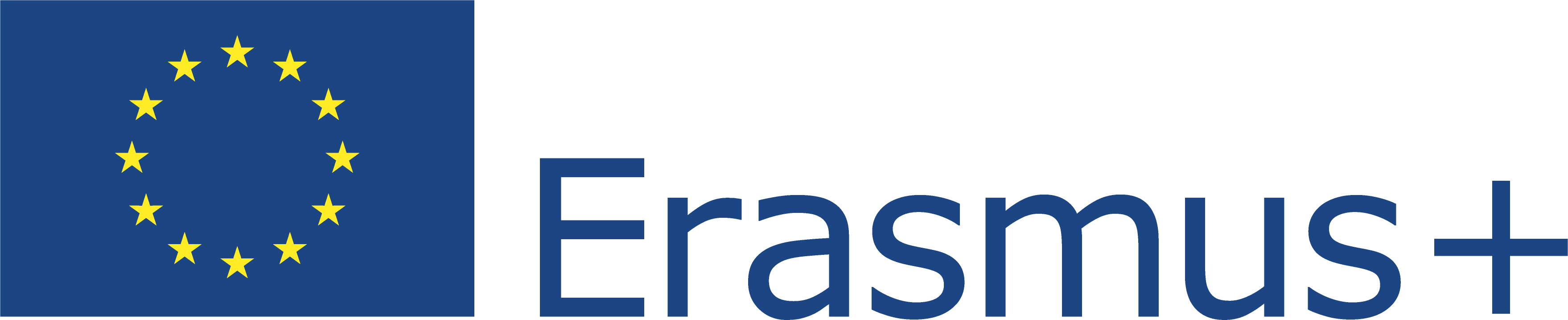 This Project (2019-1-RO01-KA204-063136) has been funded with support from the European Commission. This document reflects the views only of the author and the Commission cannot be held responsible for any use which might be made of the information contained herein.
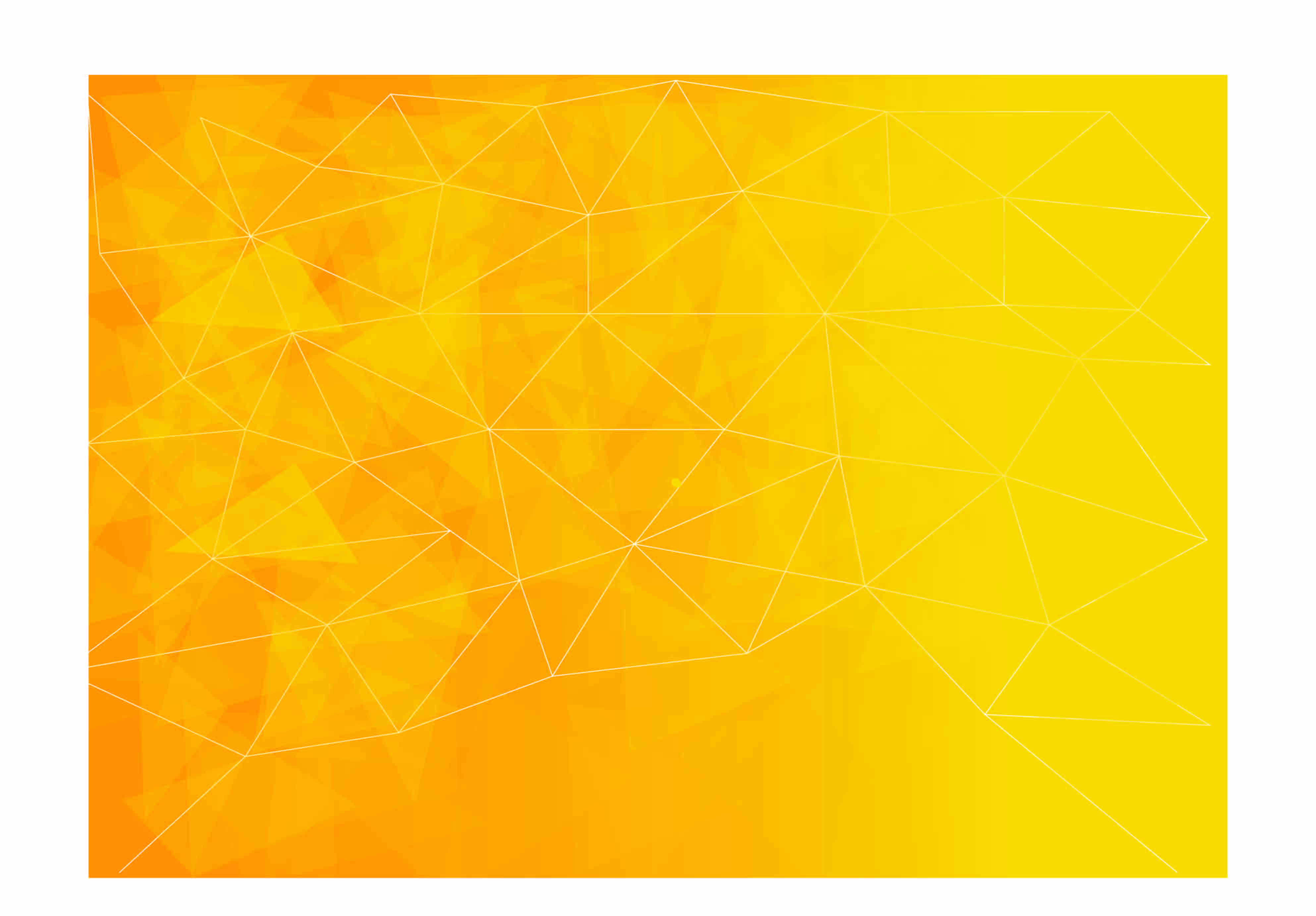 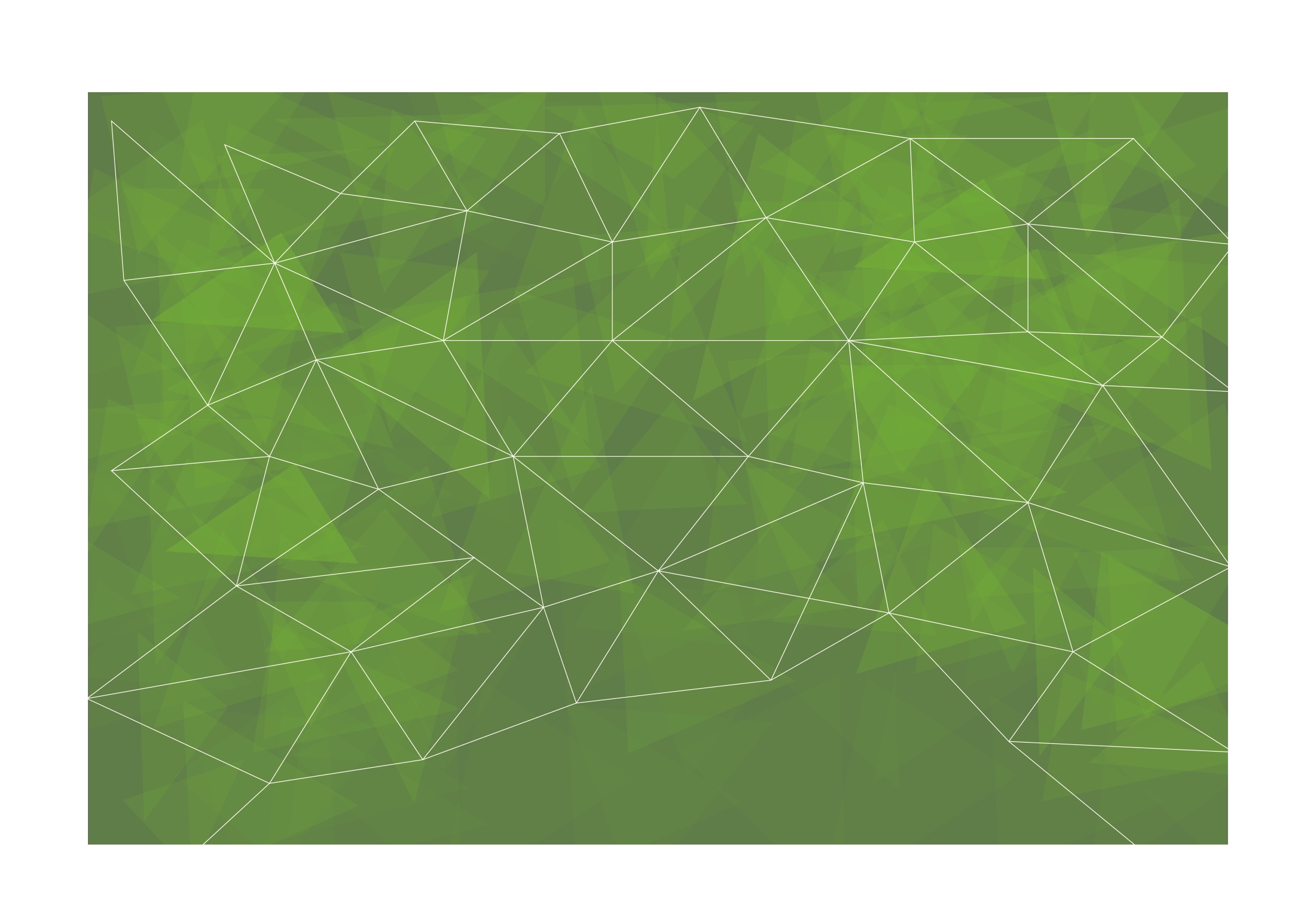 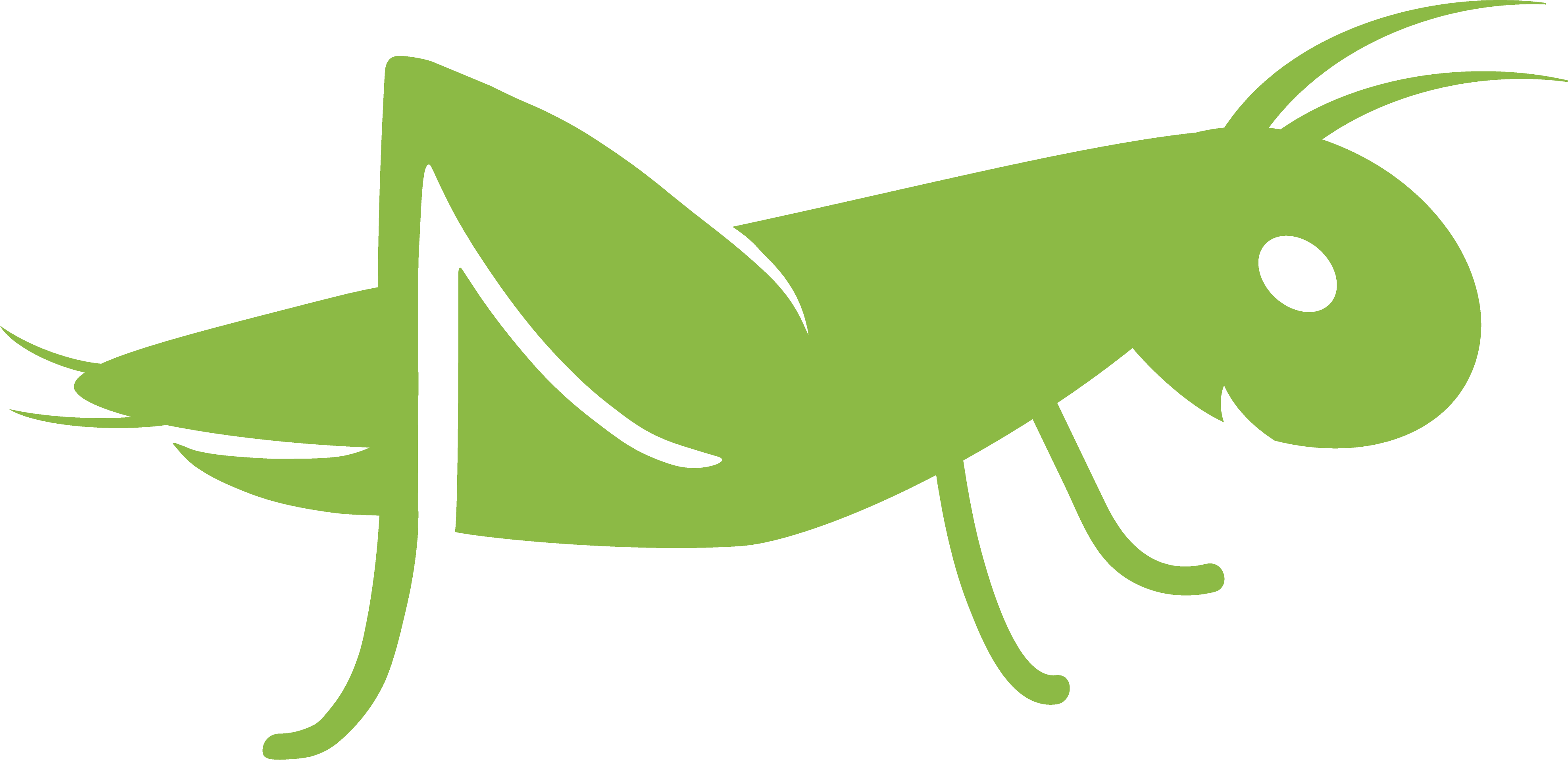 Self-Awareness
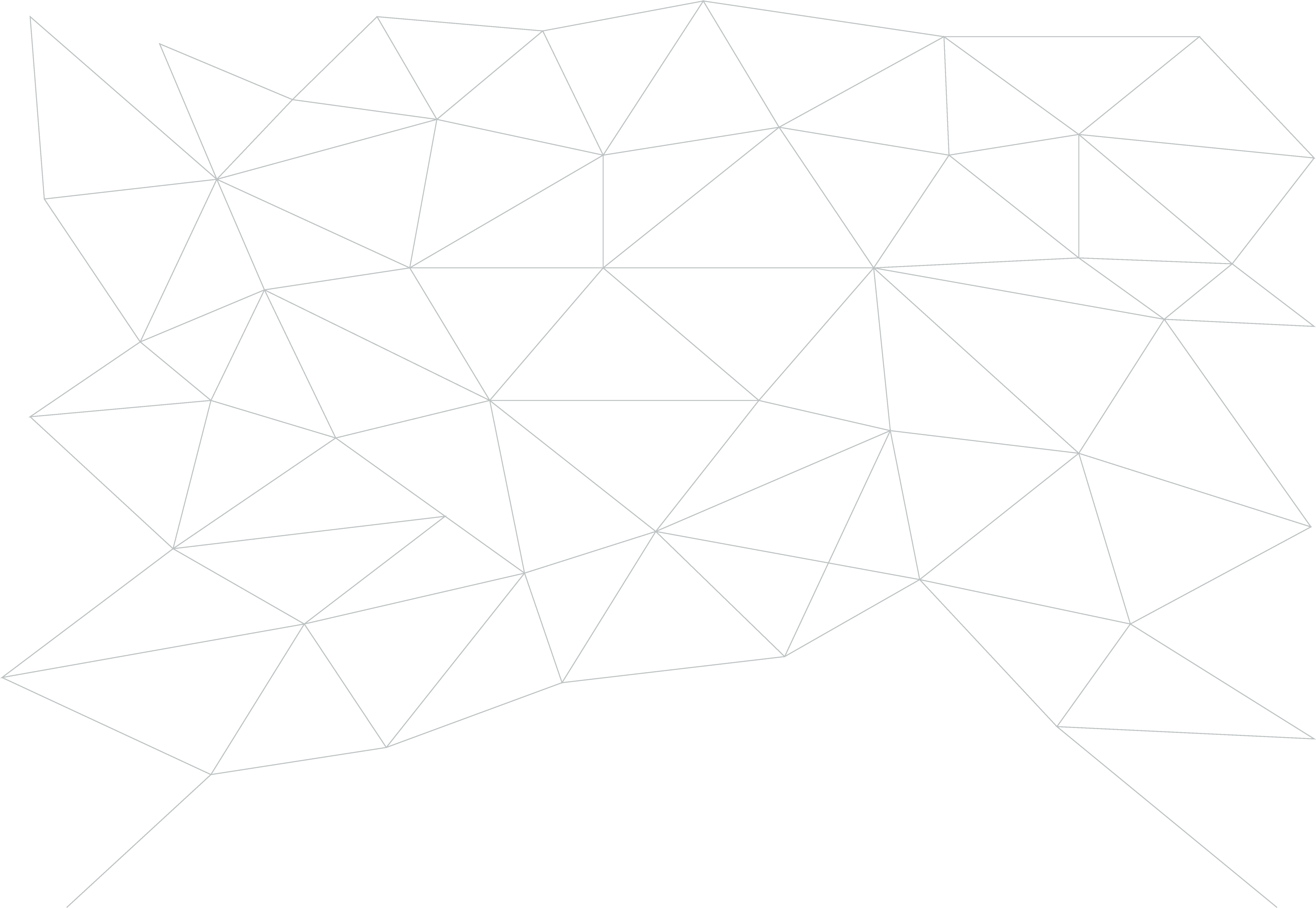 What is Self-awareness and its importance
Johari Window and how to use it
Categories of Self-awareness and methods/ tools to increase it
16 personalities test for self-discovery
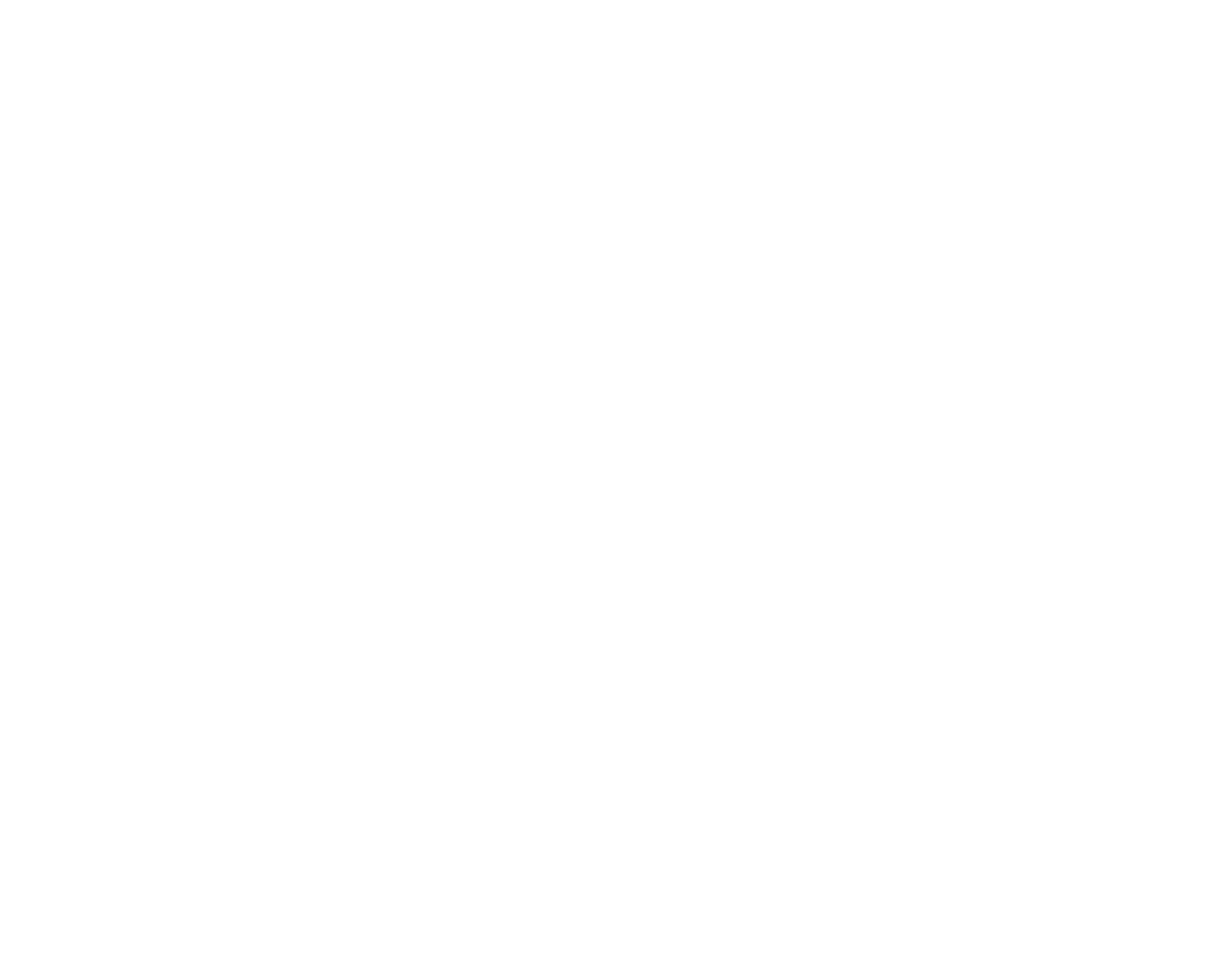 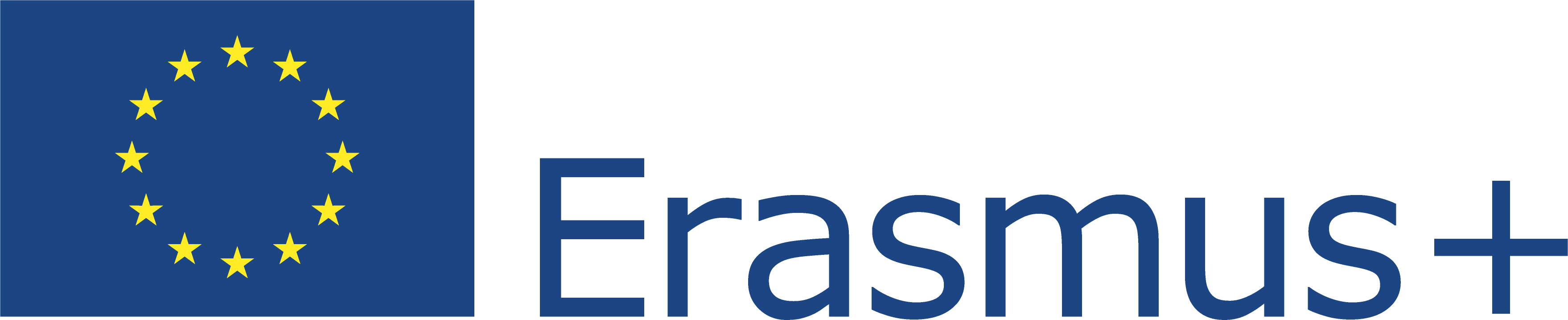 This Project (2019-1-RO01-KA204-063136) has been funded with support from the European Commission. This document reflects the views only of the author and the Commission cannot be held responsible for any use which might be made of the information contained herein.
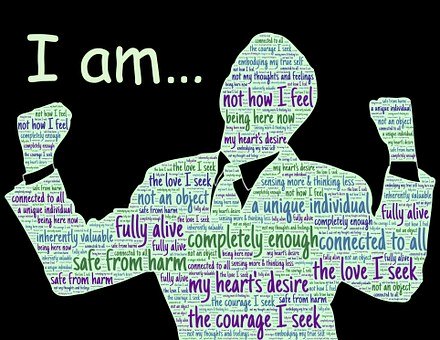 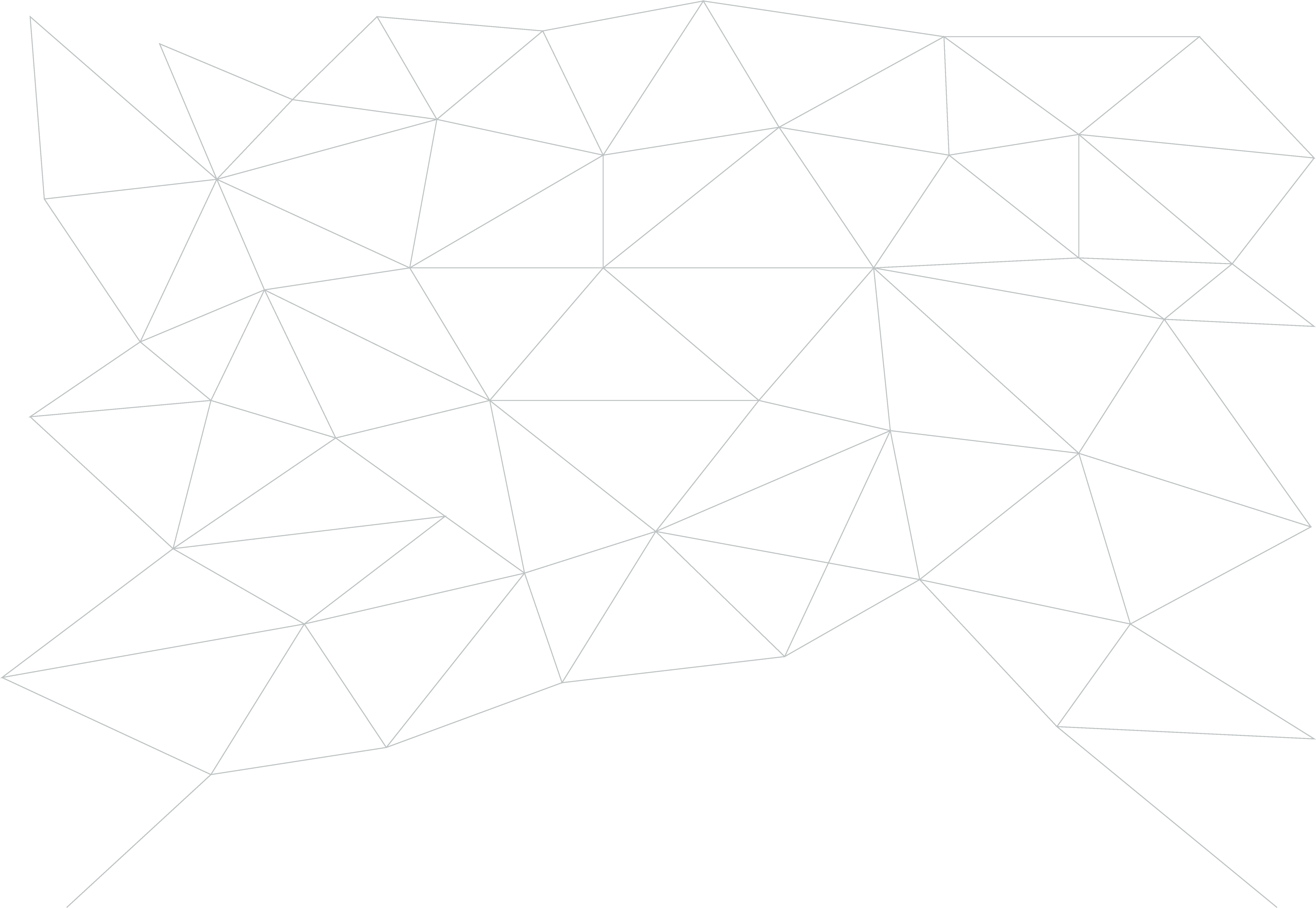 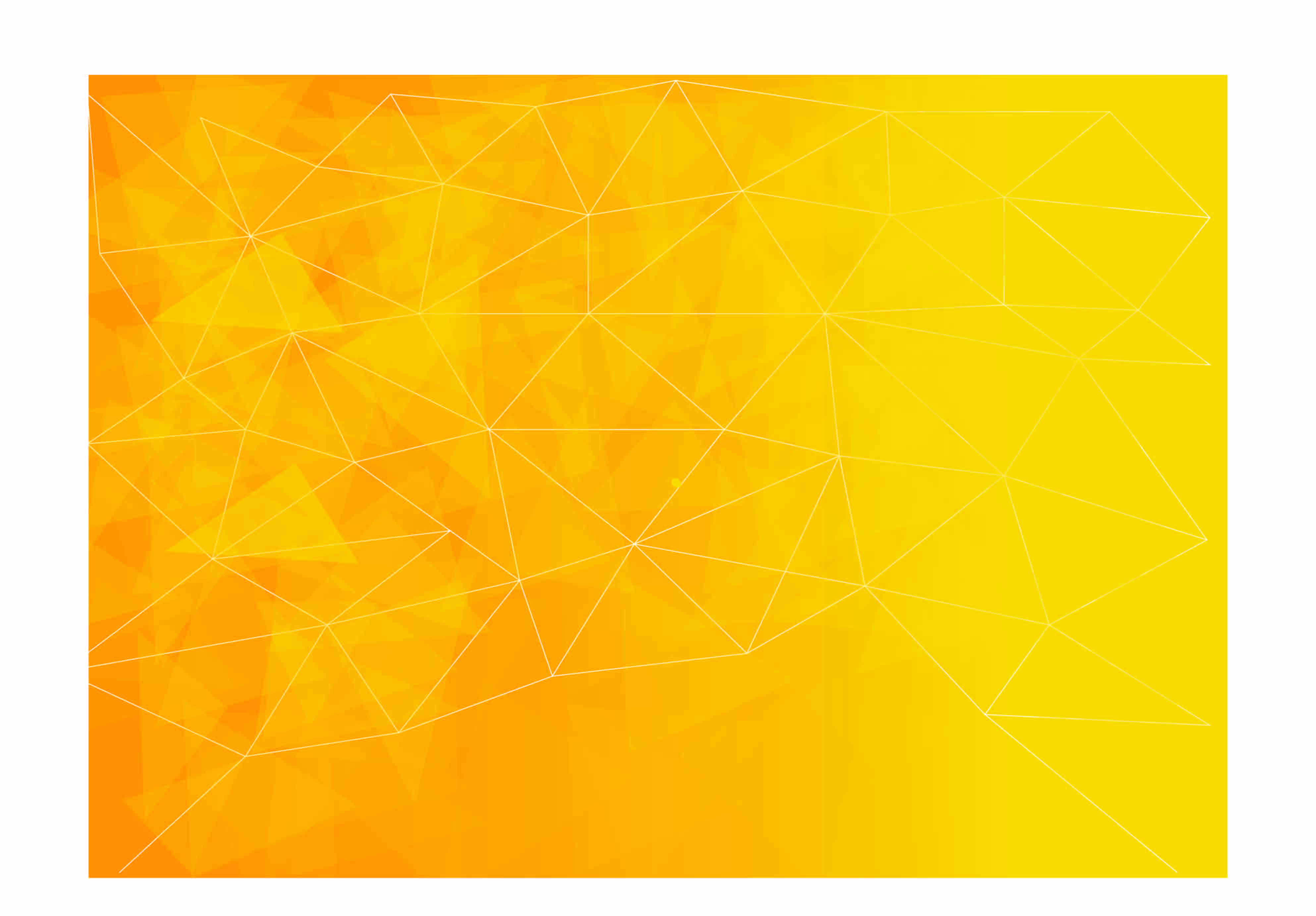 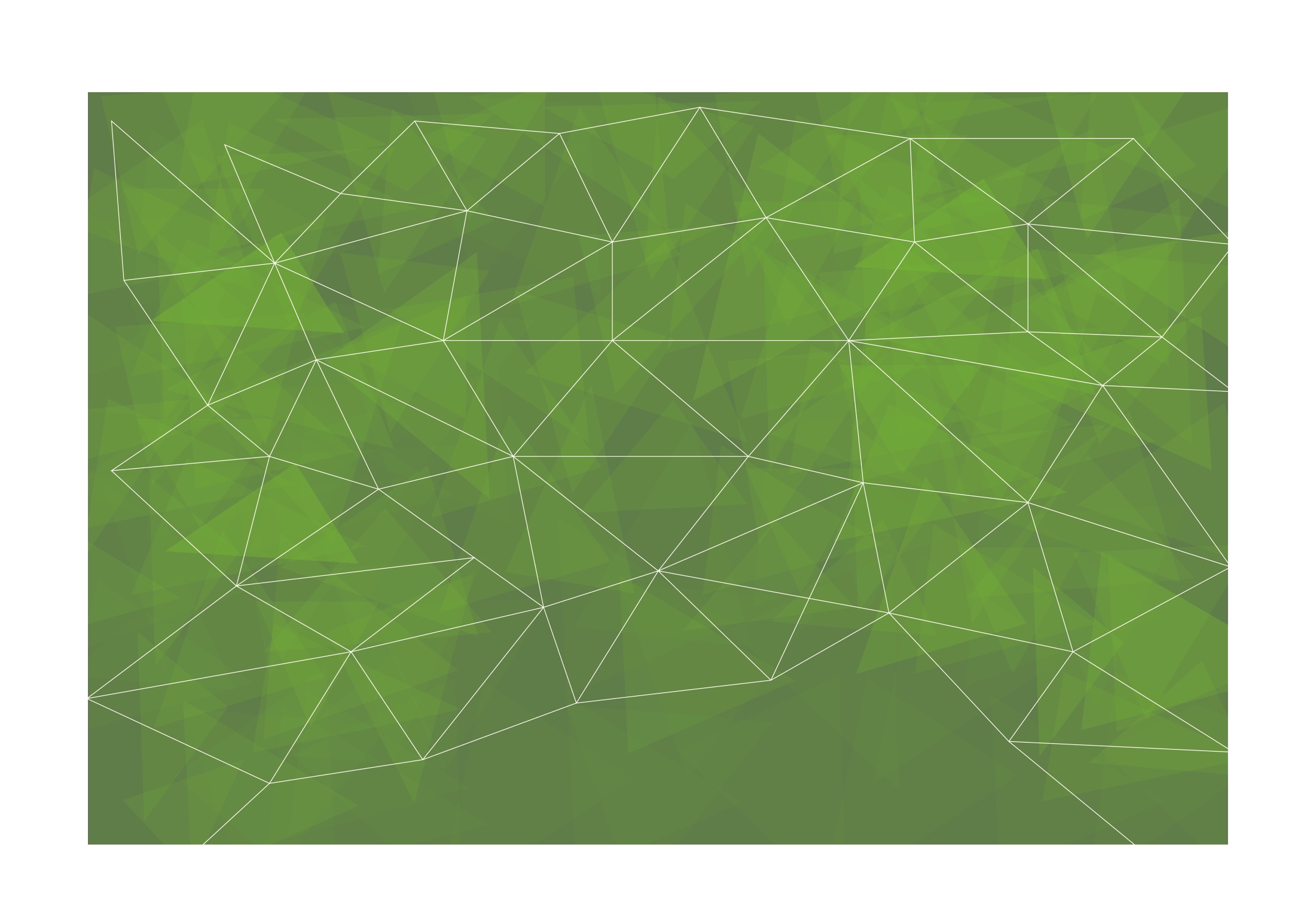 What is Self-awareness
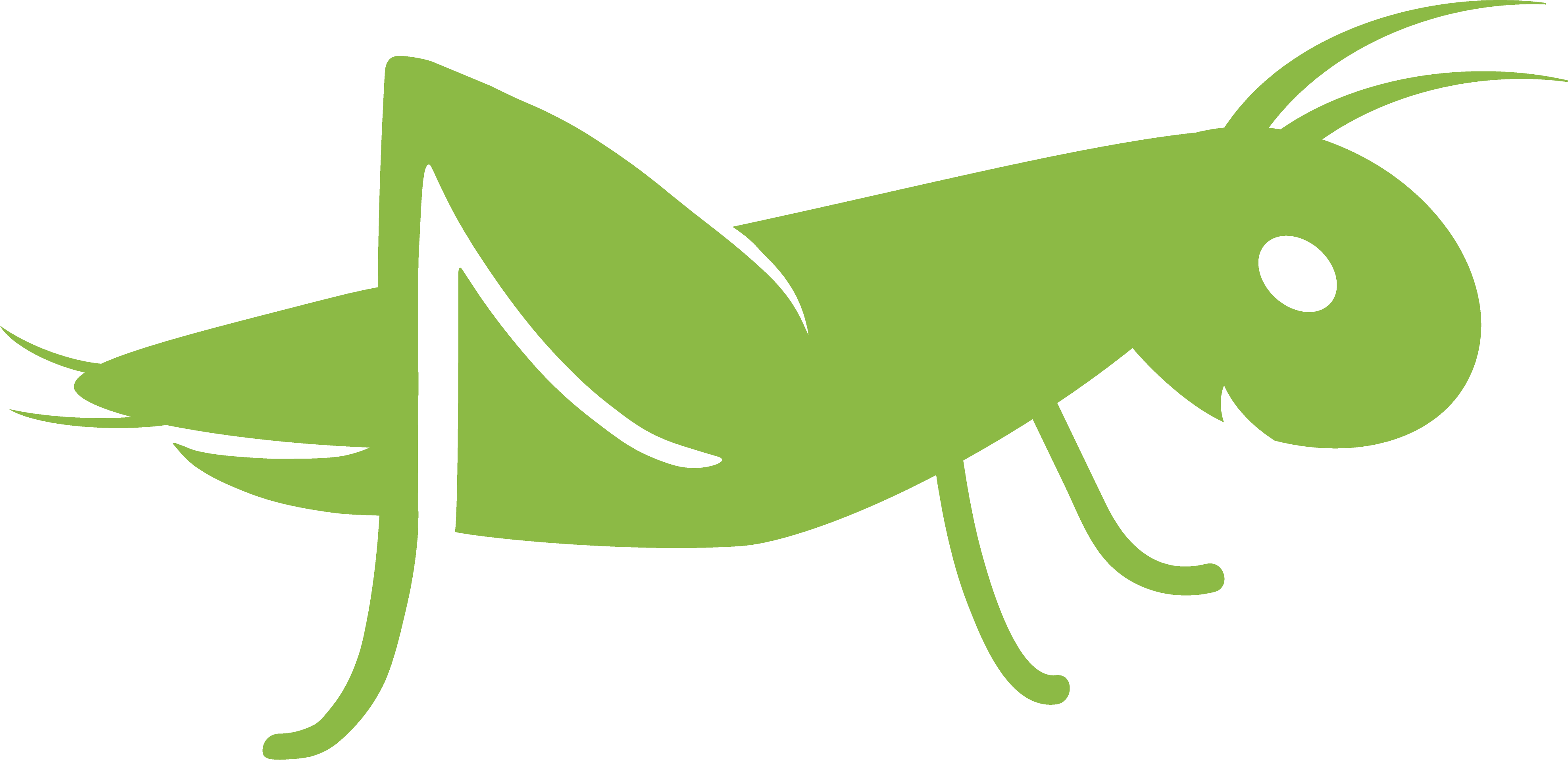 Self-awareness is about recognizing and understanding own emotions and their effects on others, knowing own strengths and limits, being sure about self-worth and capabilities.
Source: https://cdn.pixabay.com
When we are self-aware: 
we can see where our thoughts and emotions are guiding us. 
we take control of our actions so we can make the necessary changes to get the outcomes we desire
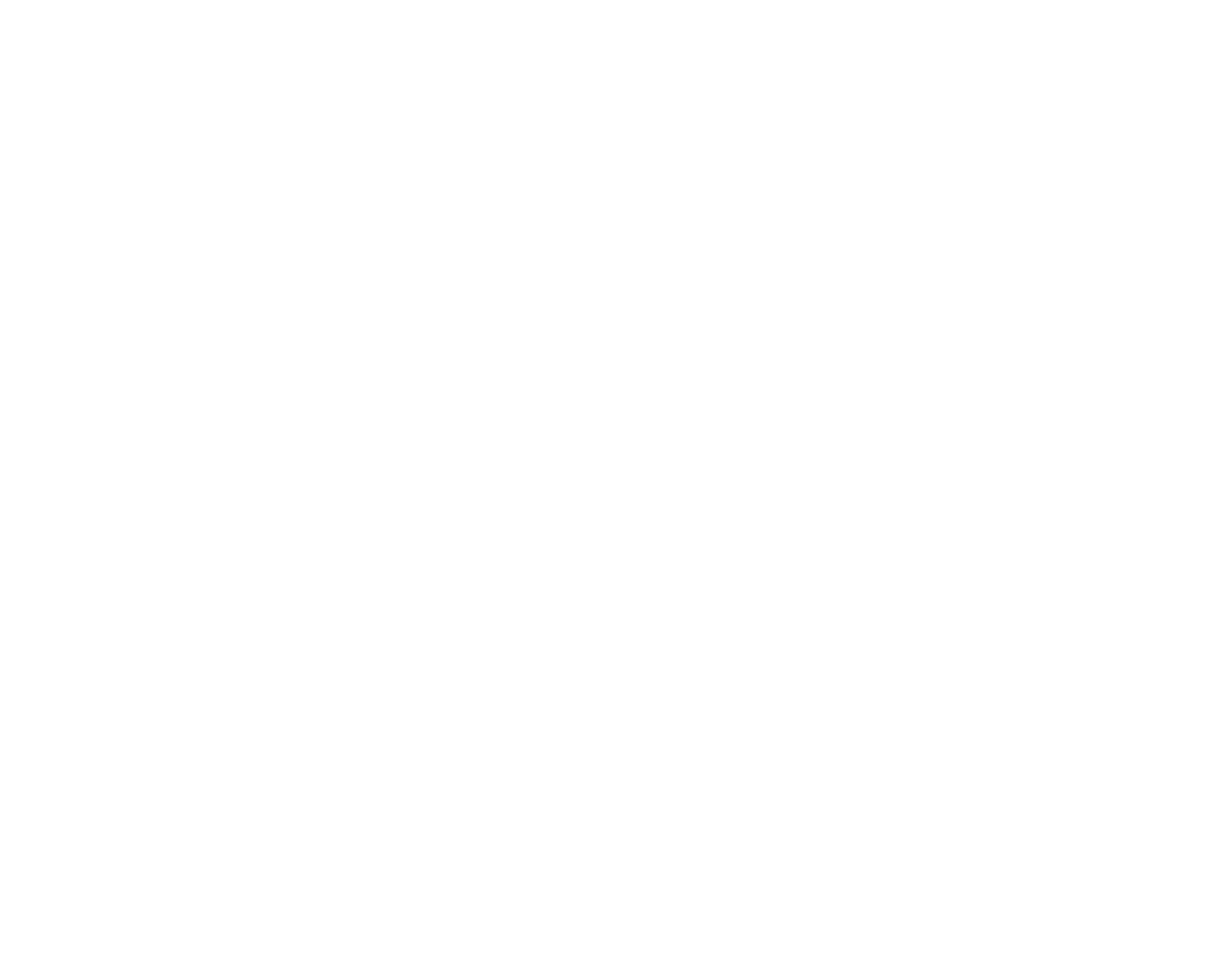 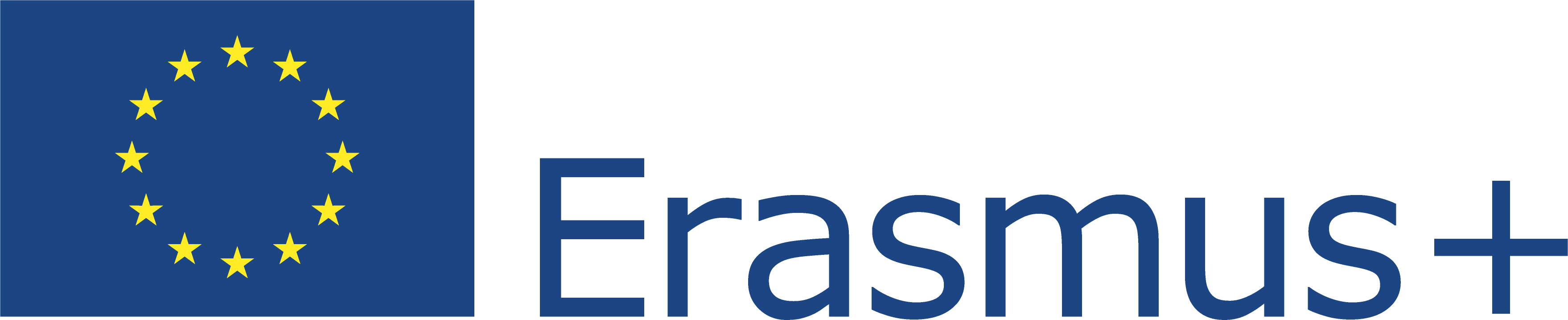 This Project (2019-1-RO01-KA204-063136) has been funded with support from the European Commission. This document reflects the views only of the author and the Commission cannot be held responsible for any use which might be made of the information contained herein.
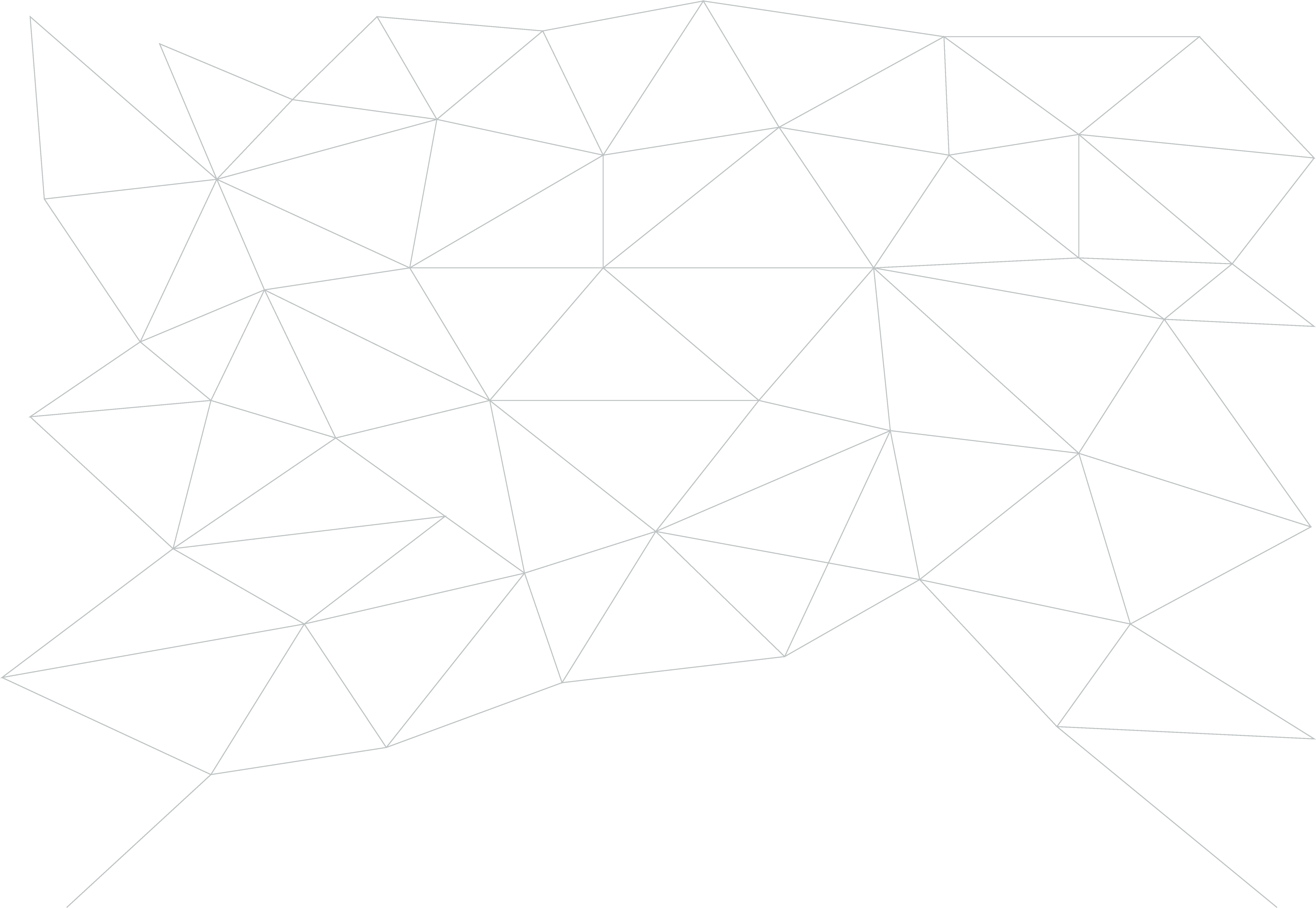 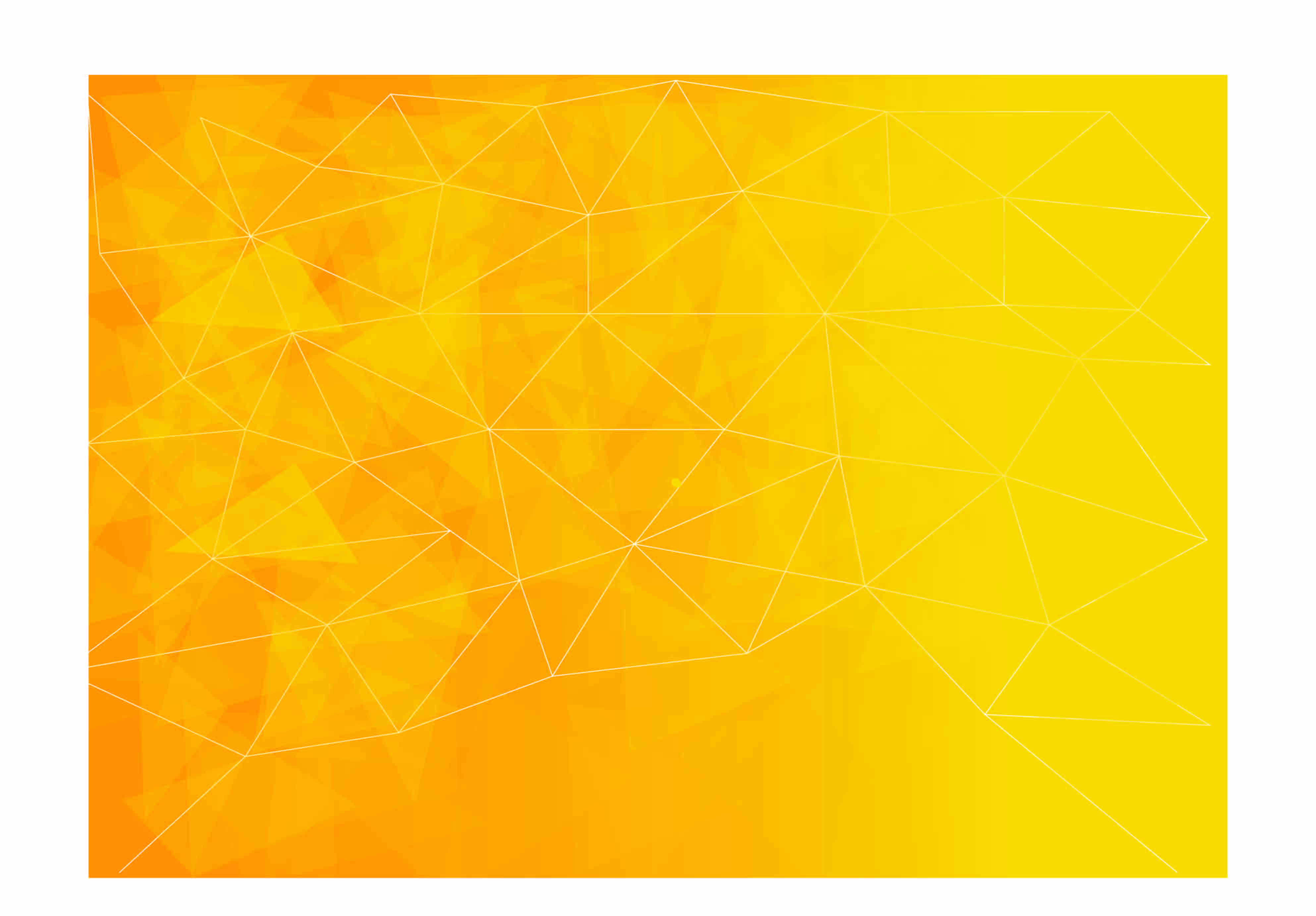 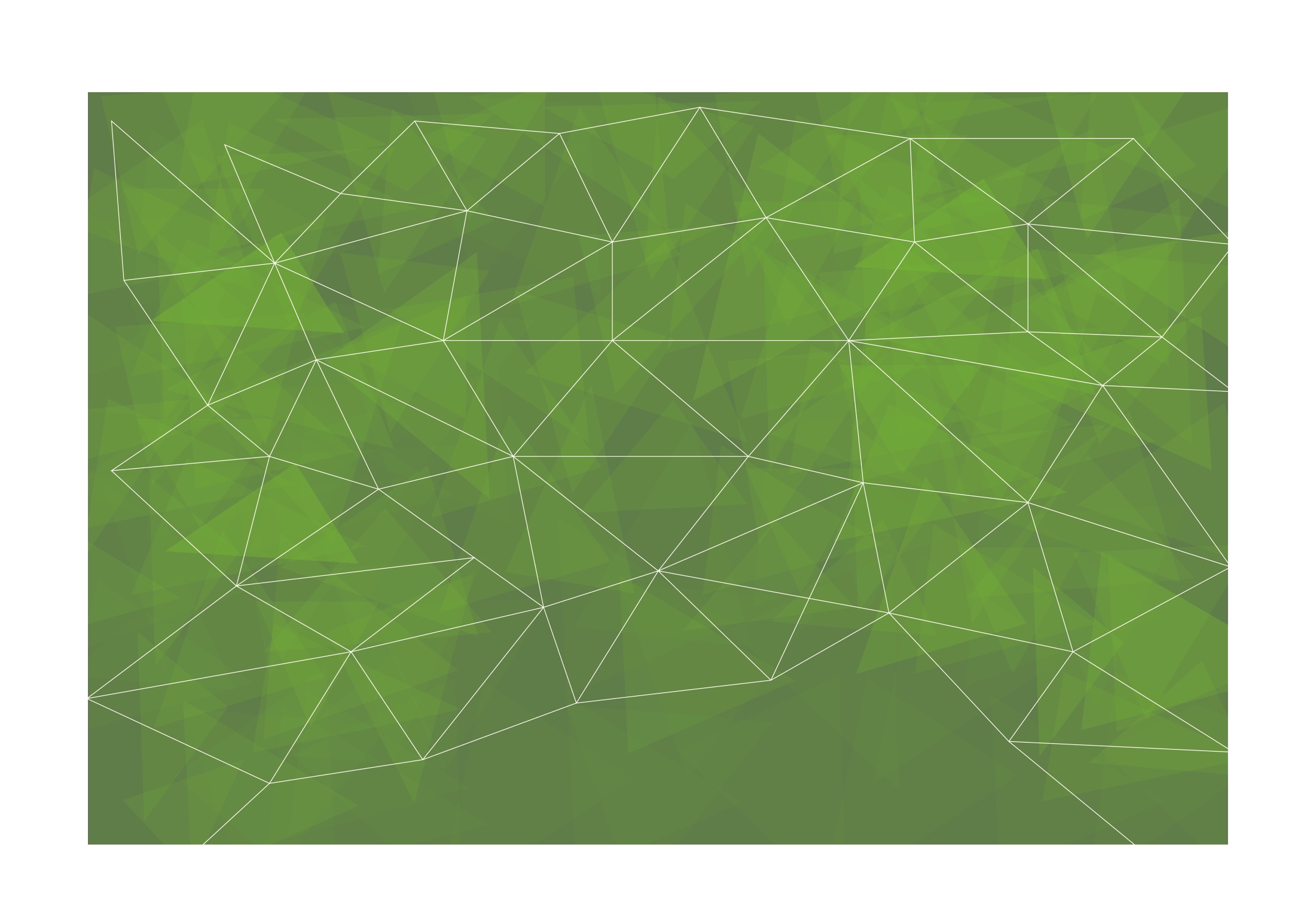 Johari Window
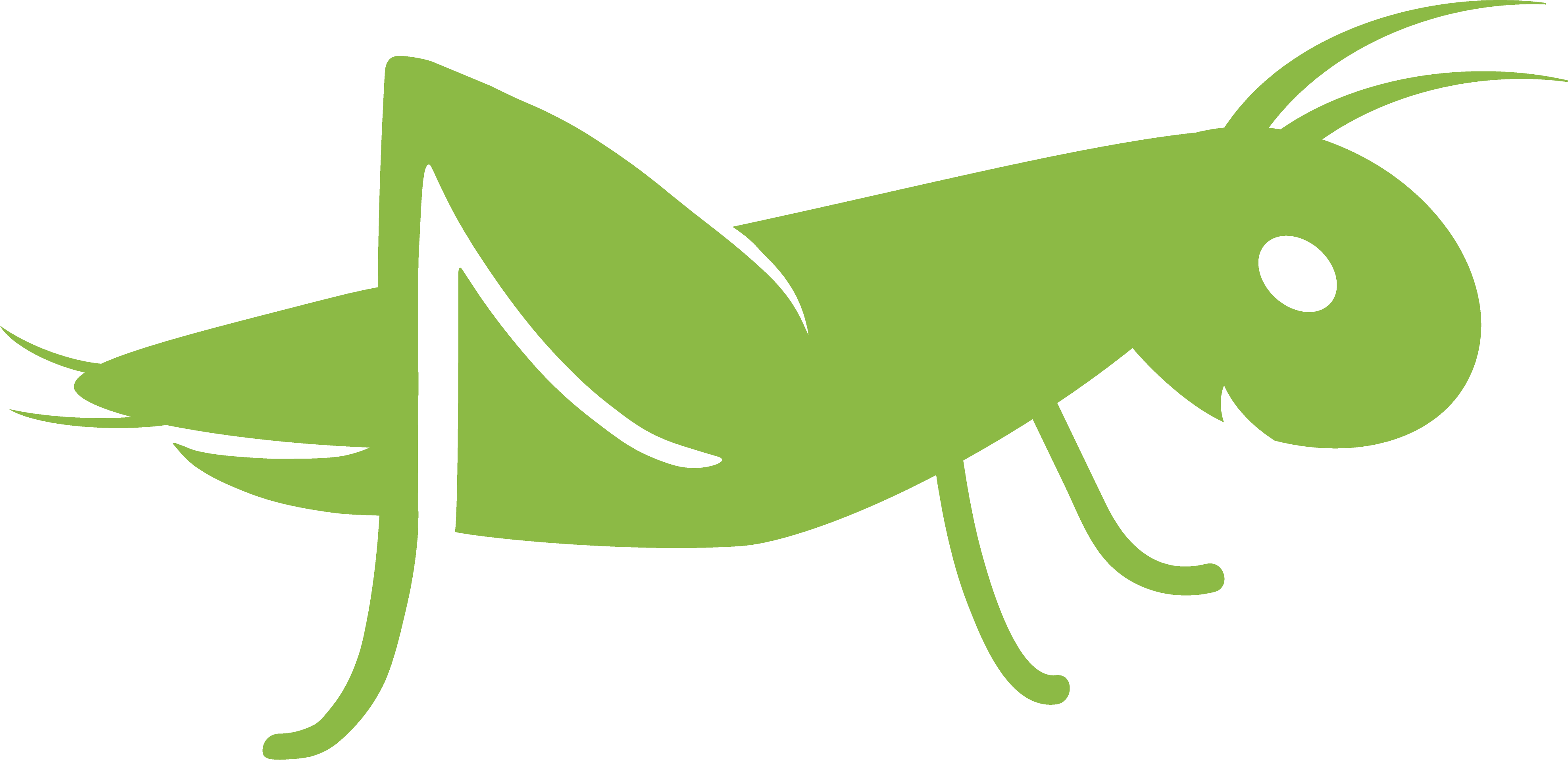 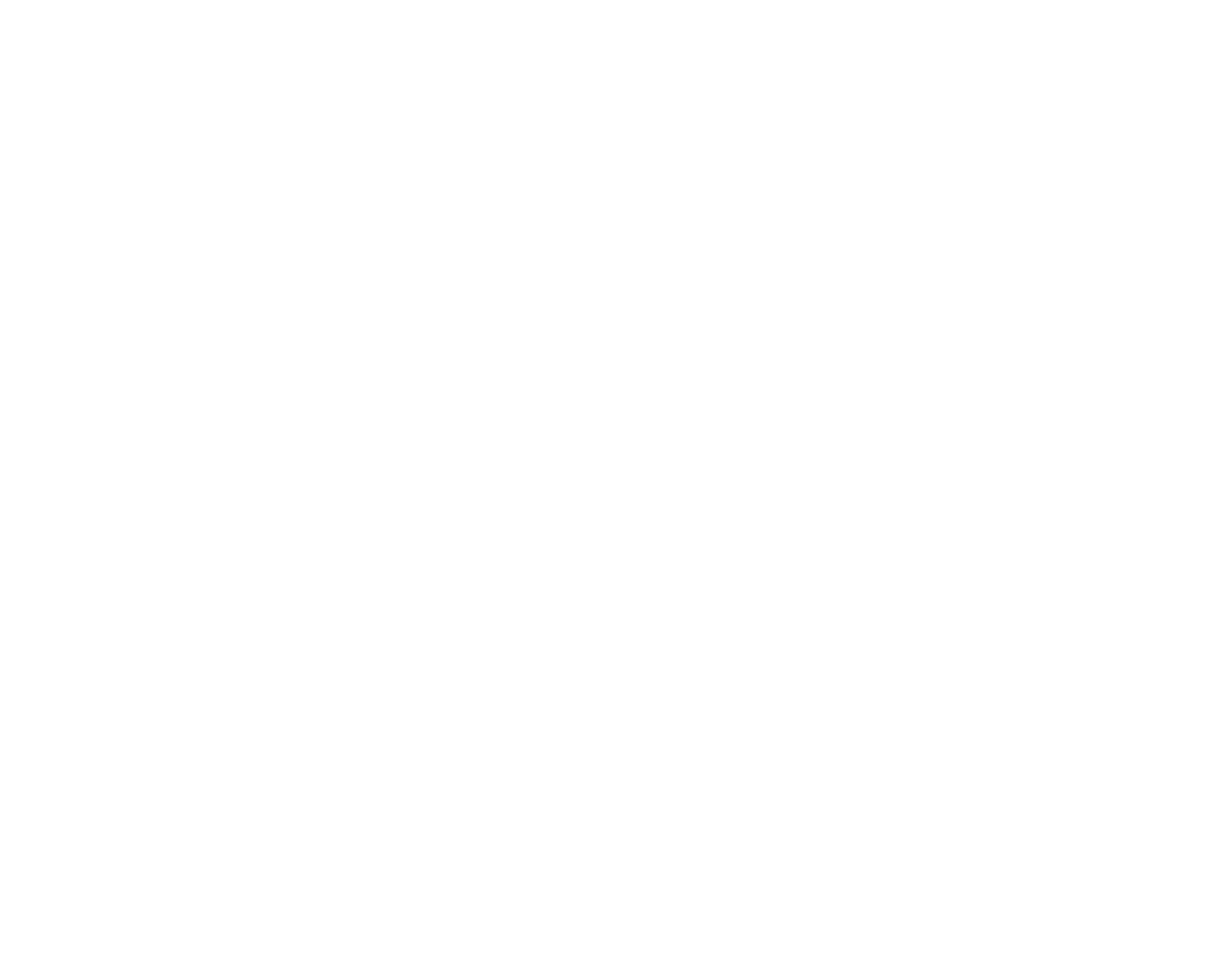 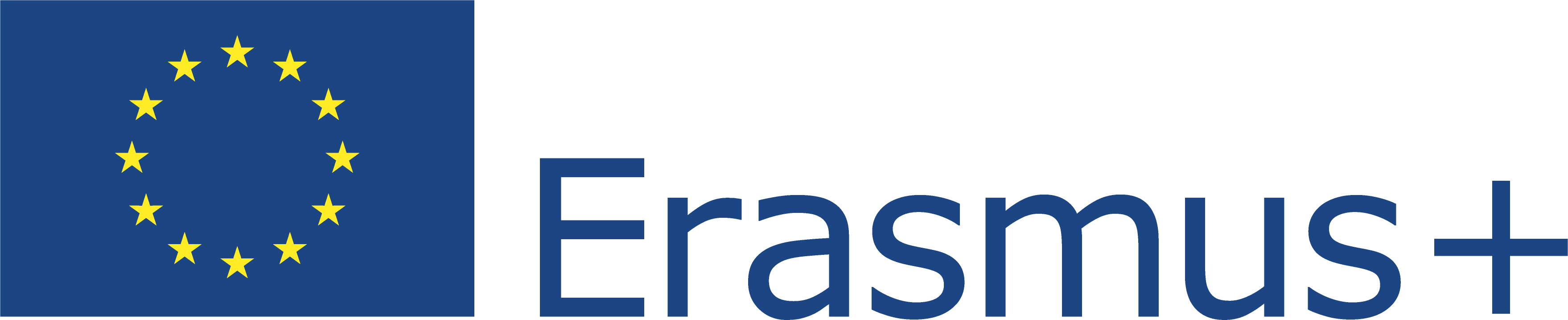 This Project (2019-1-RO01-KA204-063136) has been funded with support from the European Commission. This document reflects the views only of the author and the Commission cannot be held responsible for any use which might be made of the information contained herein.
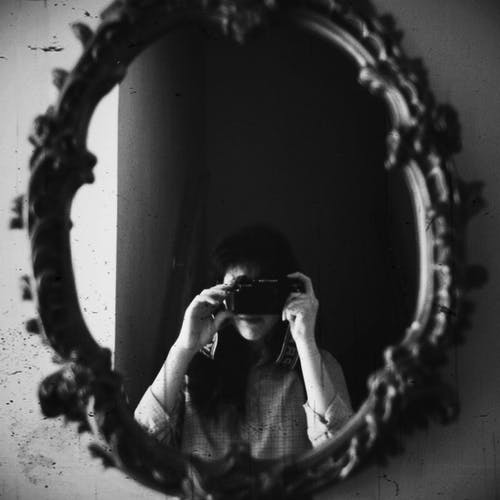 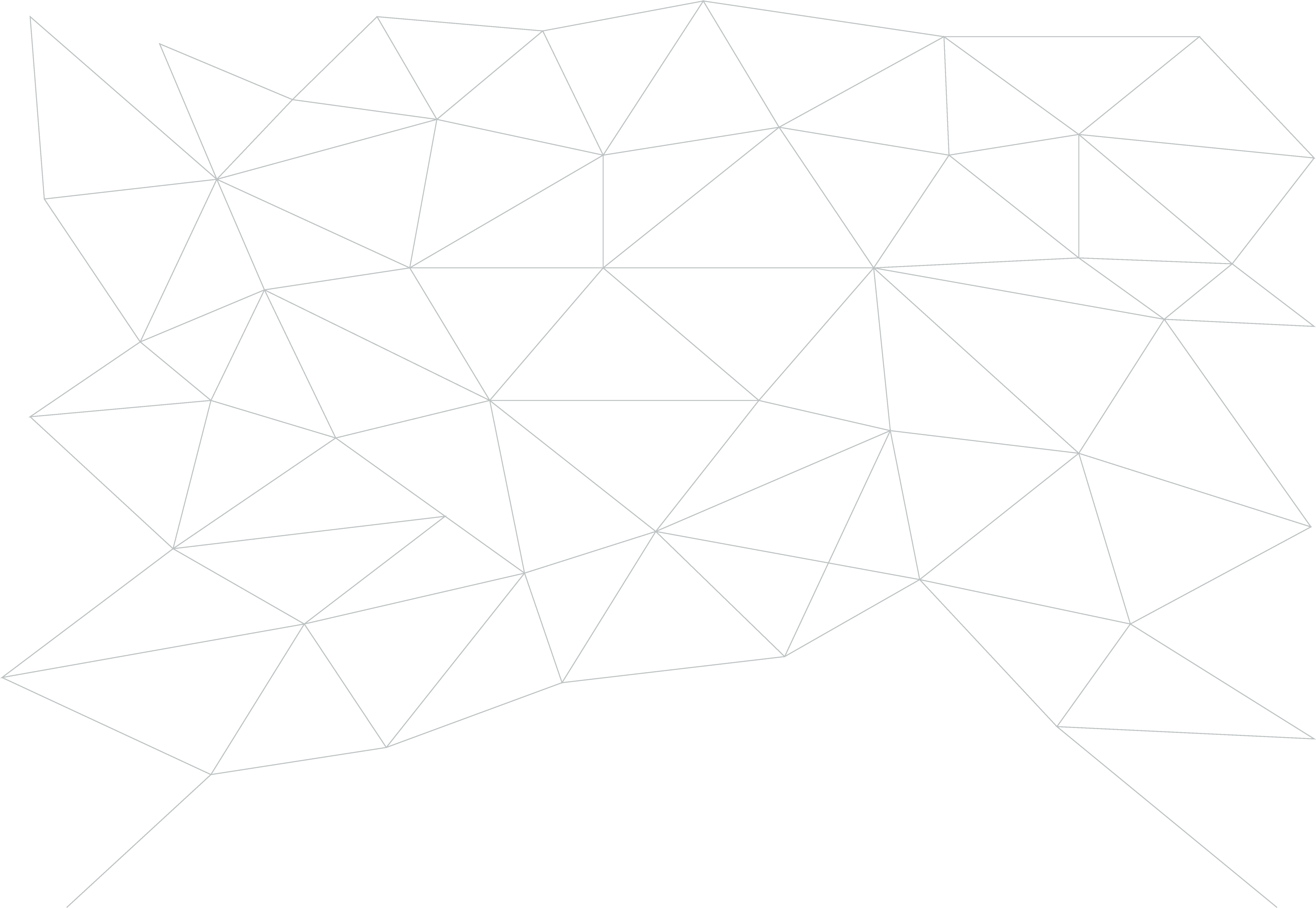 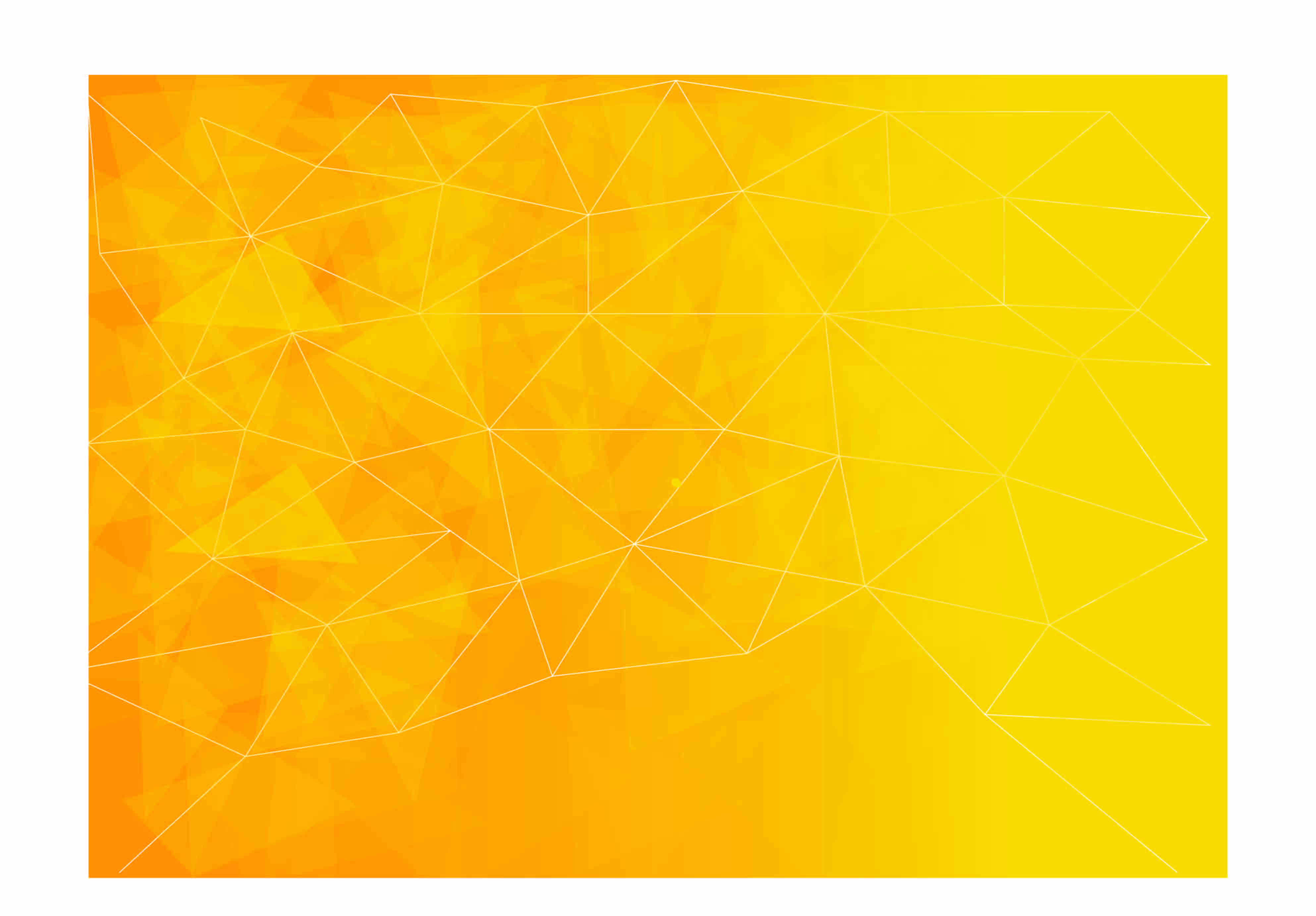 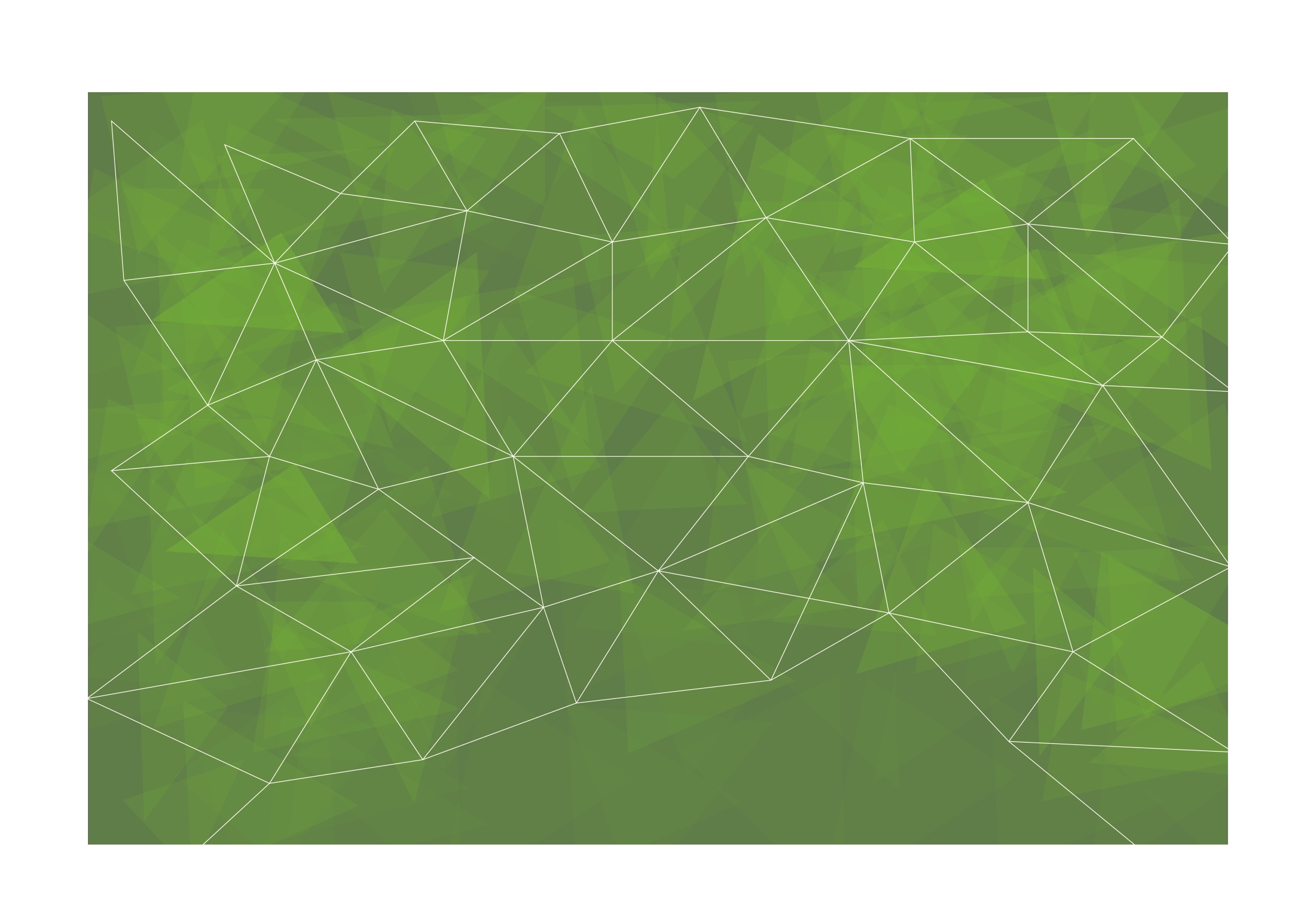 Methods/ Tools to increase Self-awareness
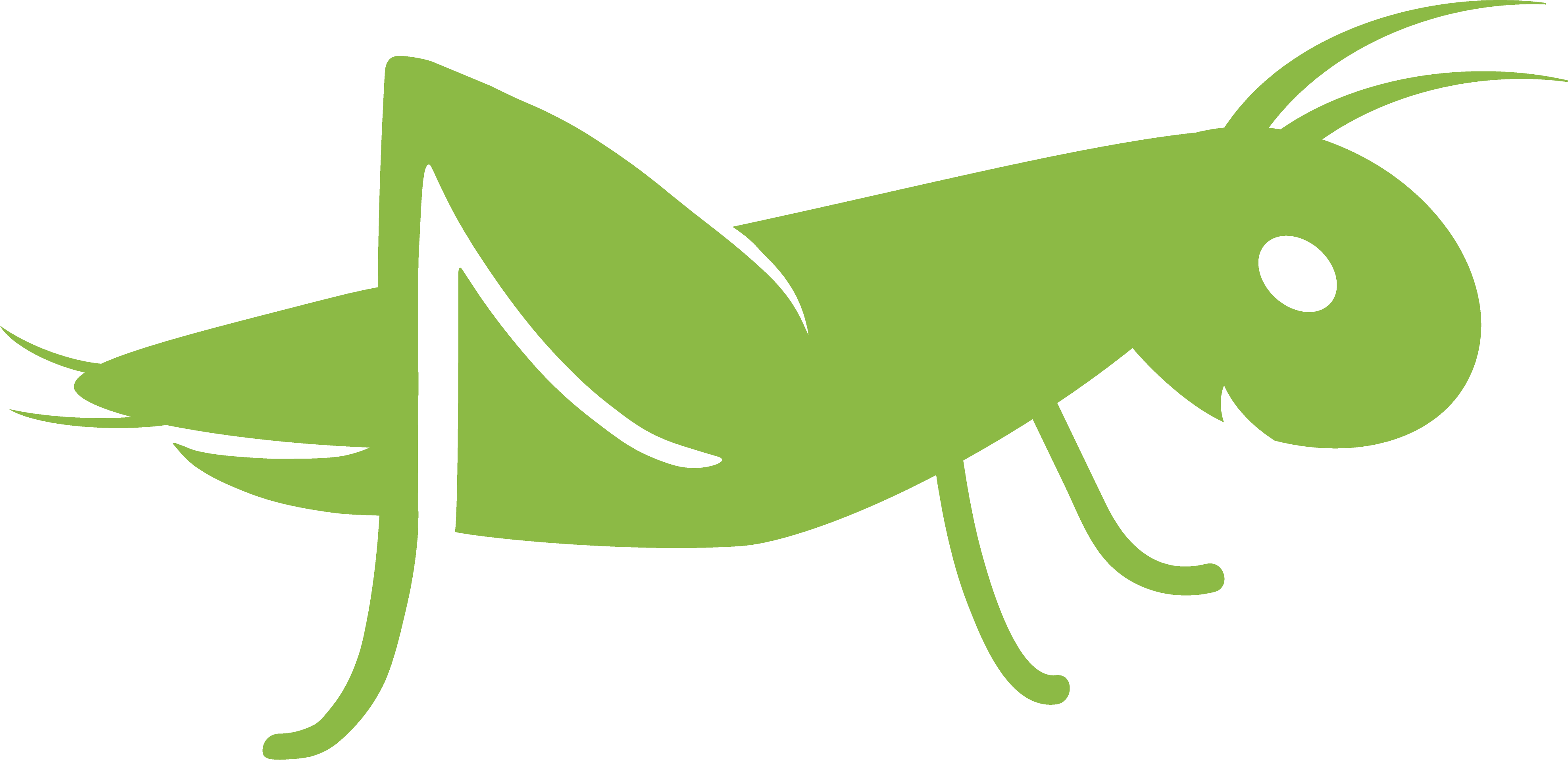 Categories of self-awareness:  
Internal – we clearly see our values, passions and aspirations
External – we clearly see how other people view us

Steps for increasing Self-awareness 
Ask “What?” instead of “Why?”
Create time and space for ourselves
Become better listener and ask for feedback
Source: https://images.pexels.com
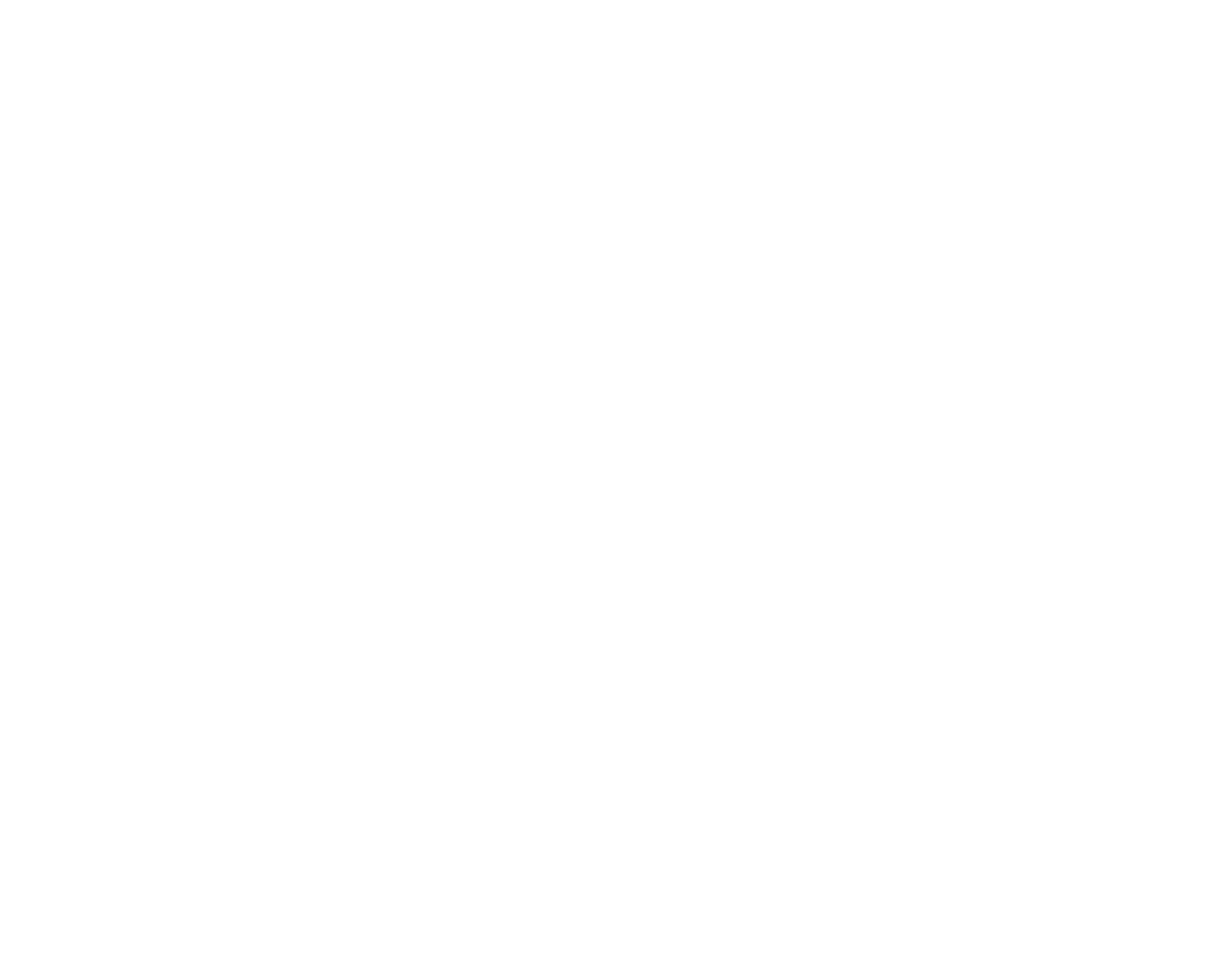 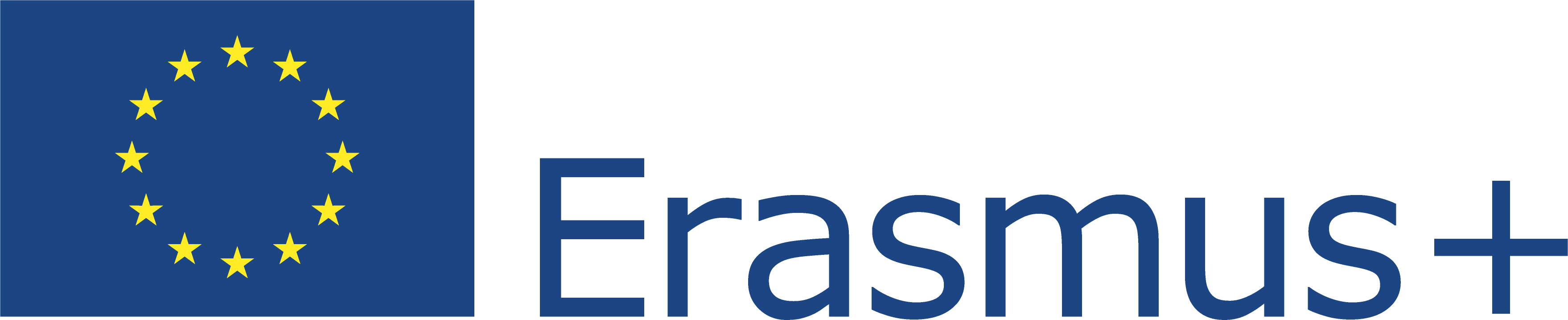 This Project (2019-1-RO01-KA204-063136) has been funded with support from the European Commission. This document reflects the views only of the author and the Commission cannot be held responsible for any use which might be made of the information contained herein.
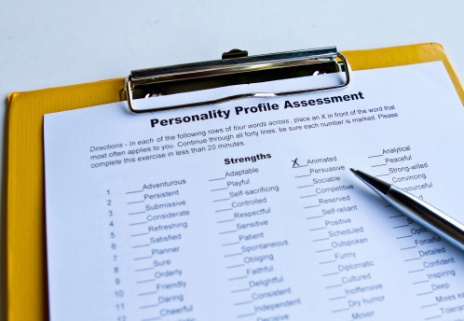 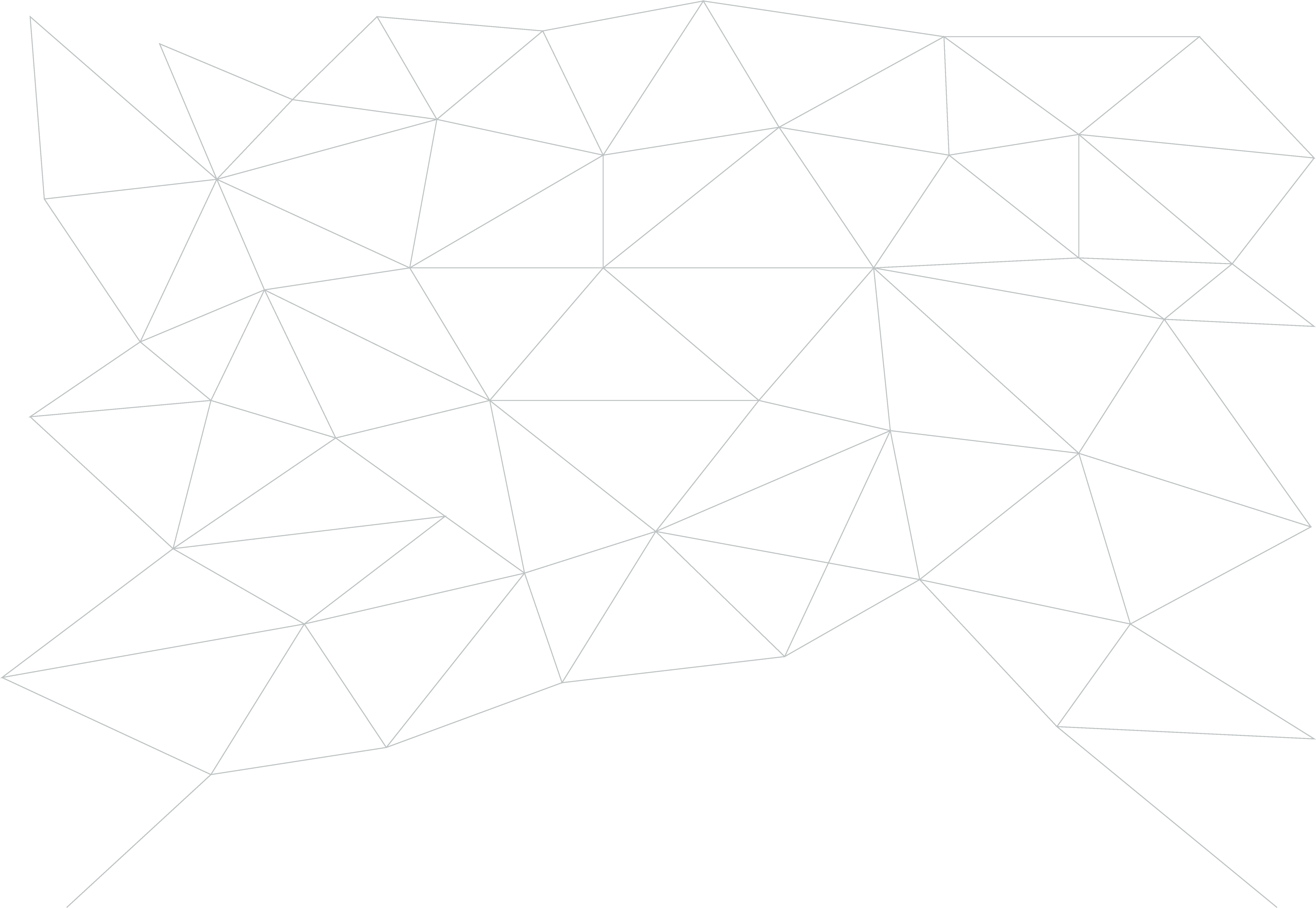 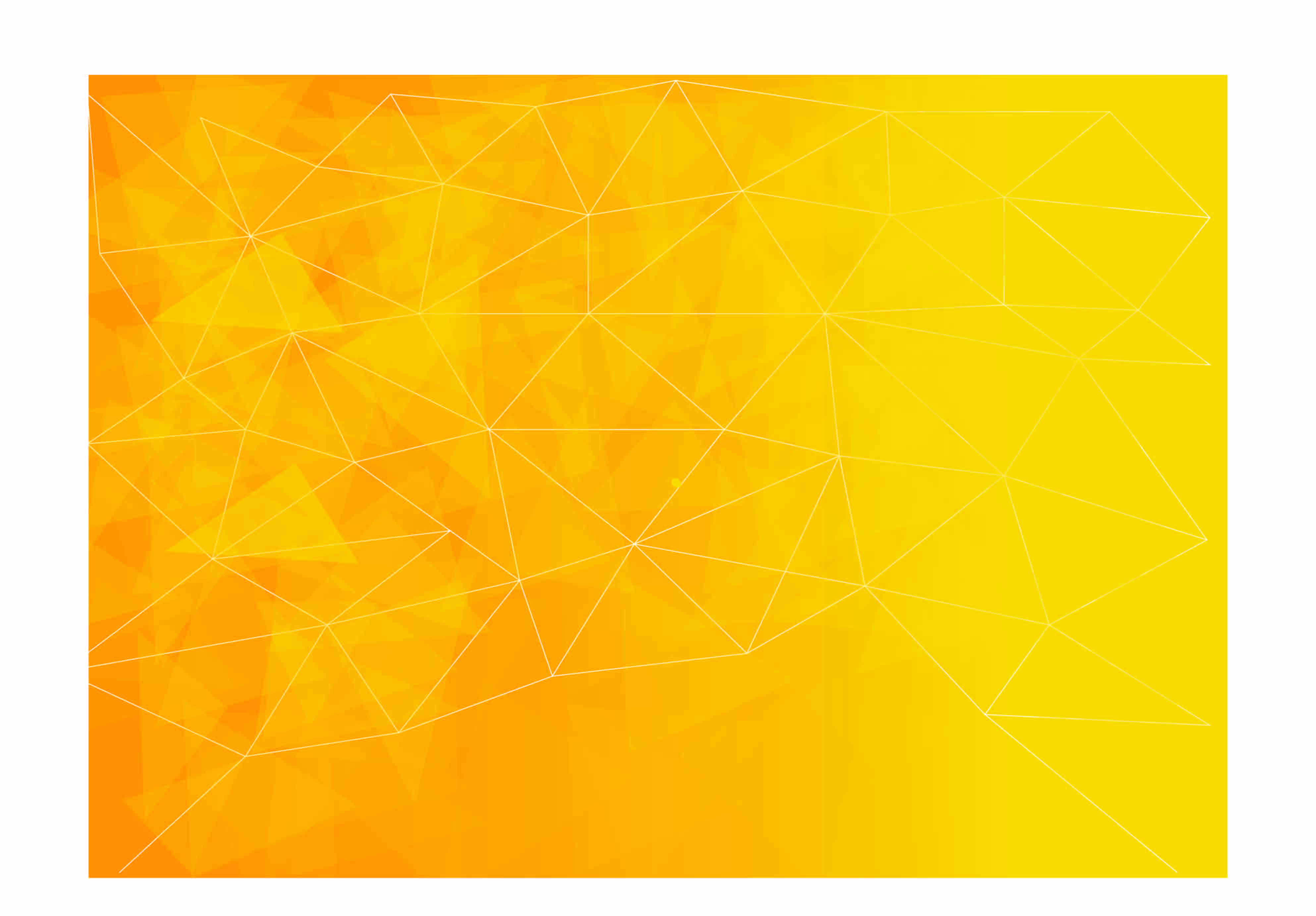 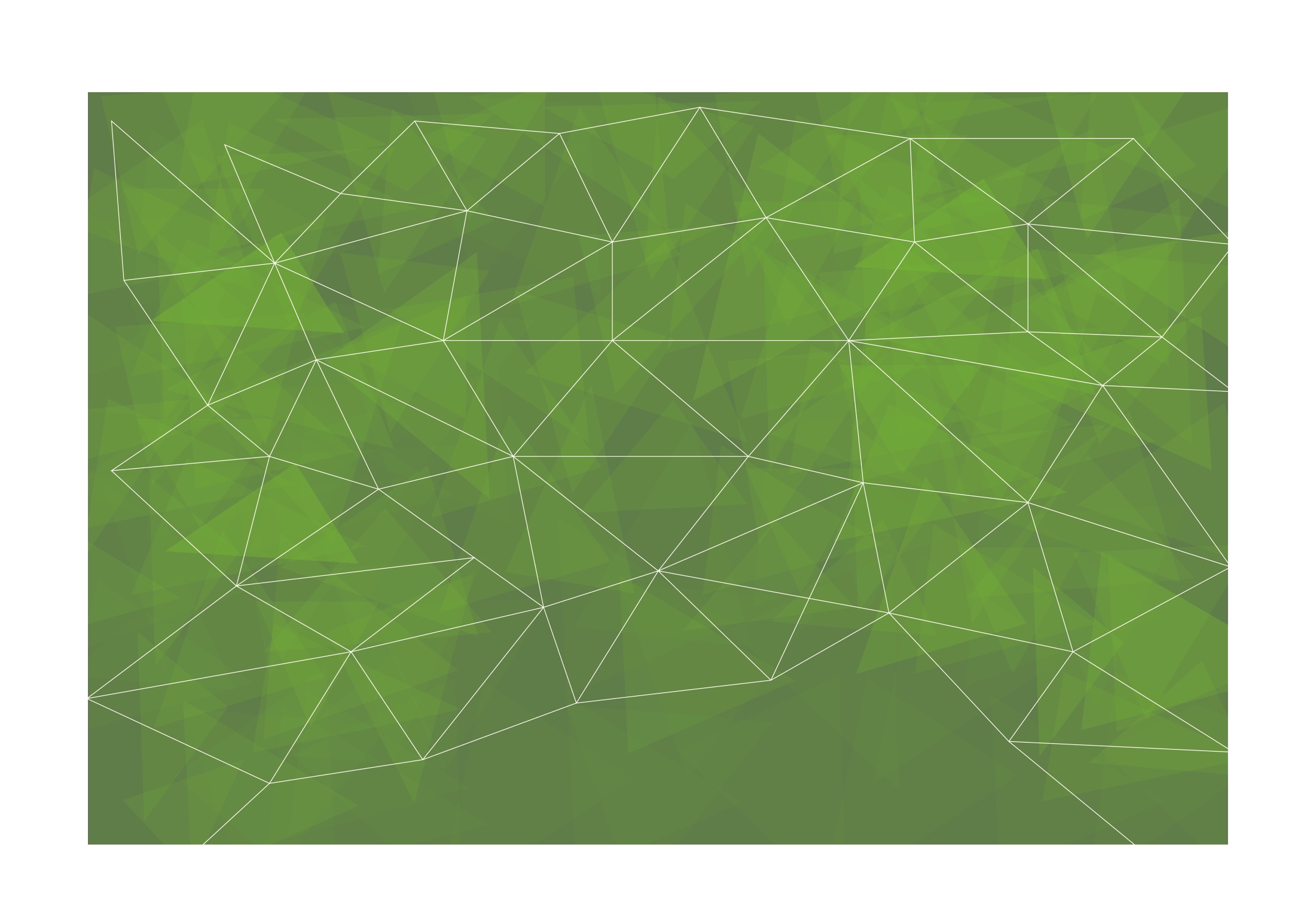 16 personalities test for self-discovering
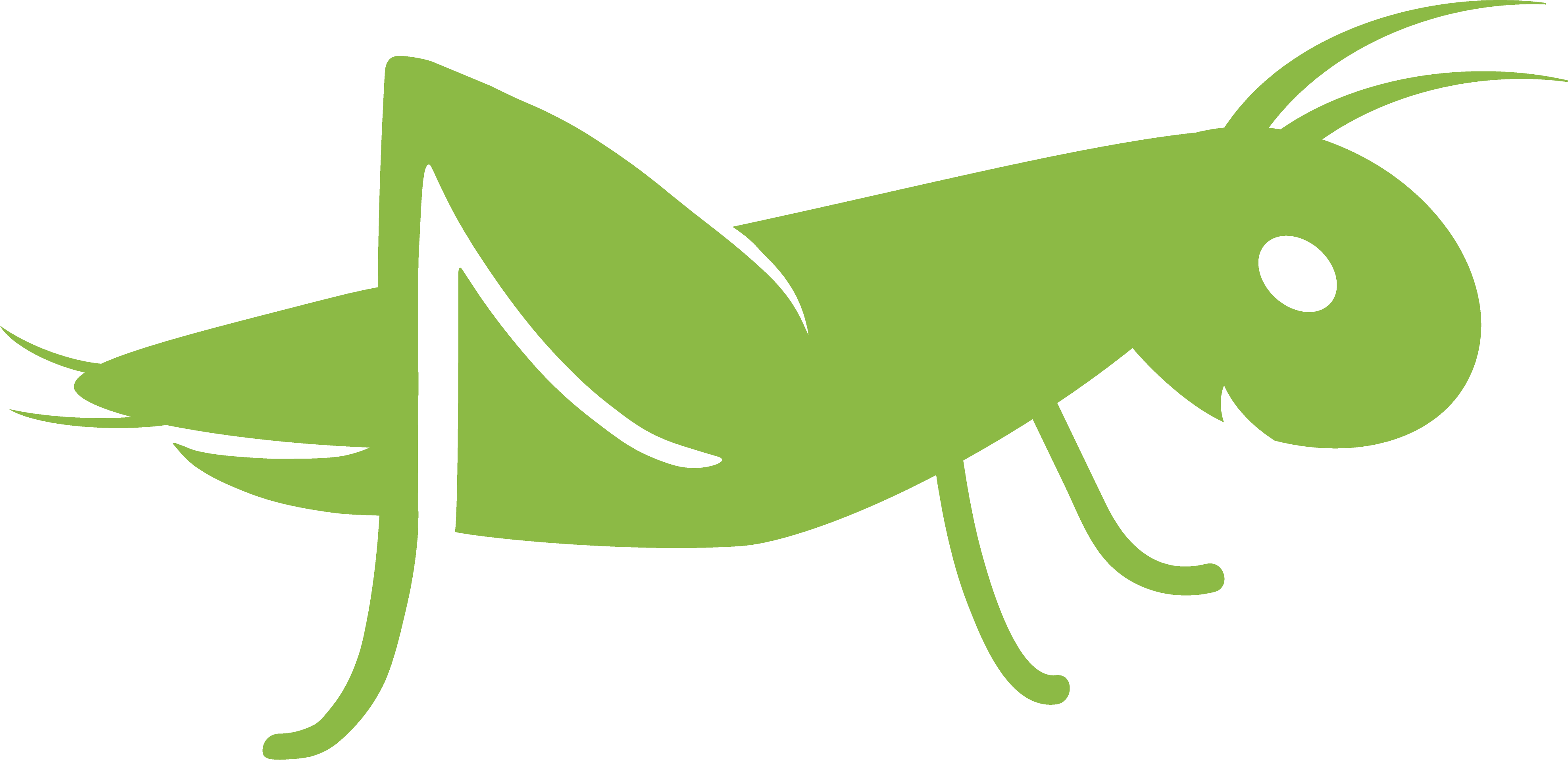 Source: https://media.istockphoto.com
Myers-Briggs Type Indicator™ - a well-known instrument that measures personality types and preferences
It opens the door to objective self-awareness, helping us see aspects of ourselves that could be improved and how to use our existing strengths even better
https://www.16personalities.com/ - select your language
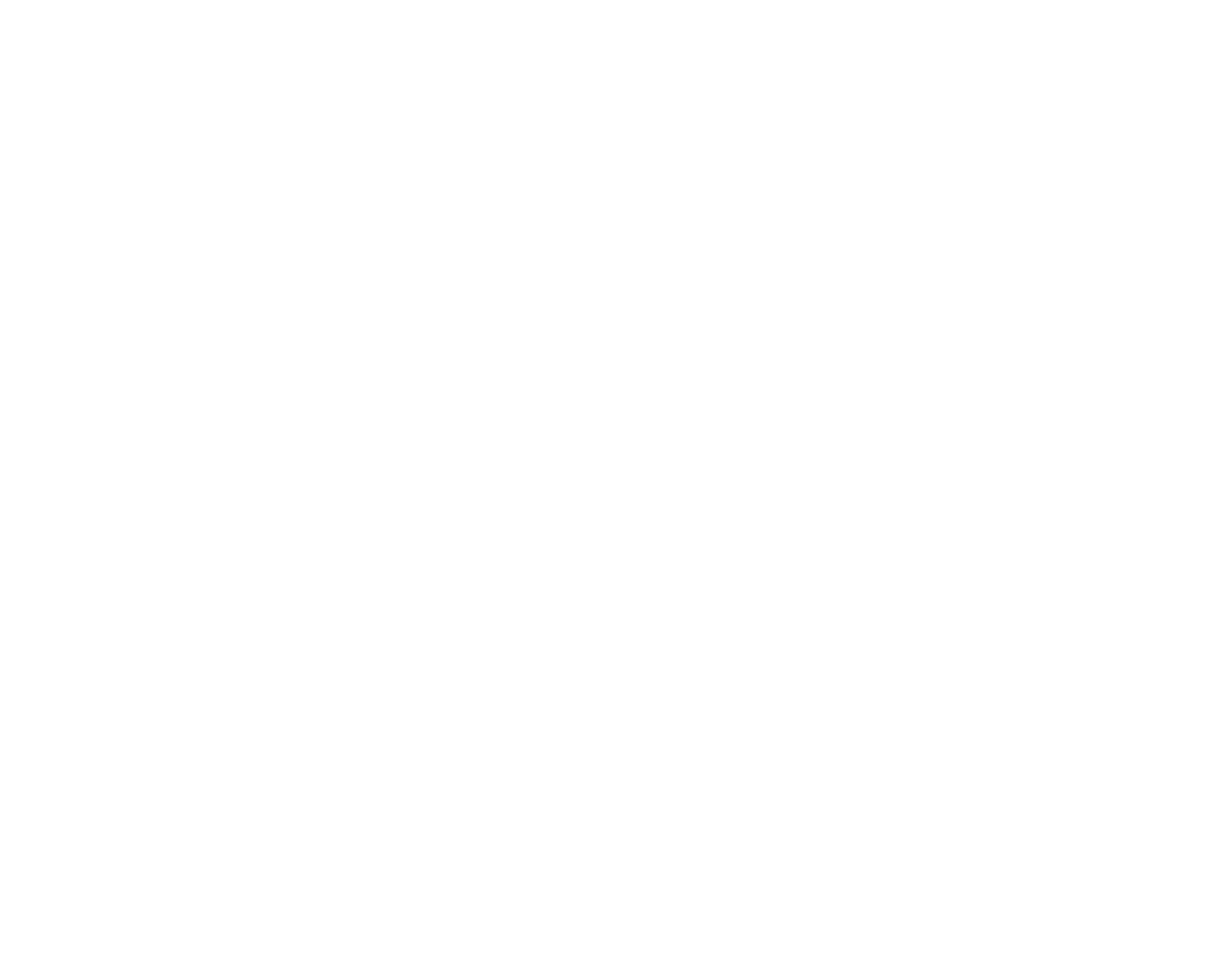 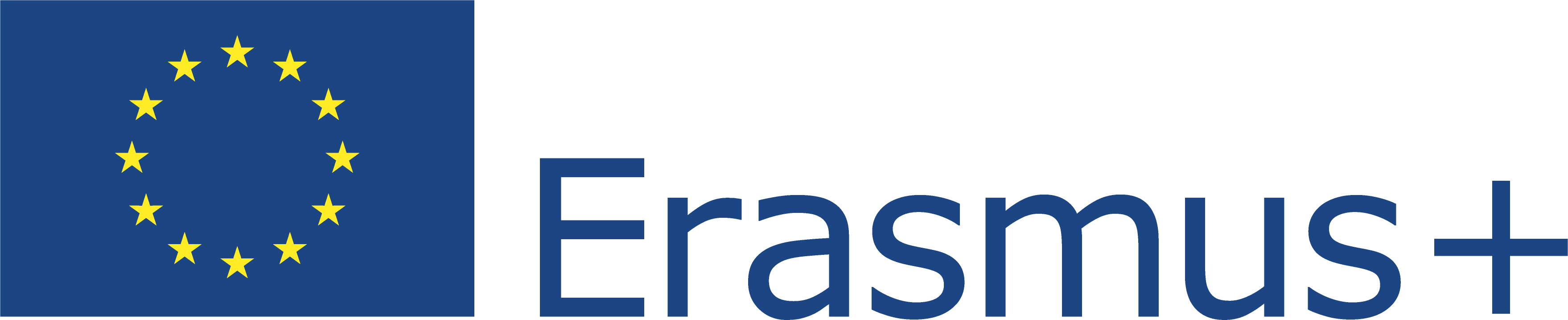 This Project (2019-1-RO01-KA204-063136) has been funded with support from the European Commission. This document reflects the views only of the author and the Commission cannot be held responsible for any use which might be made of the information contained herein.
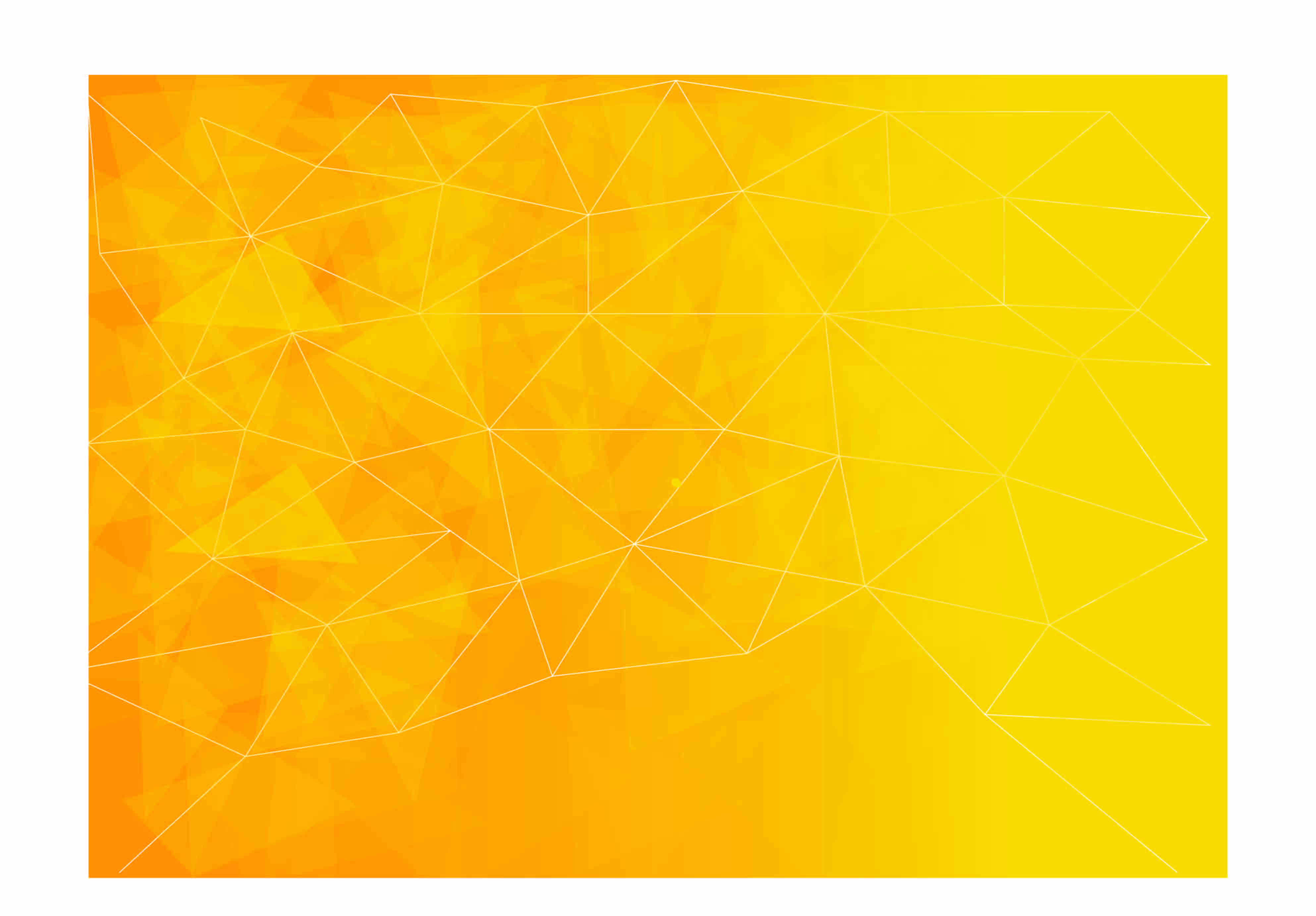 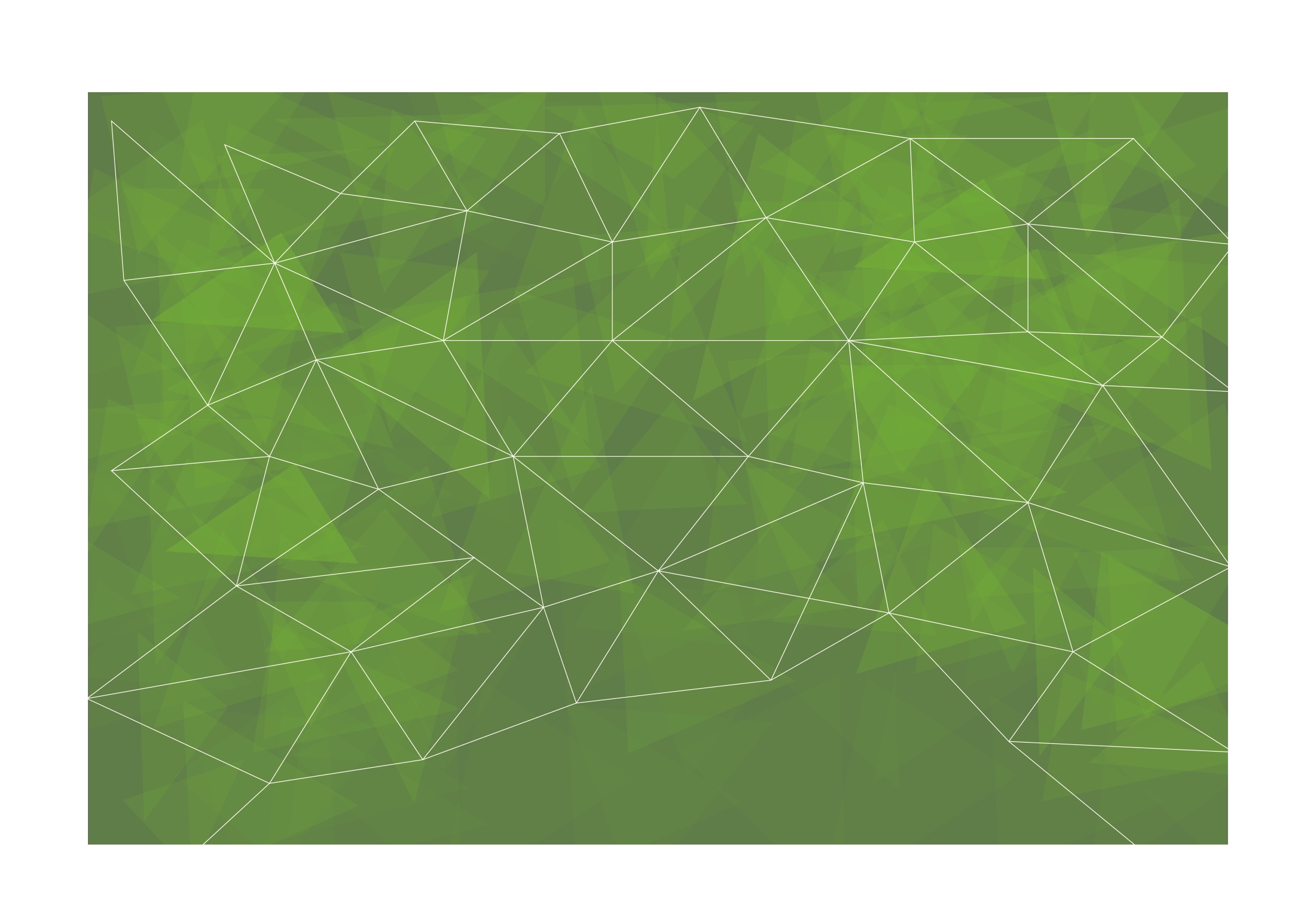 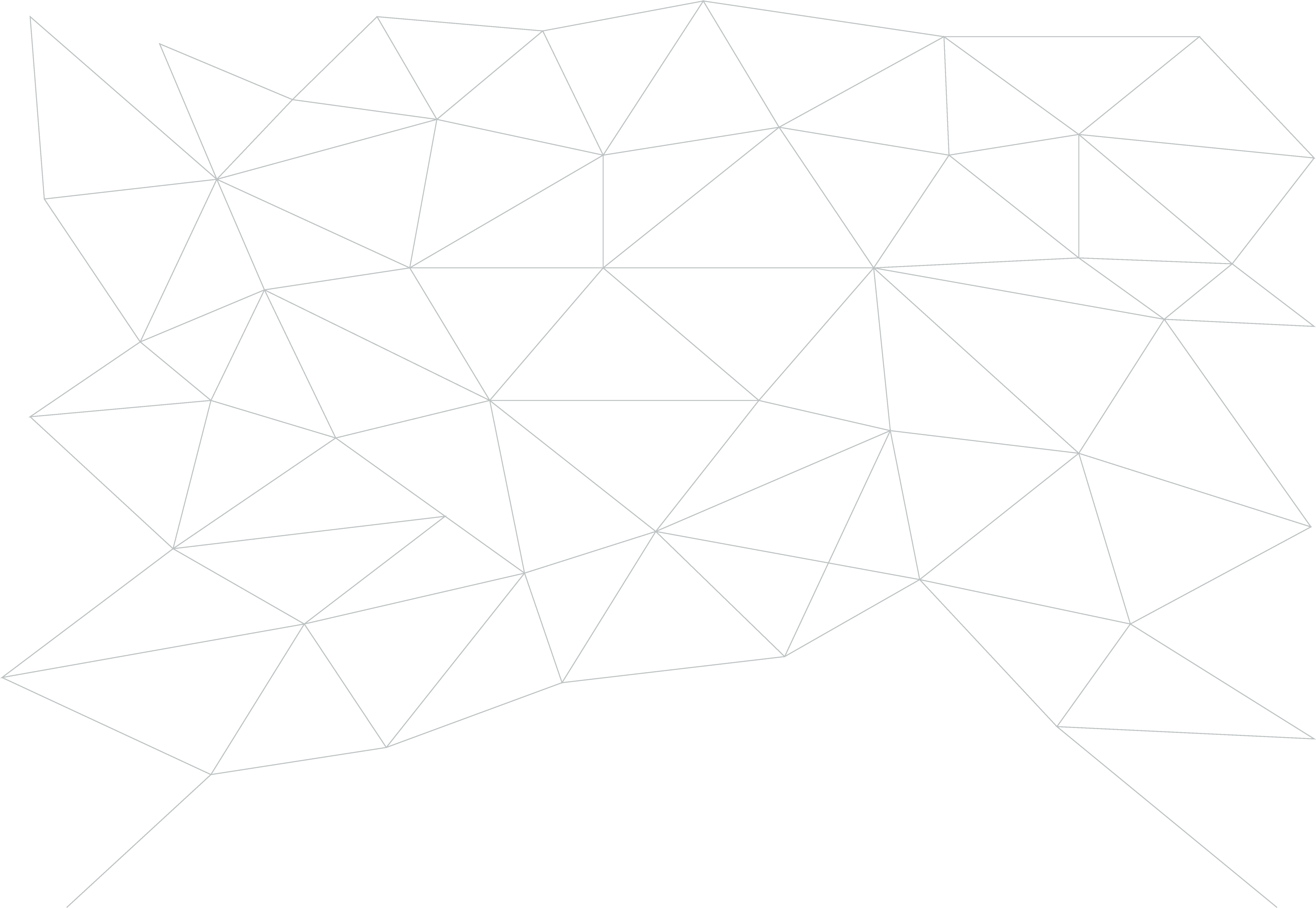 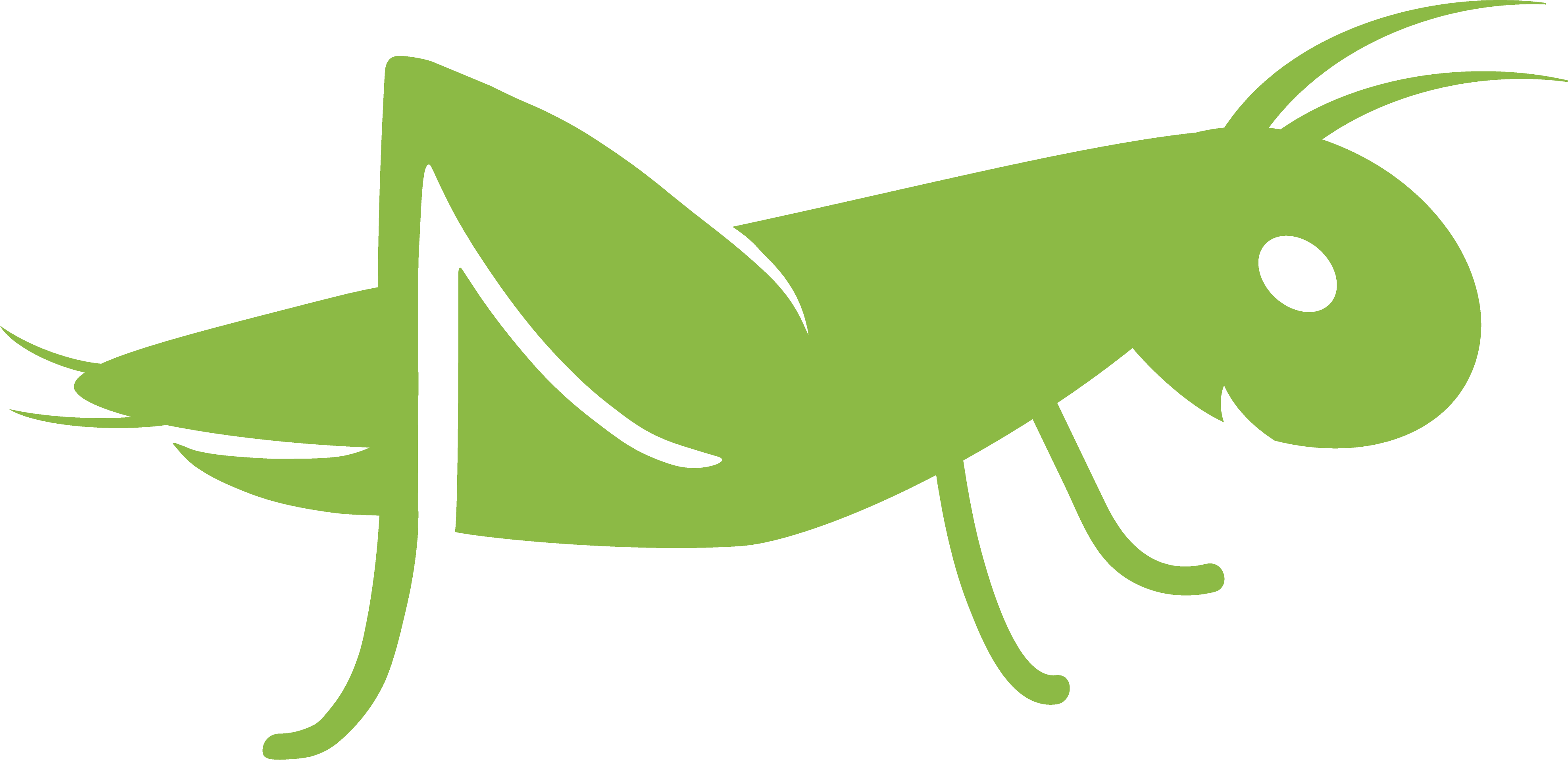 Additional Practical Exercise
Monitor the things you are doing in a day
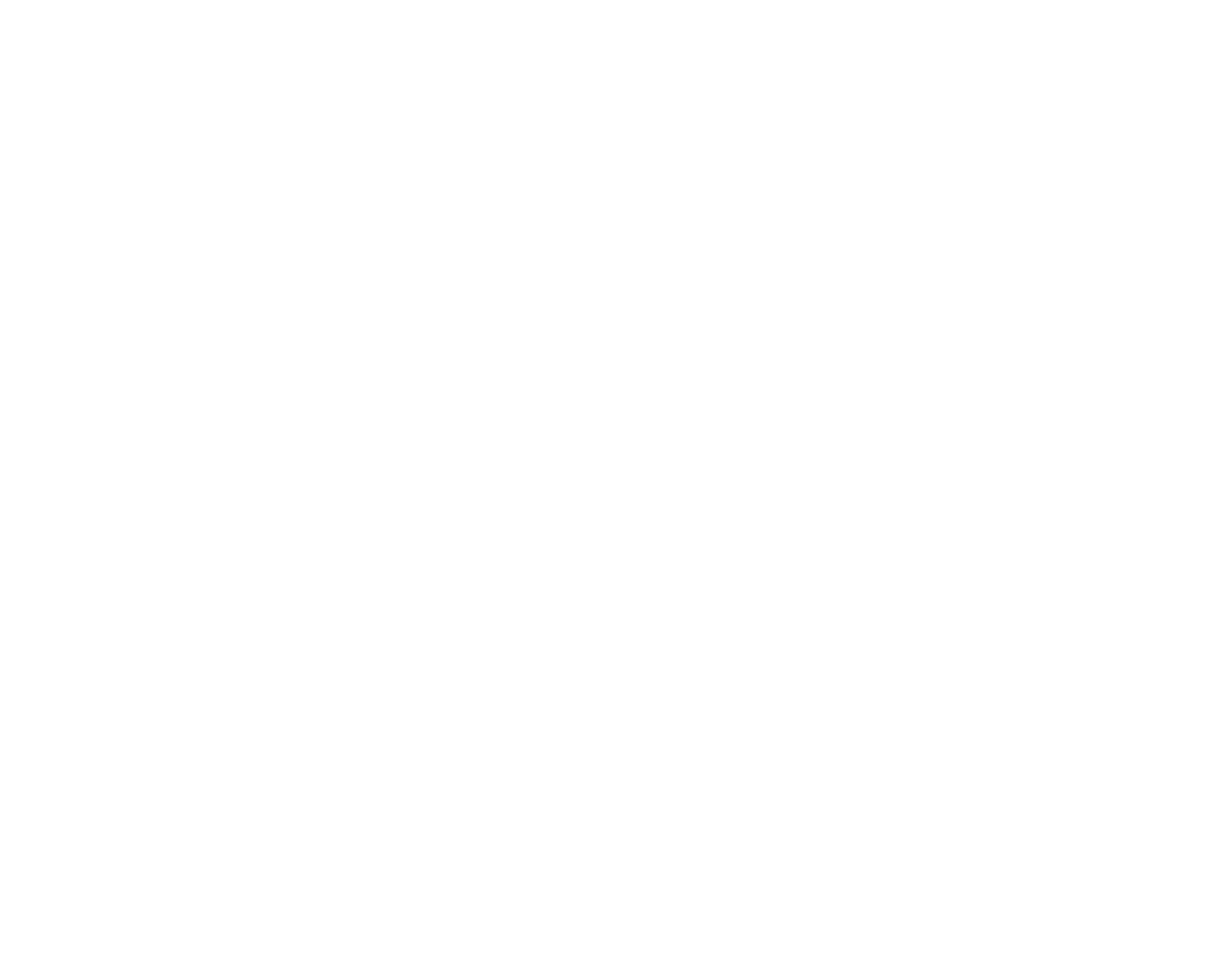 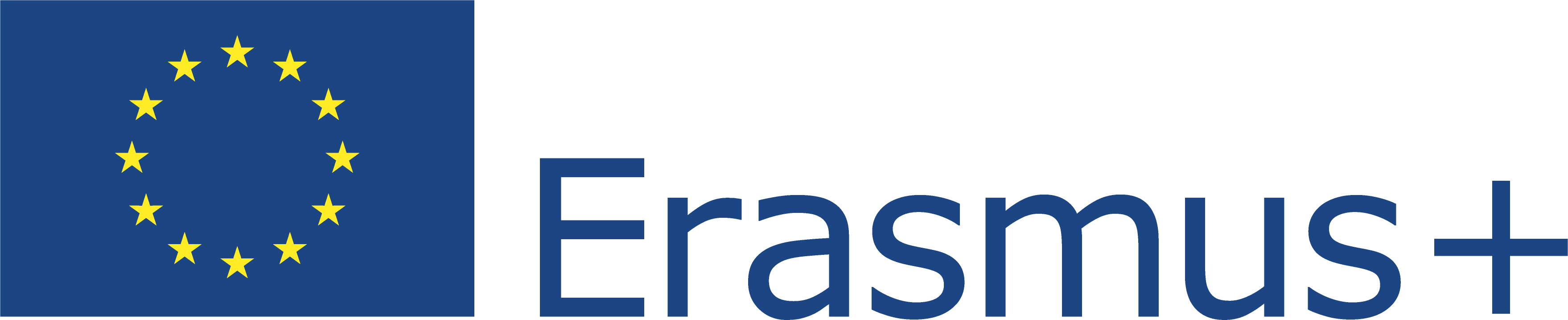 This Project (2019-1-RO01-KA204-063136) has been funded with support from the European Commission. This document reflects the views only of the author and the Commission cannot be held responsible for any use which might be made of the information contained herein.
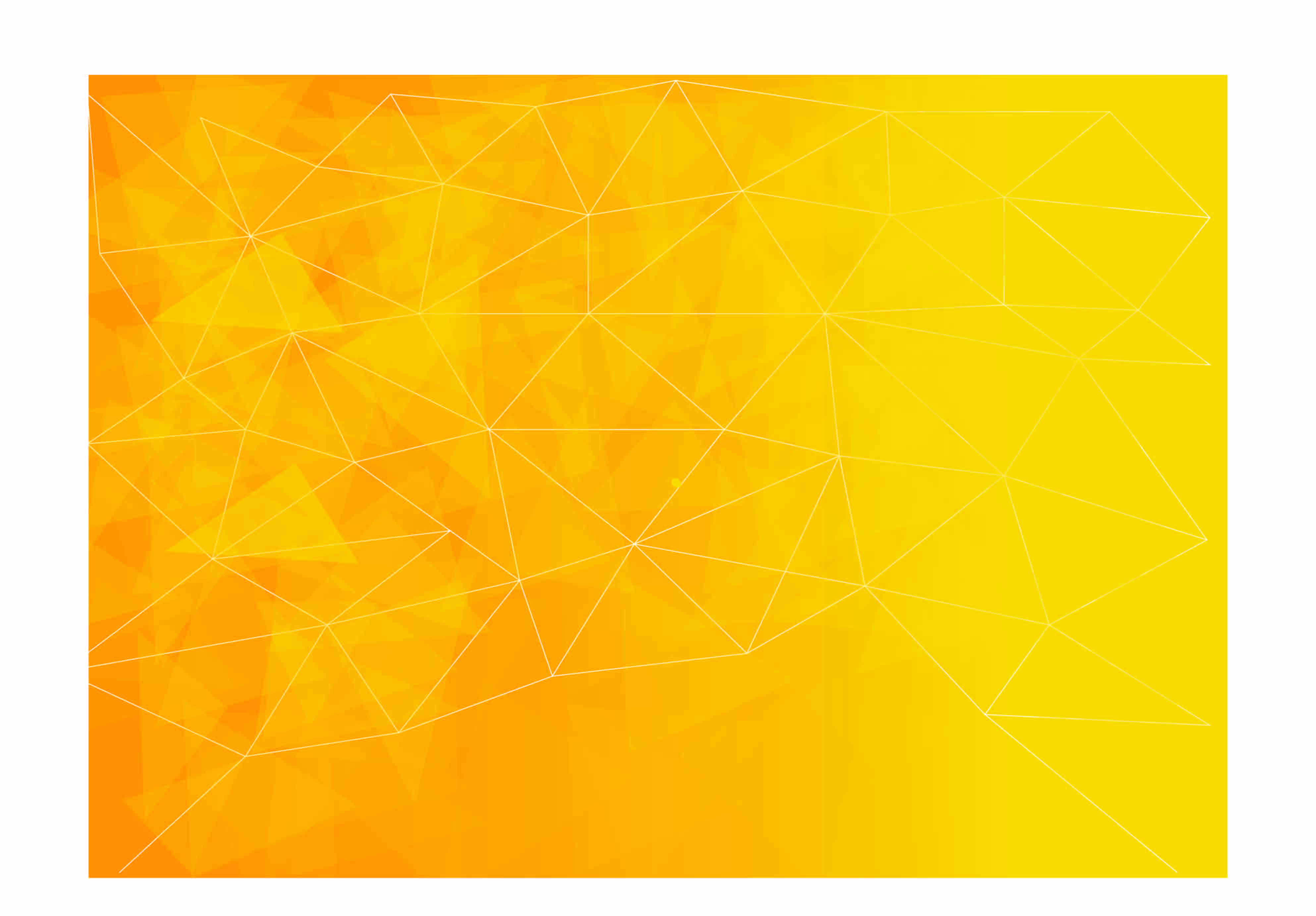 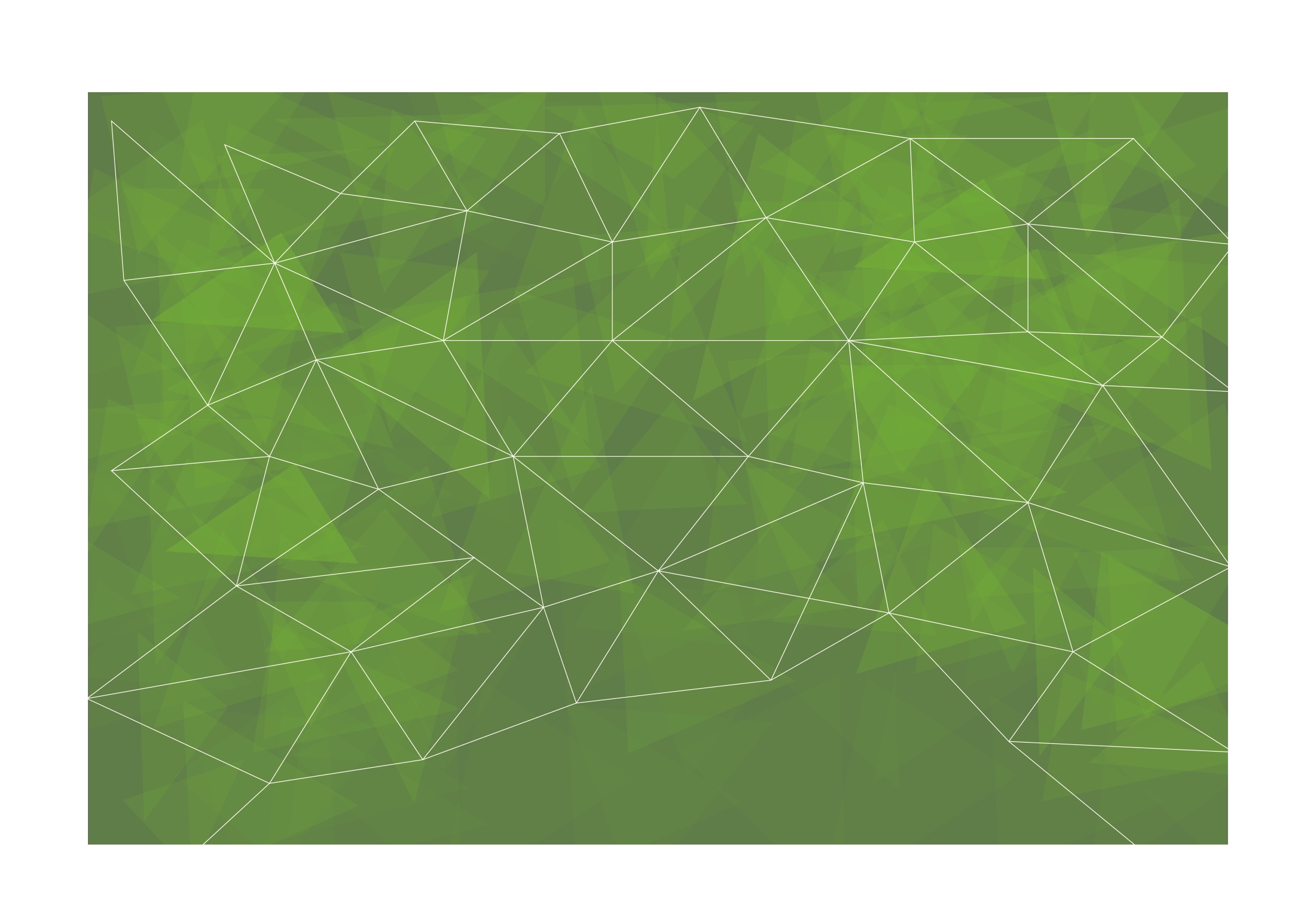 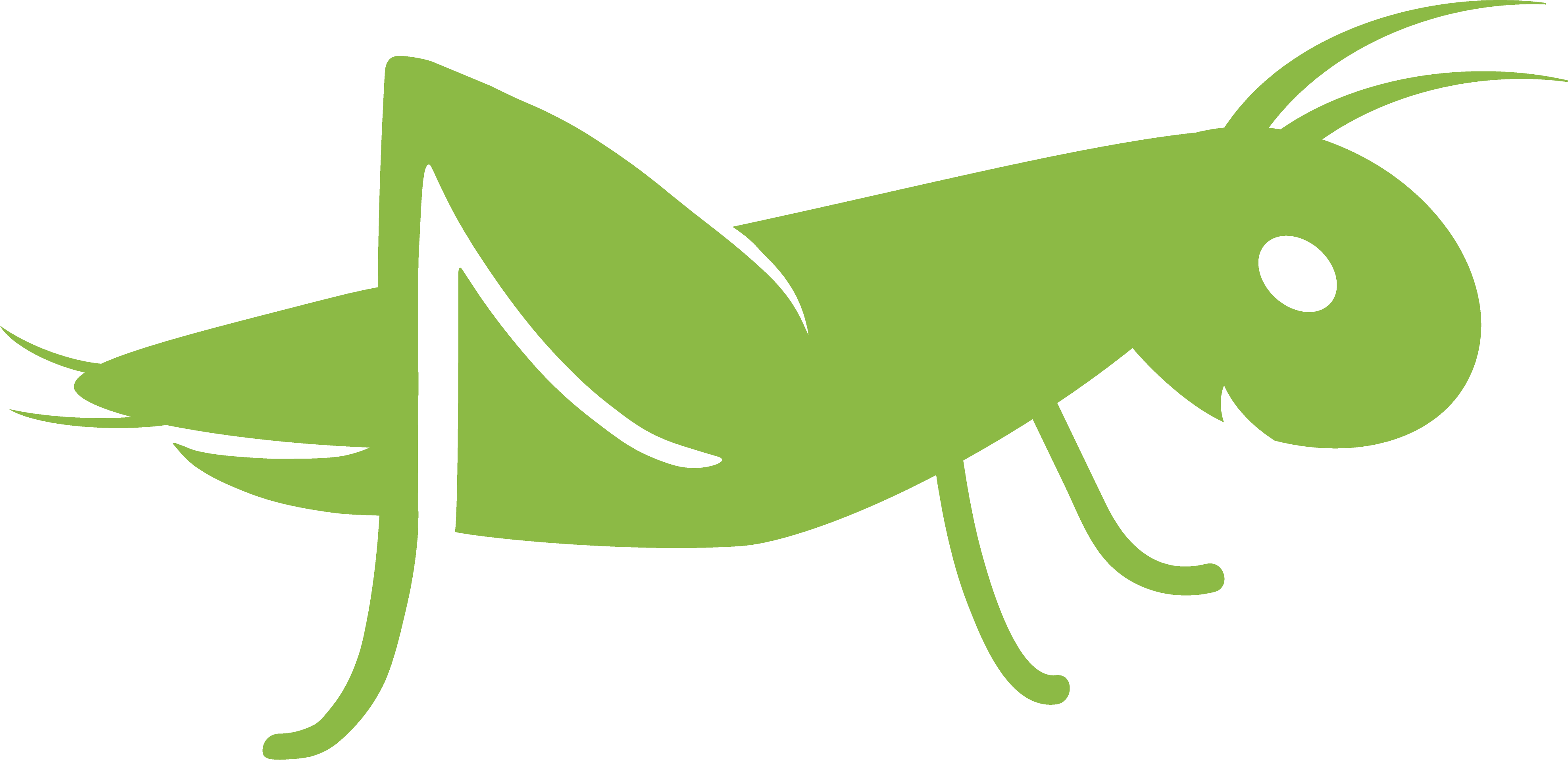 Self-Management
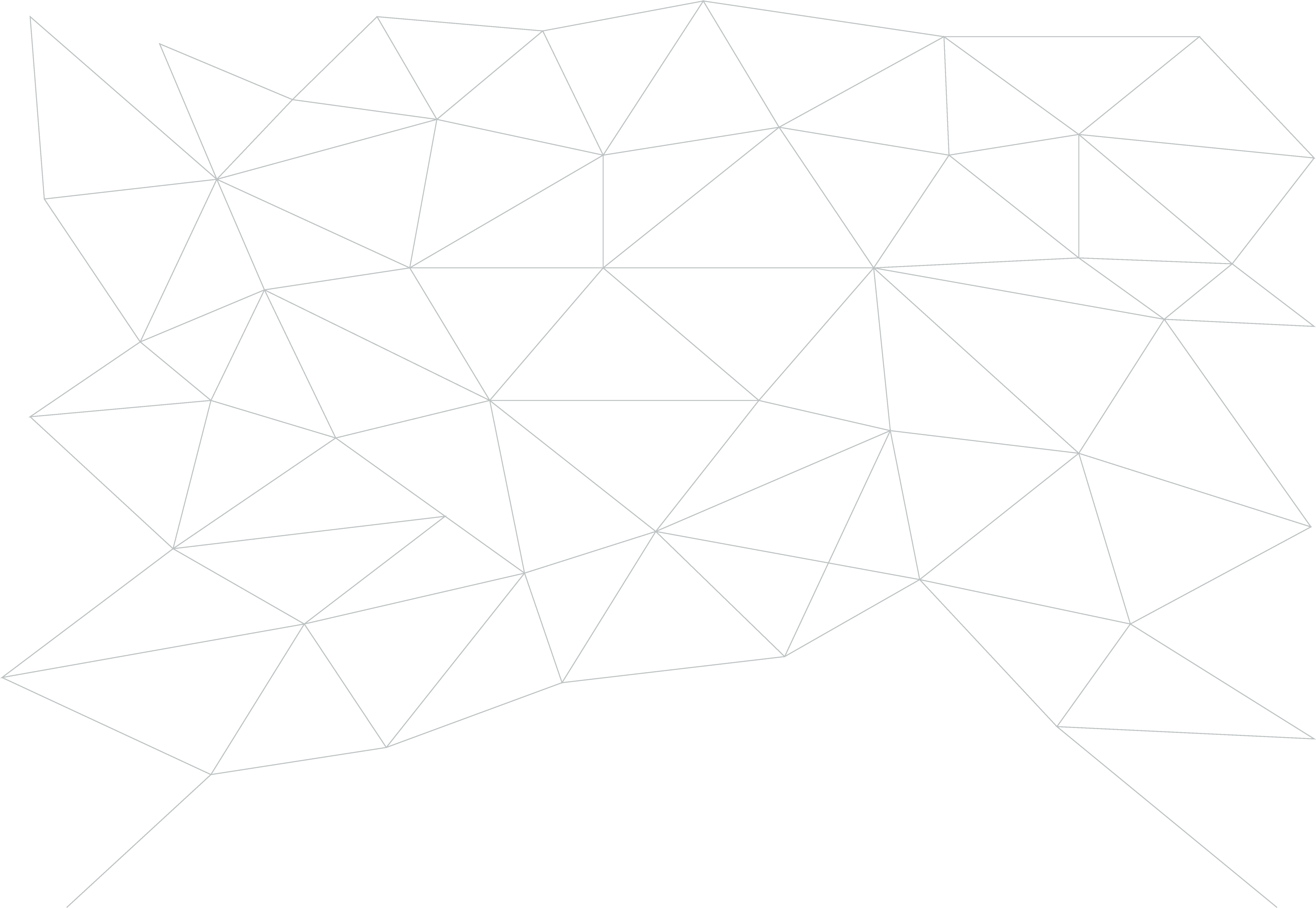 What is Self-management and its importance
Self-management skills and how to develop them
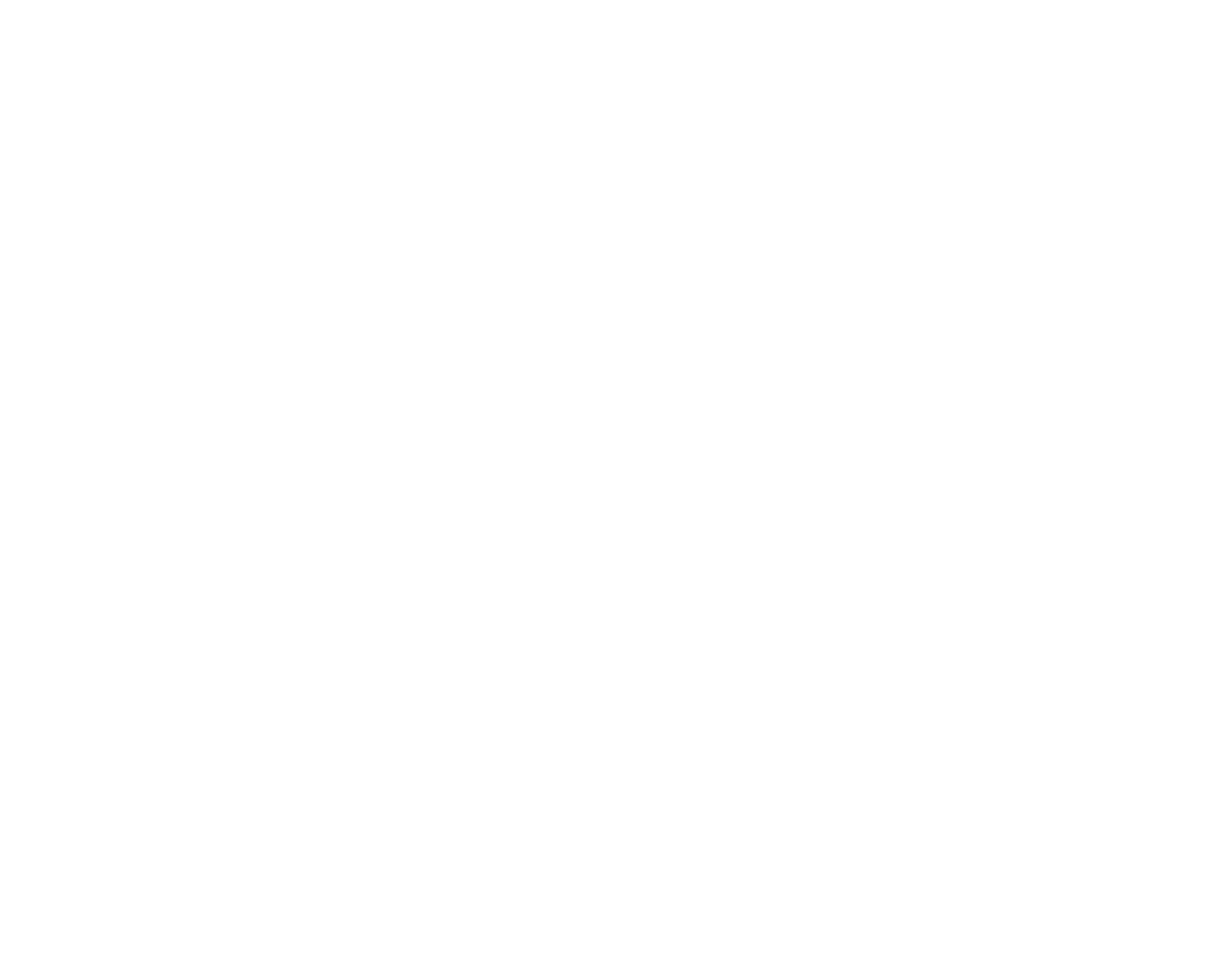 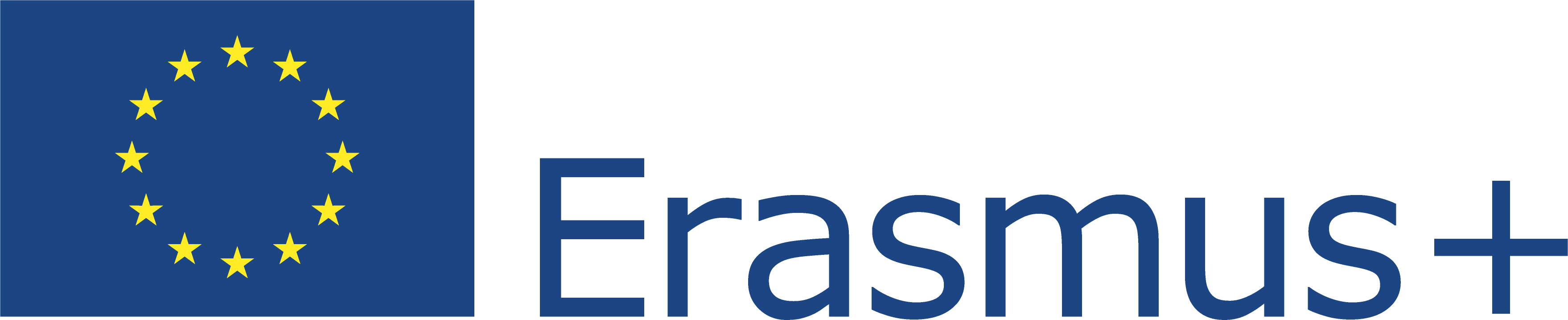 This Project (2019-1-RO01-KA204-063136) has been funded with support from the European Commission. This document reflects the views only of the author and the Commission cannot be held responsible for any use which might be made of the information contained herein.
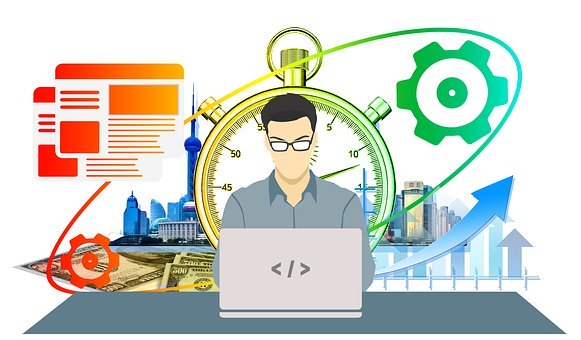 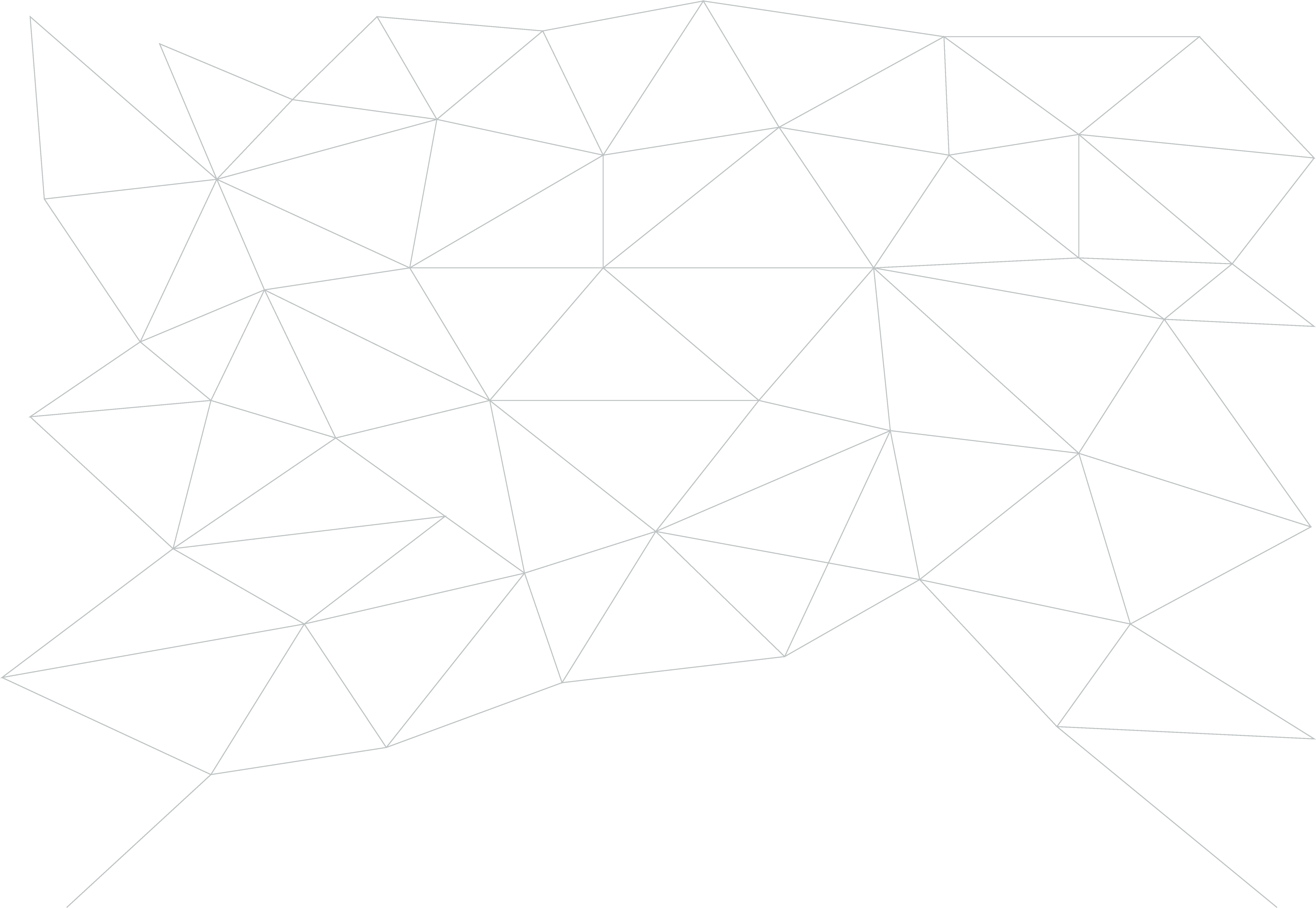 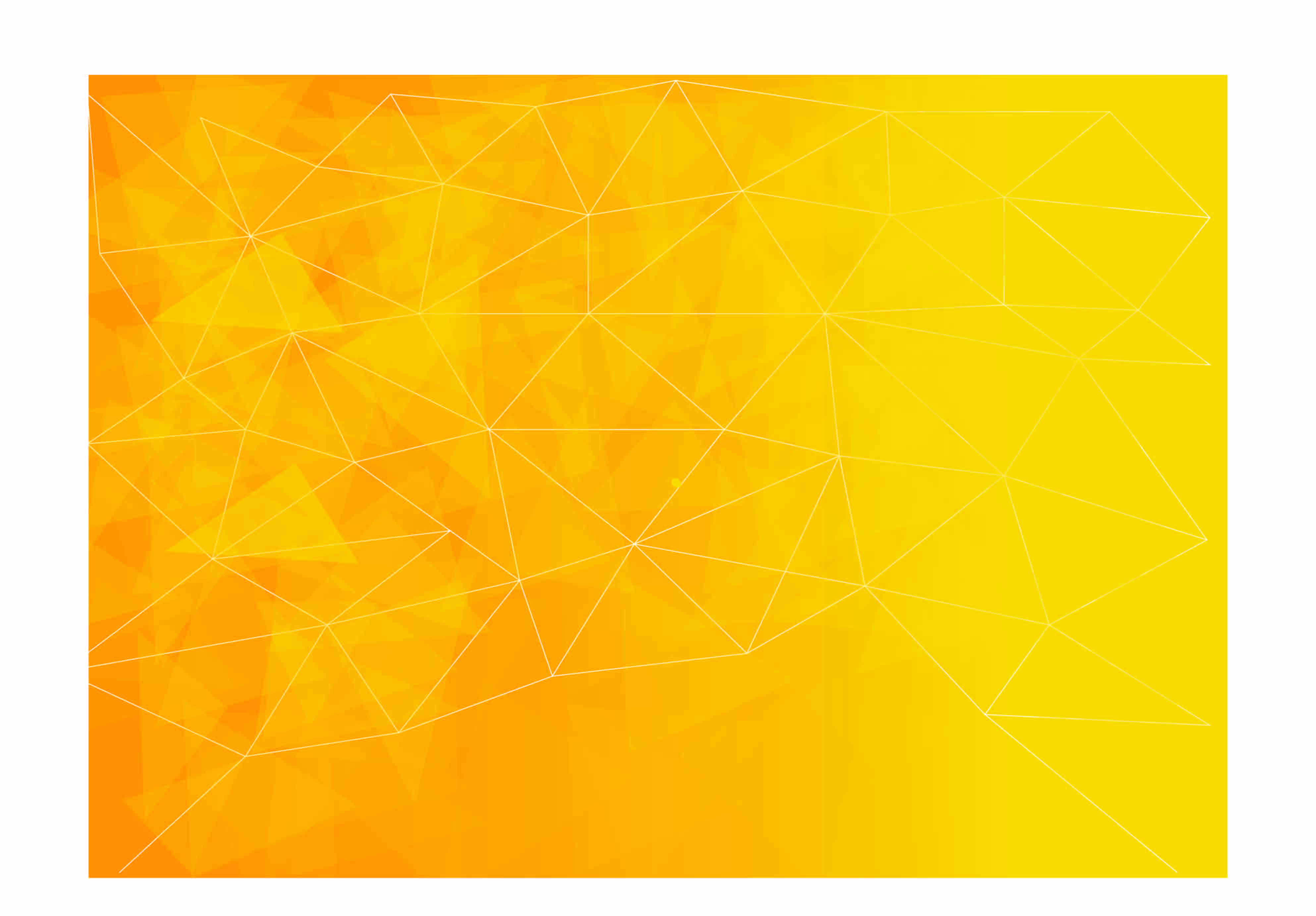 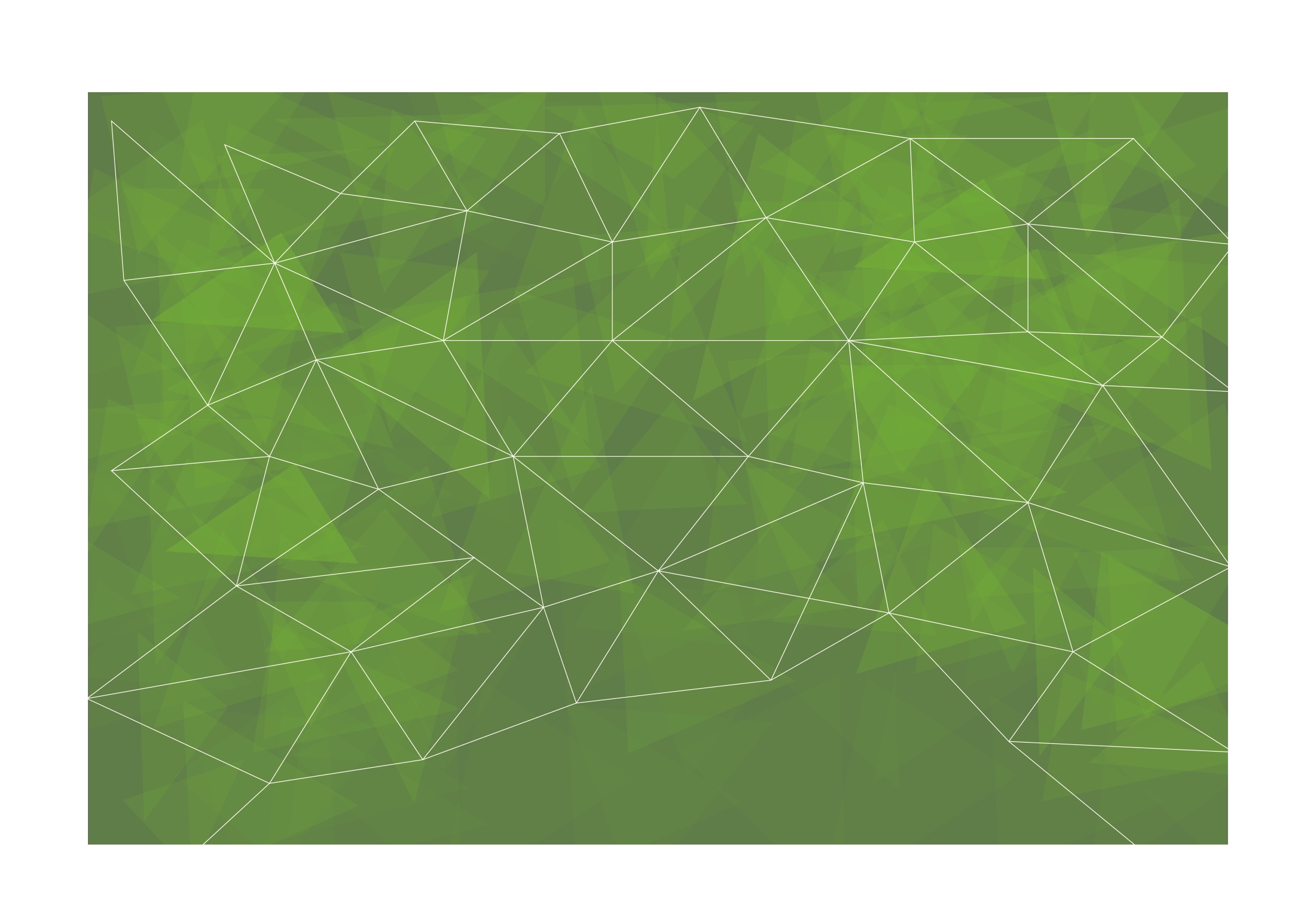 What is Self-management
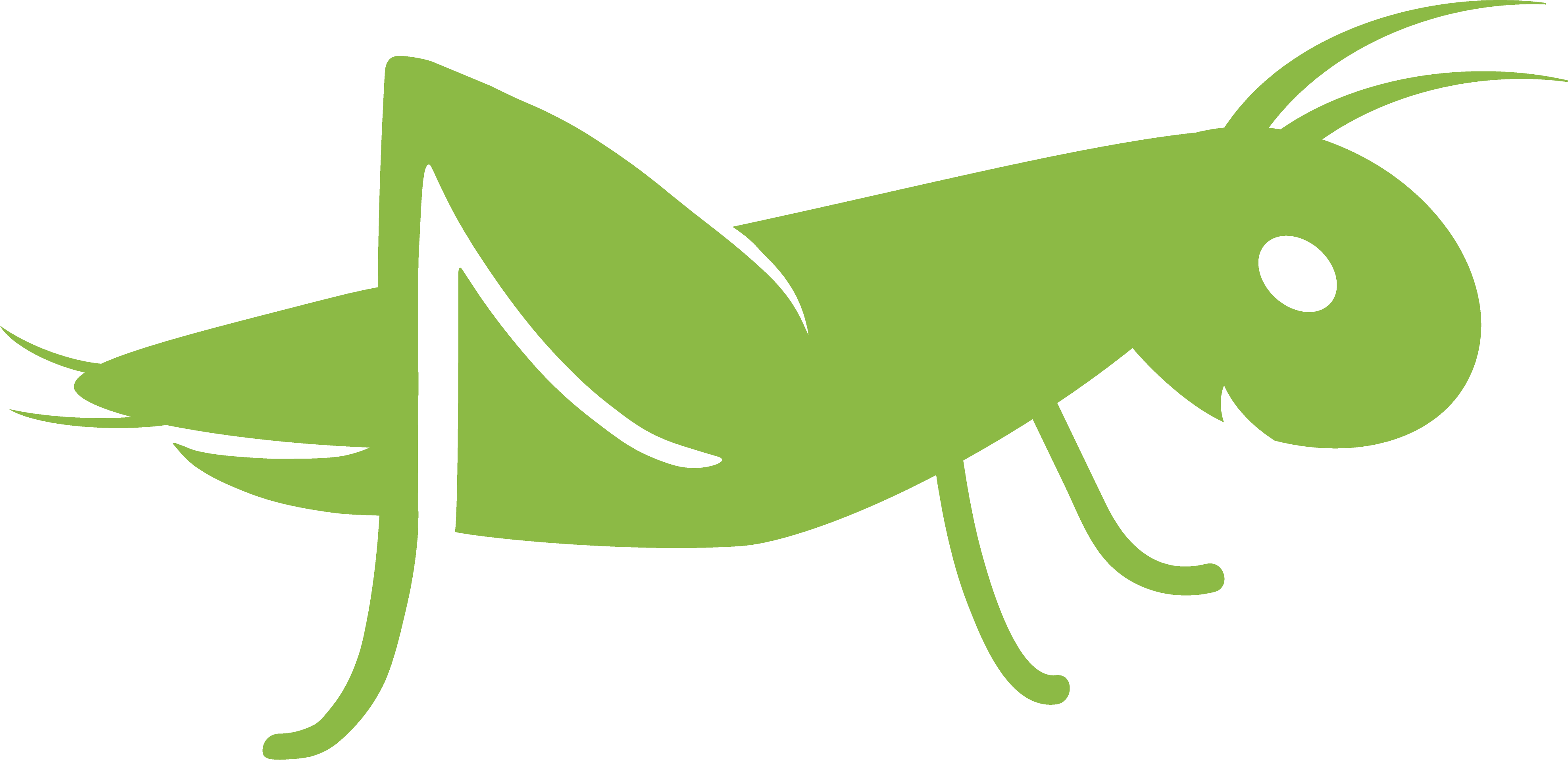 Source: https://cdn.pixabay.com
Self-management is about self-control, managing own moods, adaptability and transformation.
Self-management means taking responsibility for our own actions and doing things as well as we can
Daniel Goleman – 6 traits:
achievement
initiative
optimism
self-control 
transparency
adaptability
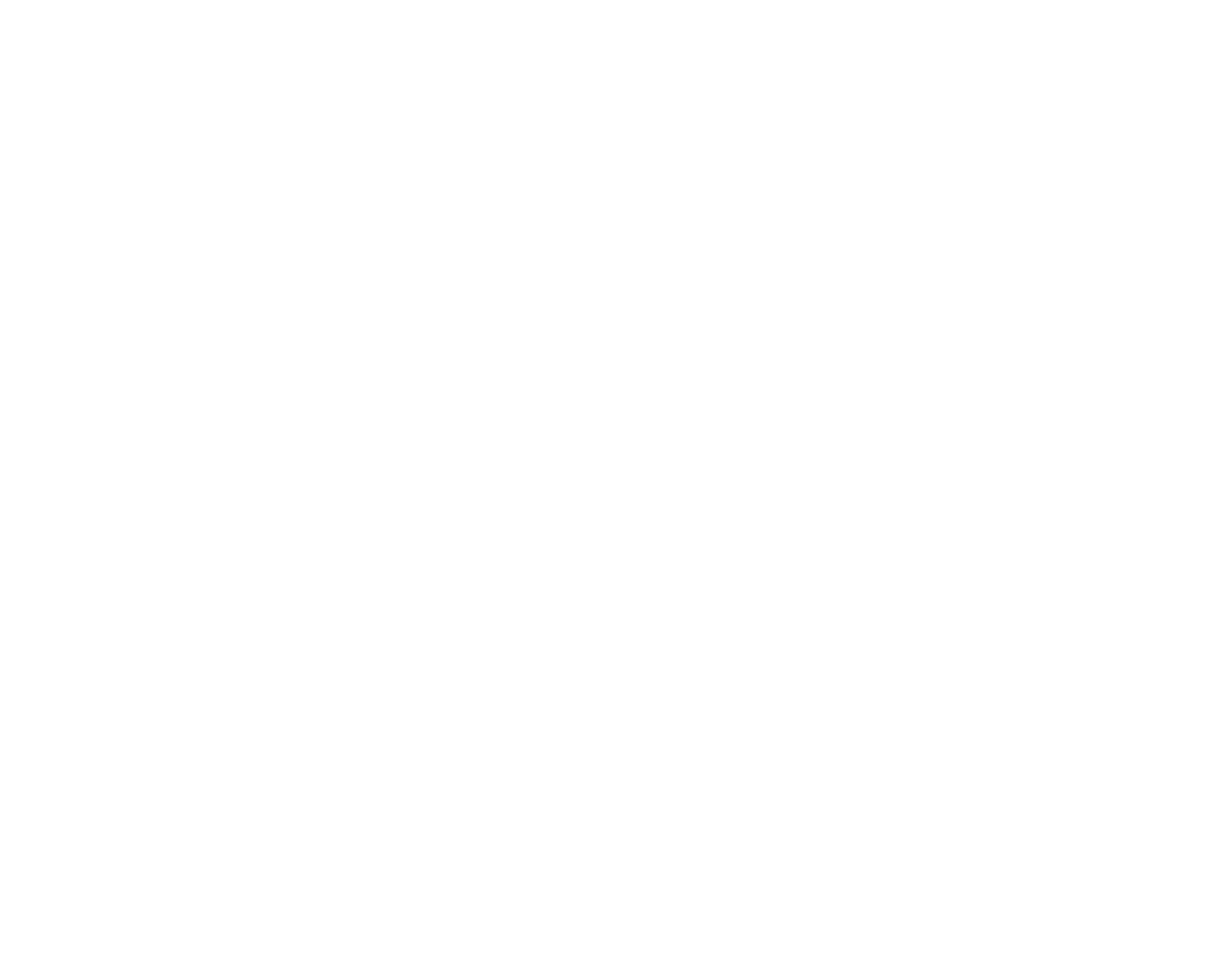 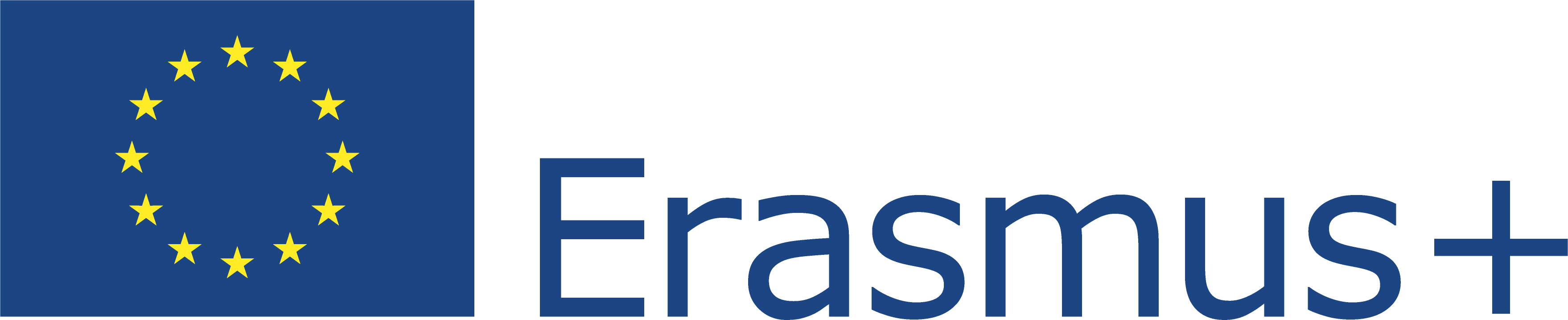 This Project (2019-1-RO01-KA204-063136) has been funded with support from the European Commission. This document reflects the views only of the author and the Commission cannot be held responsible for any use which might be made of the information contained herein.
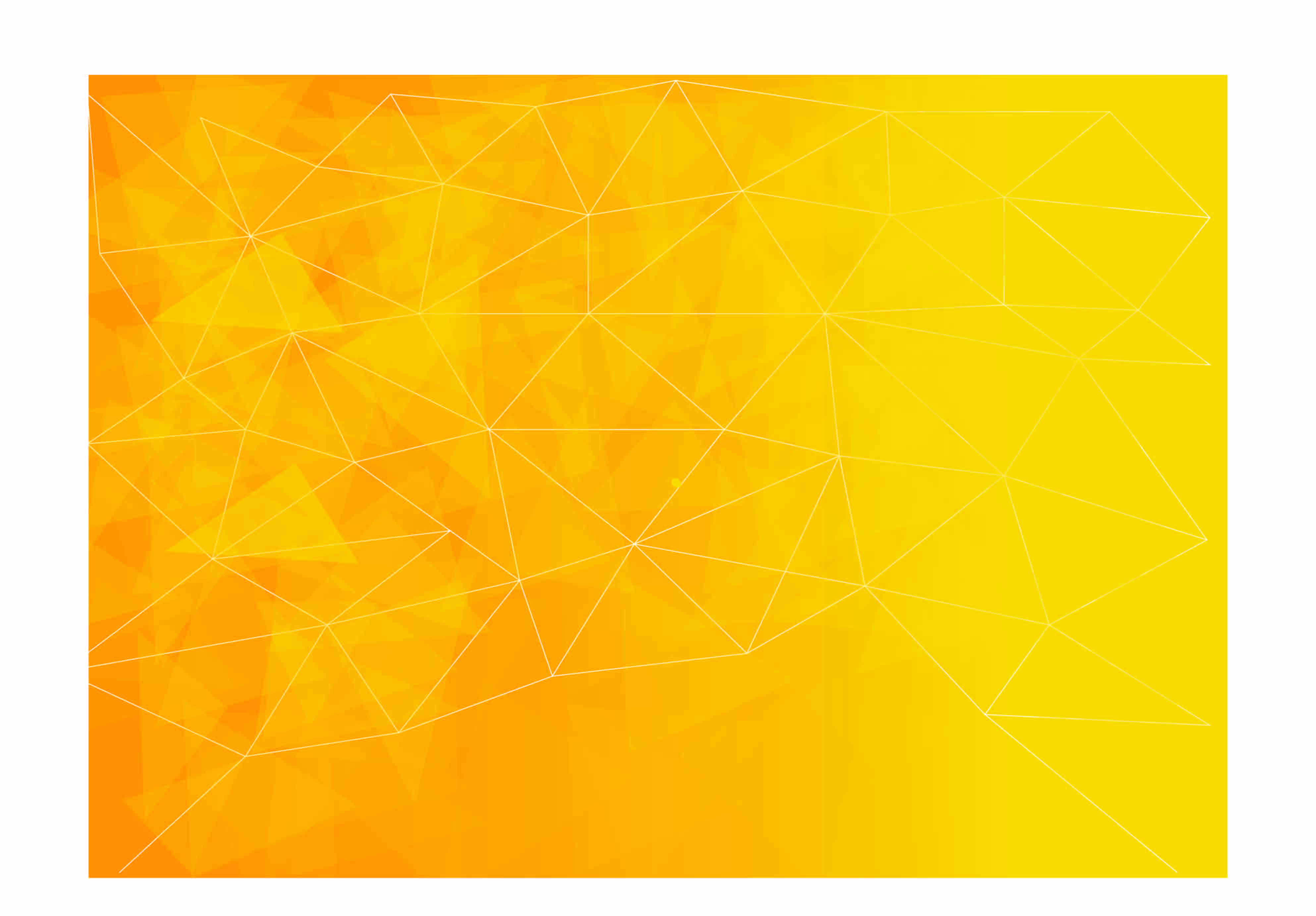 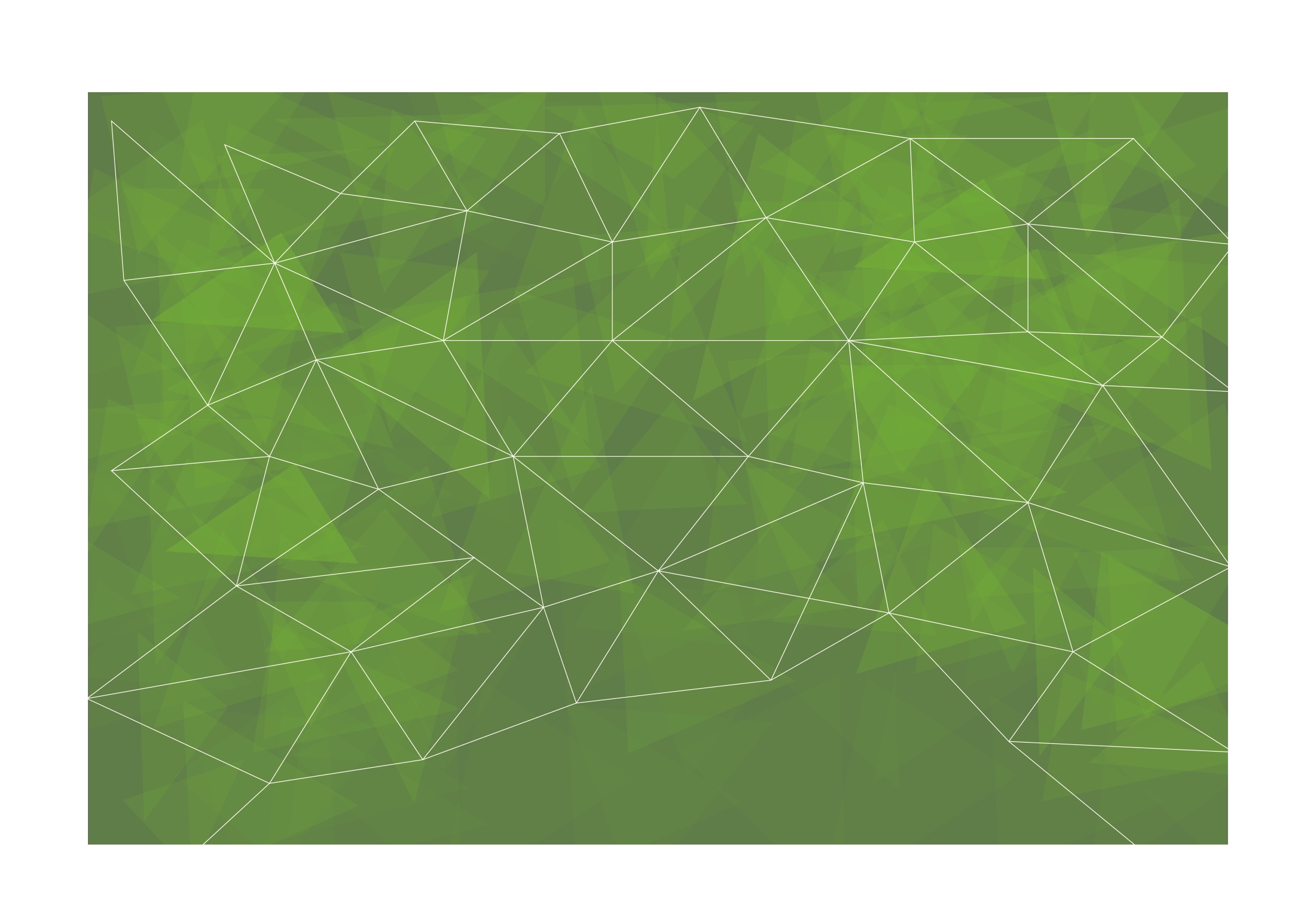 Self-management Skills and Tips
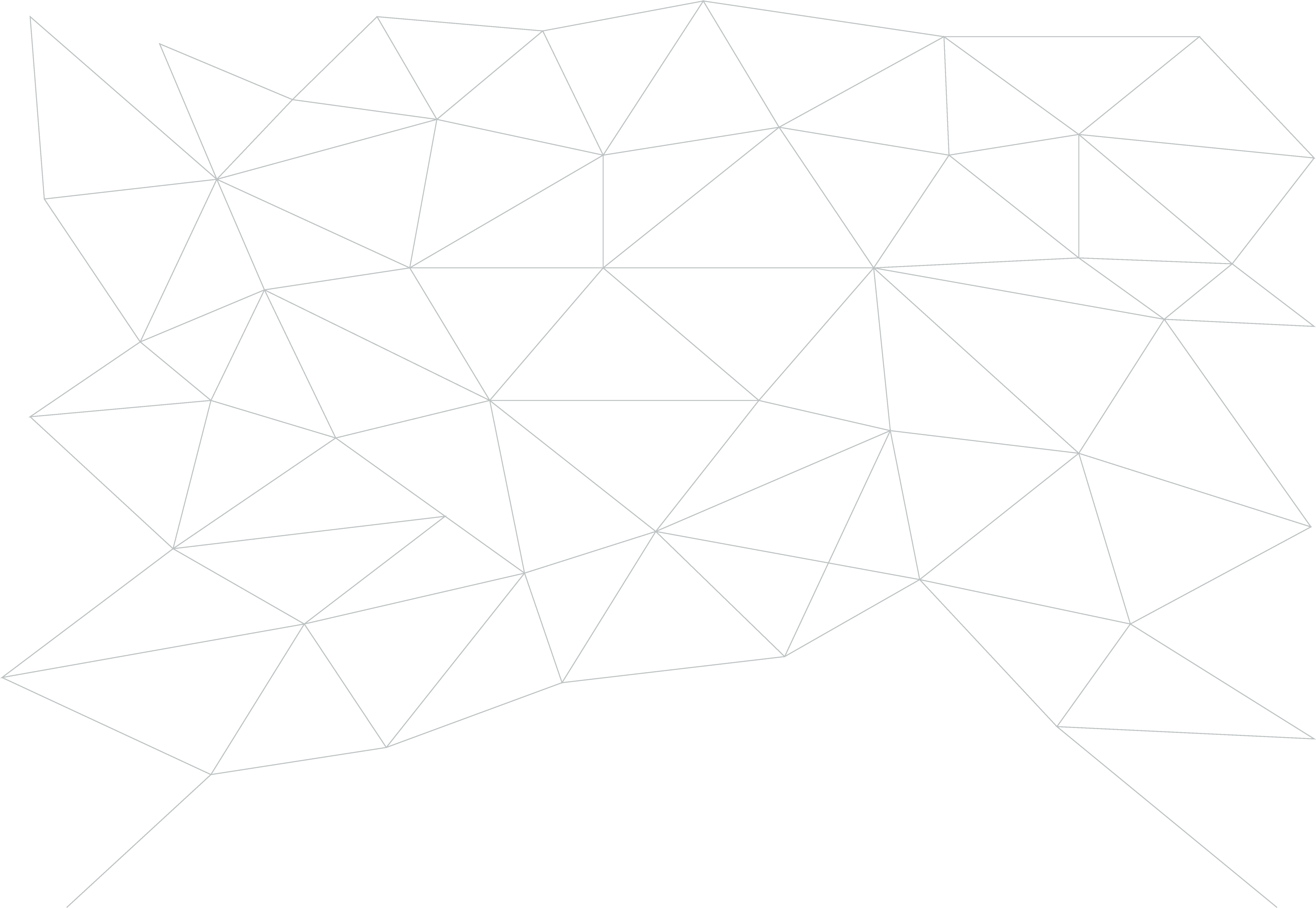 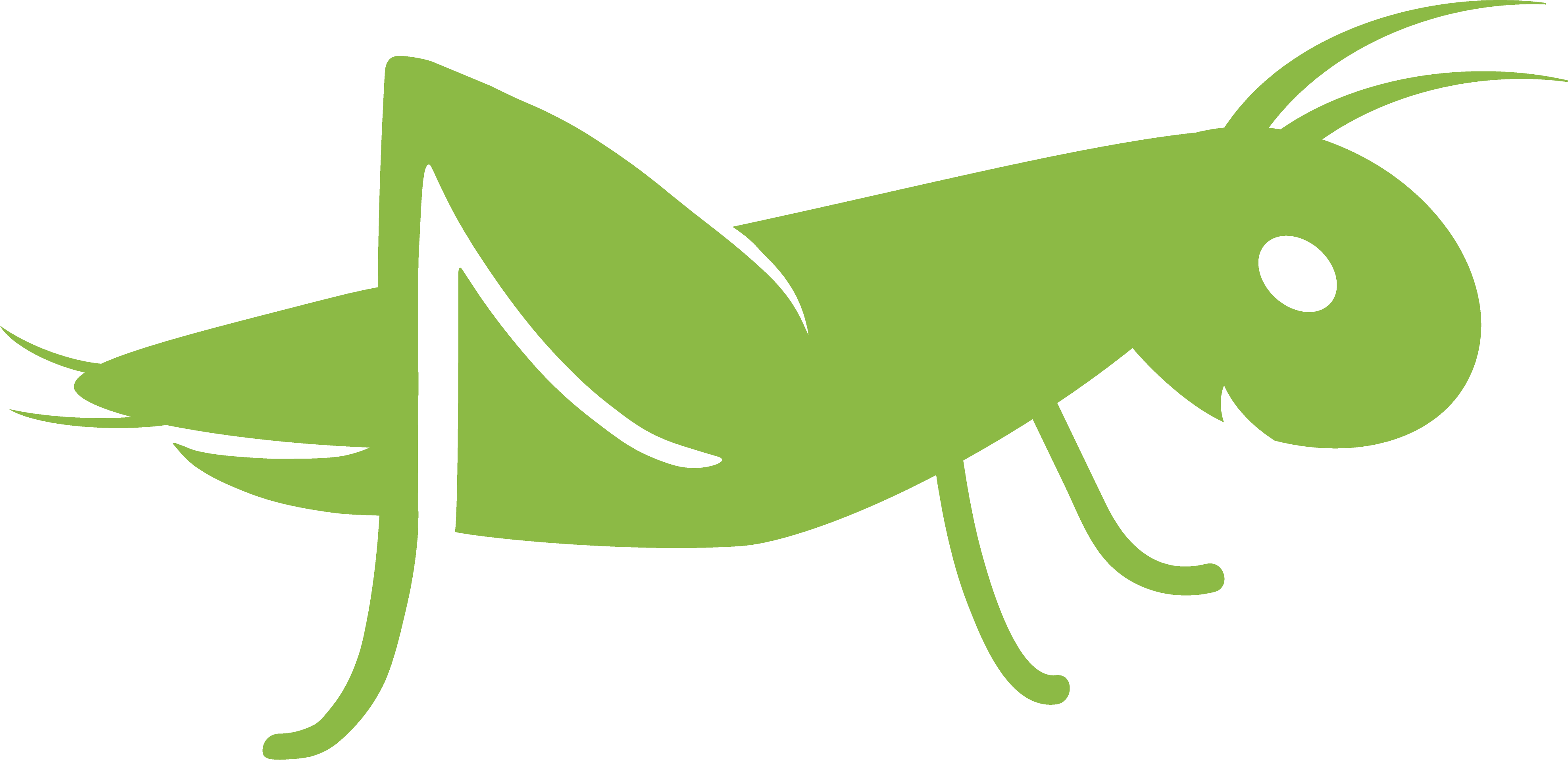 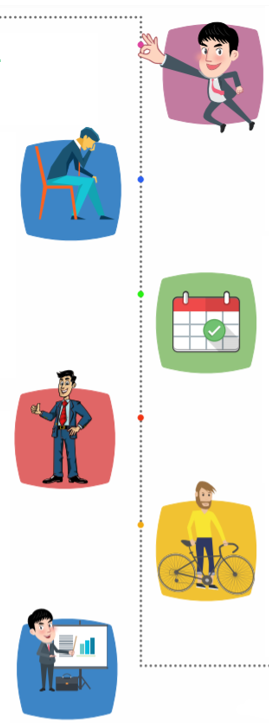 Self confidence
Stress Management
Time management and organizational skills
Self-motivation
Have a healthy lifestyle and a balance diet
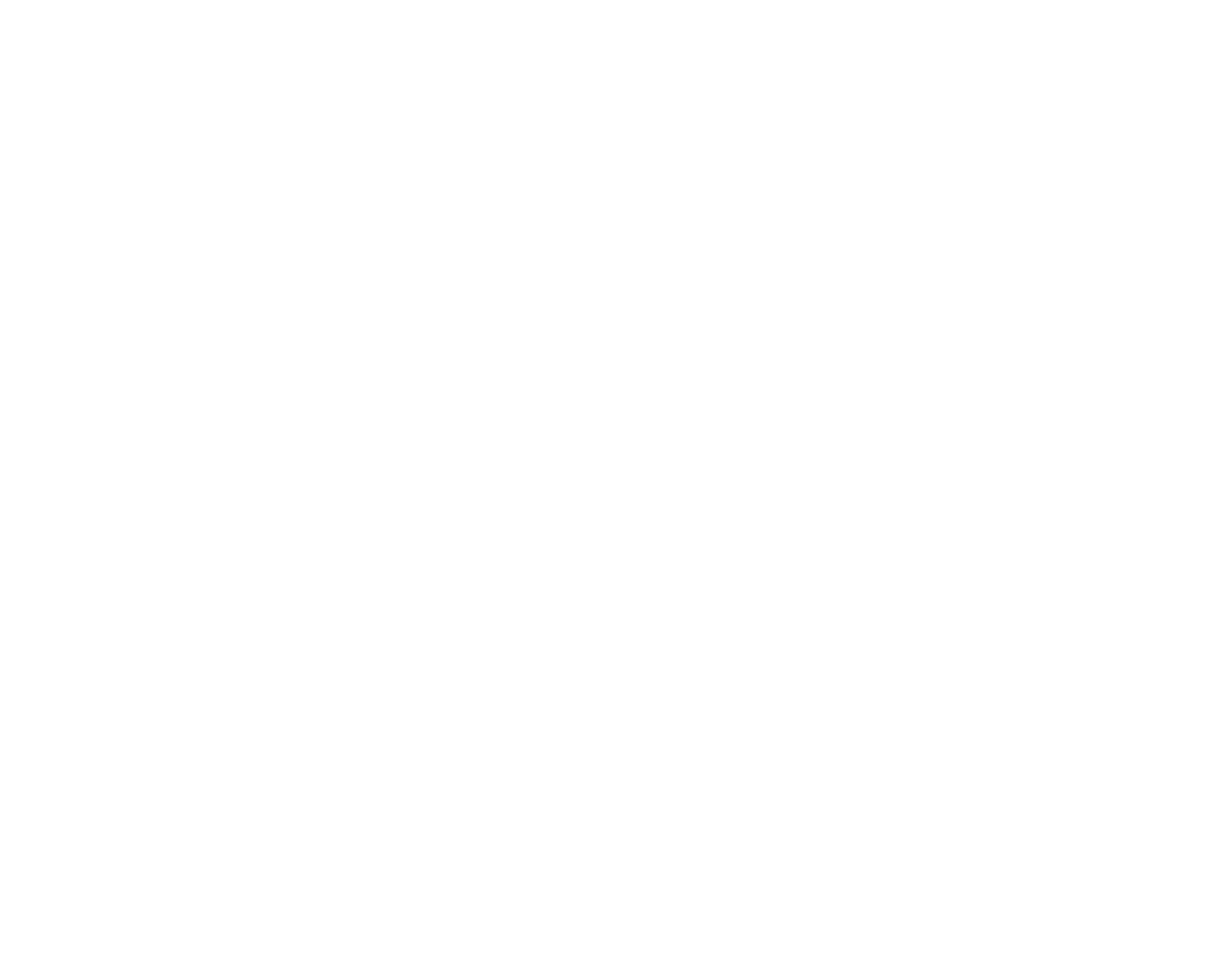 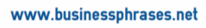 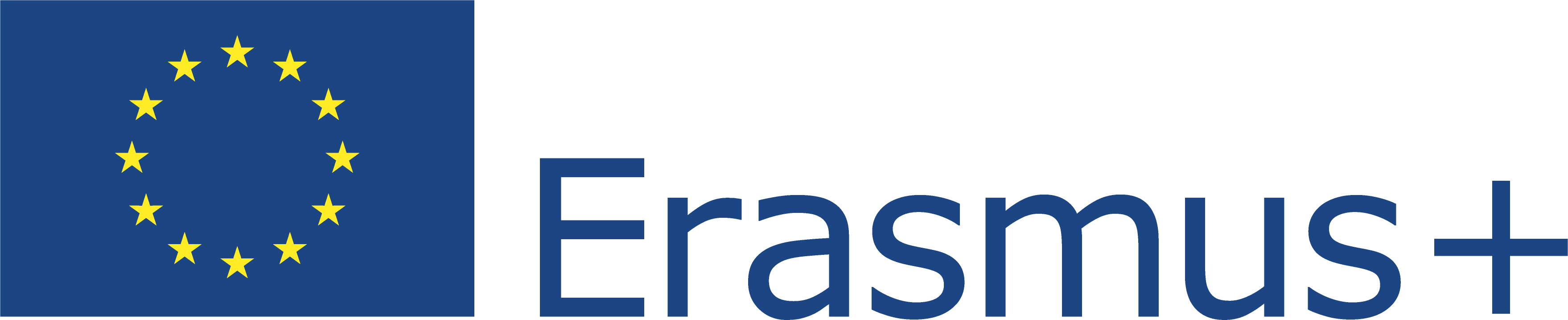 This Project (2019-1-RO01-KA204-063136) has been funded with support from the European Commission. This document reflects the views only of the author and the Commission cannot be held responsible for any use which might be made of the information contained herein.
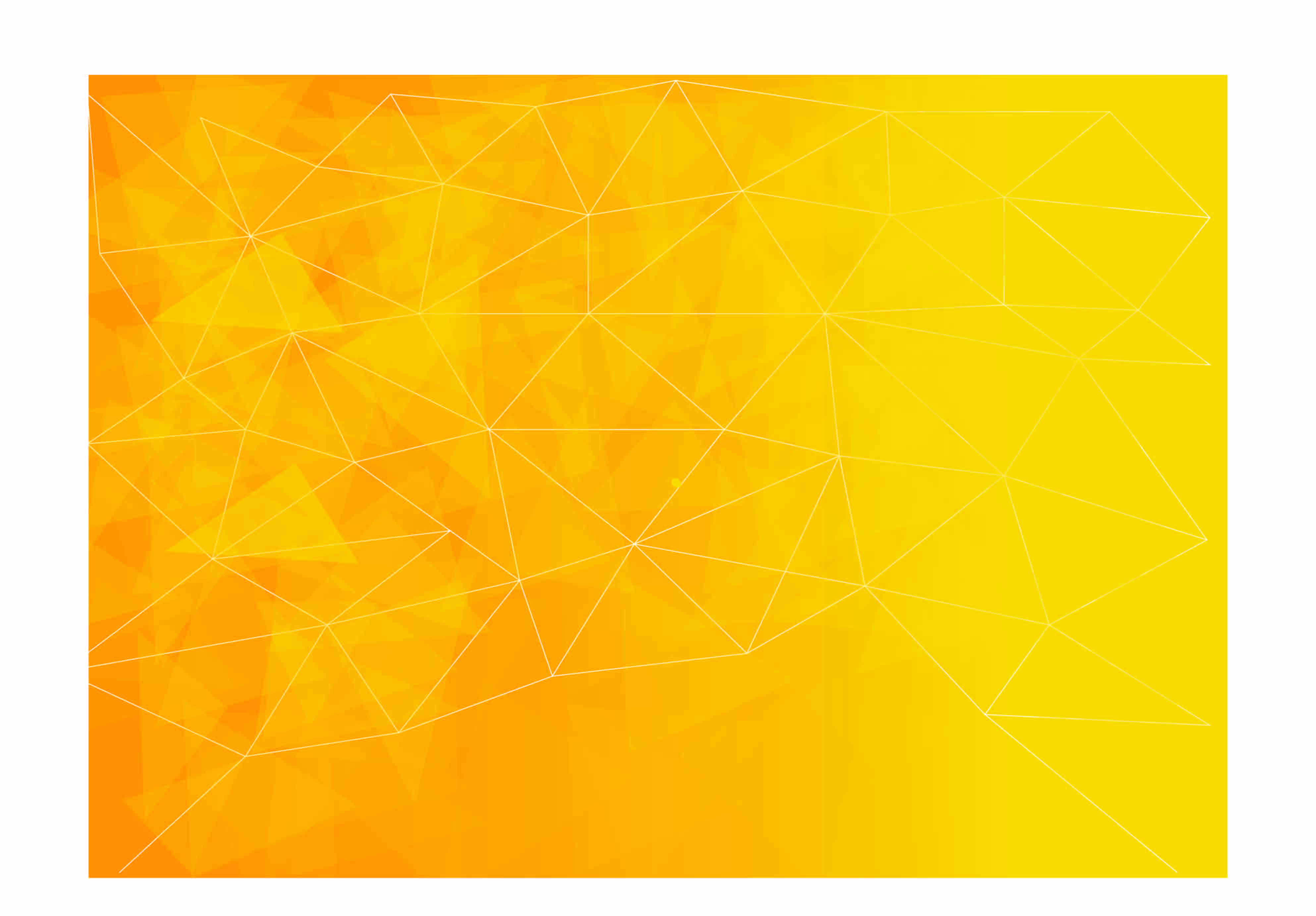 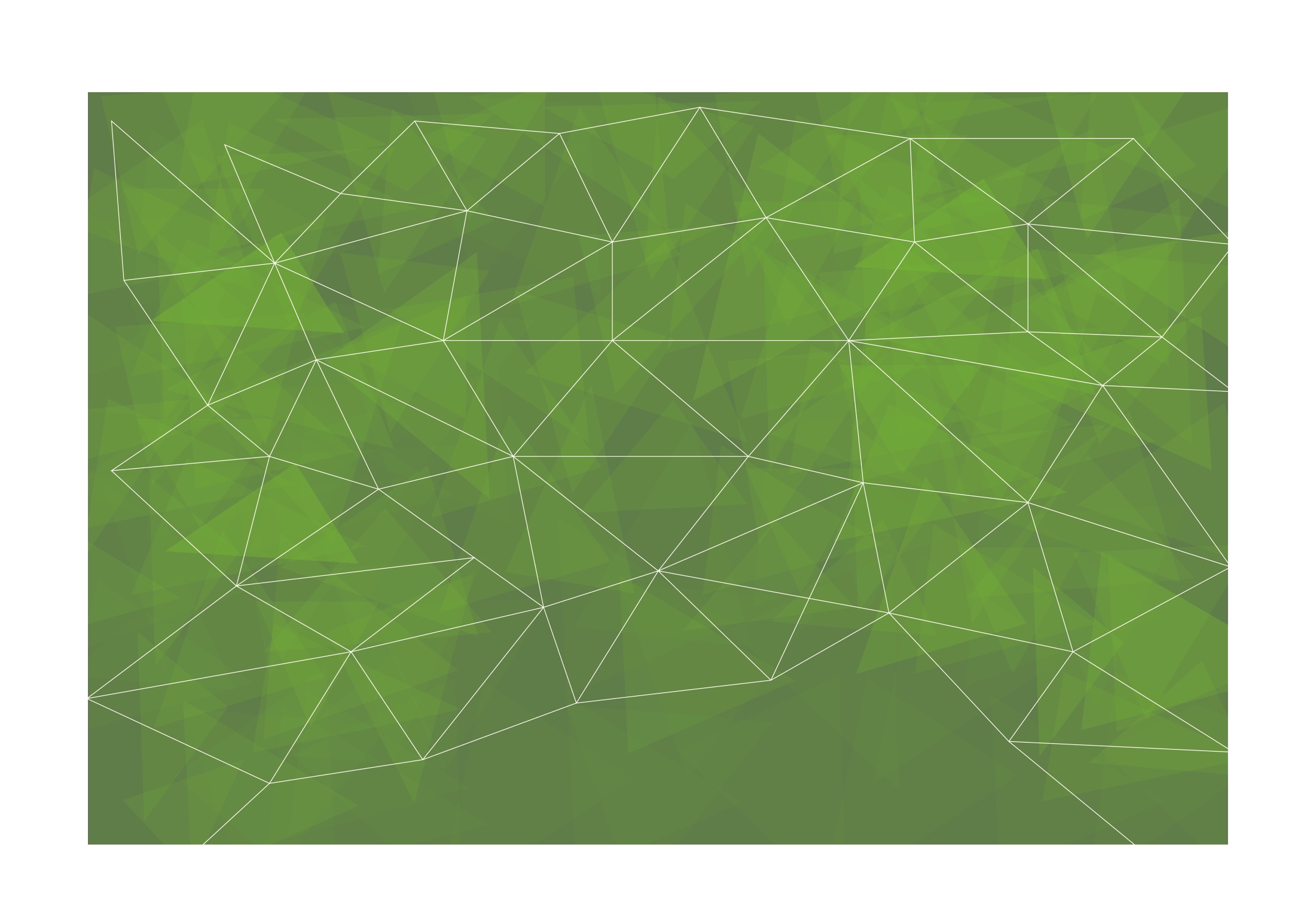 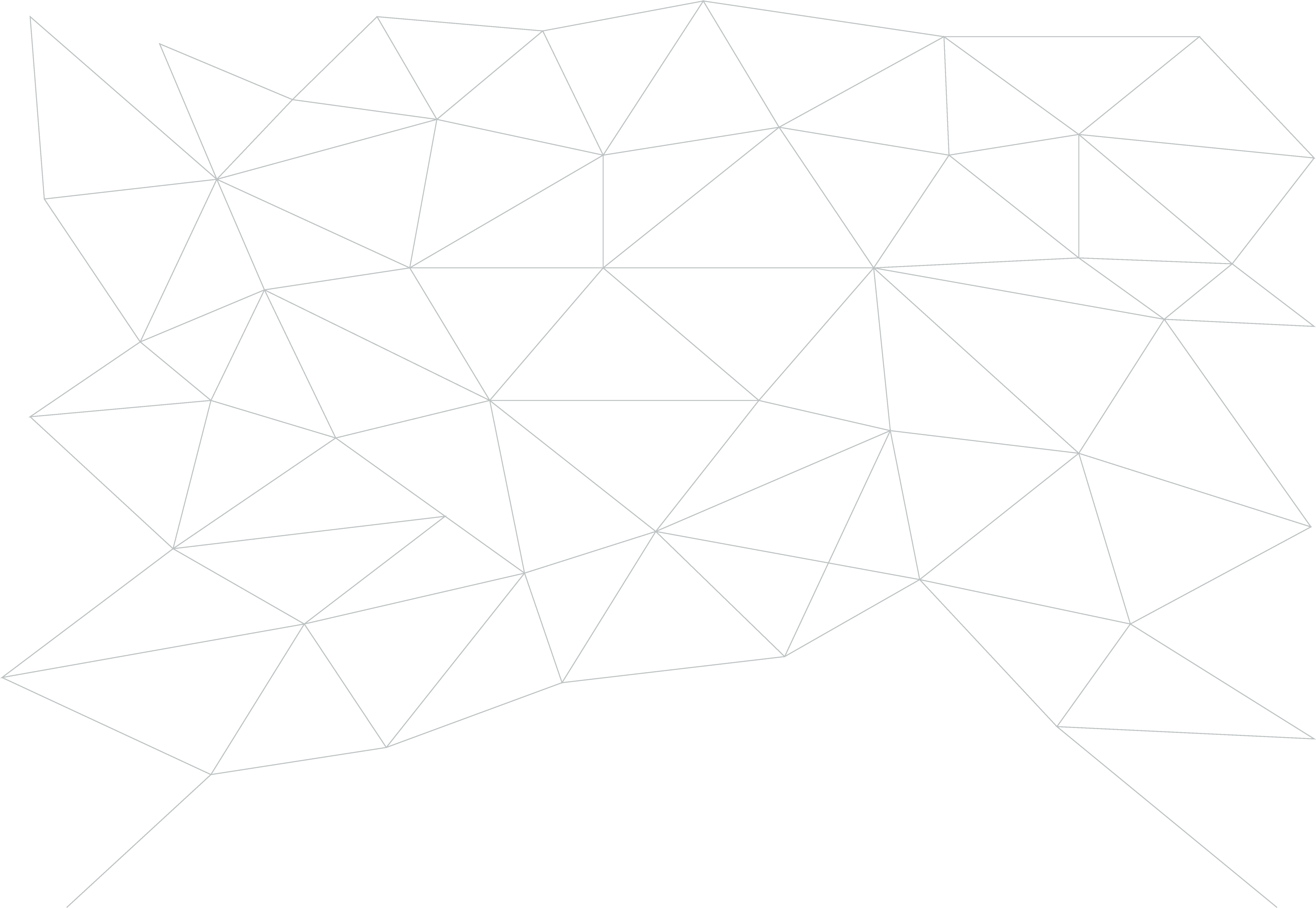 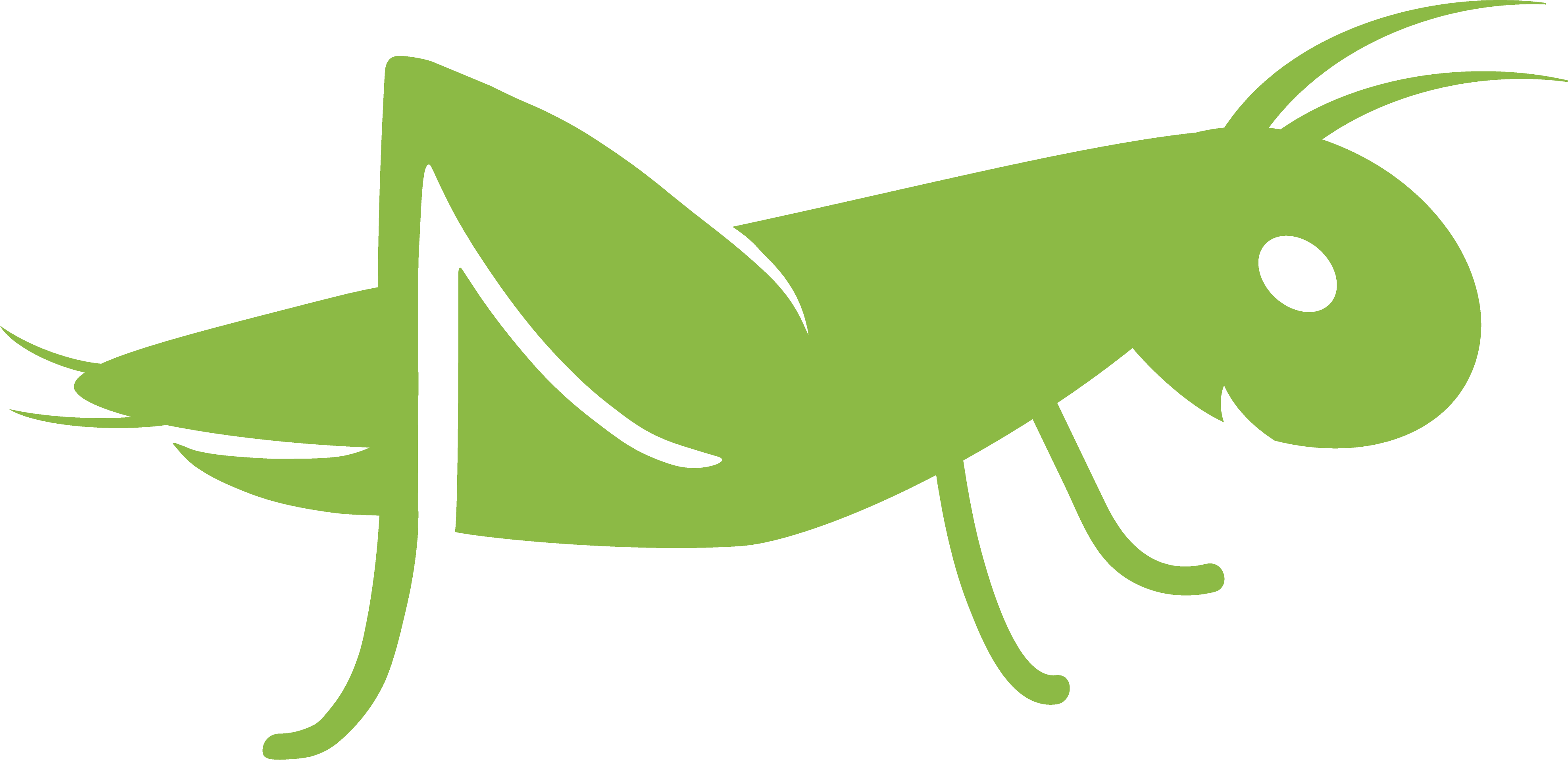 Additional Practical Exercise
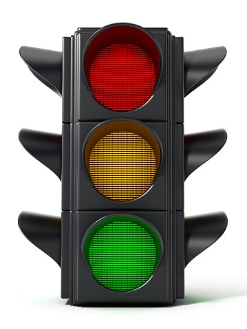 When you feel overwhelmed with emotions, go through these steps
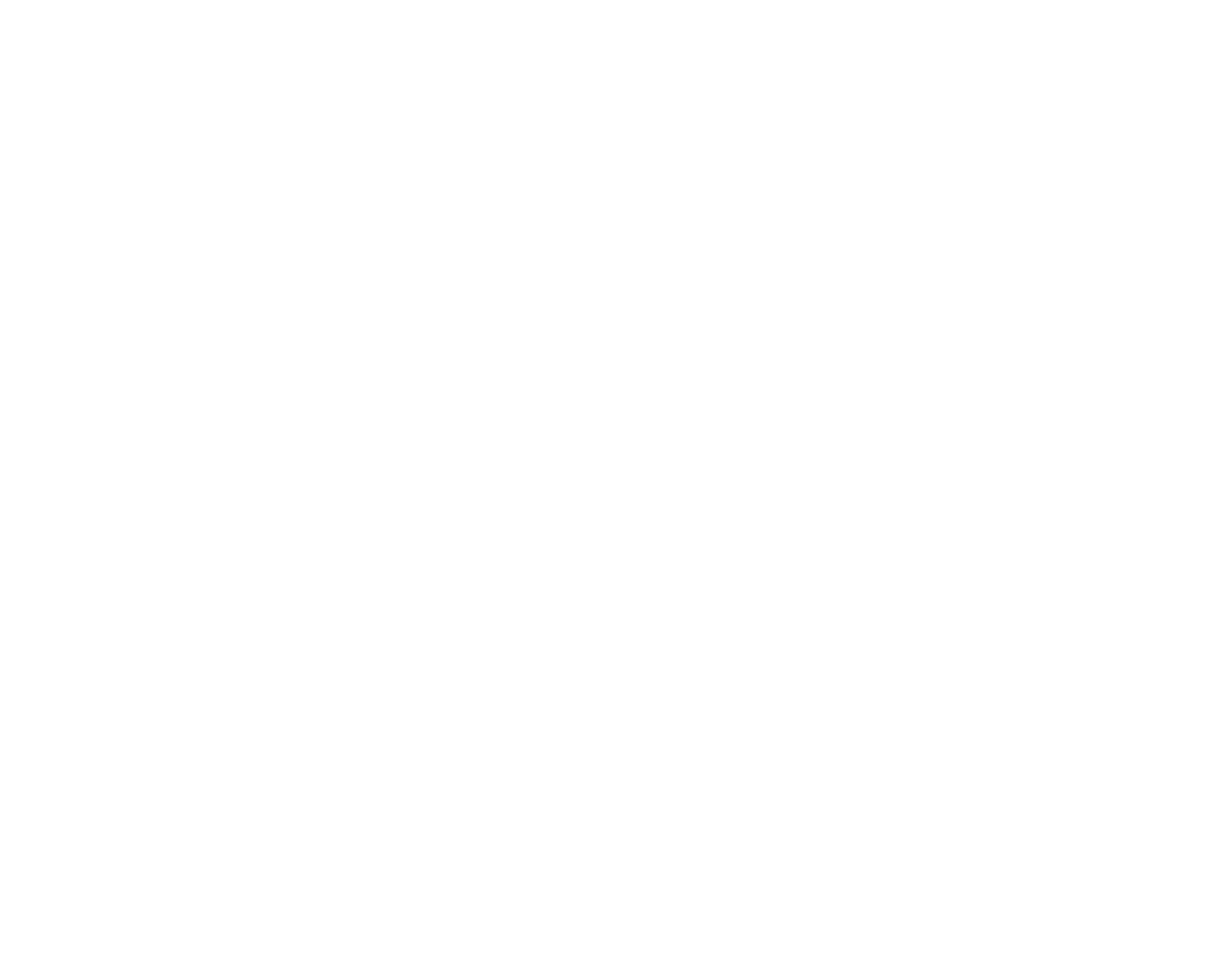 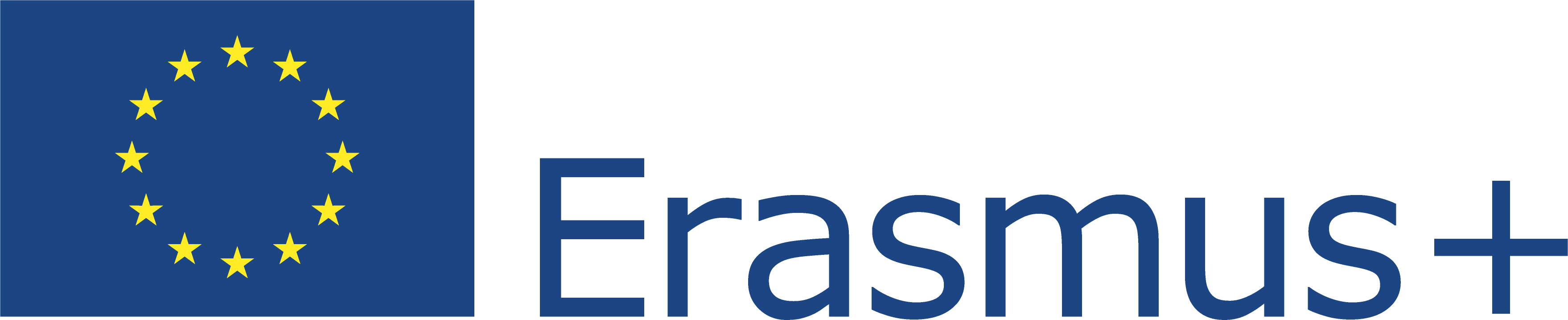 This Project (2019-1-RO01-KA204-063136) has been funded with support from the European Commission. This document reflects the views only of the author and the Commission cannot be held responsible for any use which might be made of the information contained herein.
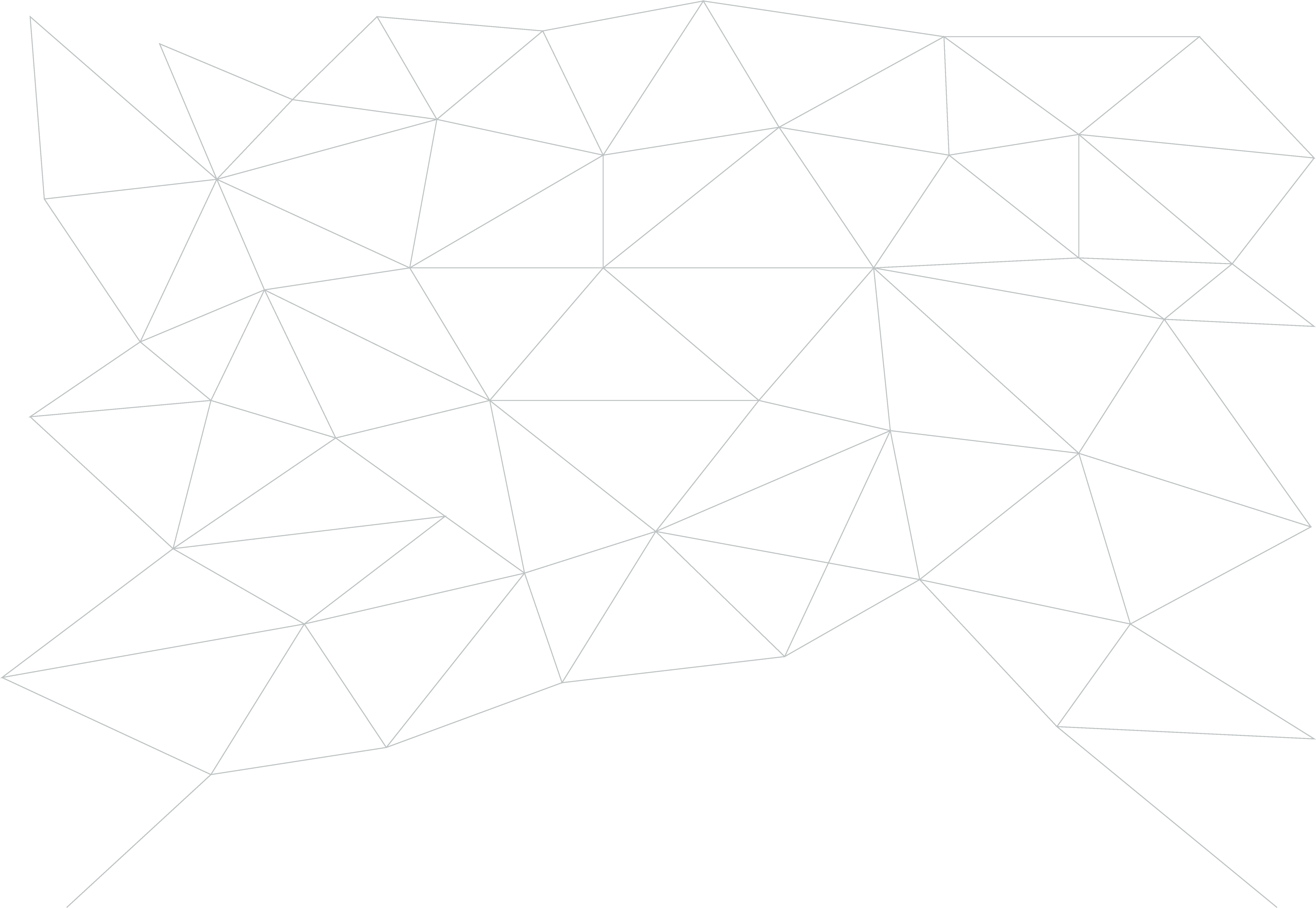 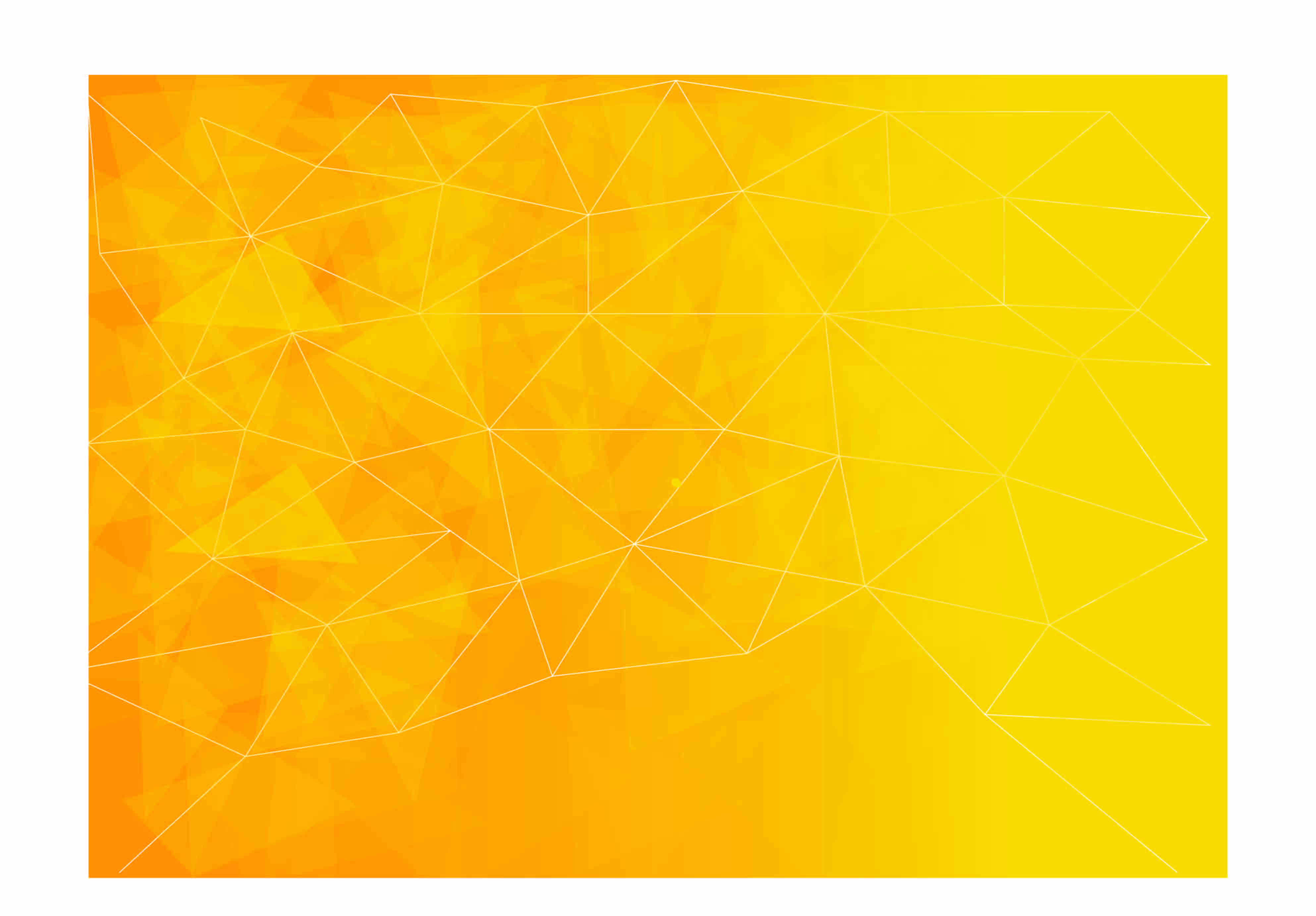 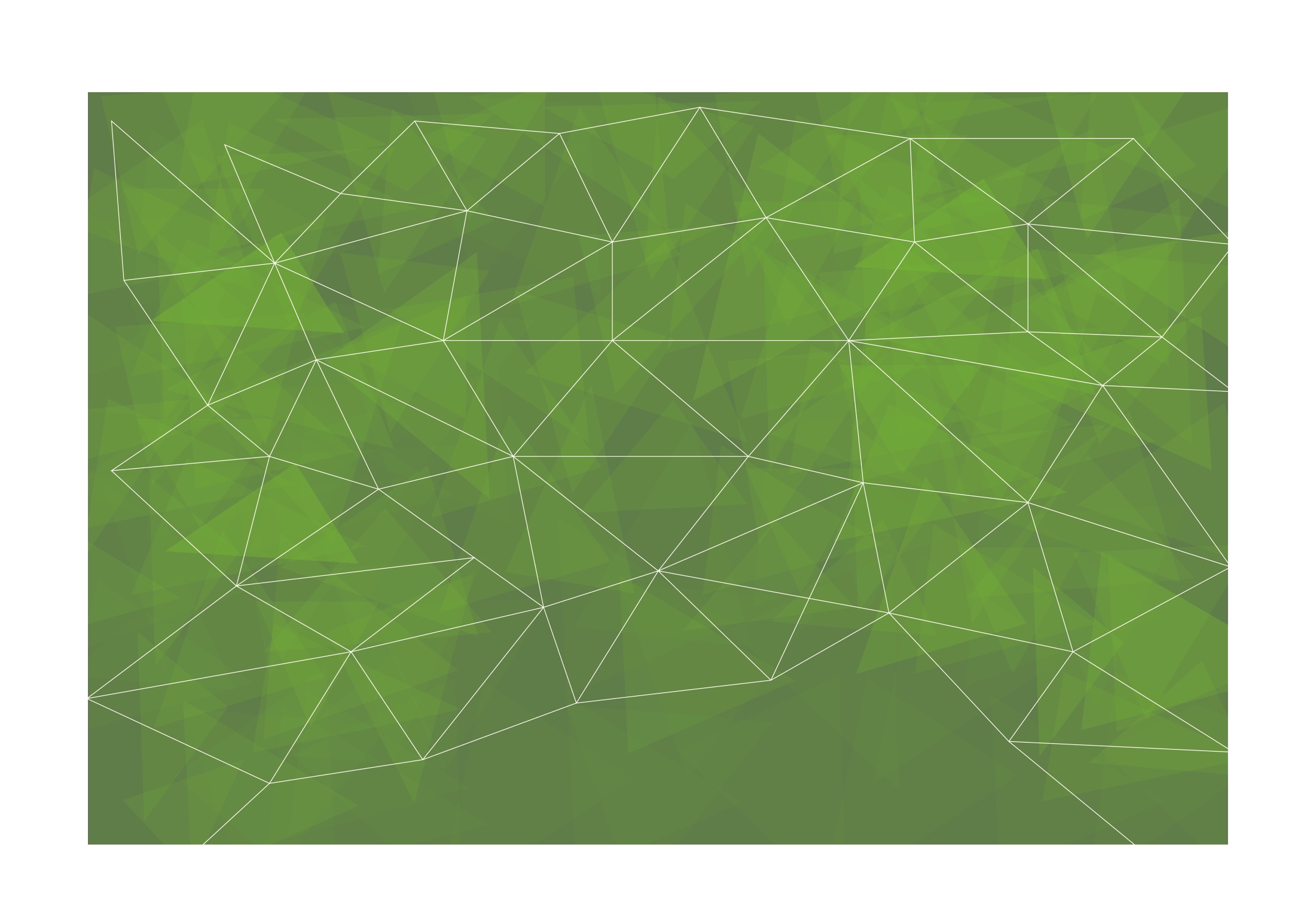 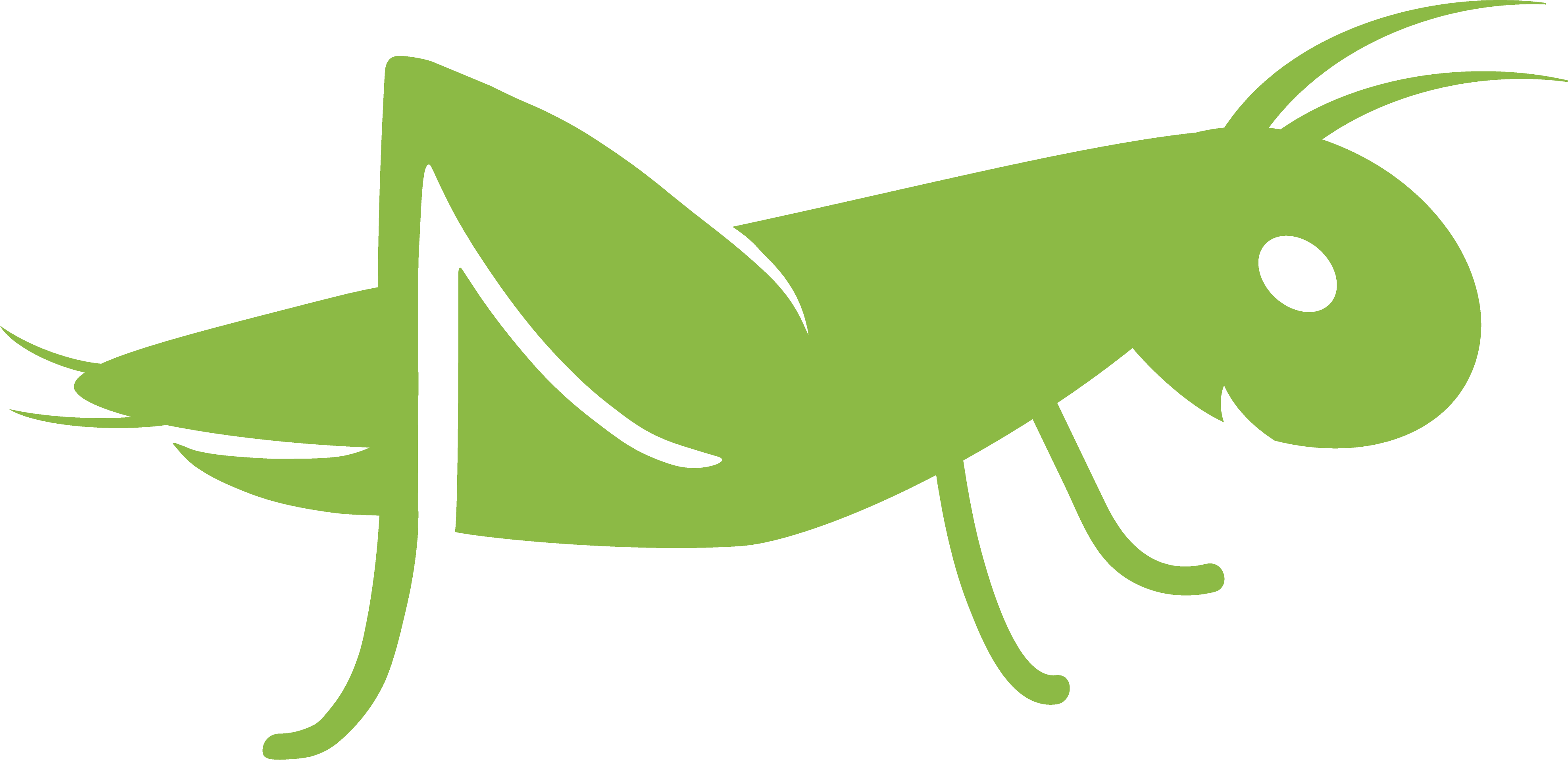 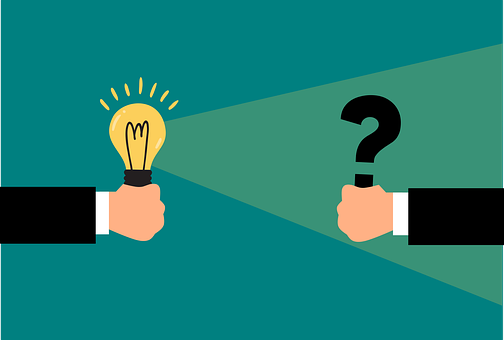 Final Assessment
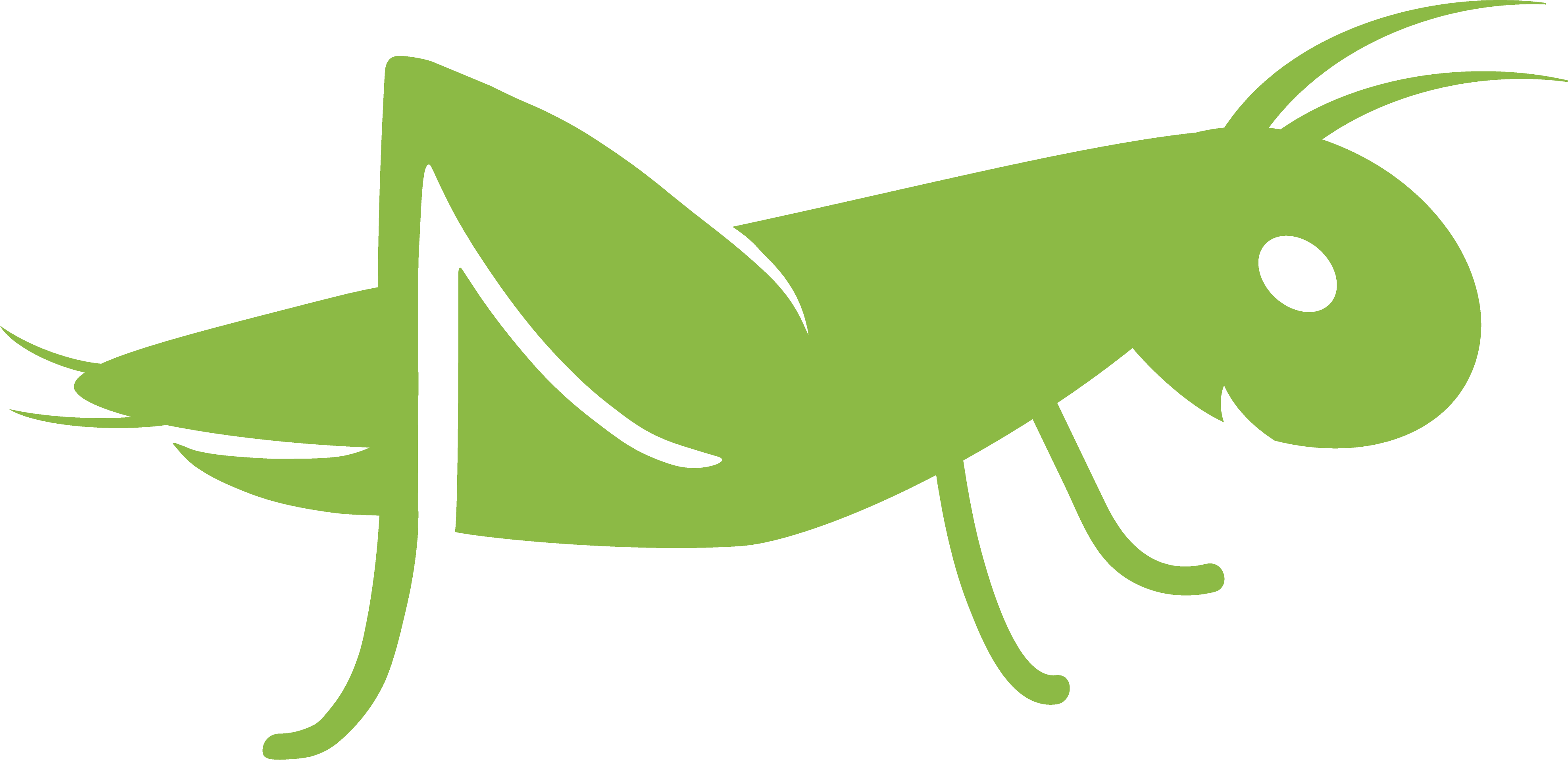 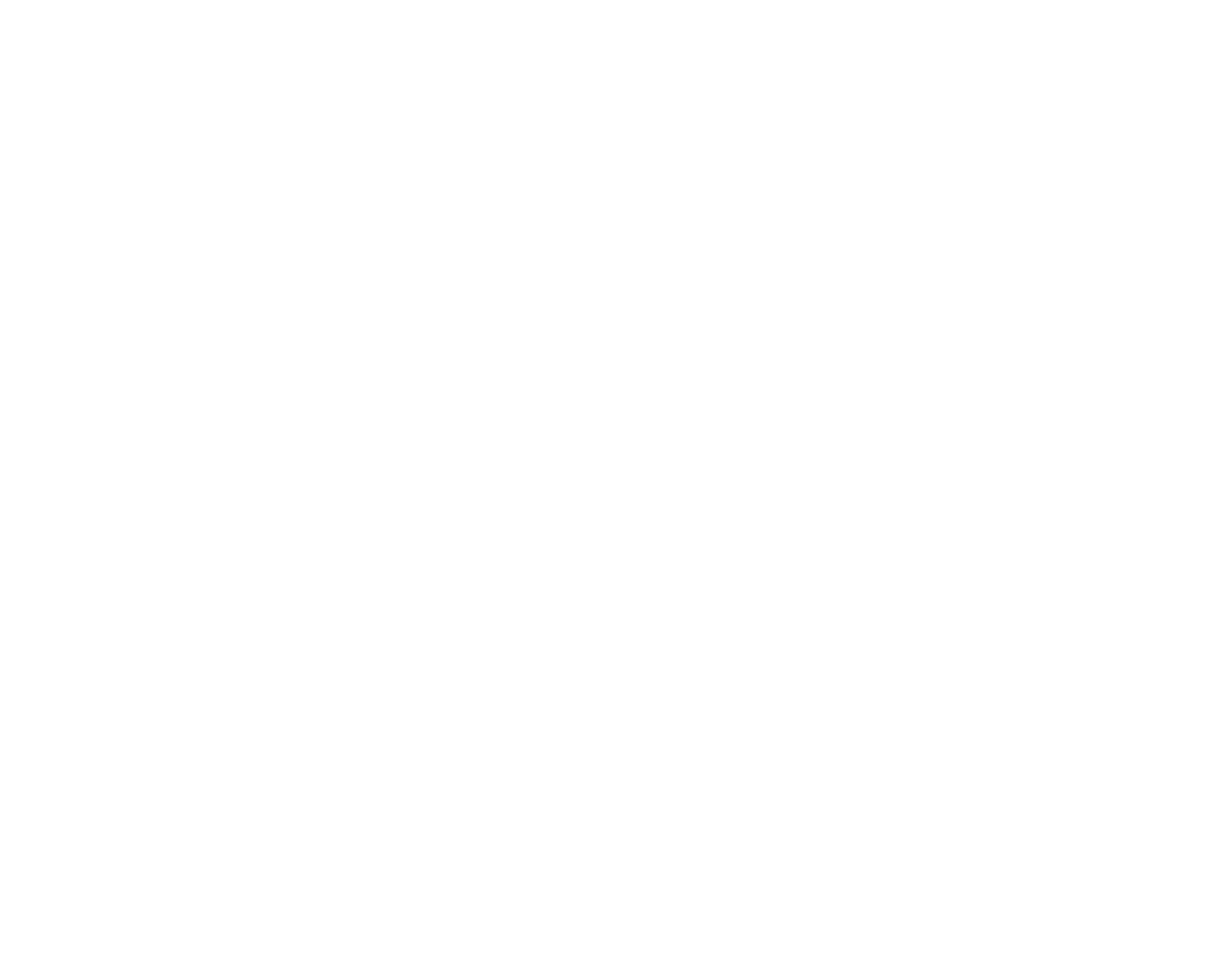 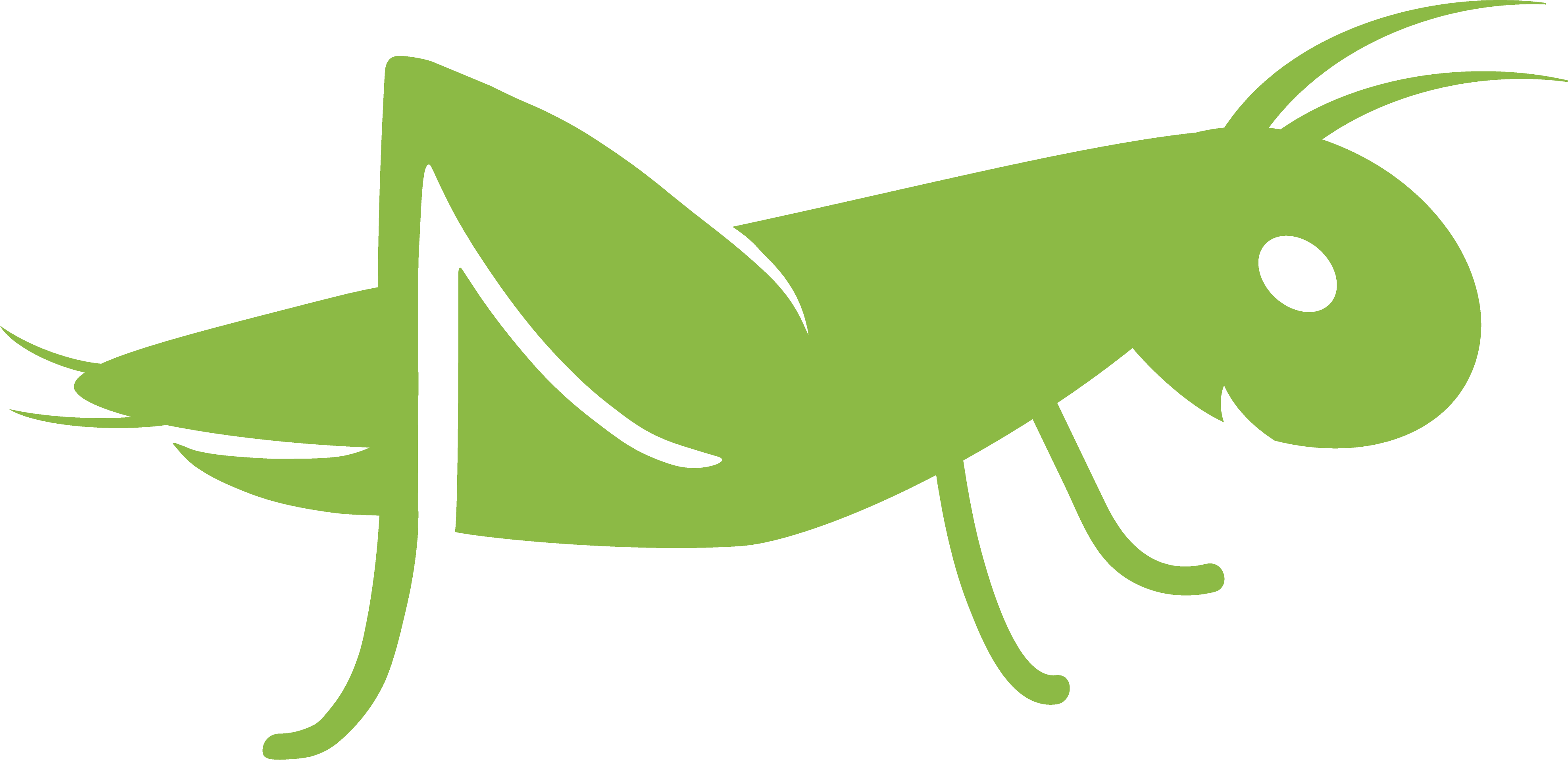 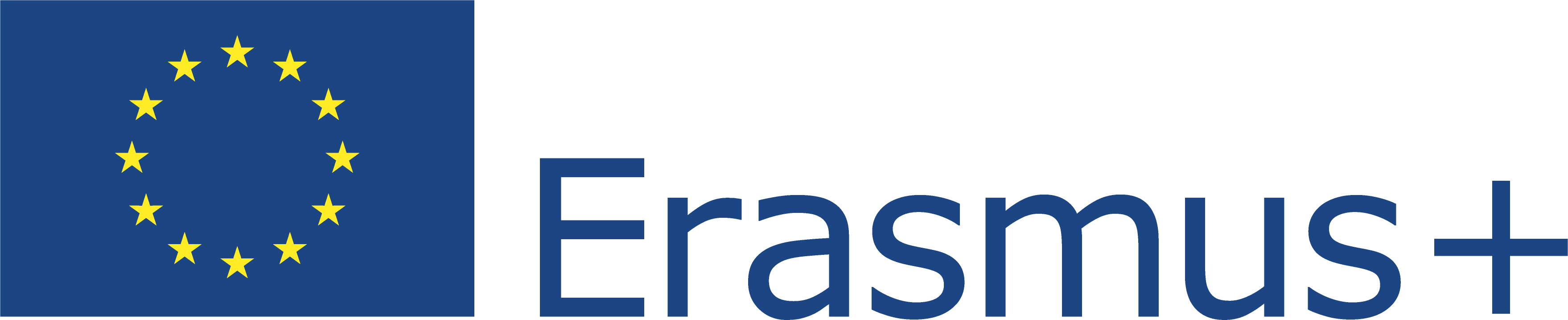 This Project (2019-1-RO01-KA204-063136) has been funded with support from the European Commission. This document reflects the views only of the author and the Commission cannot be held responsible for any use which might be made of the information contained herein.
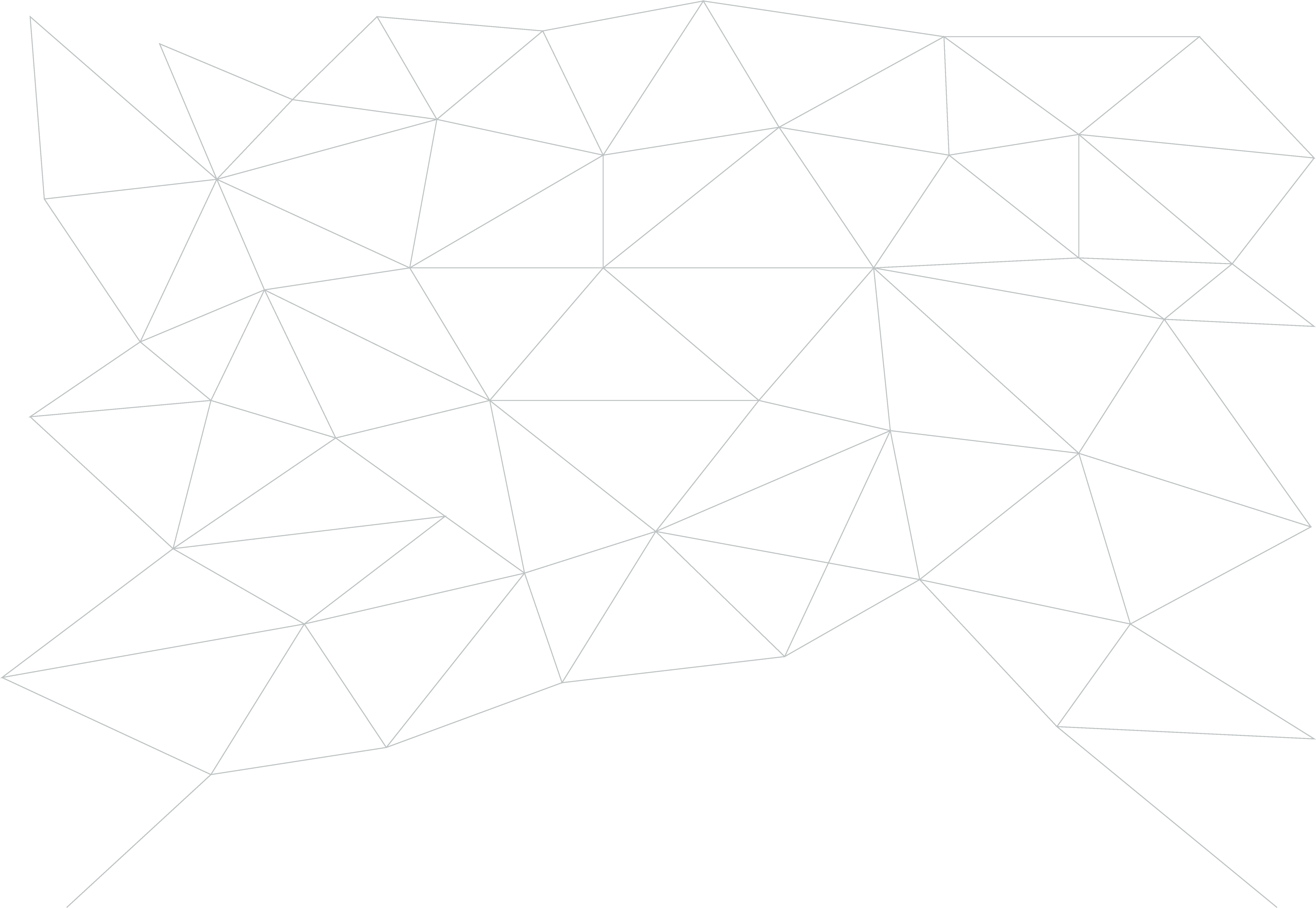 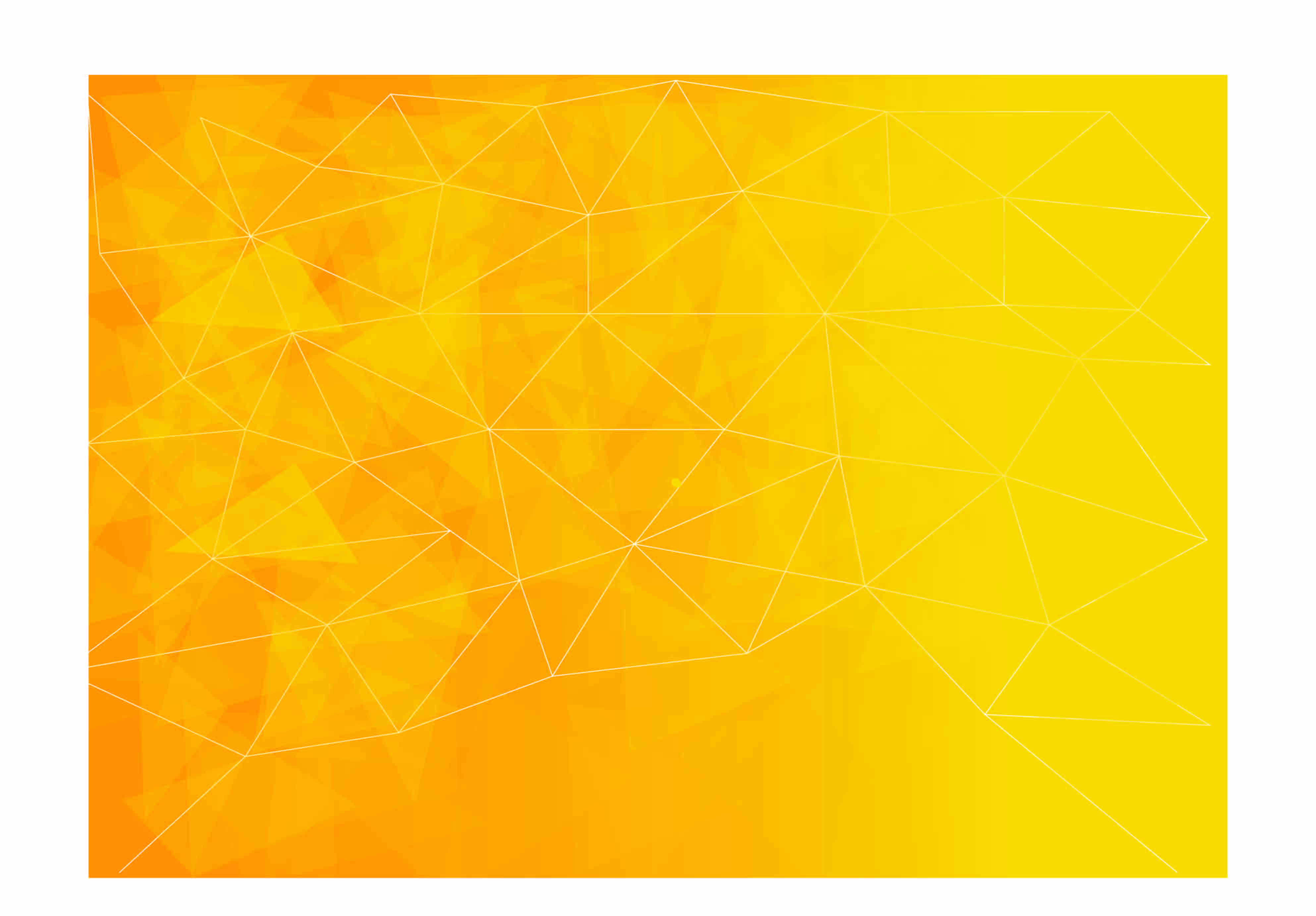 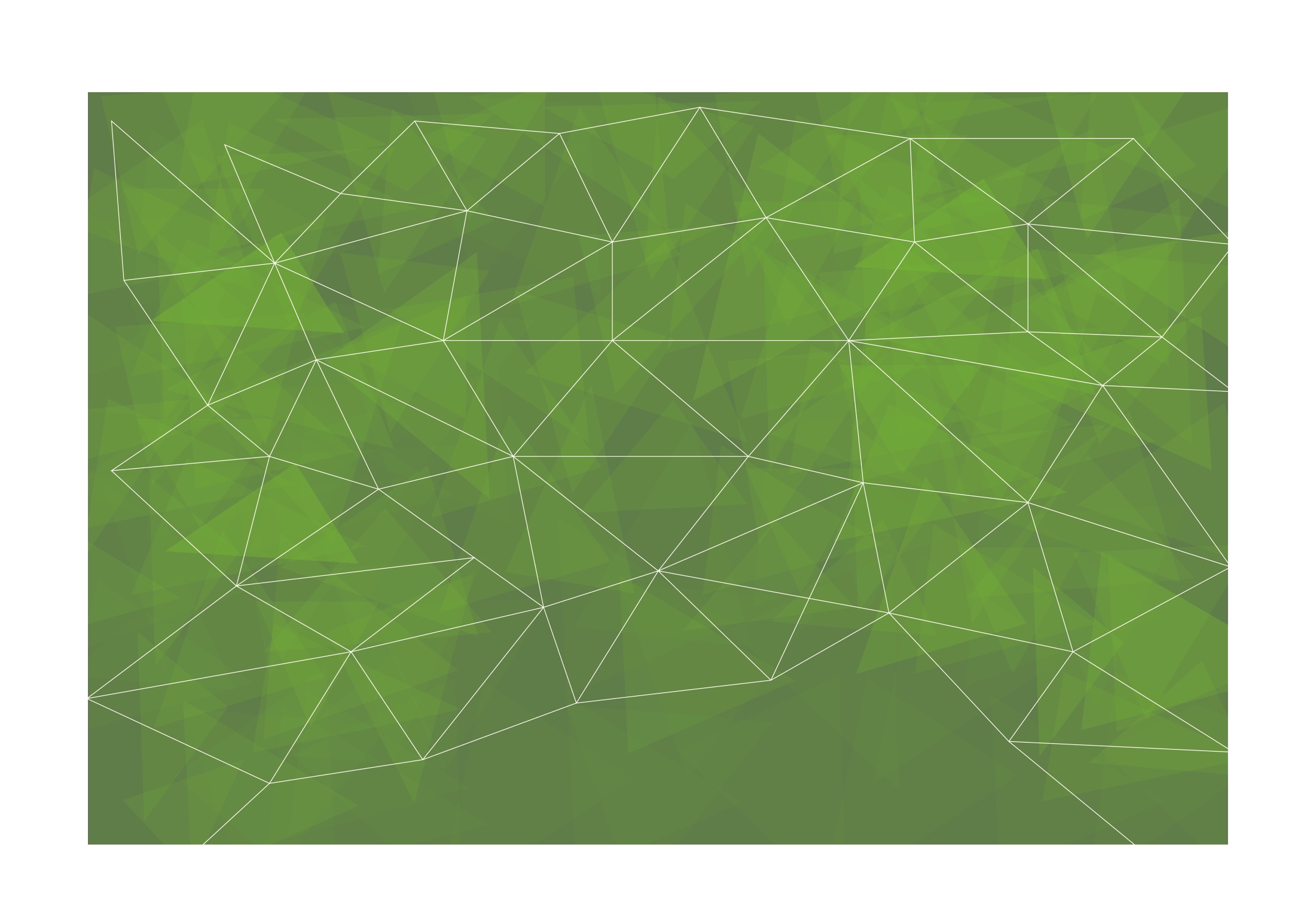 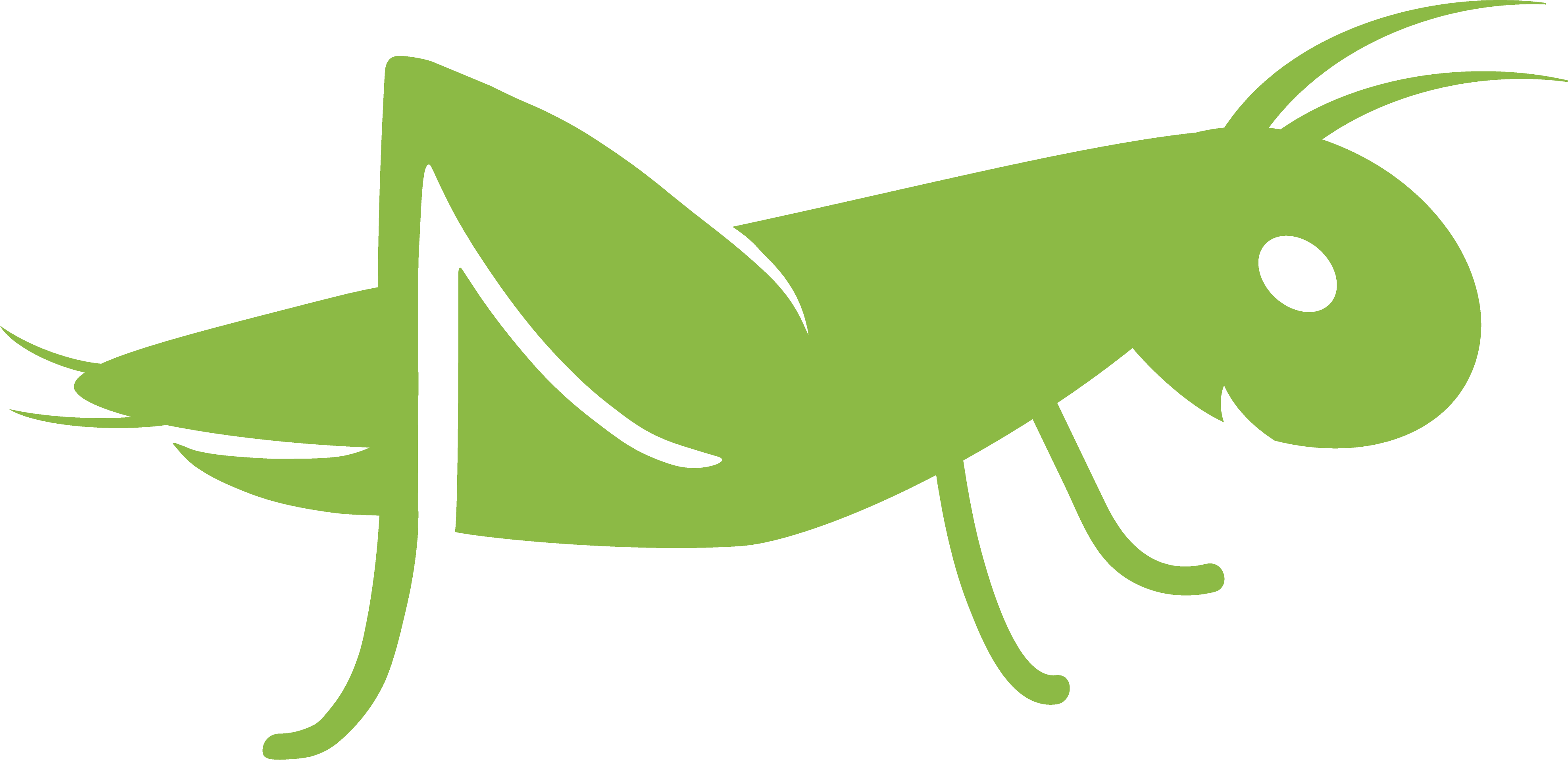 Conclusions
Feedback
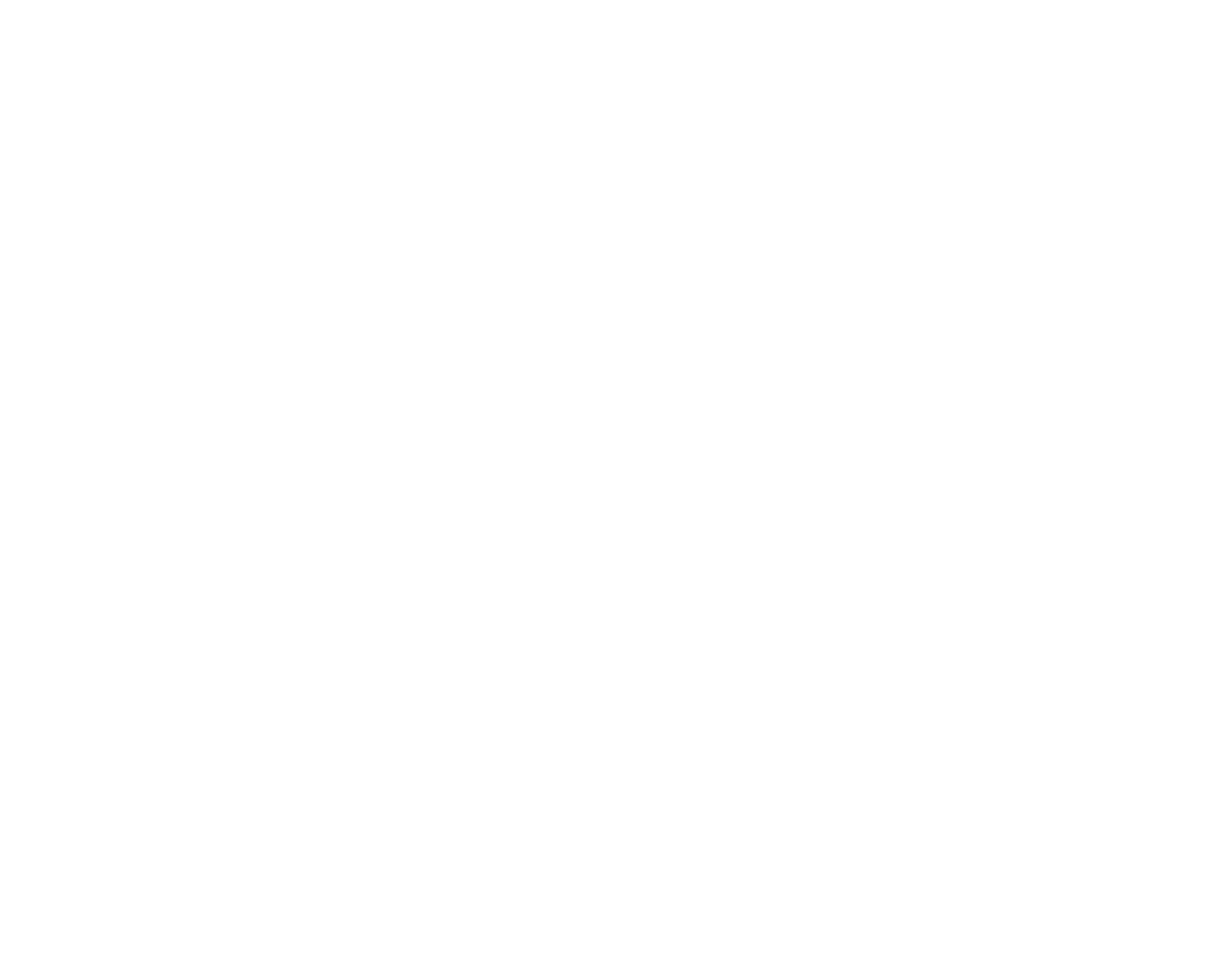 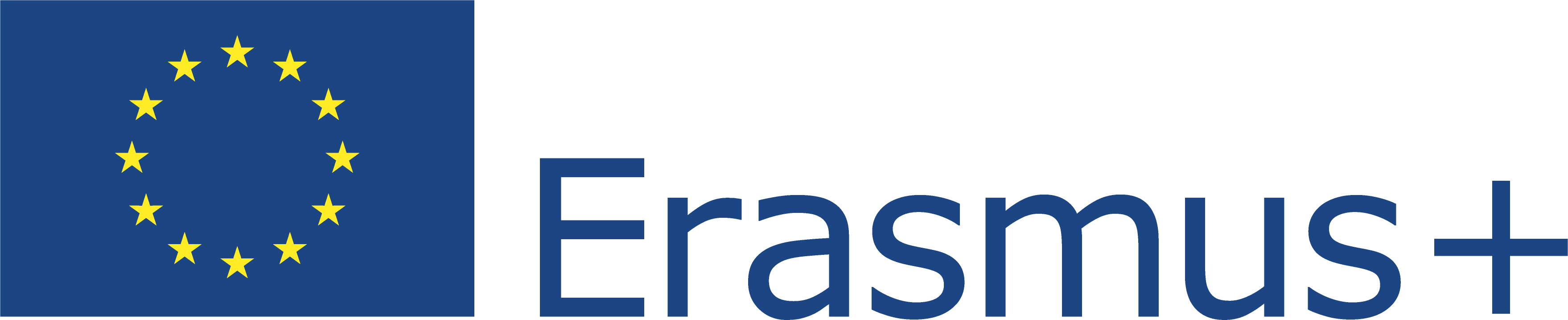 This Project (2019-1-RO01-KA204-063136) has been funded with support from the European Commission. This document reflects the views only of the author and the Commission cannot be held responsible for any use which might be made of the information contained herein.
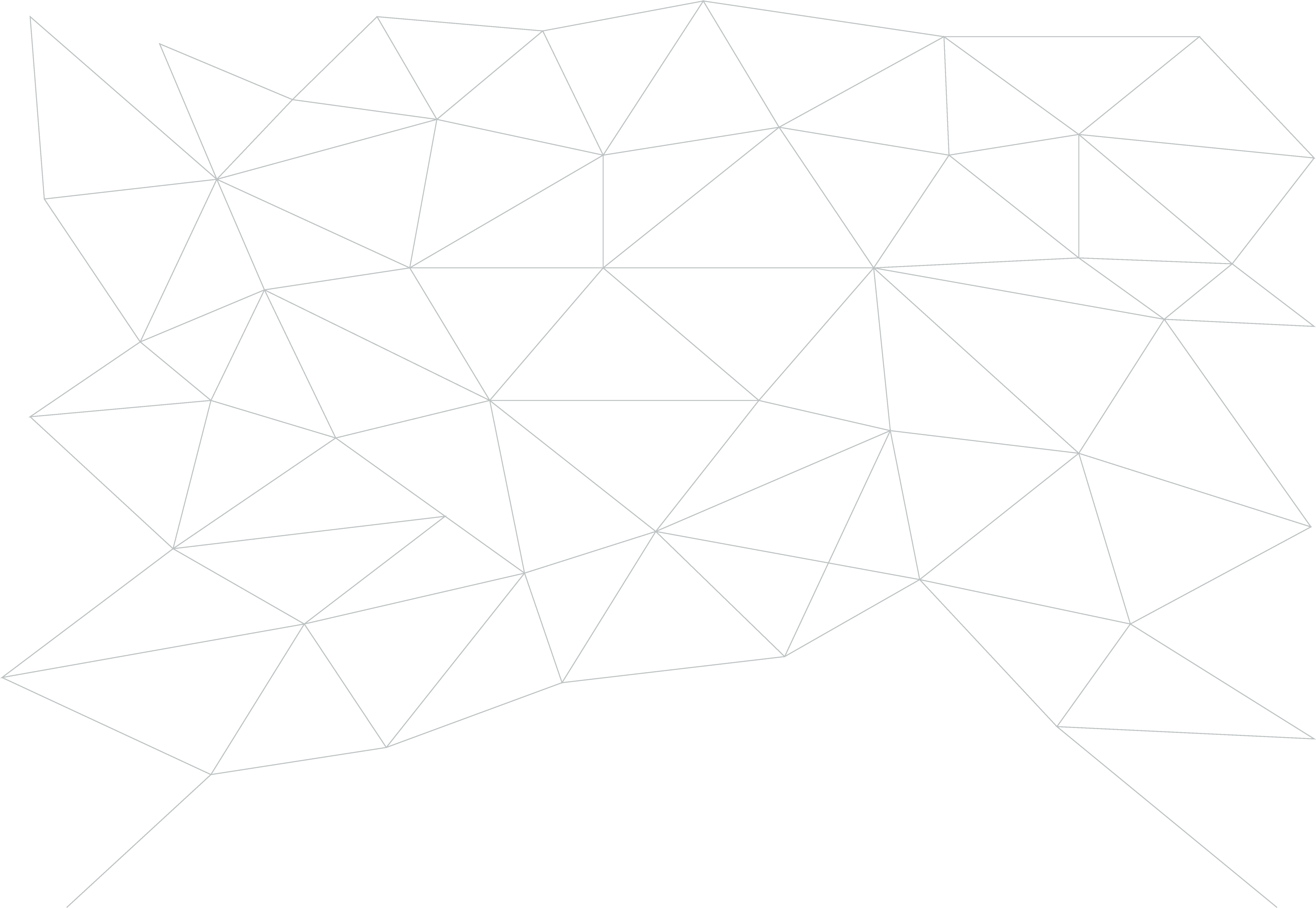 Further reading and further development
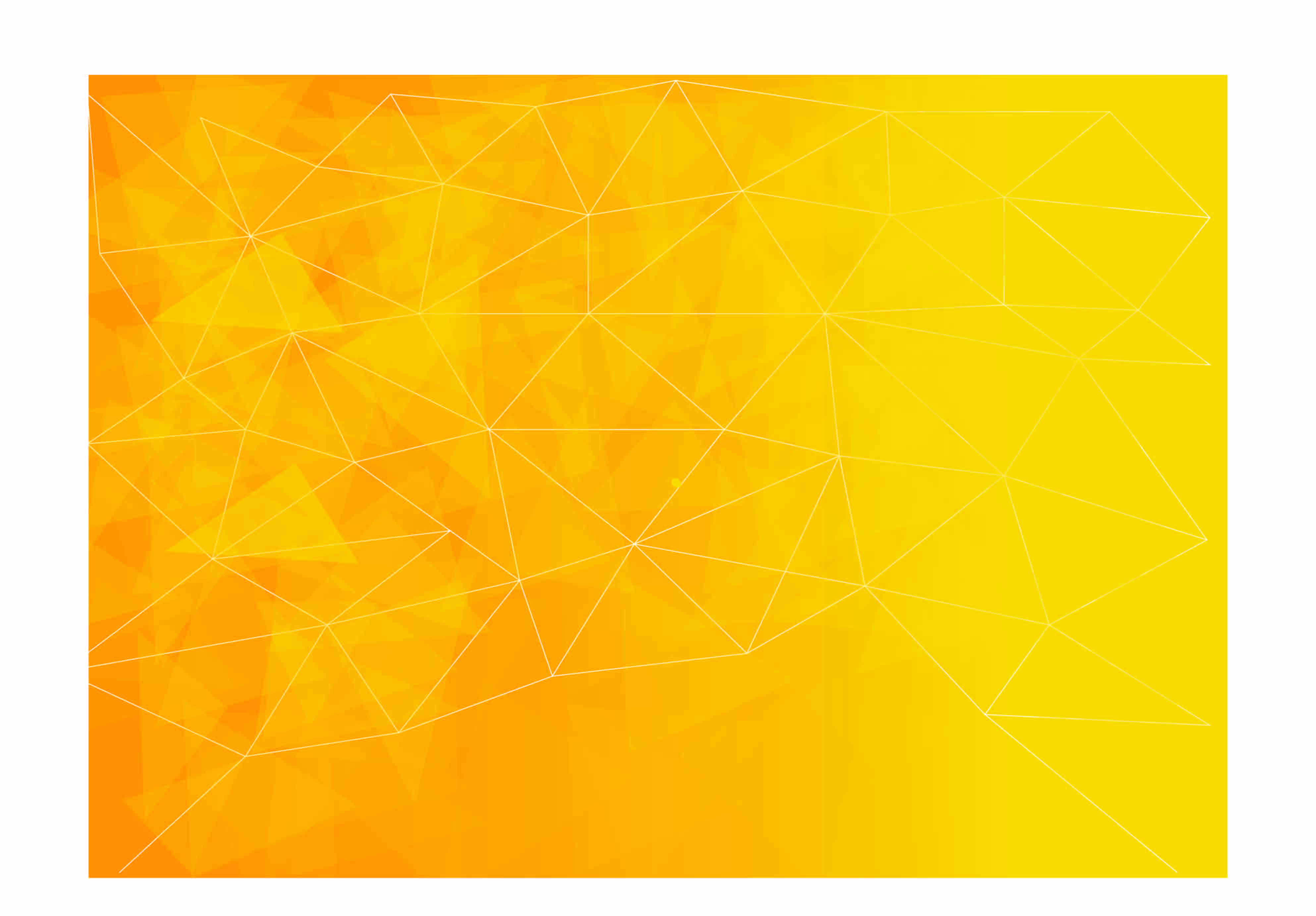 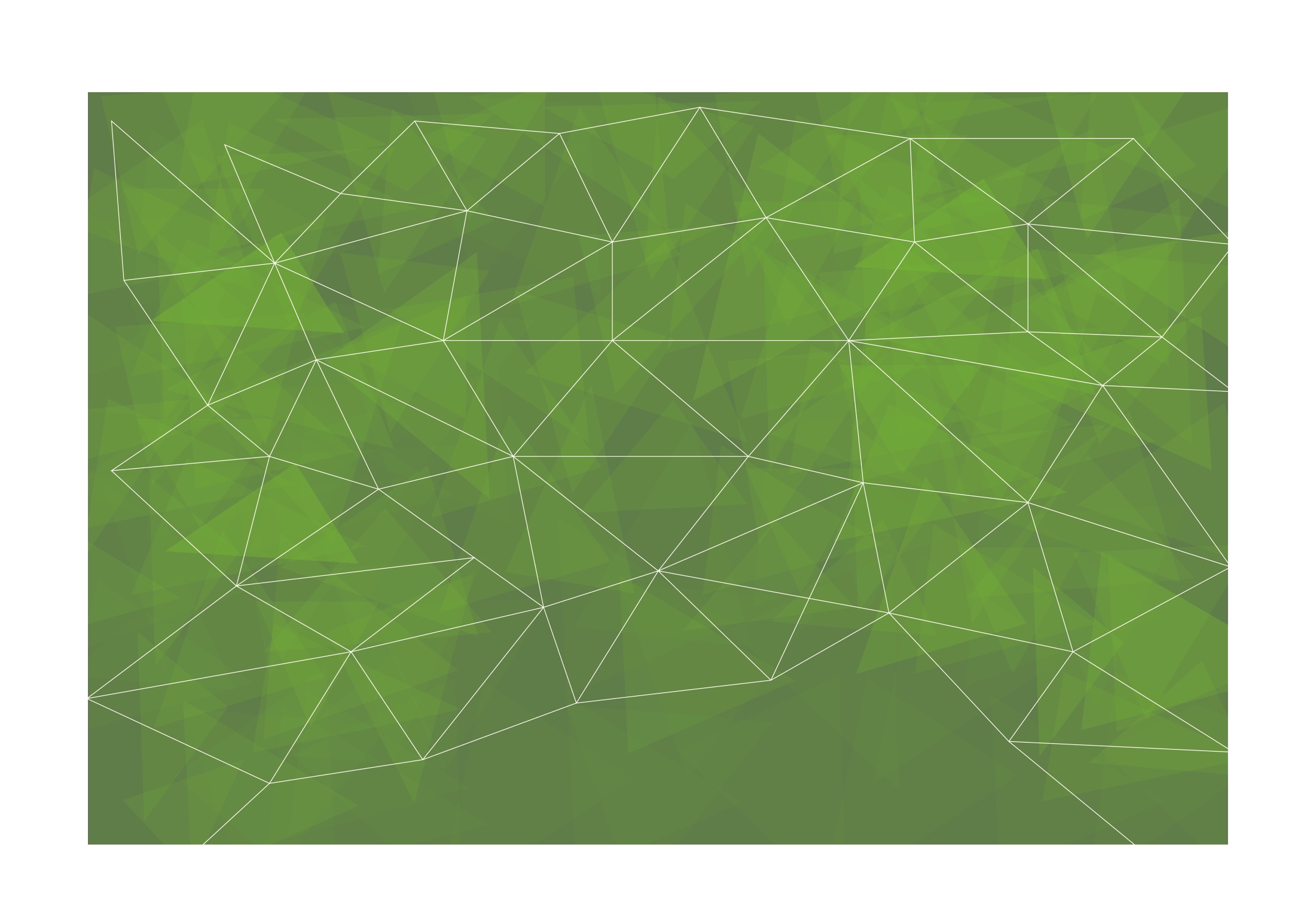 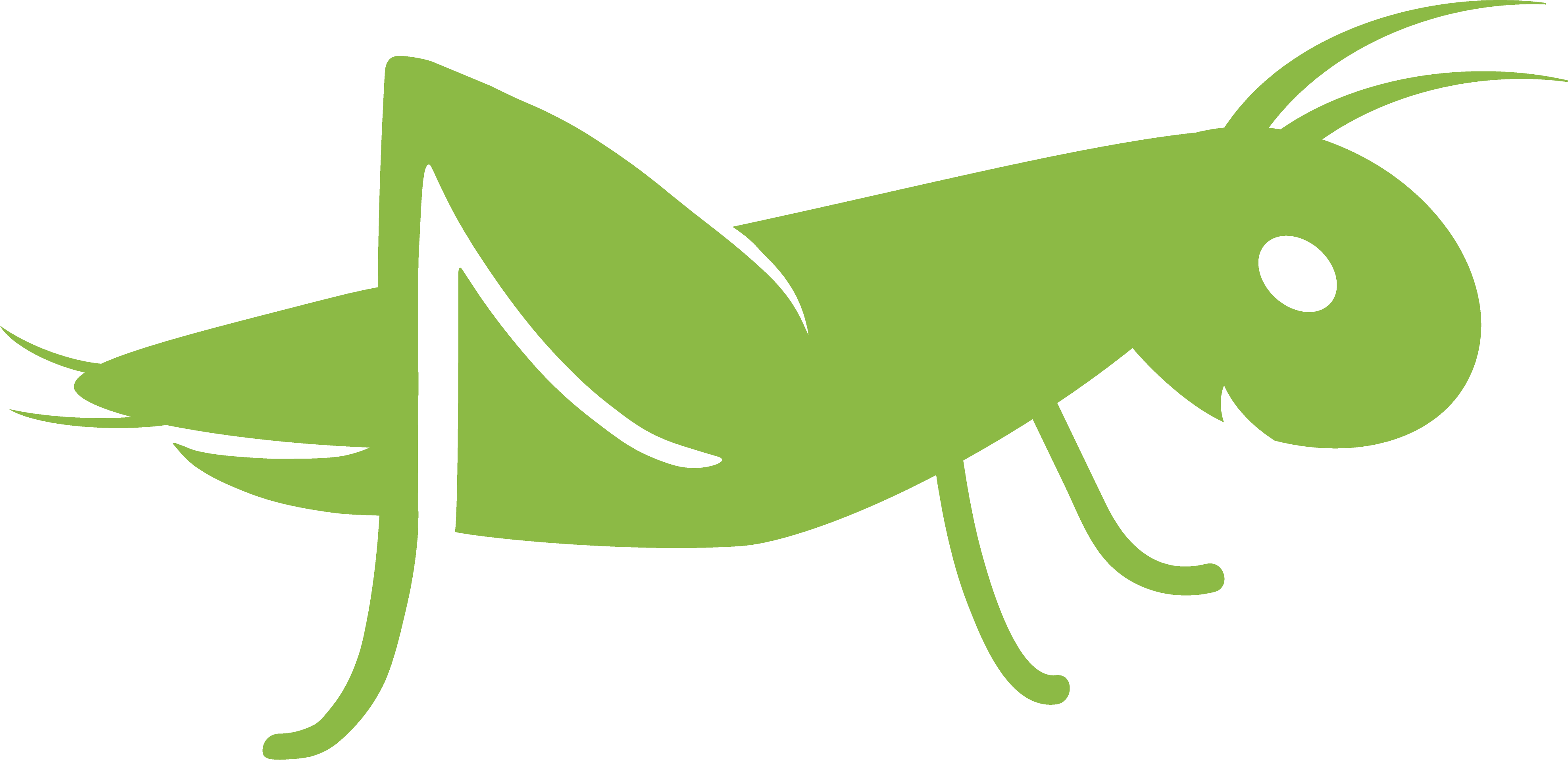 “Emotional Intelligence”, Daniel Goleman, 1995
“A Theory of Objective Self Awareness”, Shelley Duval, Robert A. Wicklund - Academic Press, 1972
 “How to Be a STAR at Work: 9 Breakthrough Strategies You Need to Succeed”, Robert E. Kelley, (New York: Times Books, 1998)
“The Emotionally Intelligent Manager: How to Develop and Use the Four Key Emotional Skills of Leadership”, Caruso D. R., & Salovey P., (2004) 
https://www.talentsmart.com/ - resources available in 25 languages
https://www.emotionalintelligencecourse.com/ -  
https://positivepsychology.com/emotional-intelligence-scales/
.... (see JIMINY Self-Help Handbook)
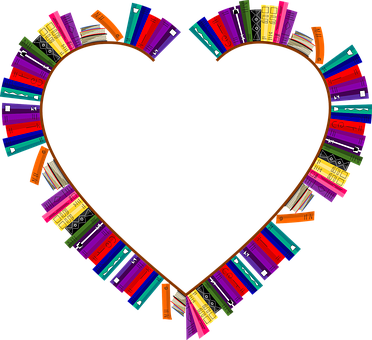 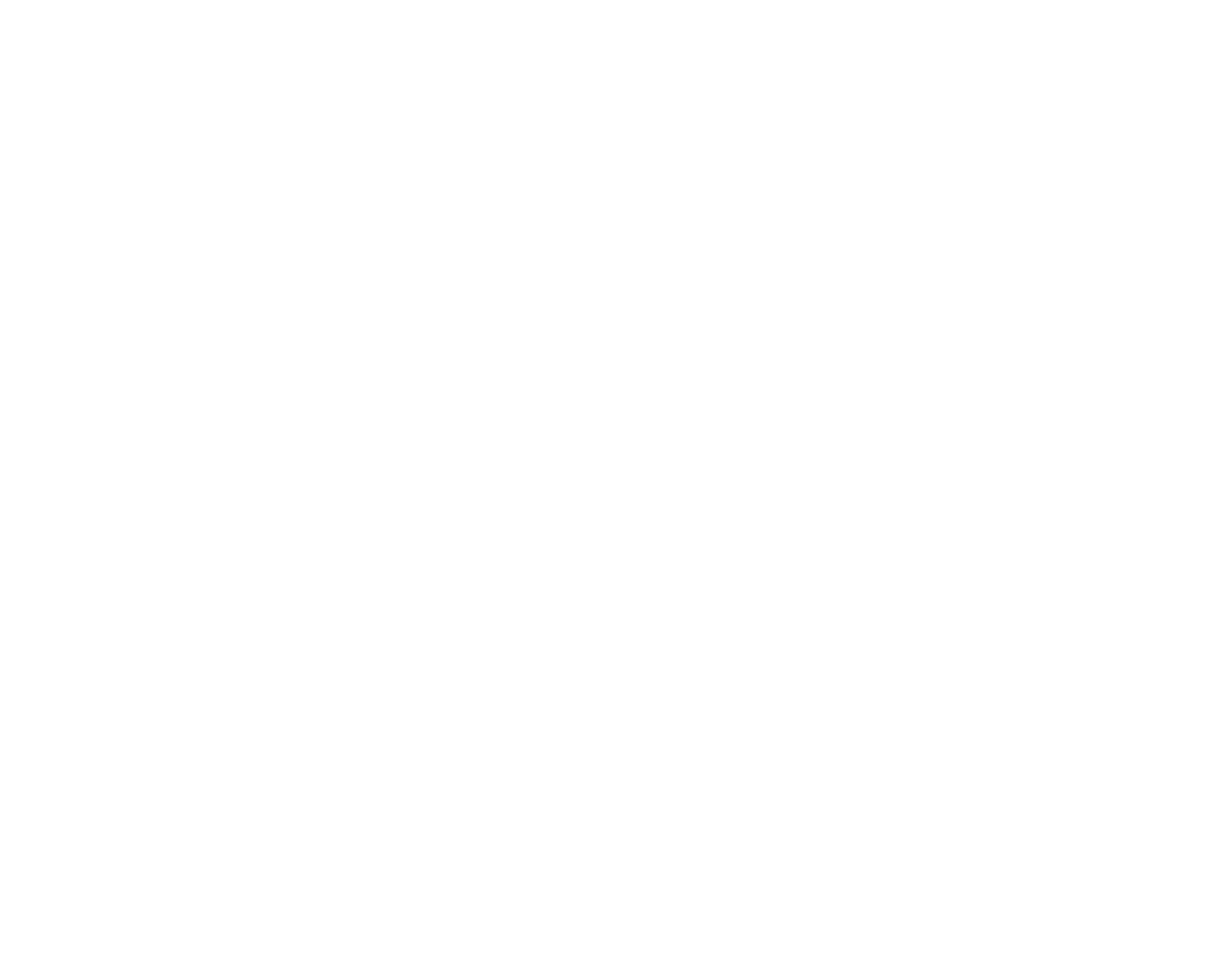 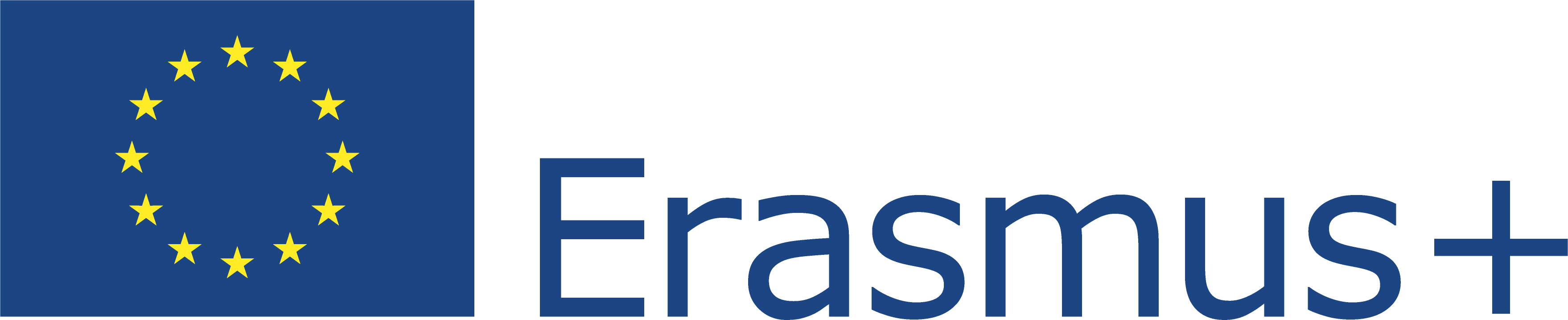 This Project (2019-1-RO01-KA204-063136) has been funded with support from the European Commission. This document reflects the views only of the author and the Commission cannot be held responsible for any use which might be made of the information contained herein.
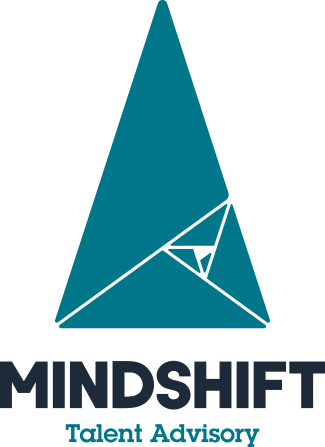 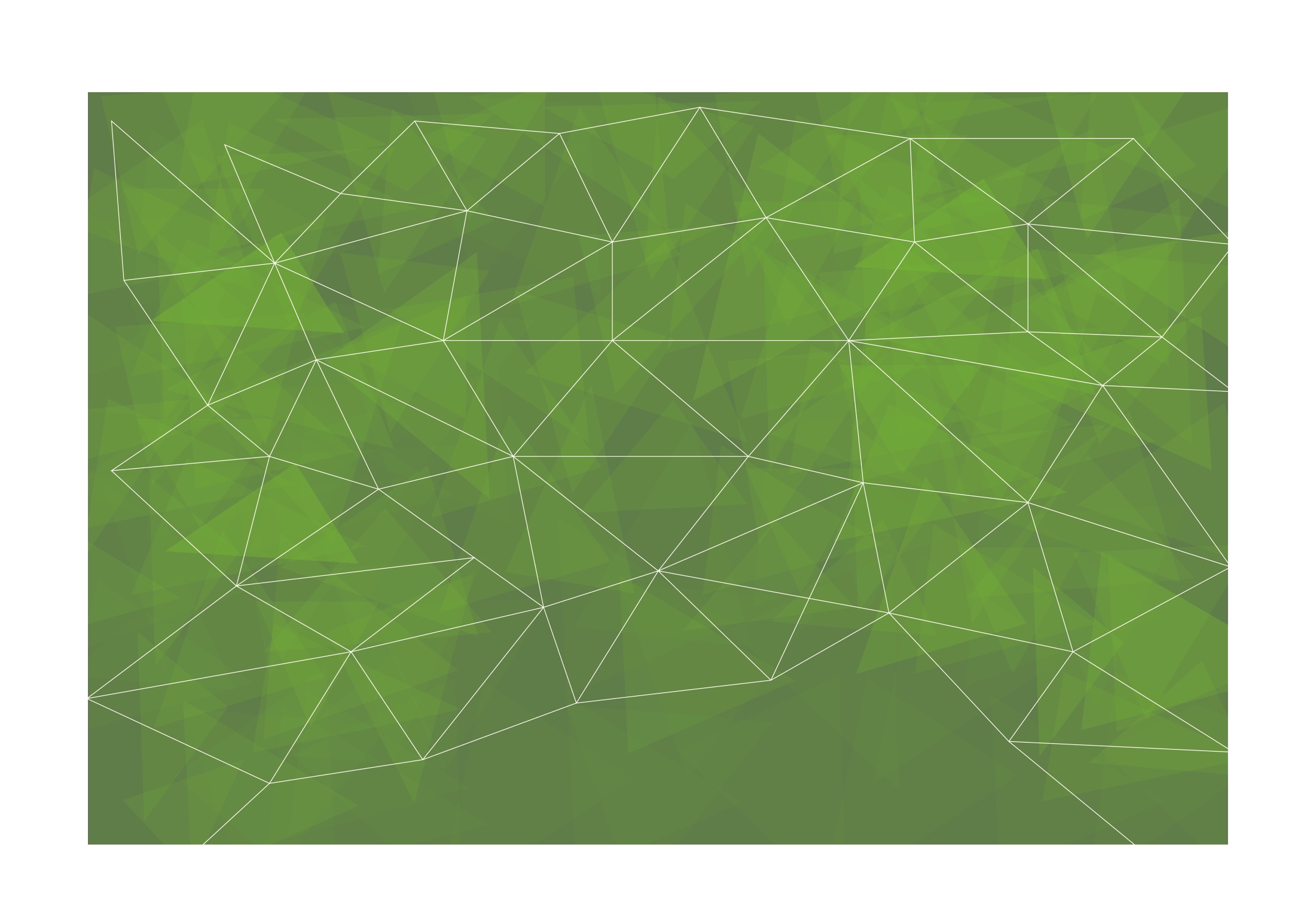 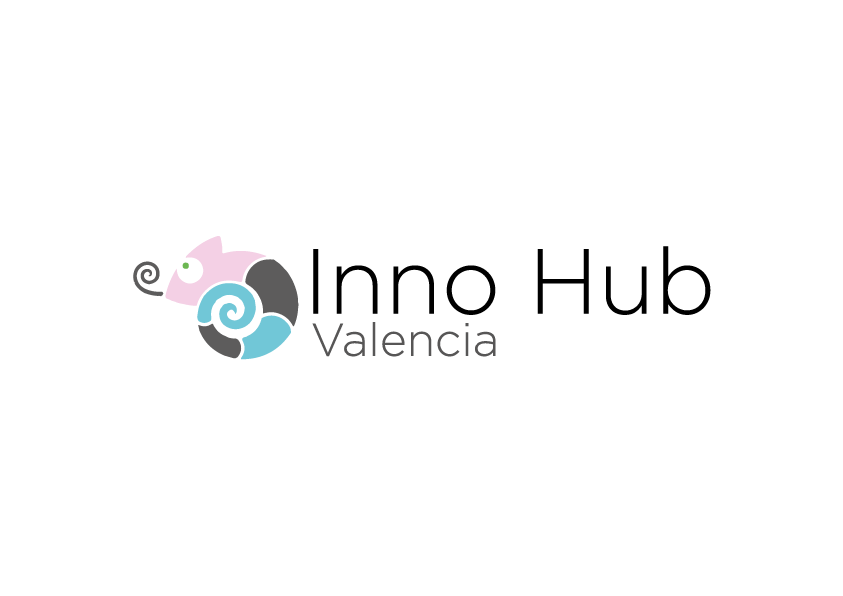 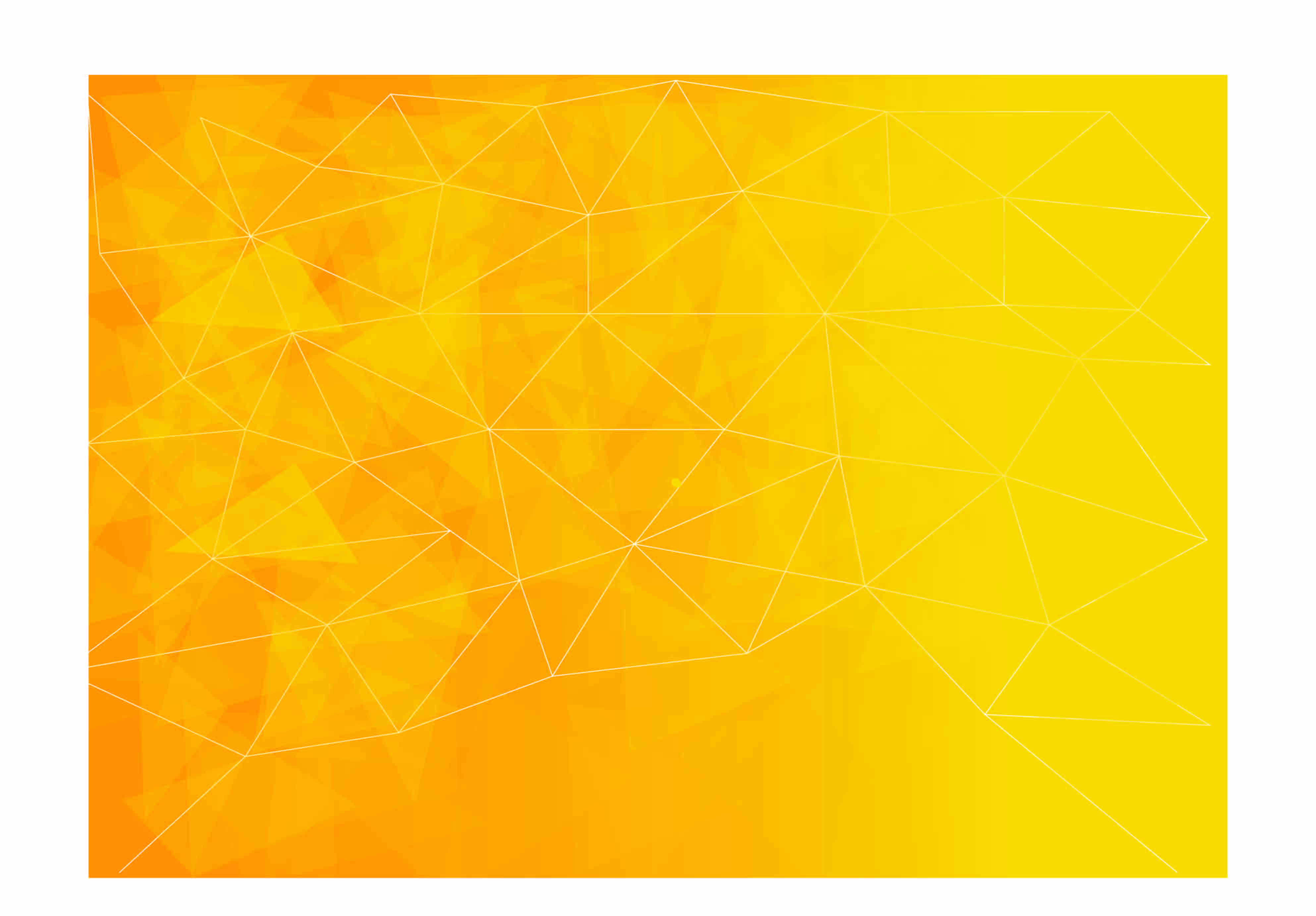 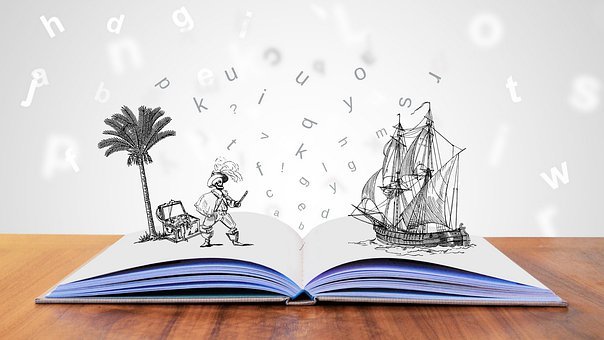 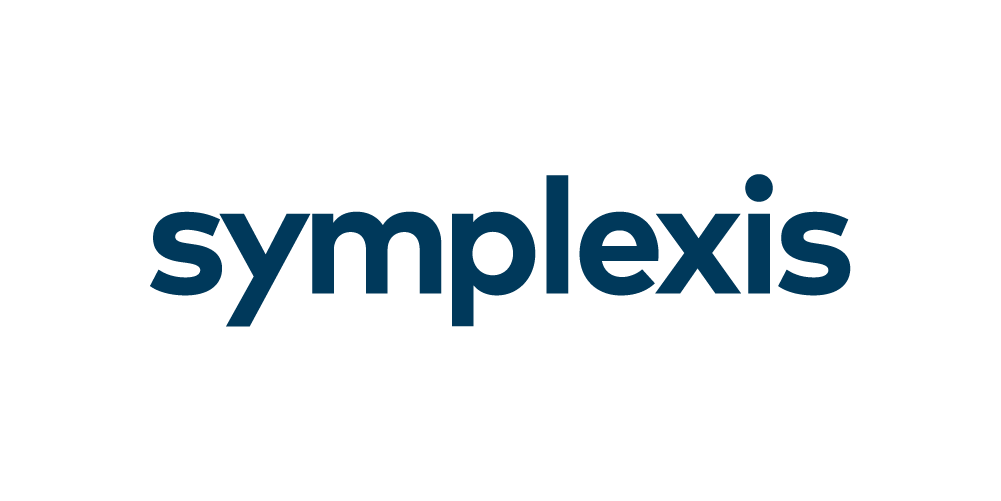 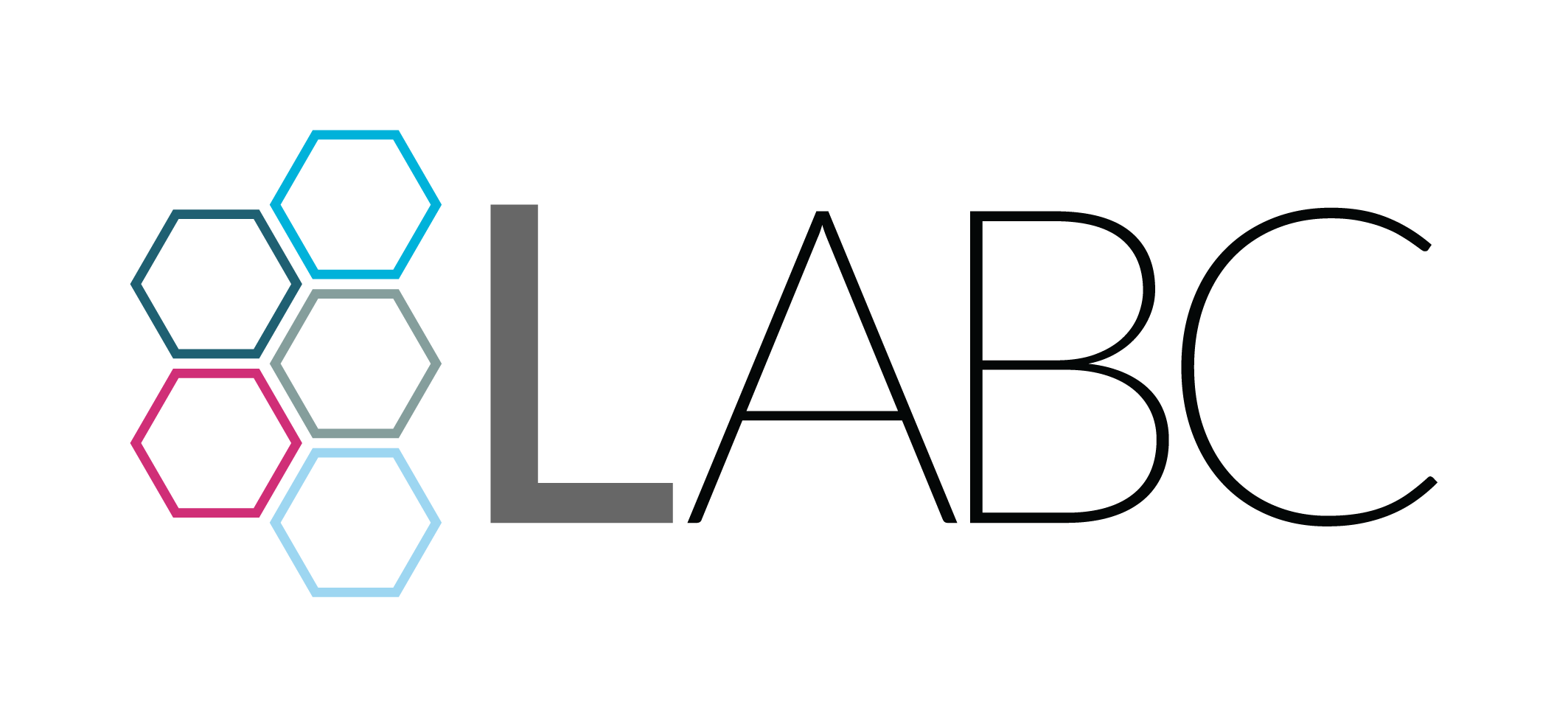 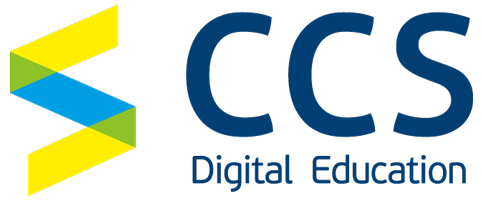 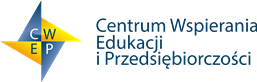 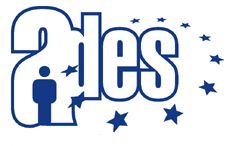 Learning is a journey, 
not a destination!
Thank you for taking this „journey“!
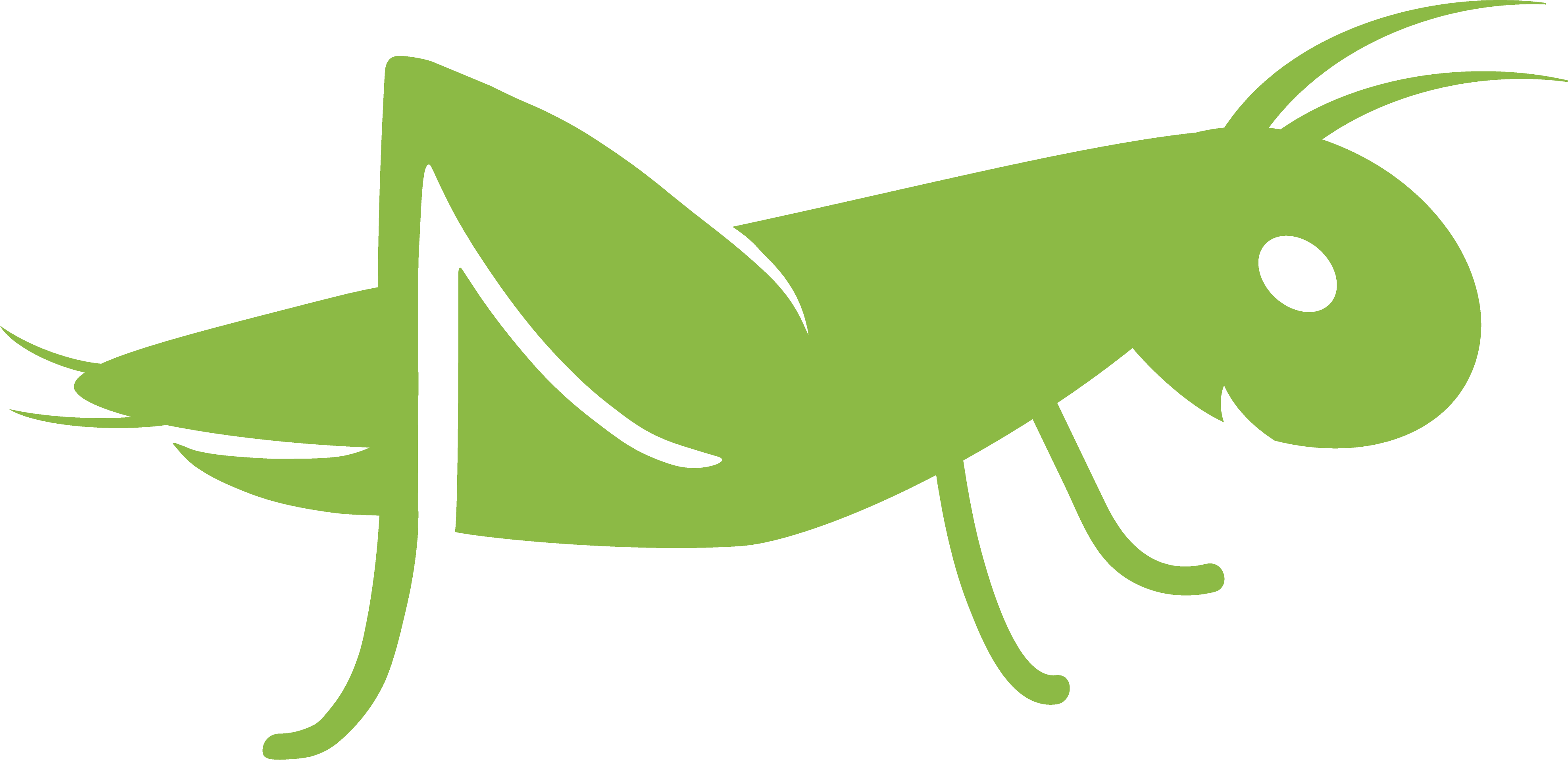 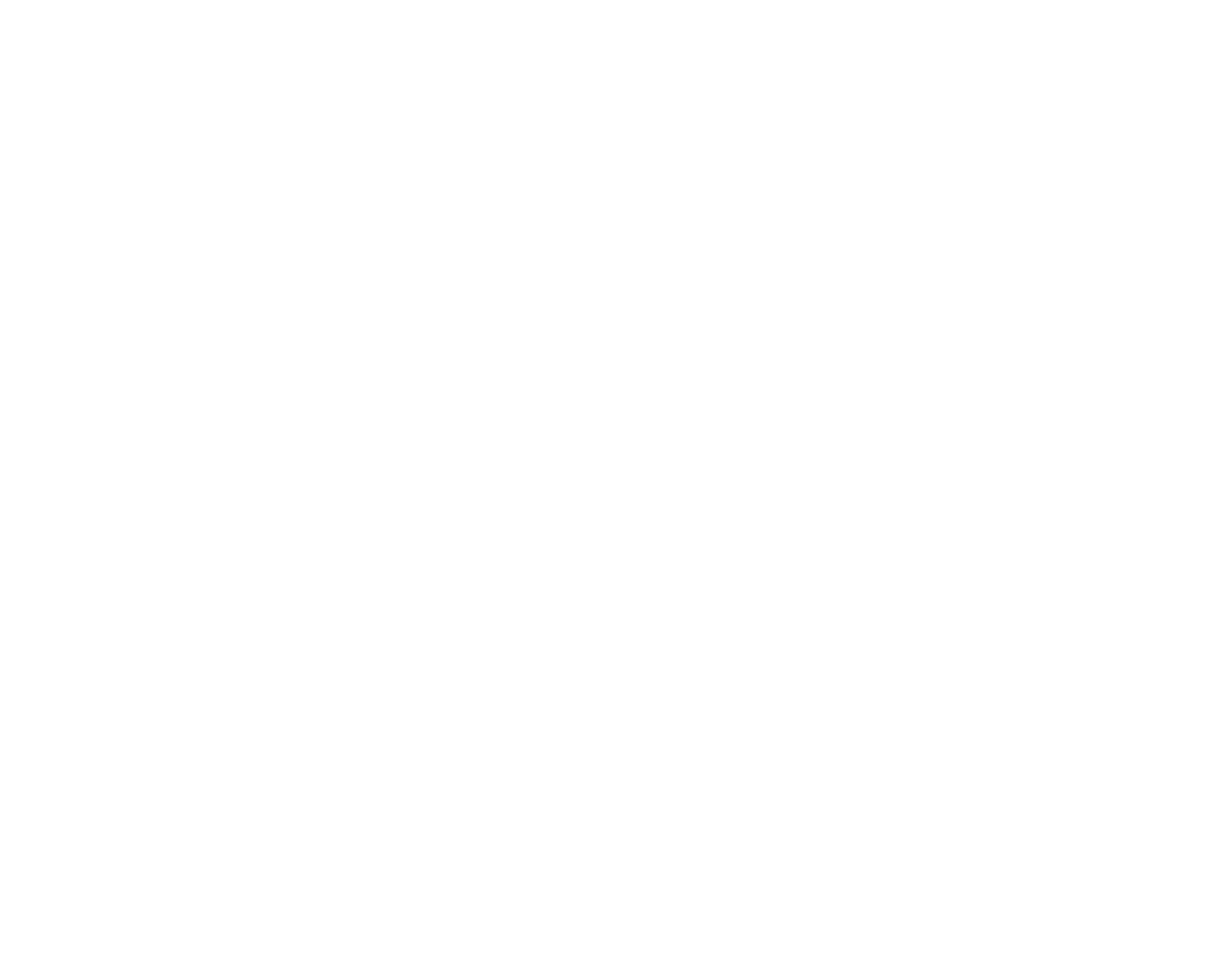 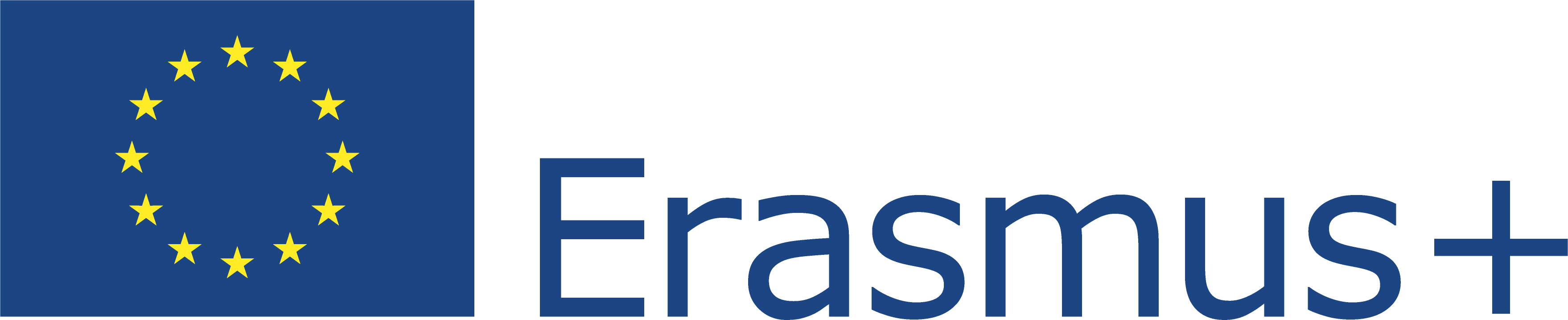 This Project (2019-1-RO01-KA204-063136) has been funded with support from the European Commission. This document reflects the views only of the author and the Commission cannot be held responsible for any use which might be made of the information contained herein.